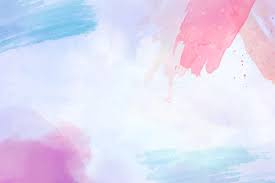 I.C. CROSIA MIRTO
Suola dell’Infanzia via dell’Arte
ATTIVITA’ SECONDO QUADRIMESTRE
a.s. 2021-2022
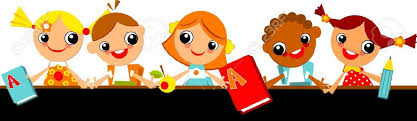 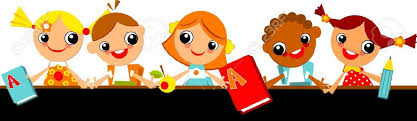 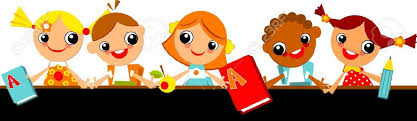 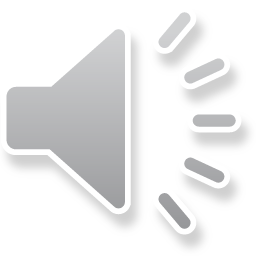 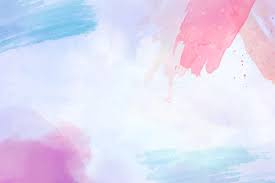 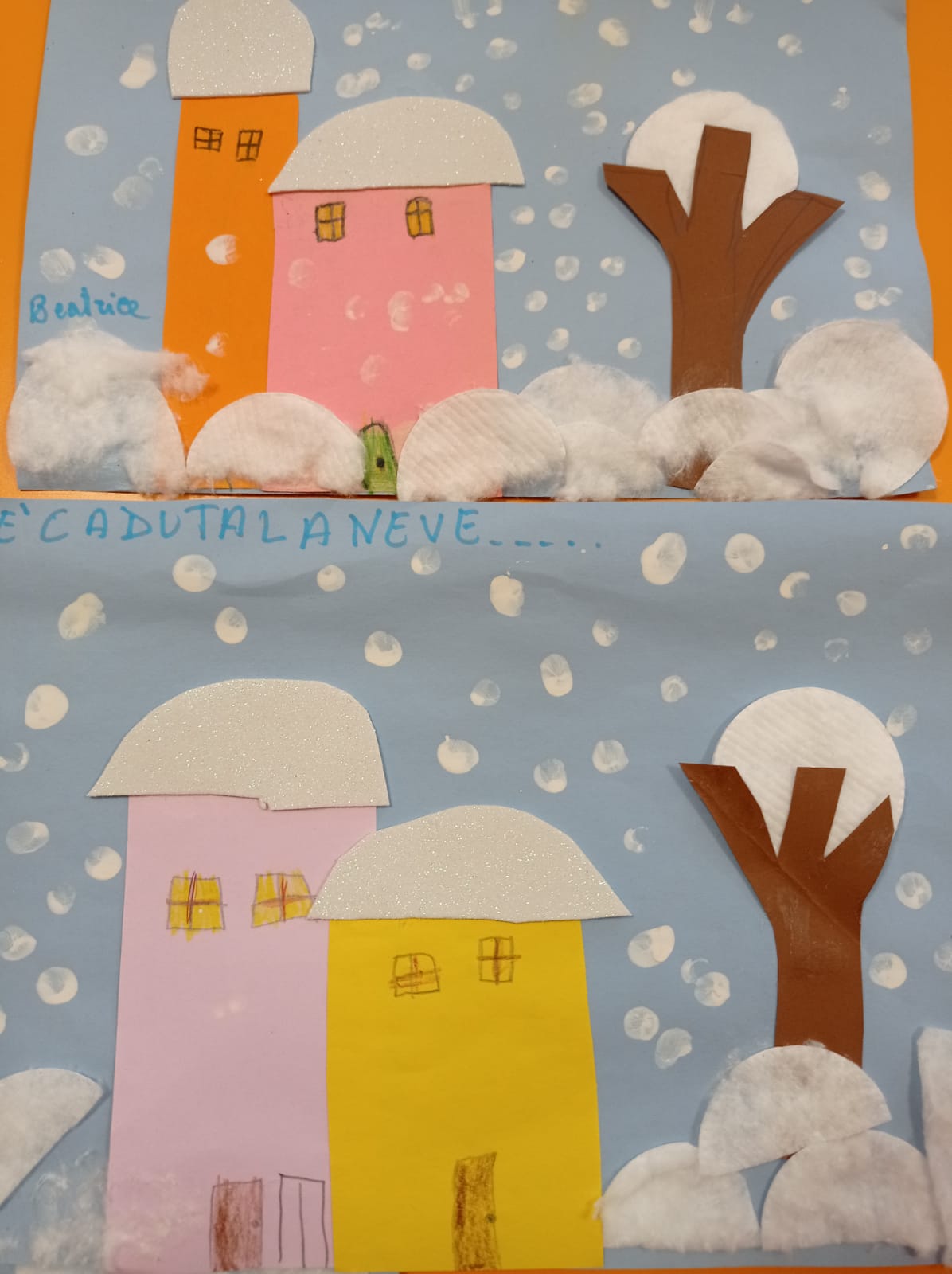 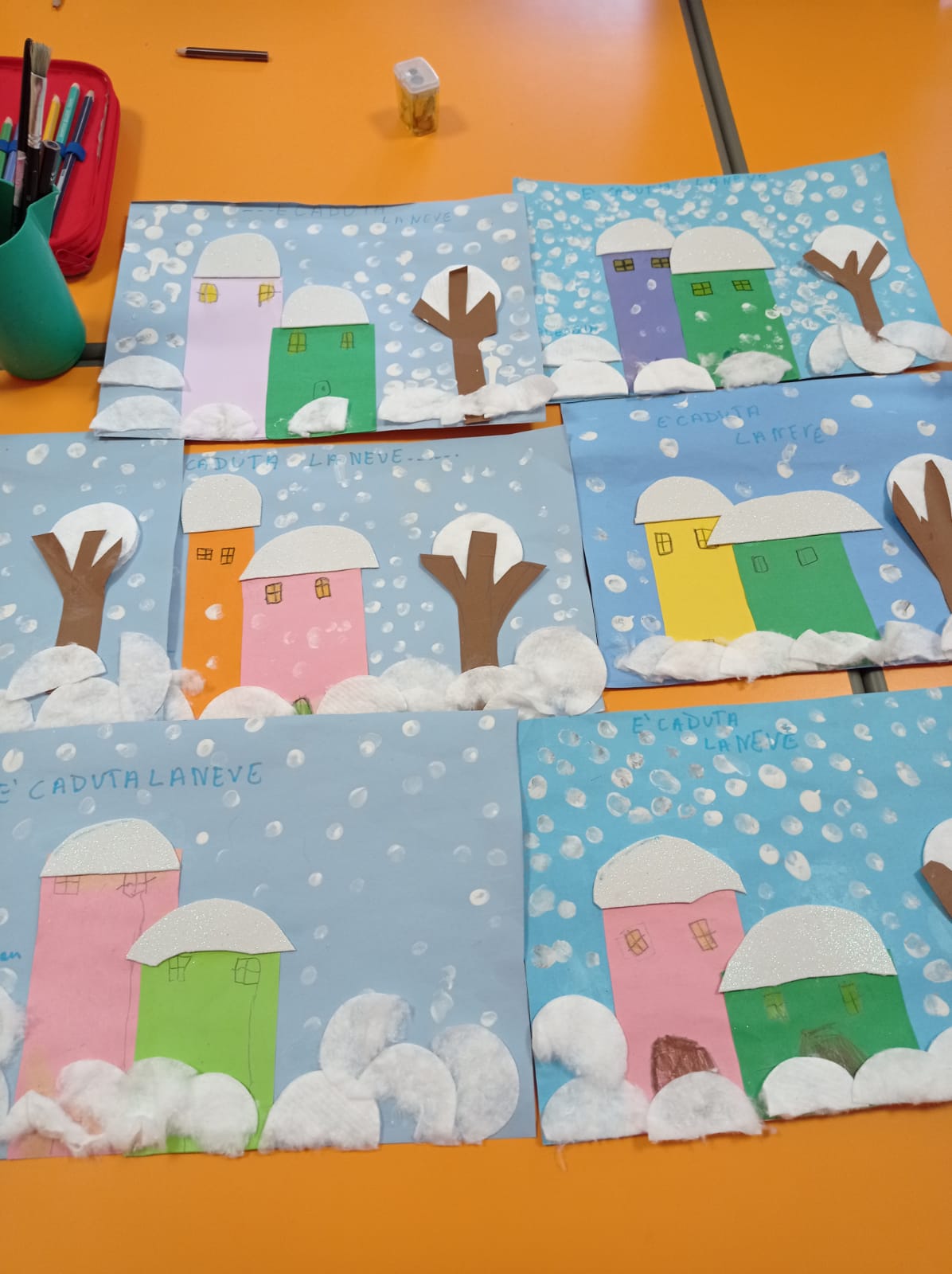 E’
I
N
V
E
R
N
O
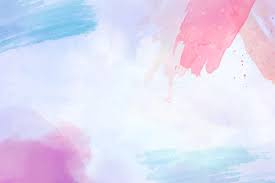 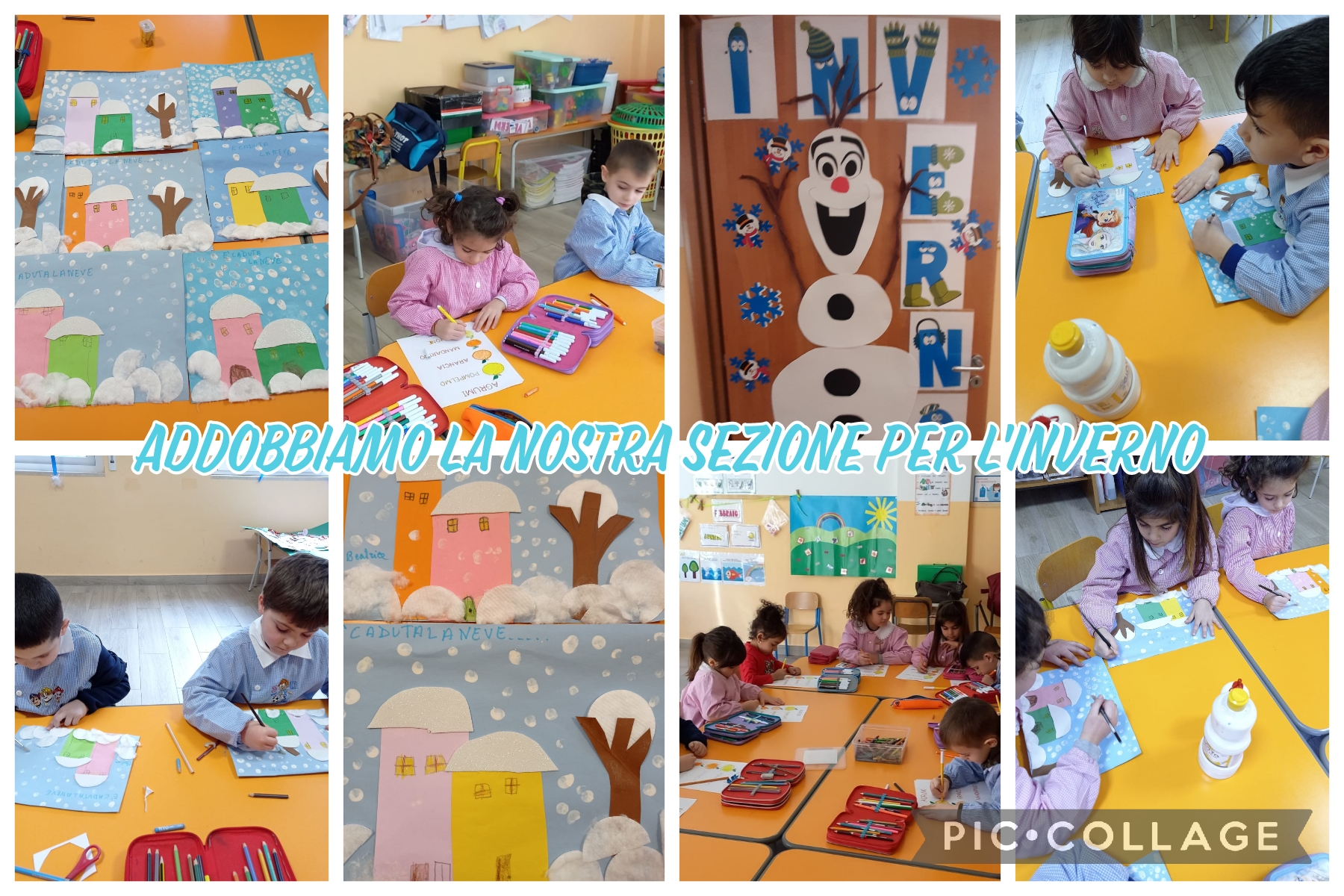 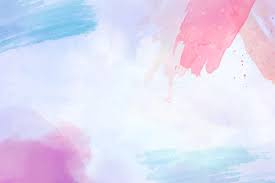 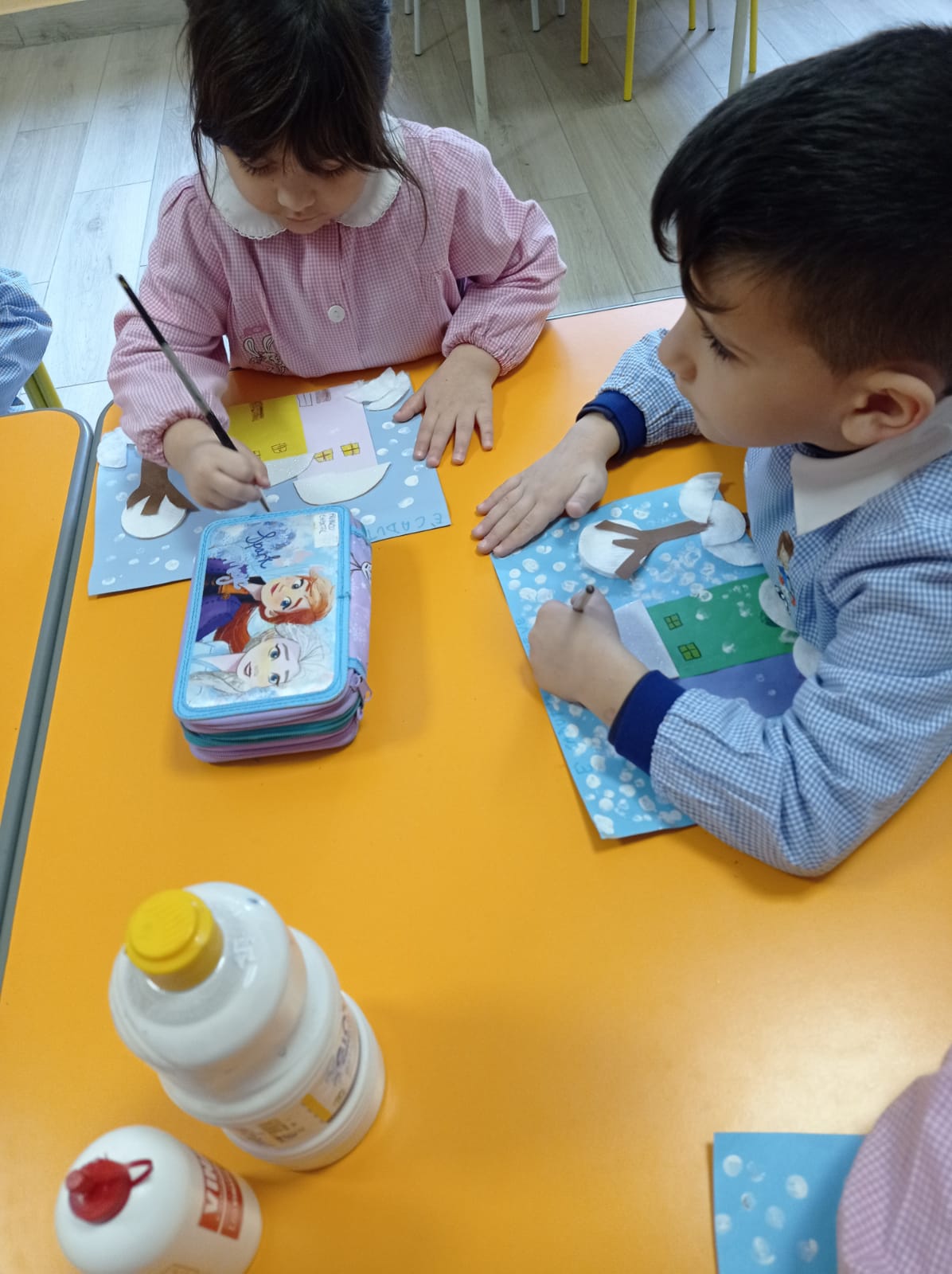 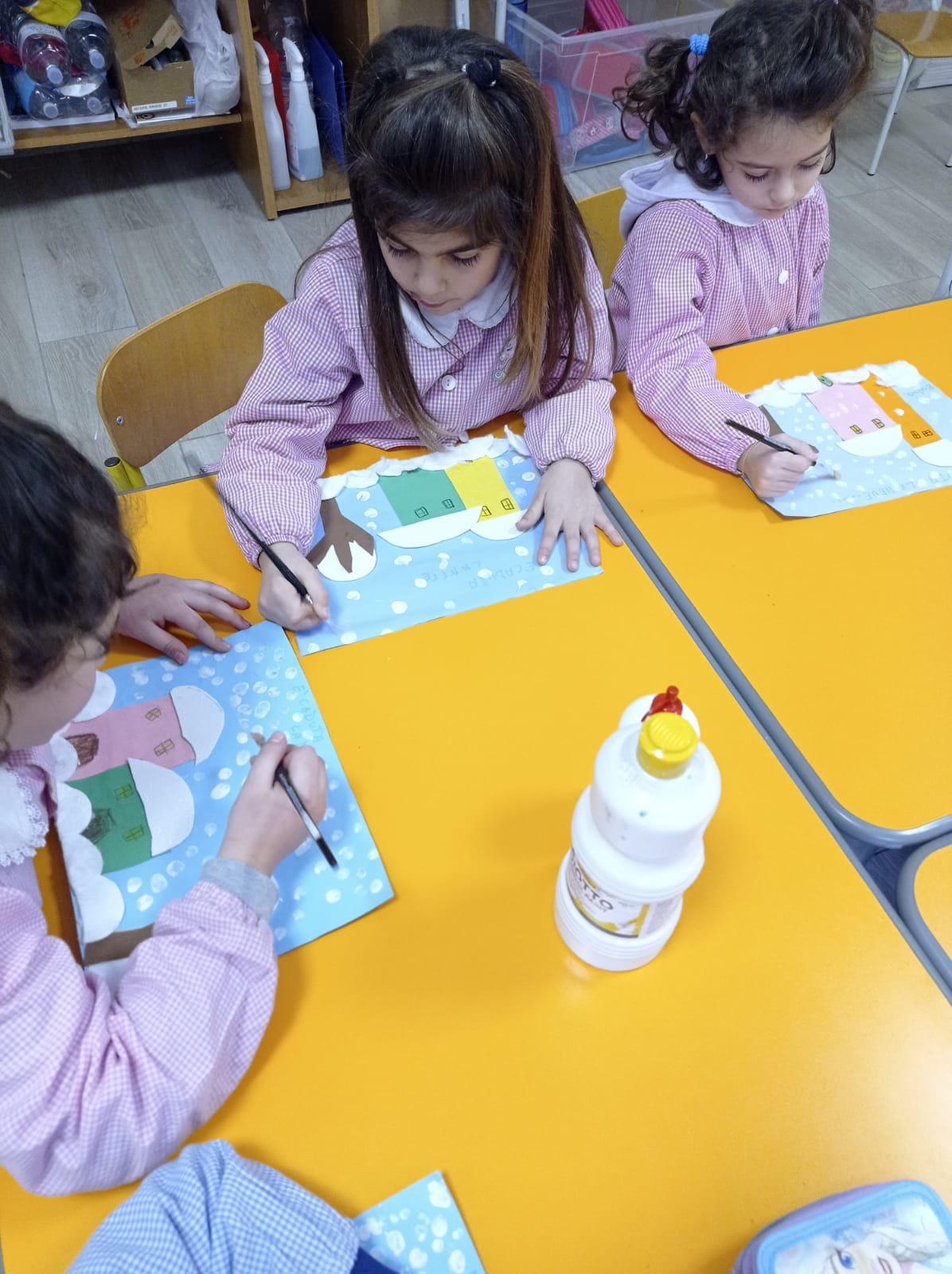 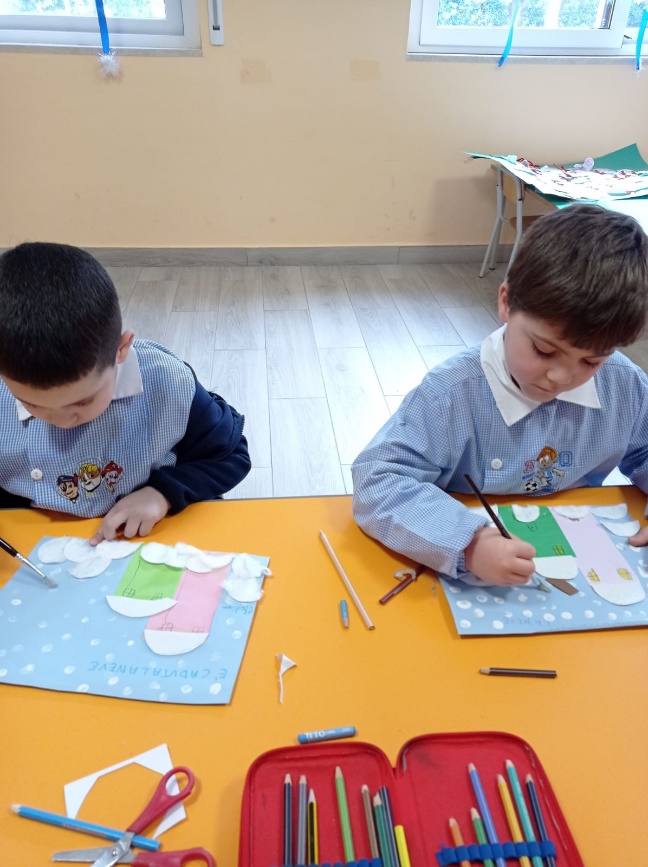 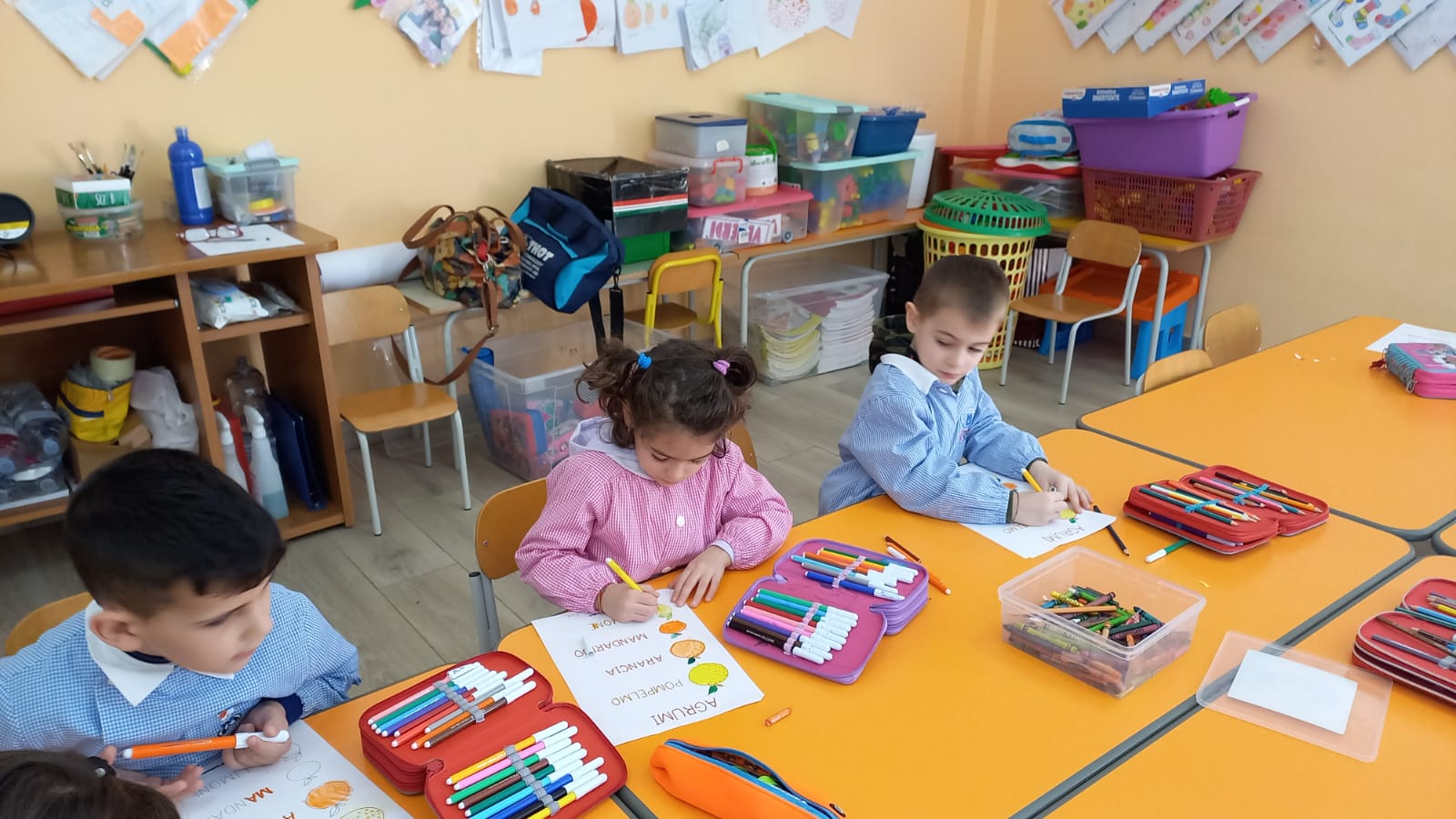 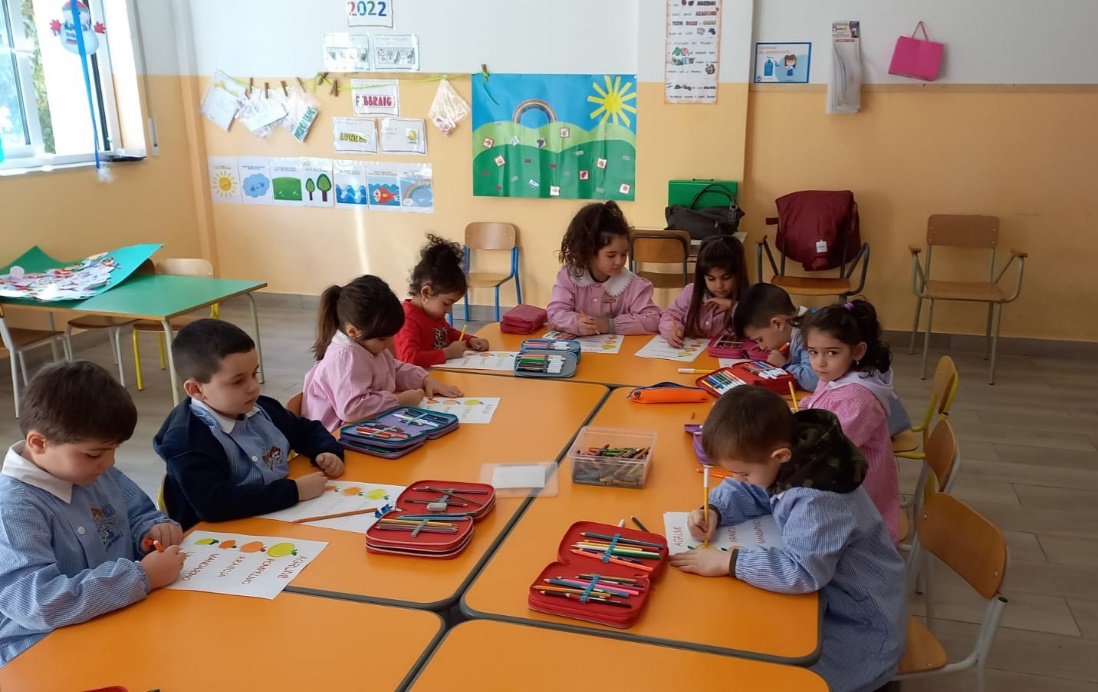 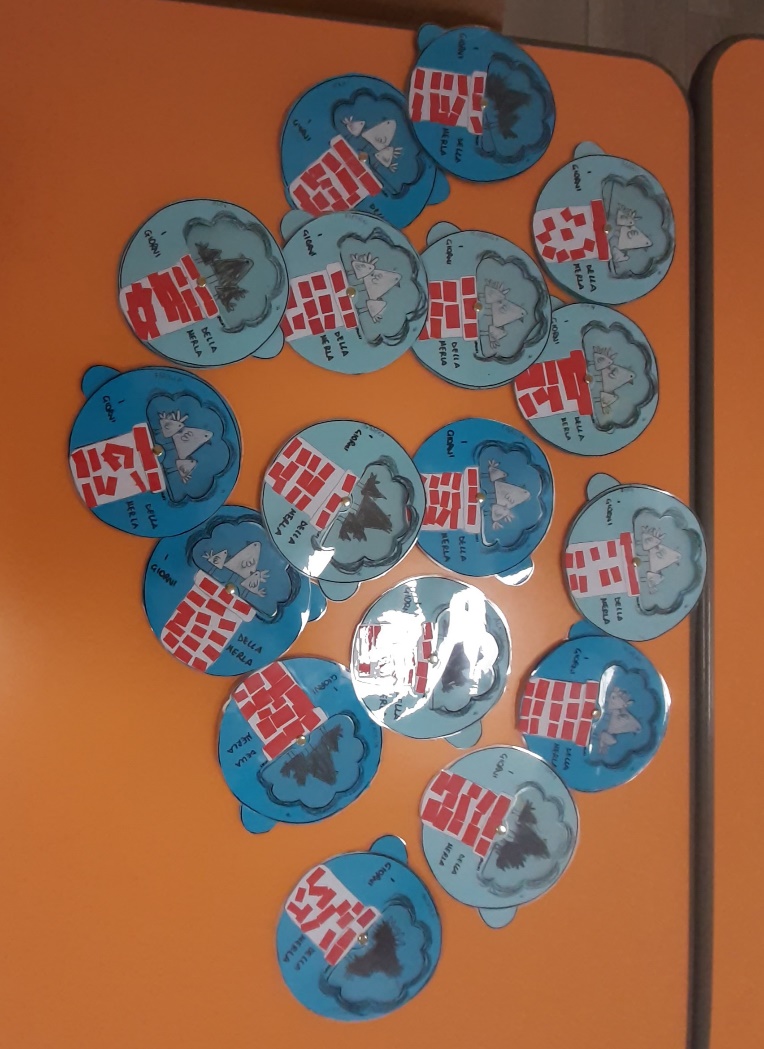 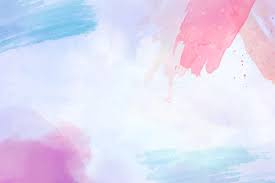 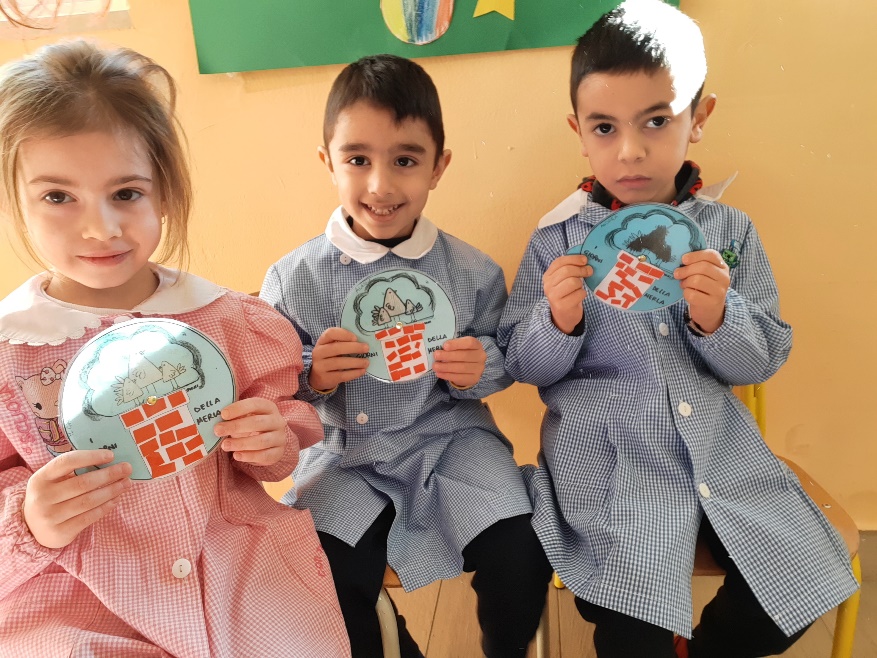 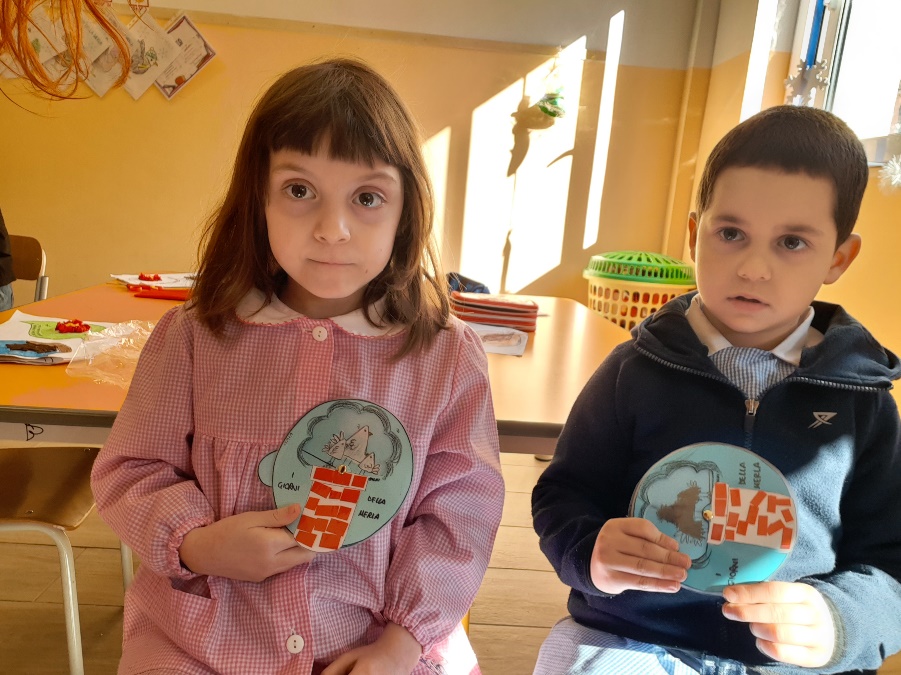 I tre giorni della merla
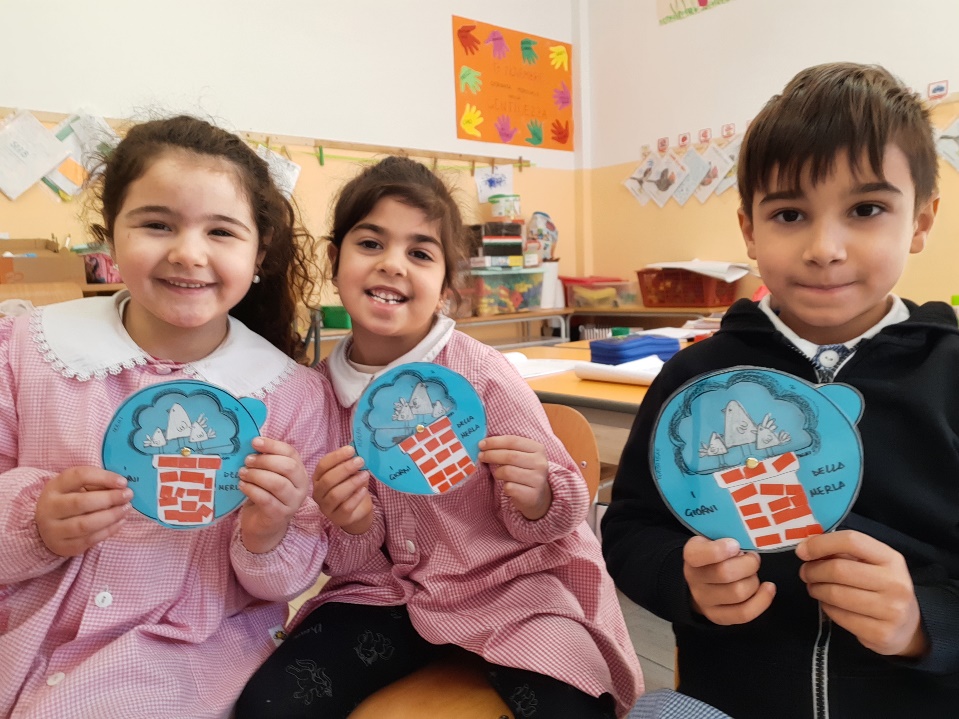 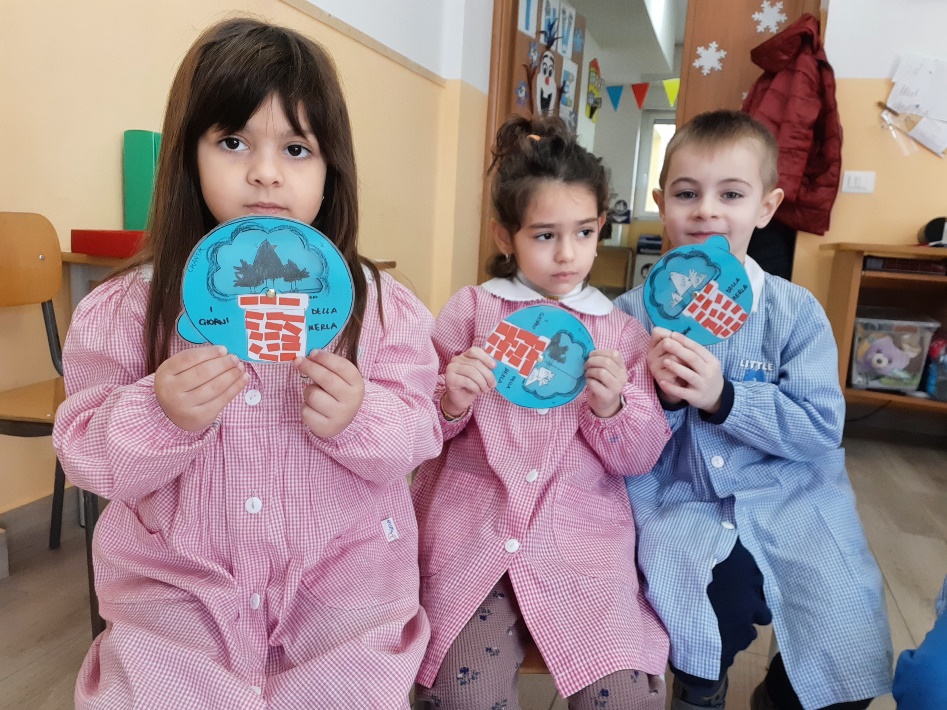 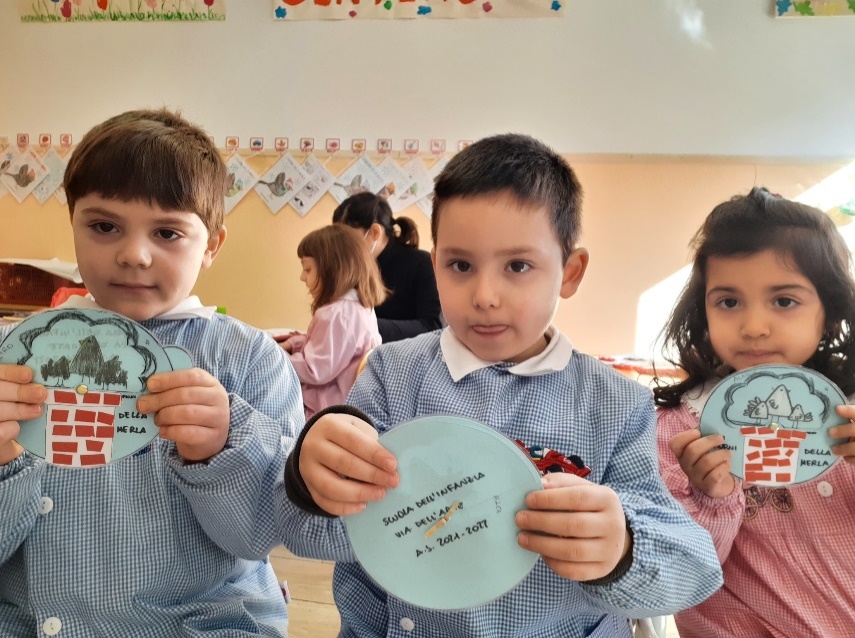 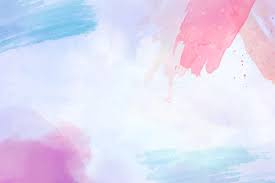 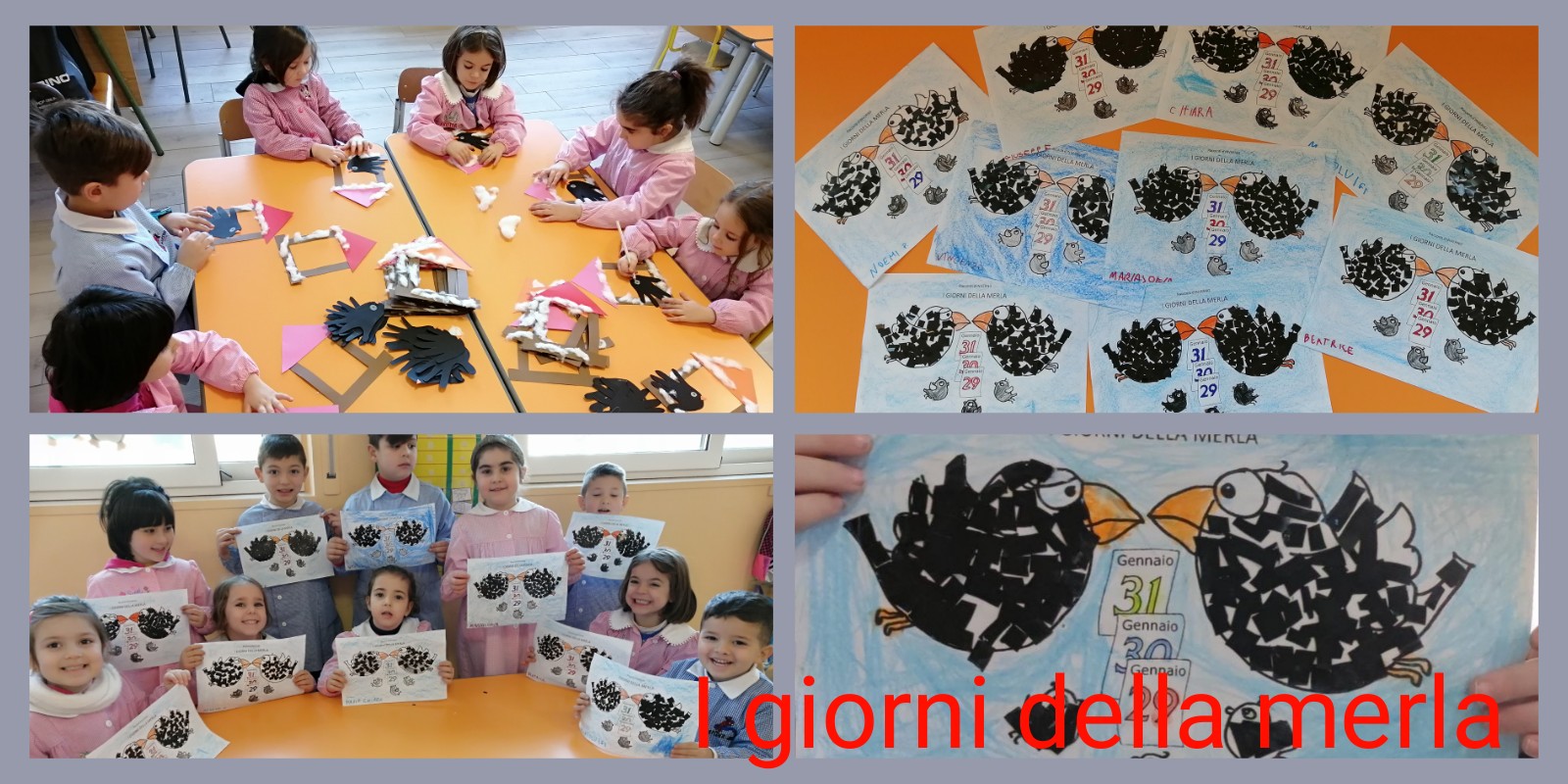 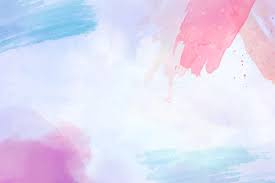 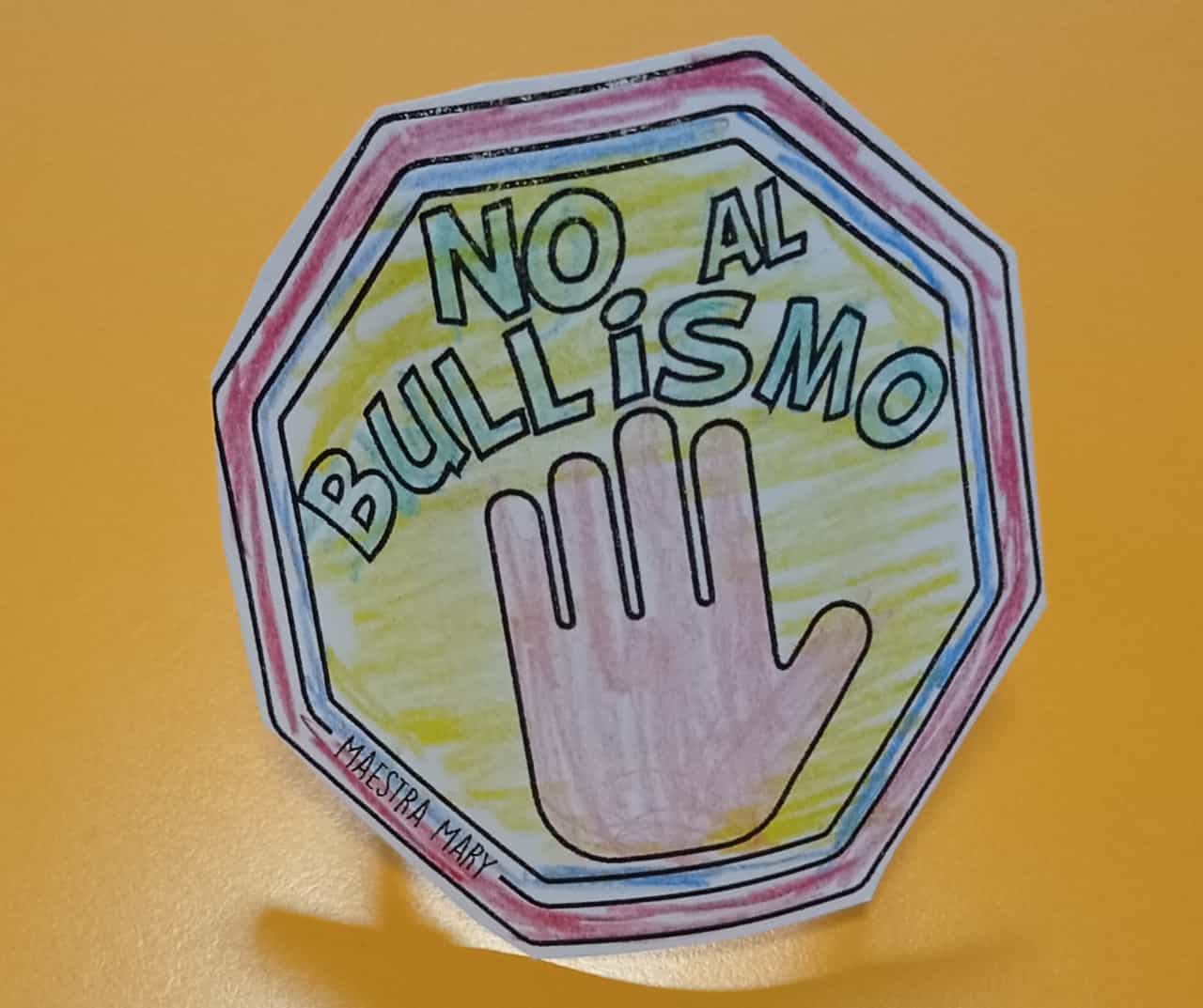 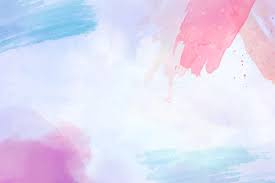 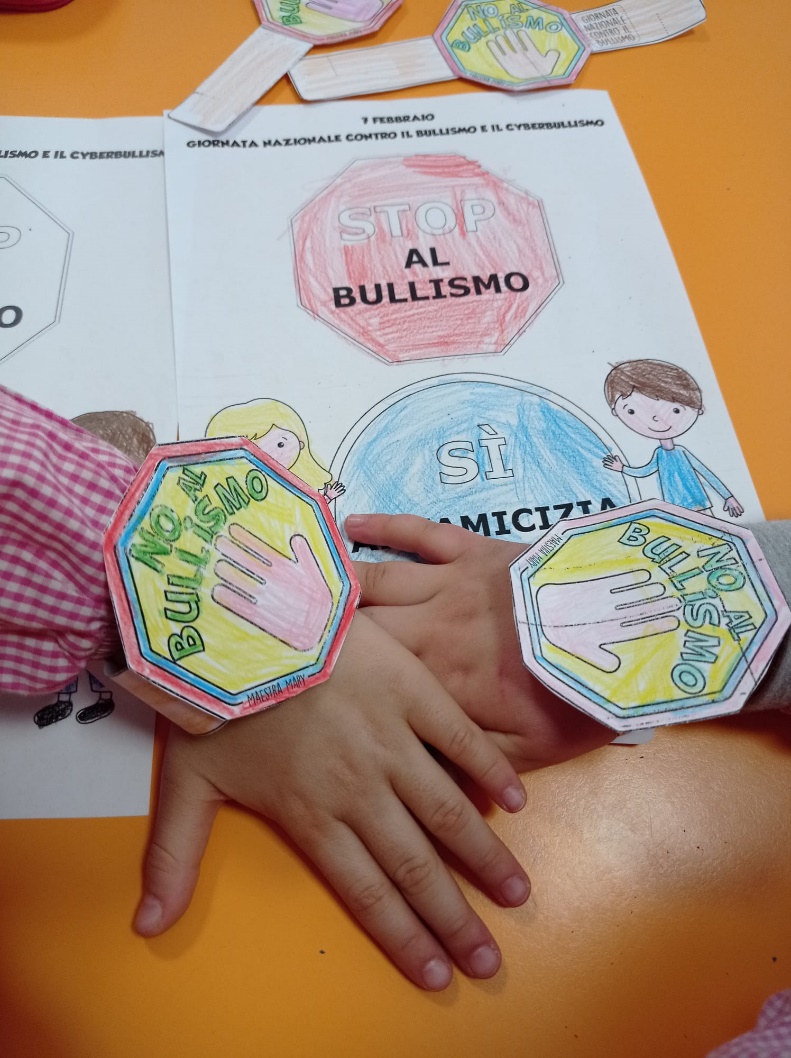 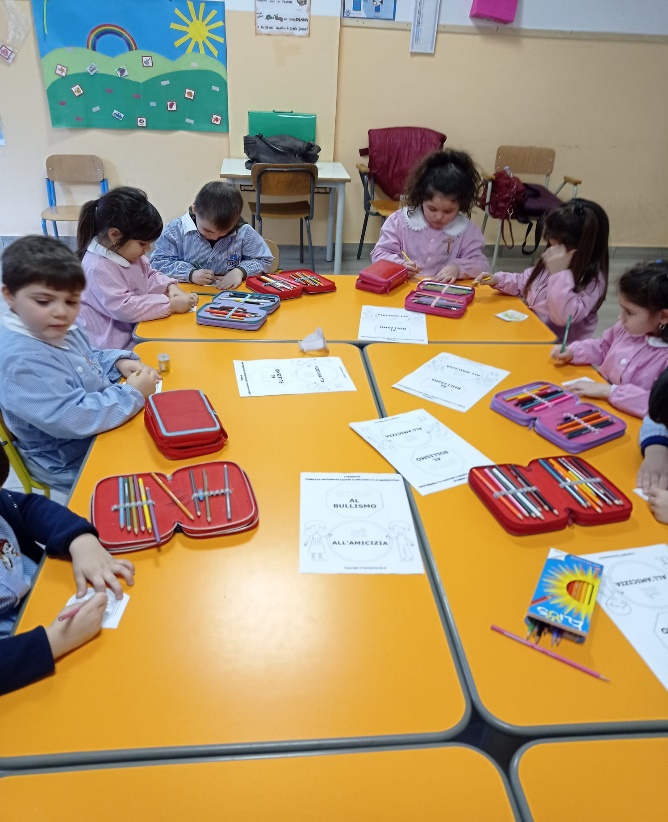 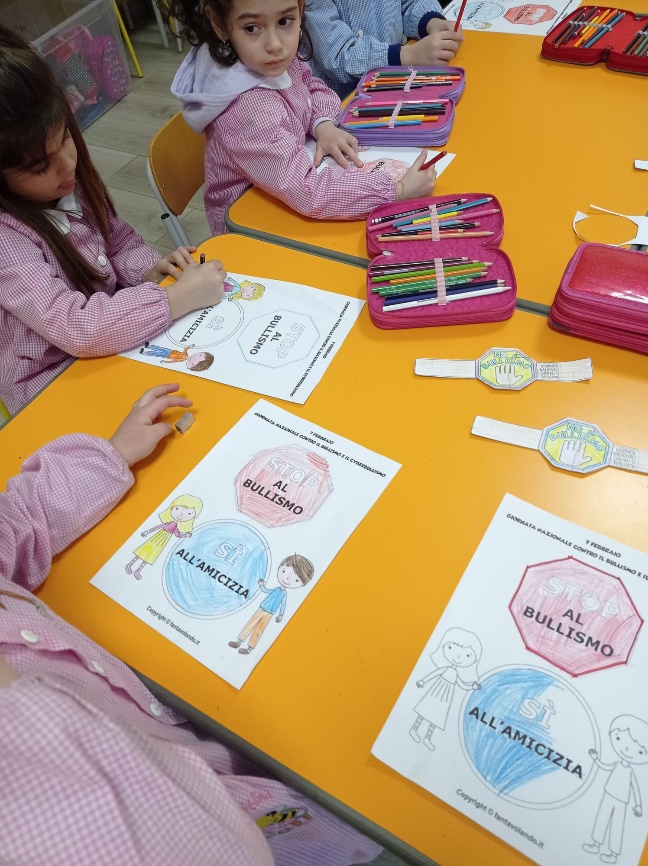 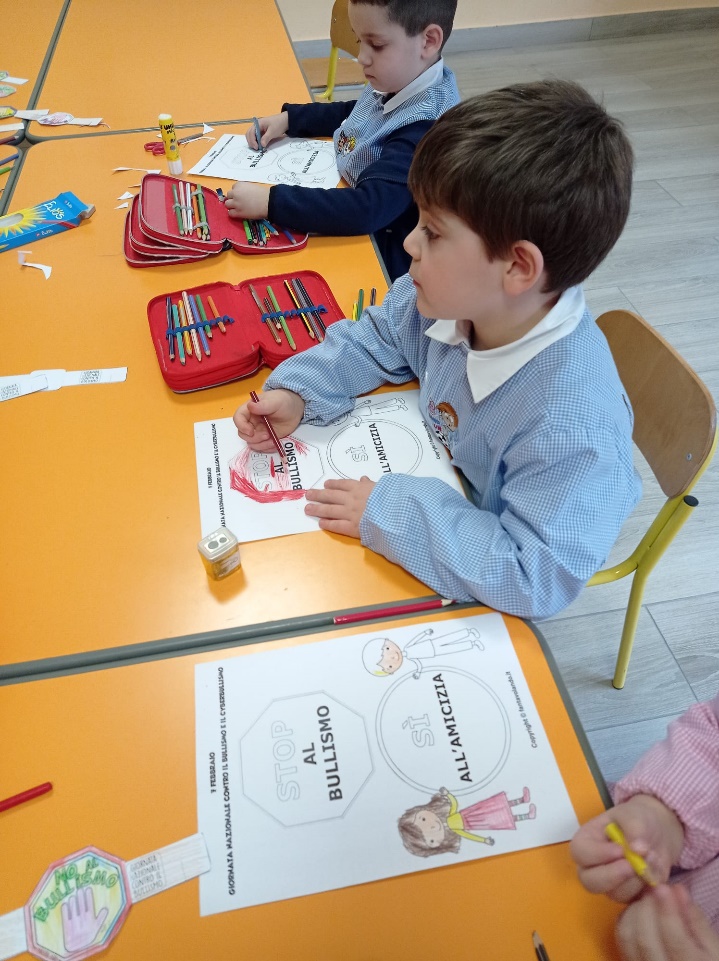 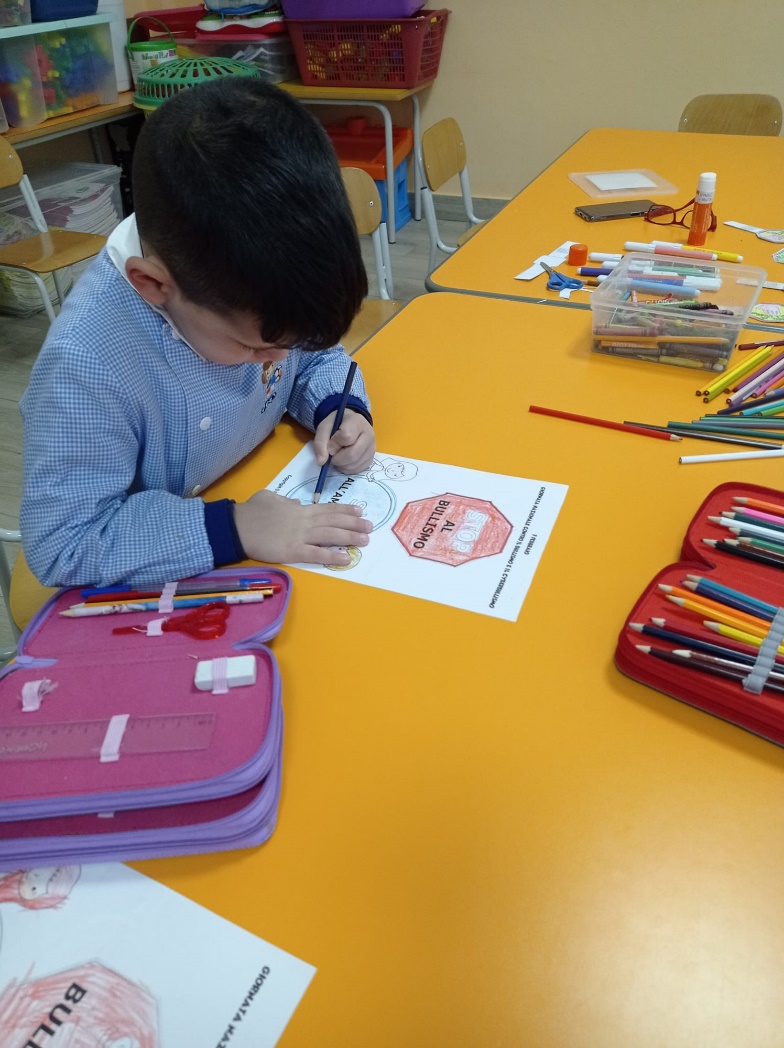 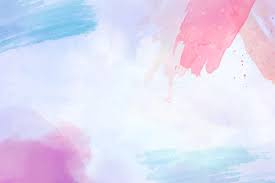 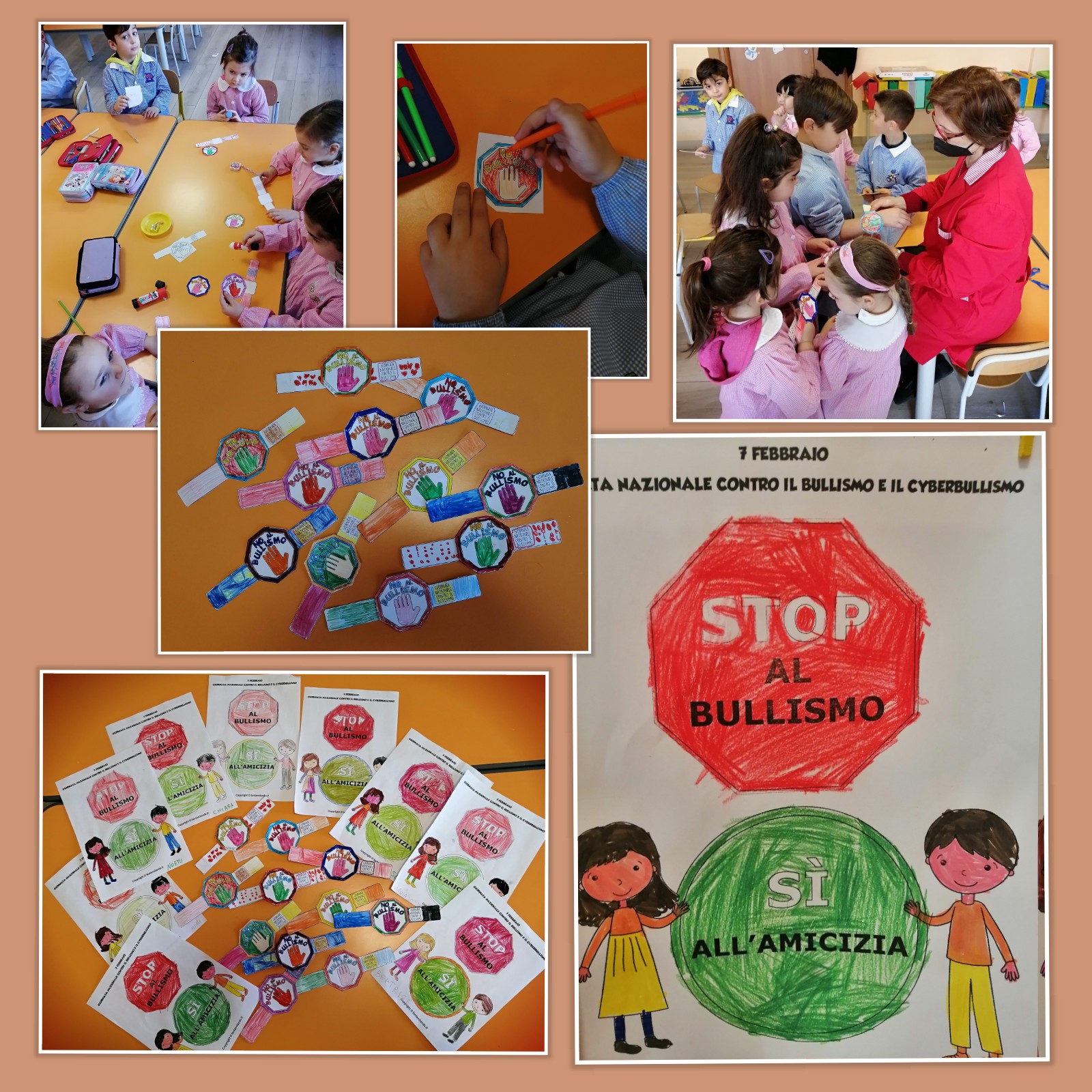 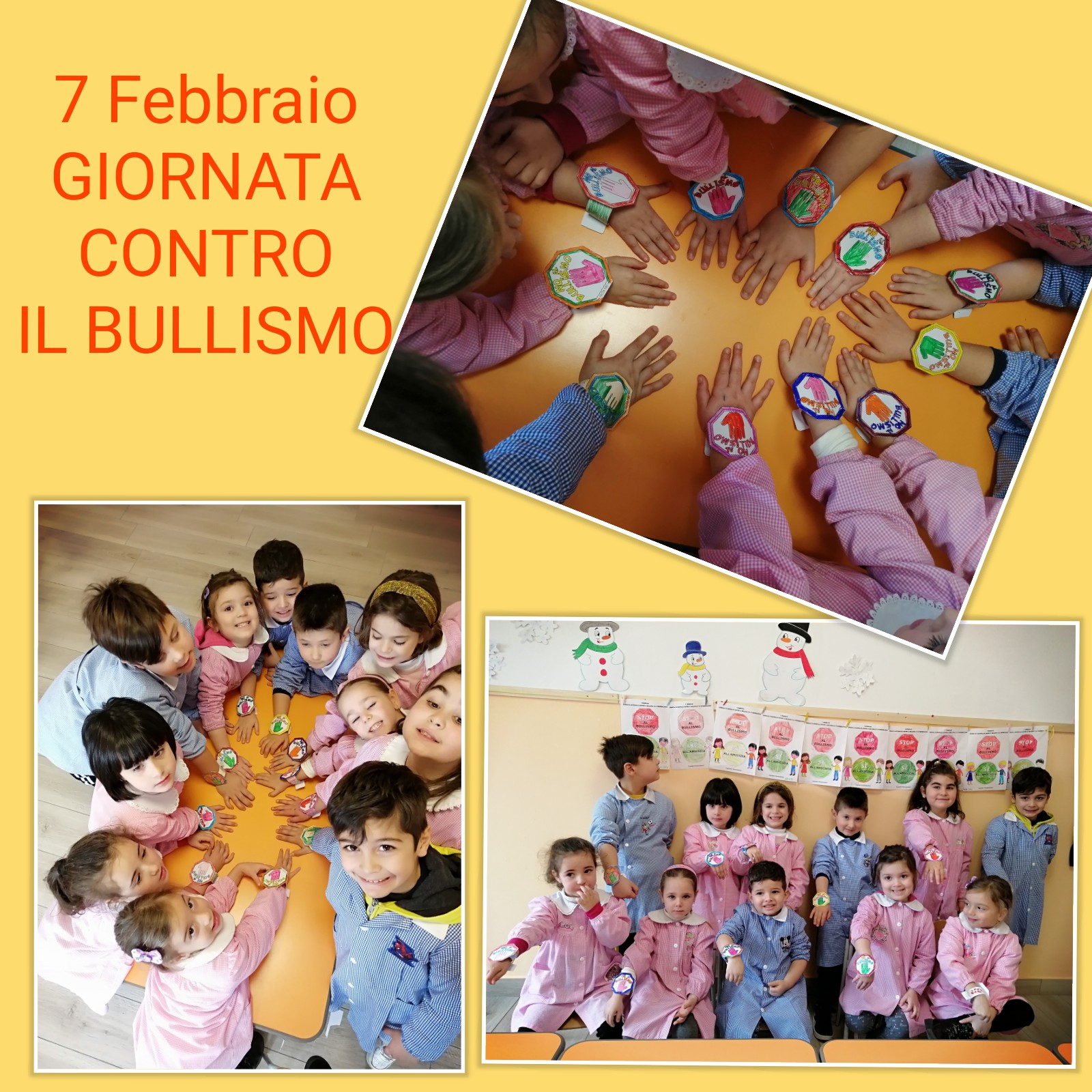 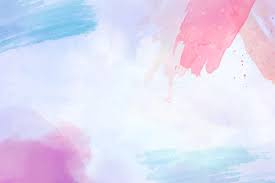 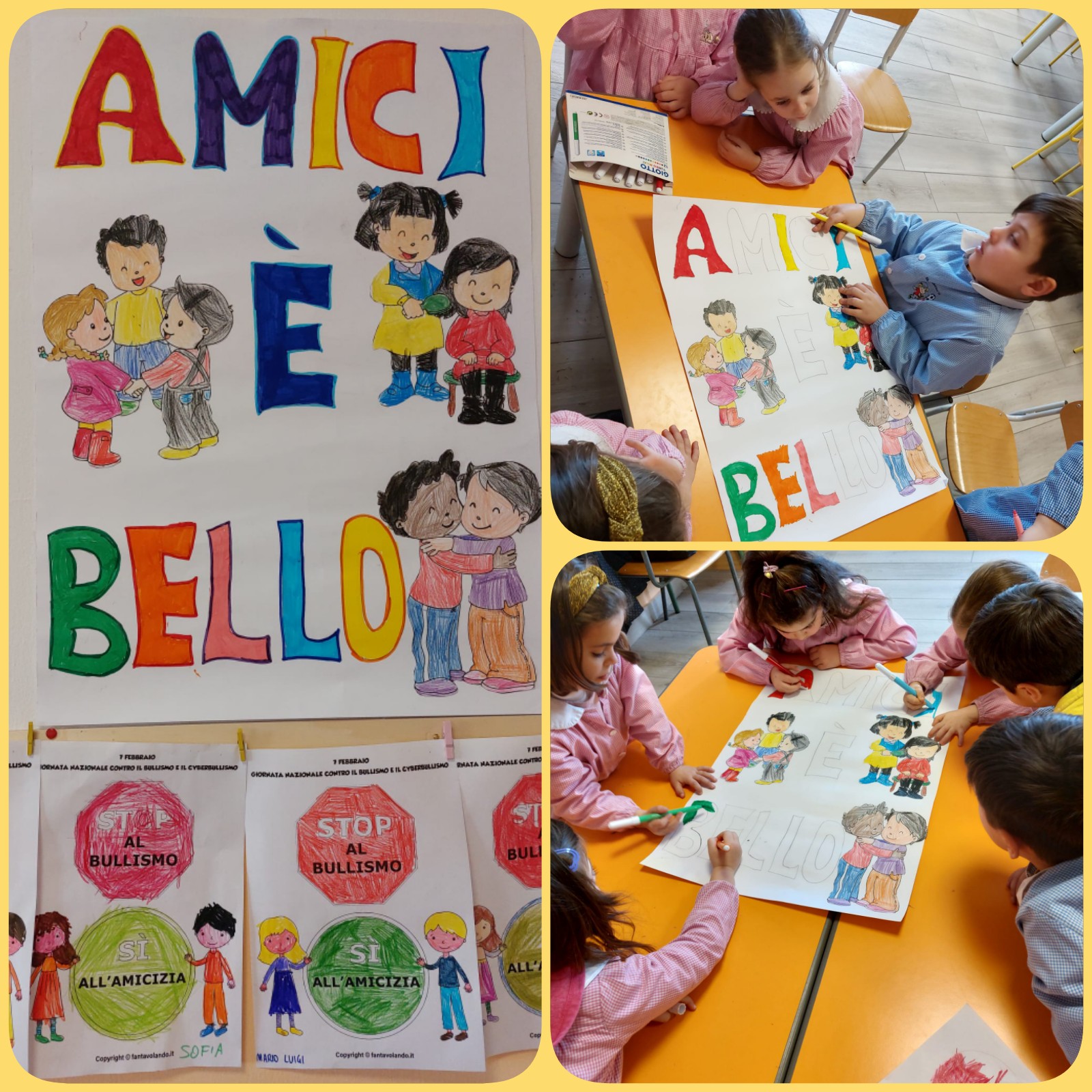 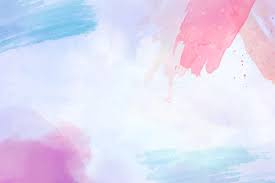 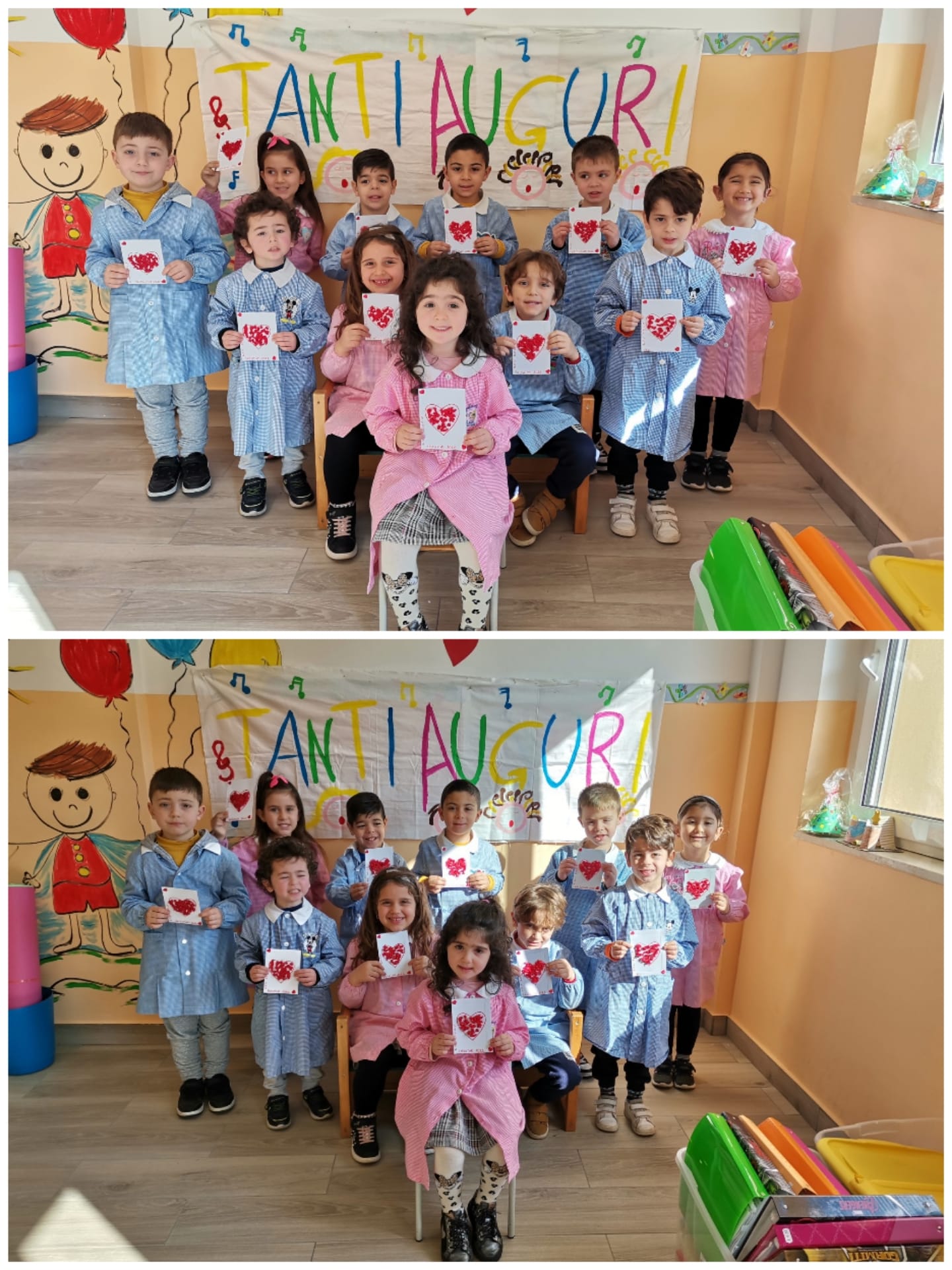 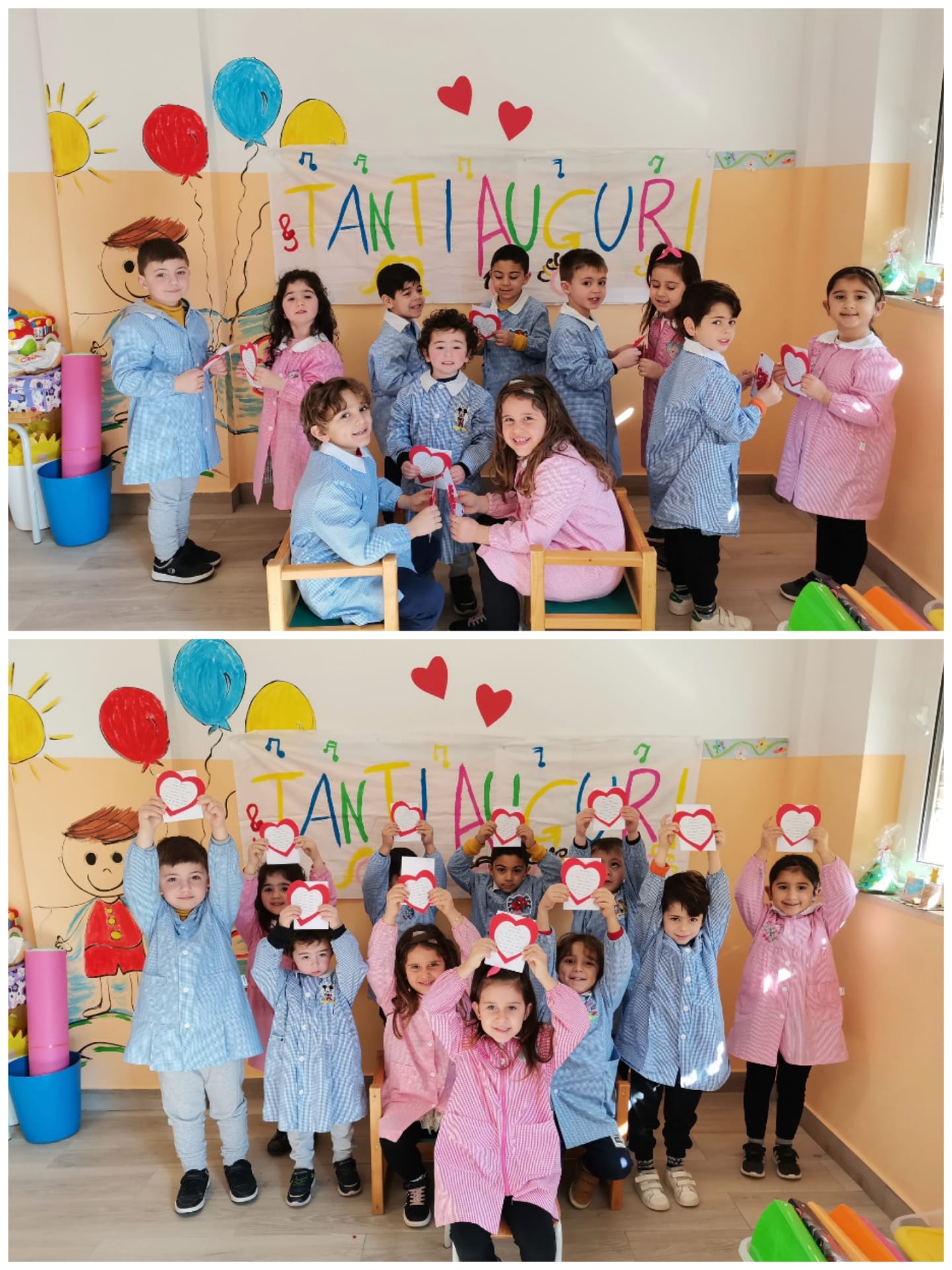 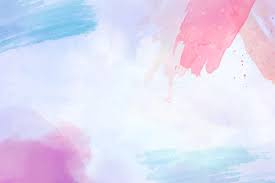 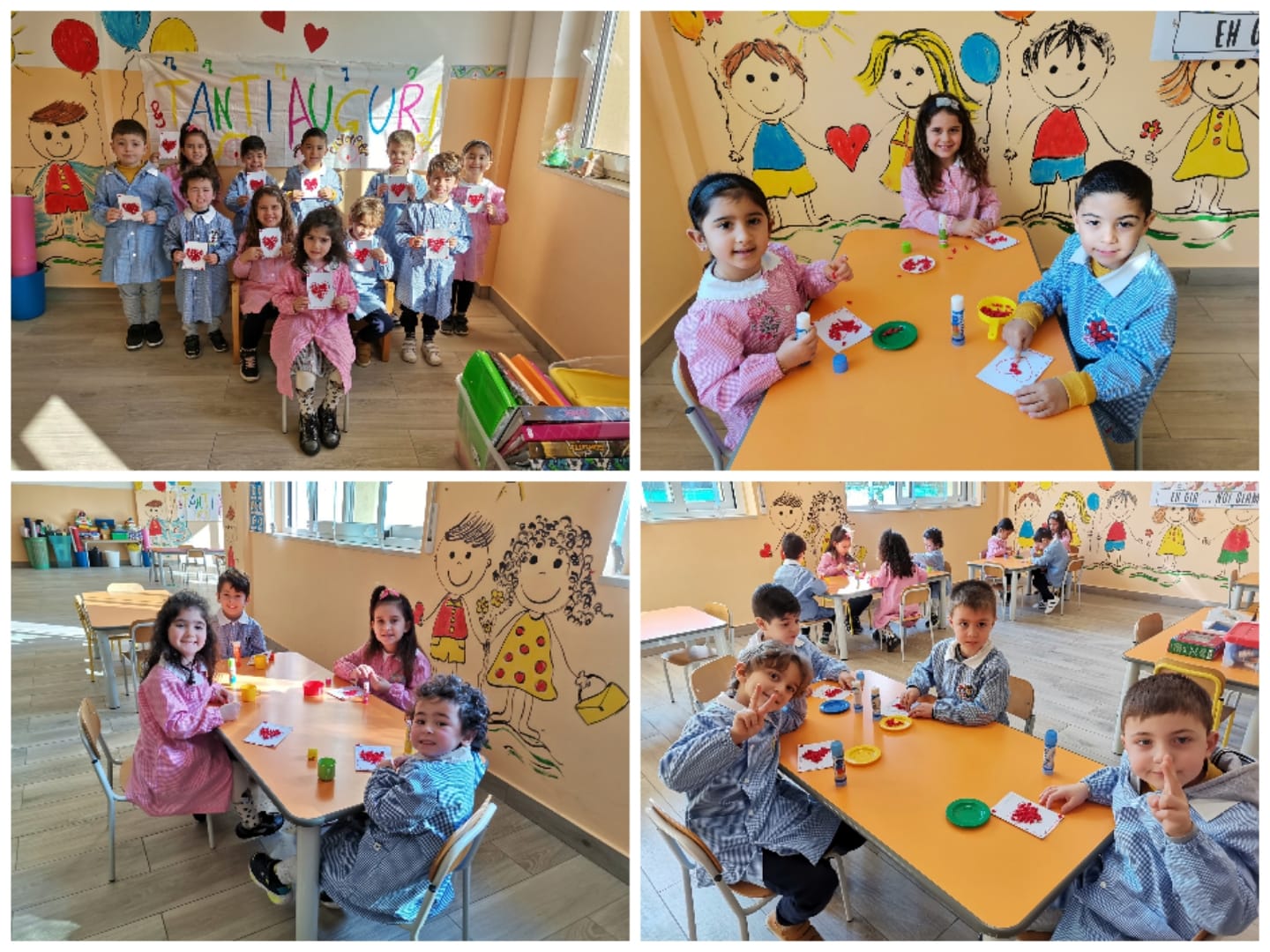 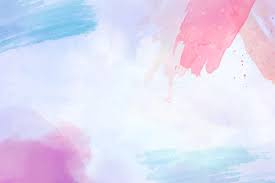 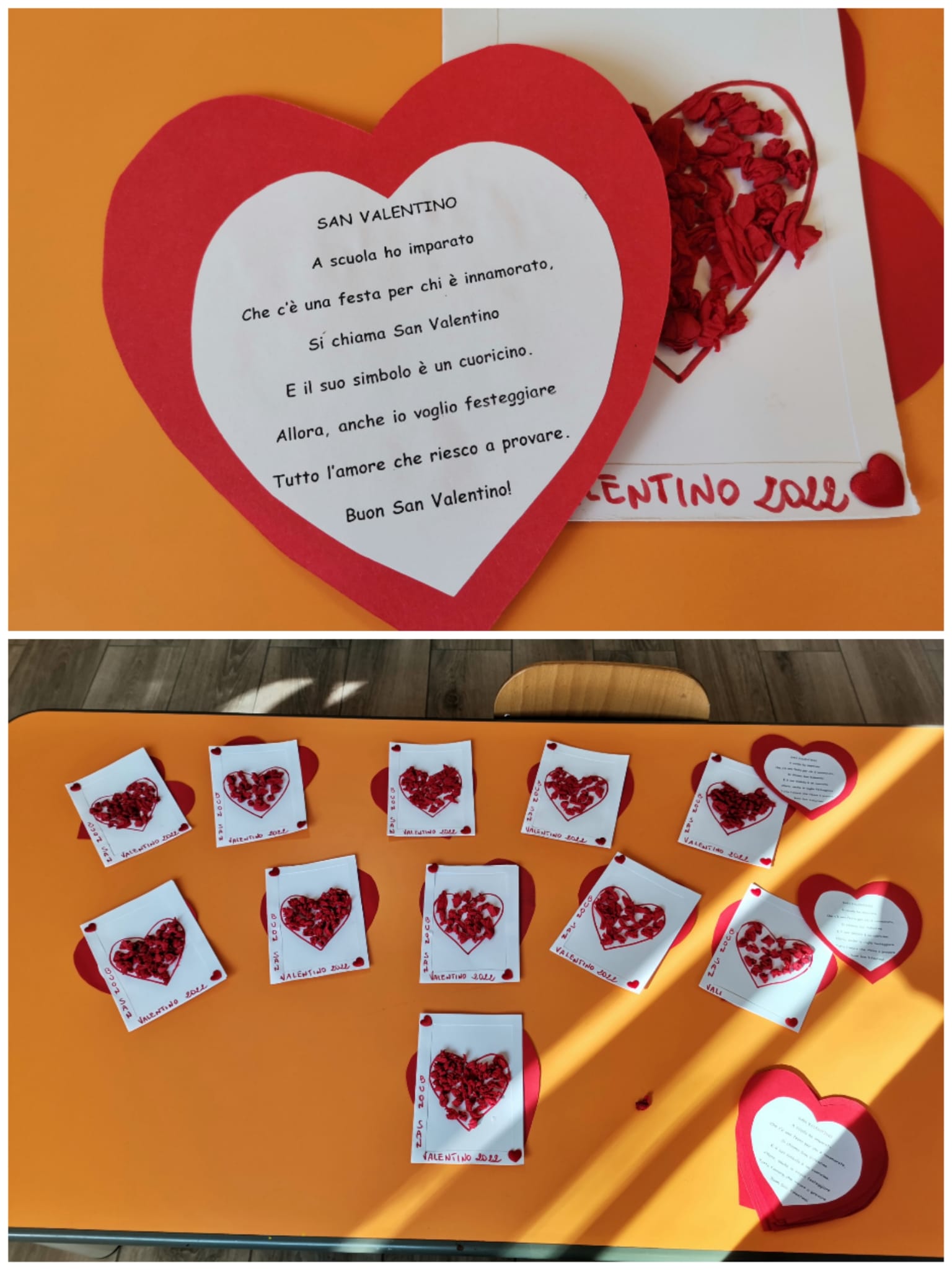 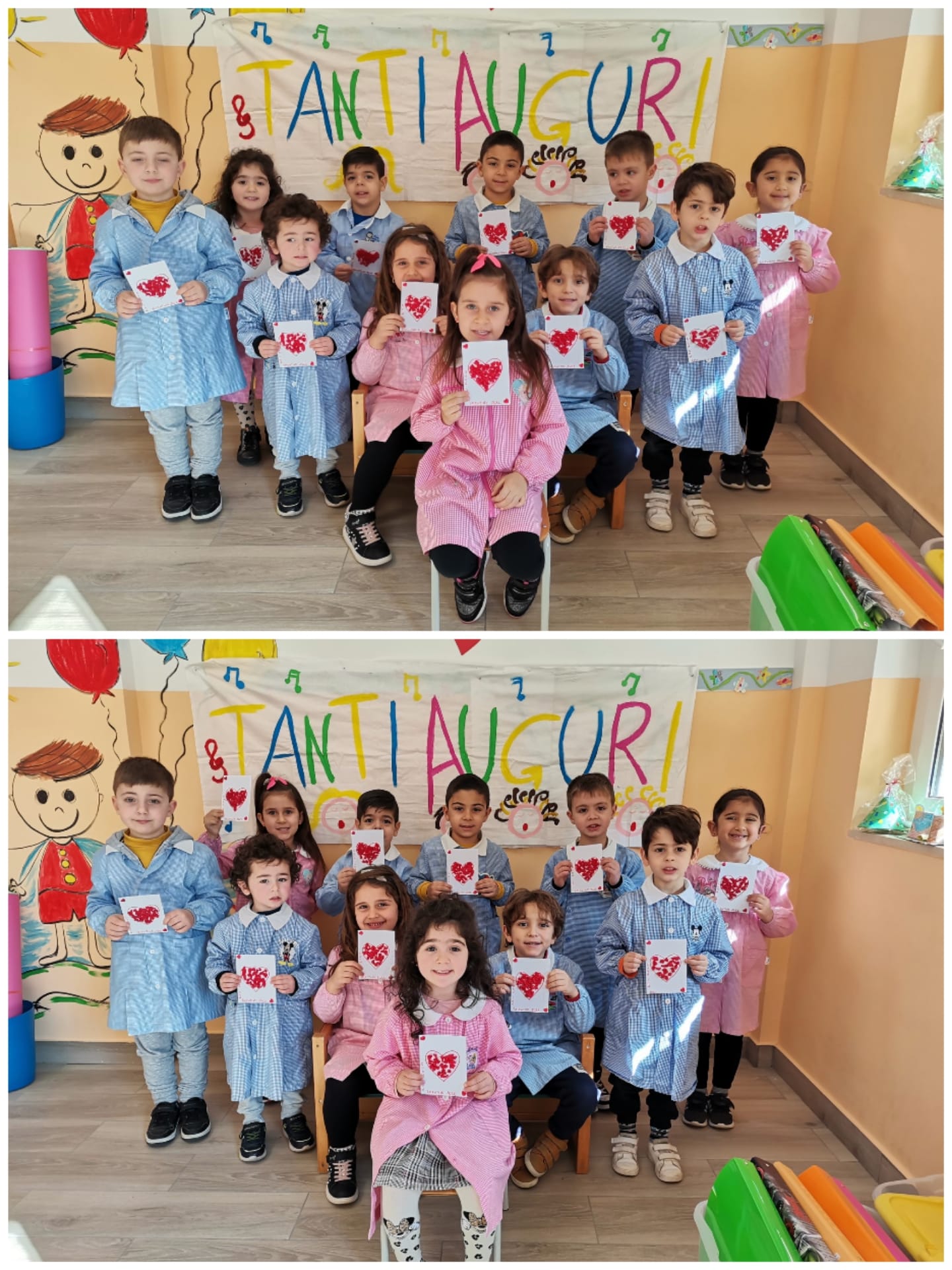 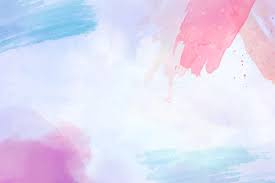 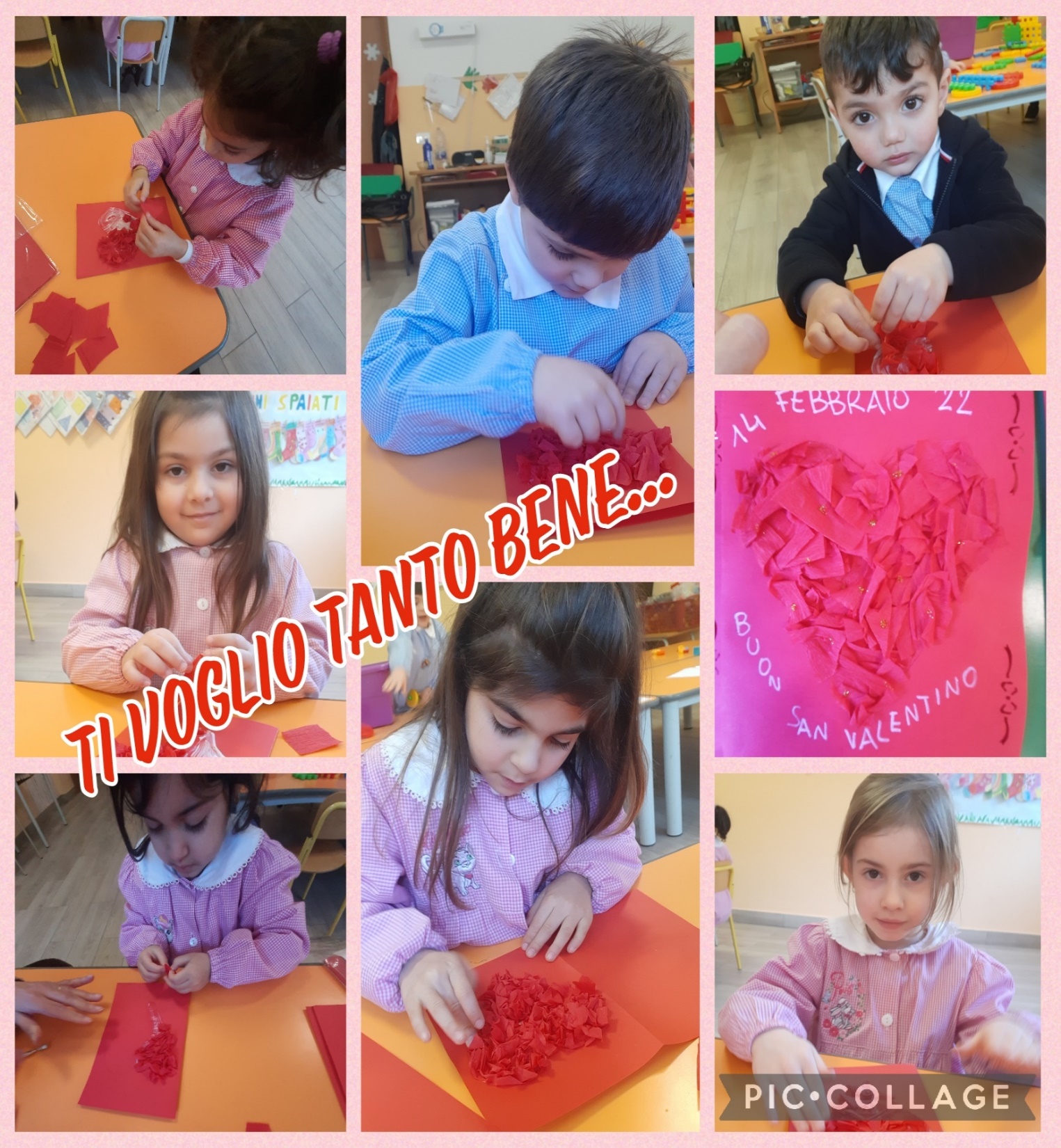 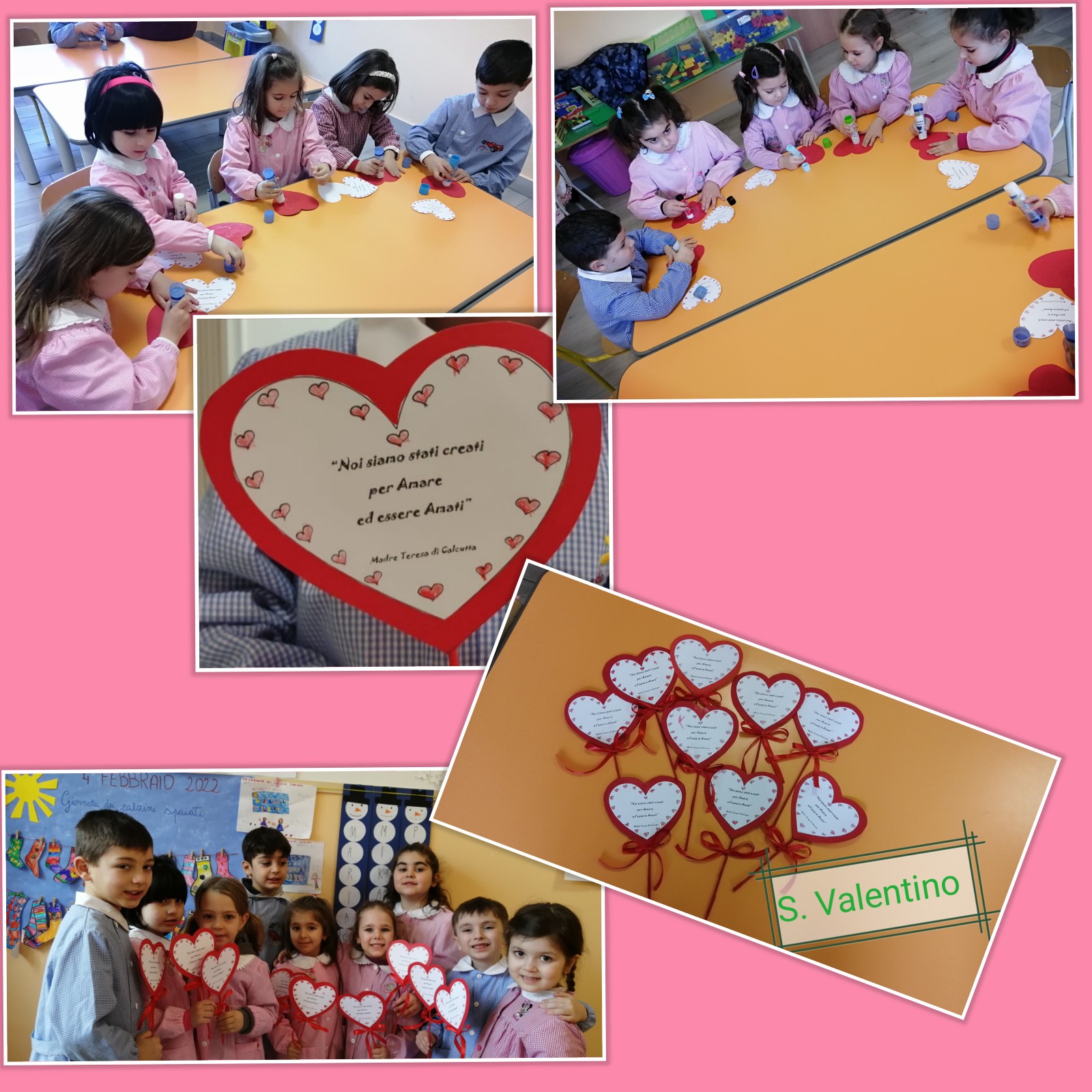 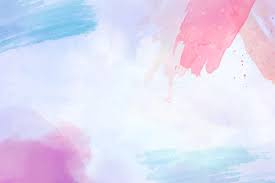 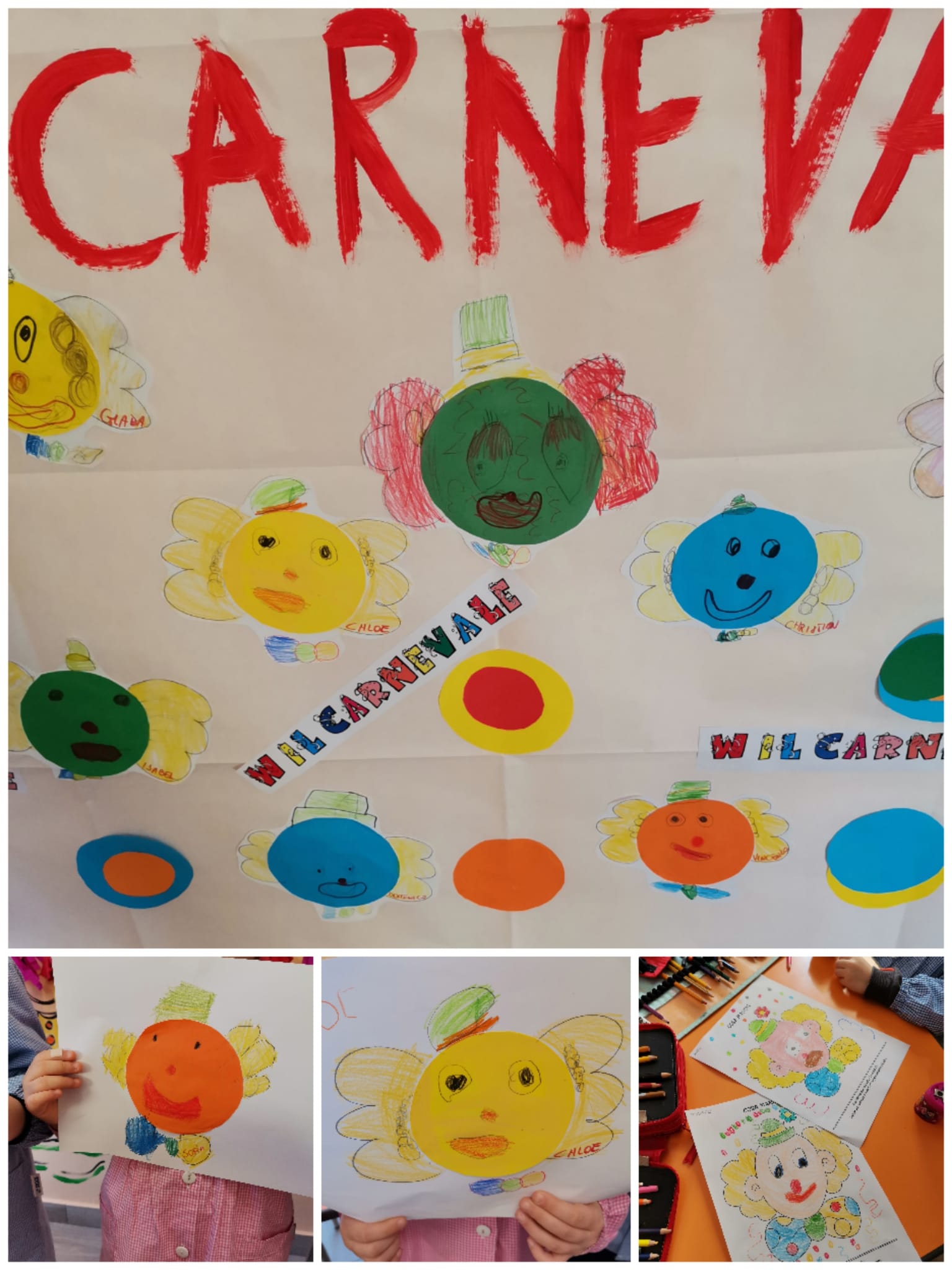 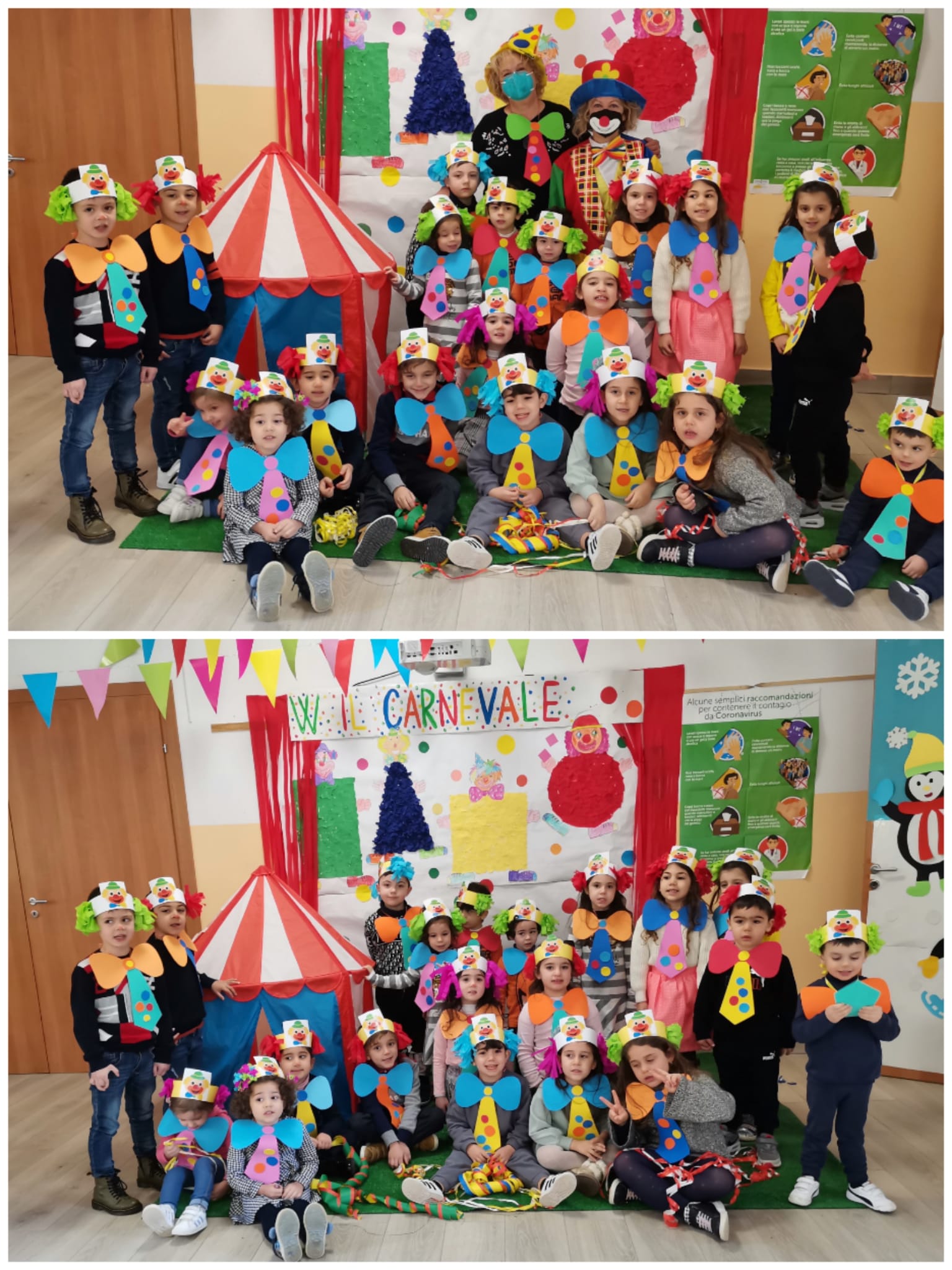 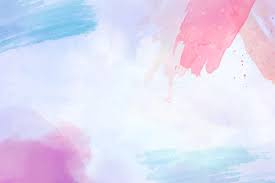 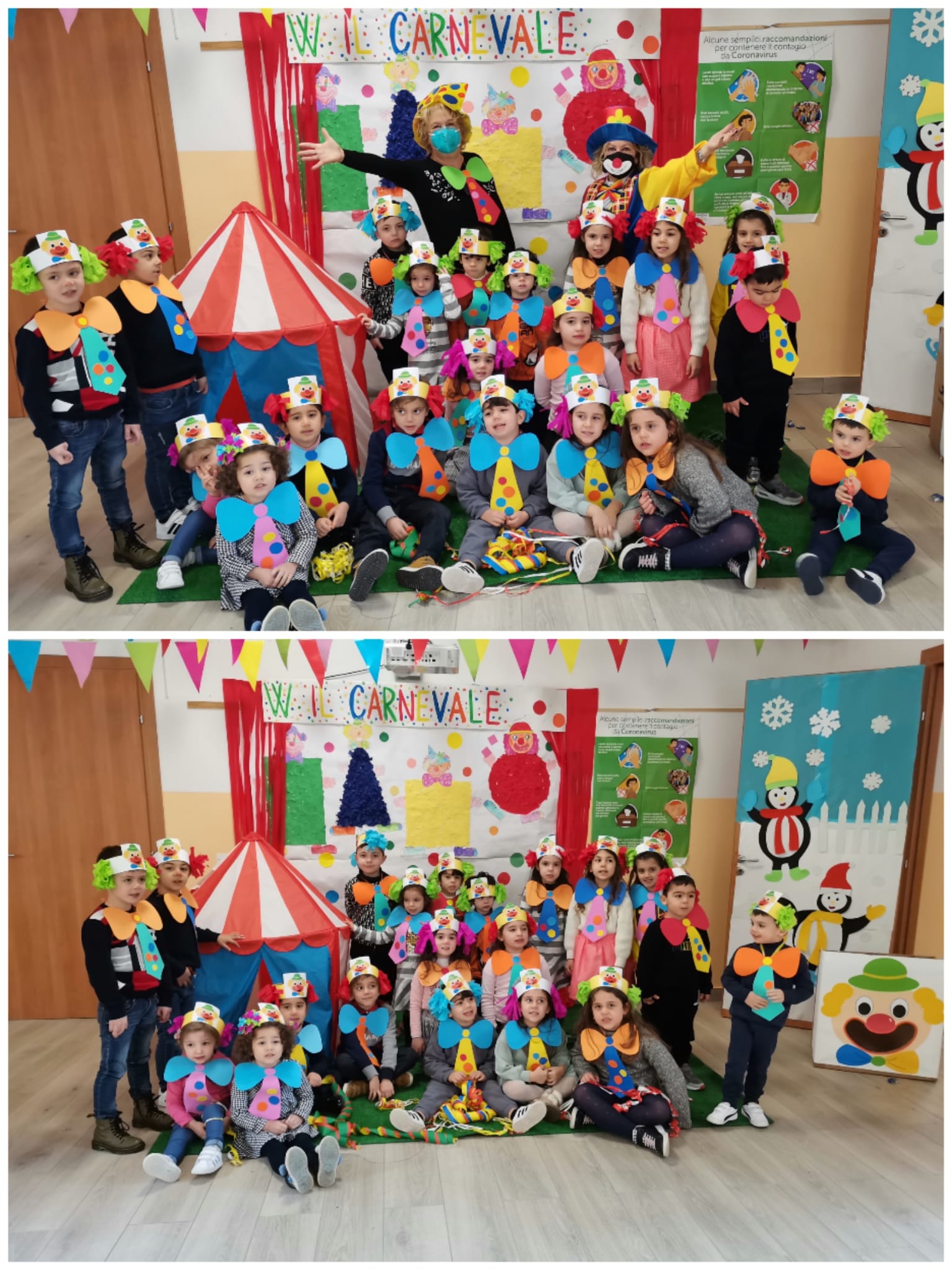 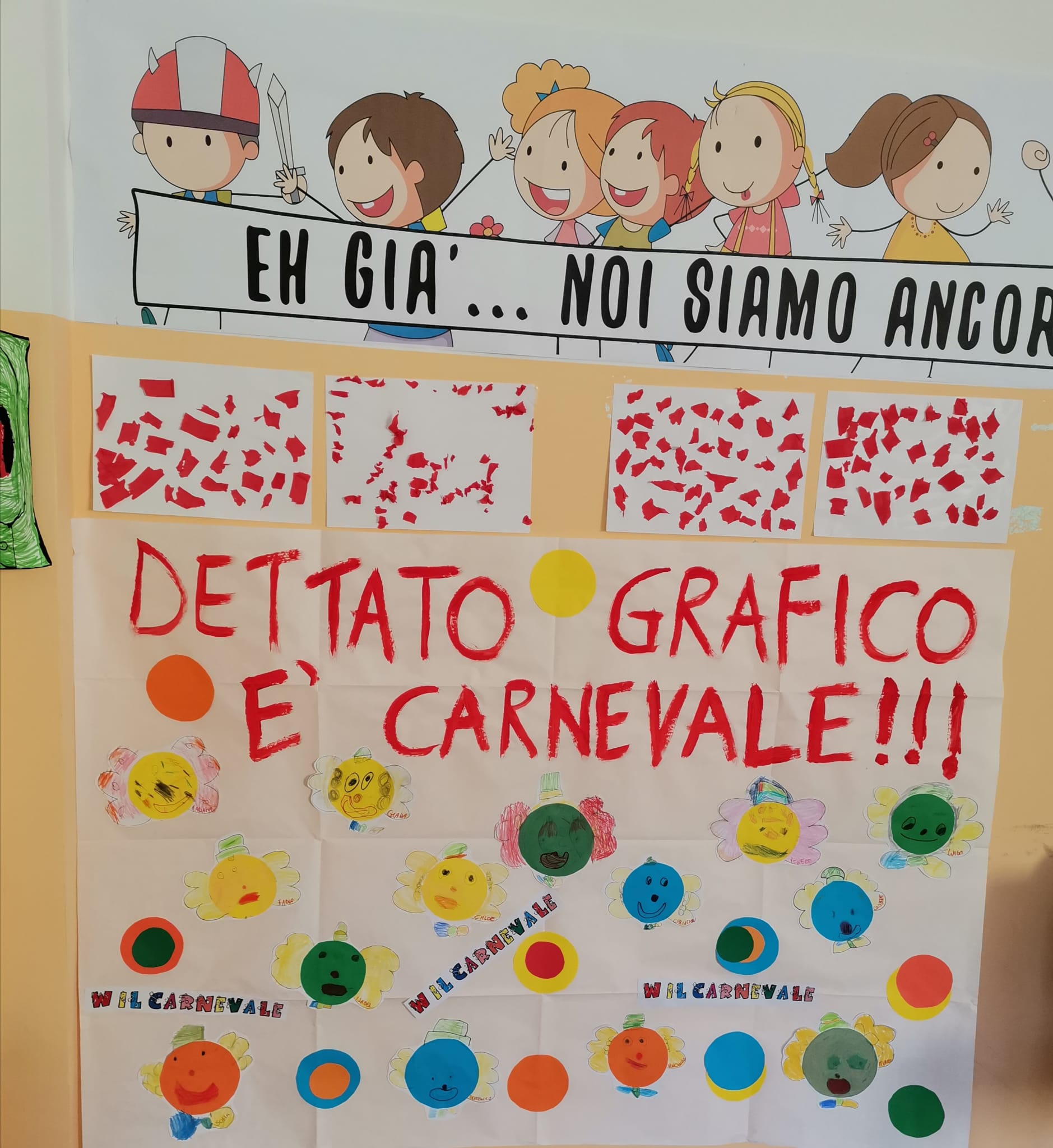 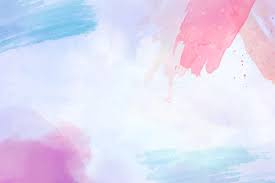 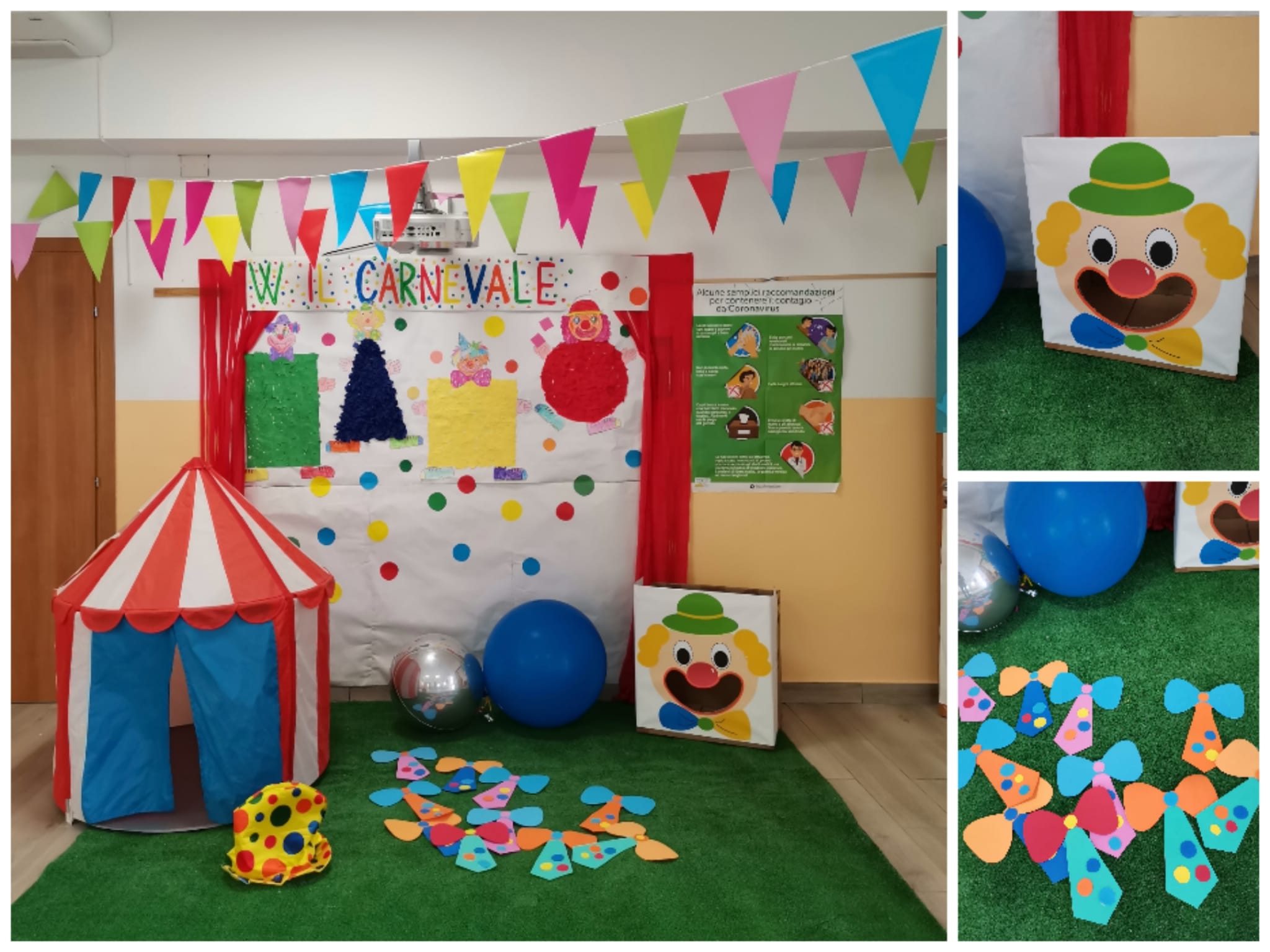 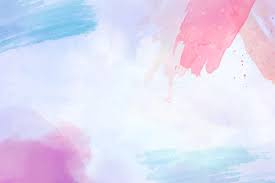 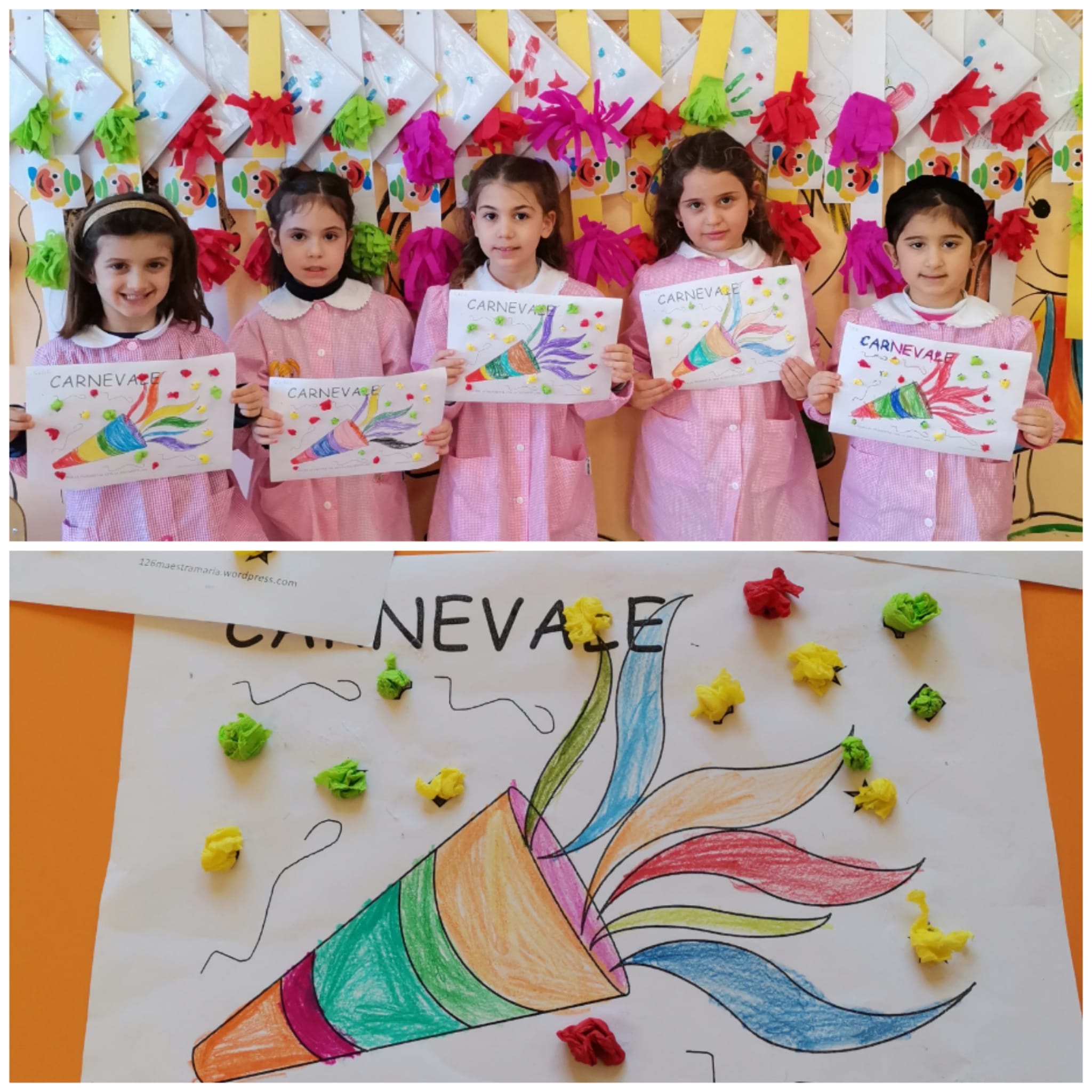 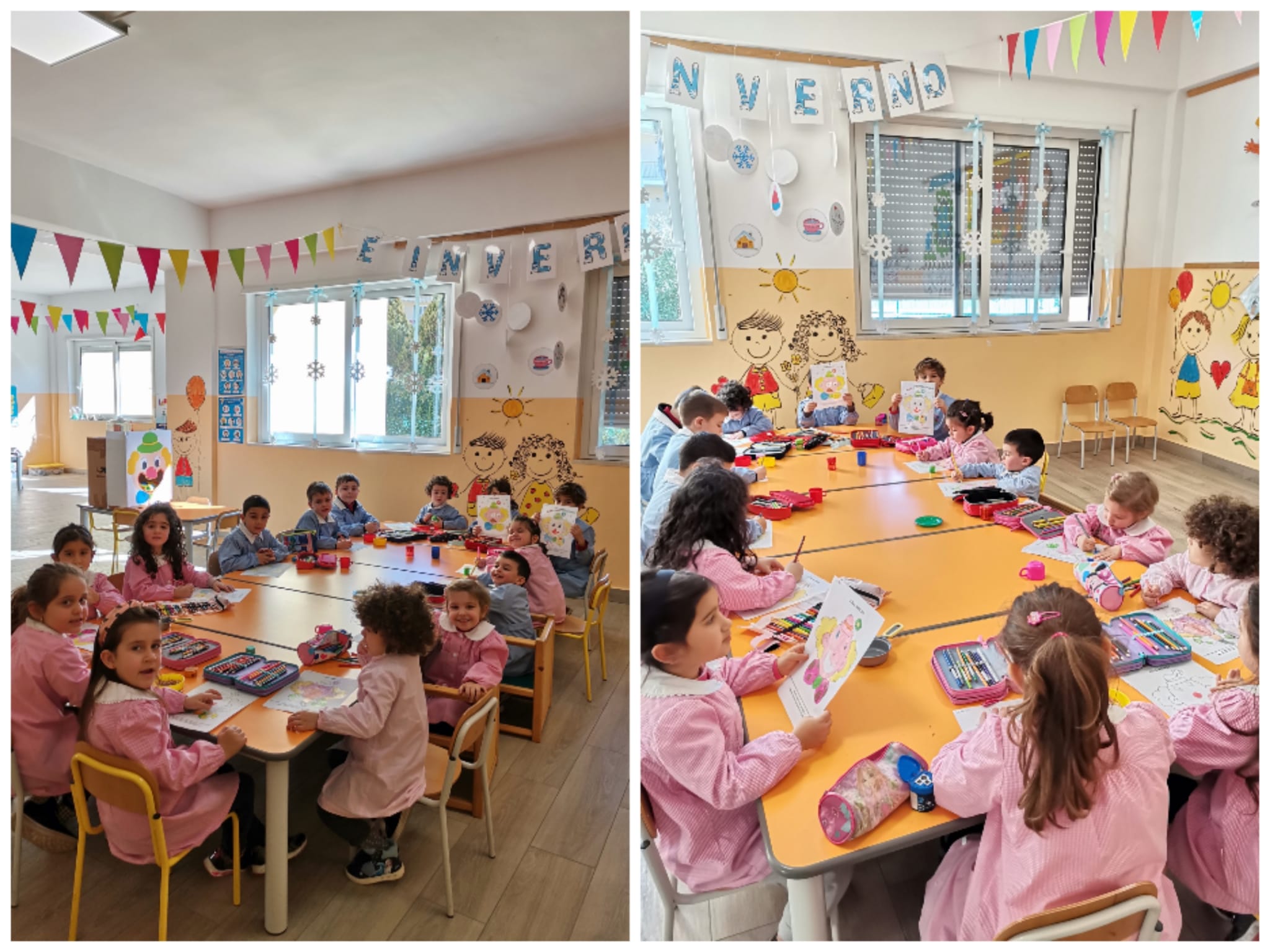 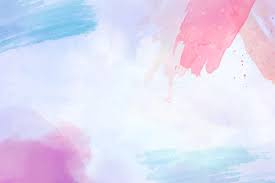 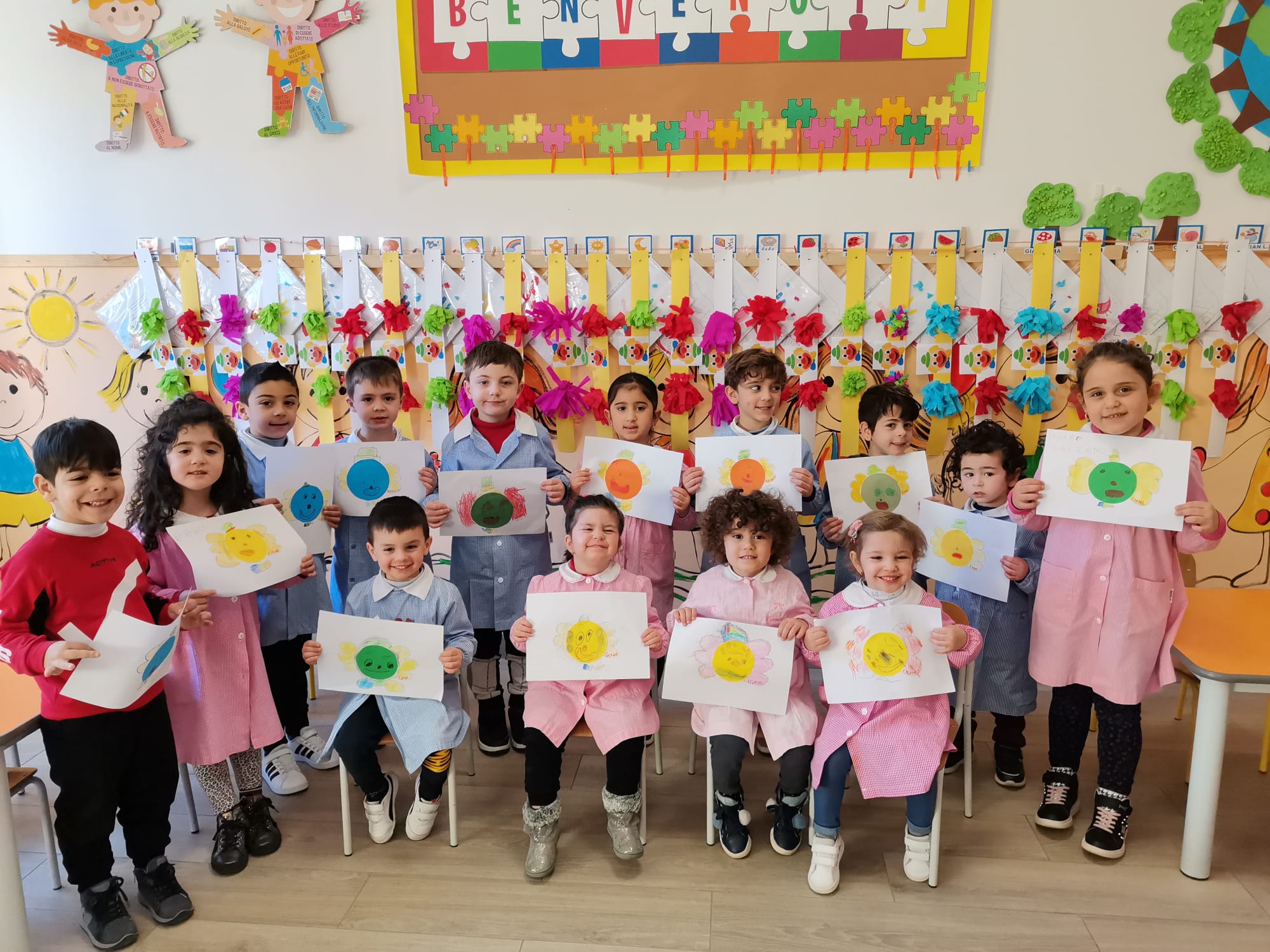 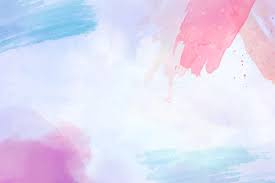 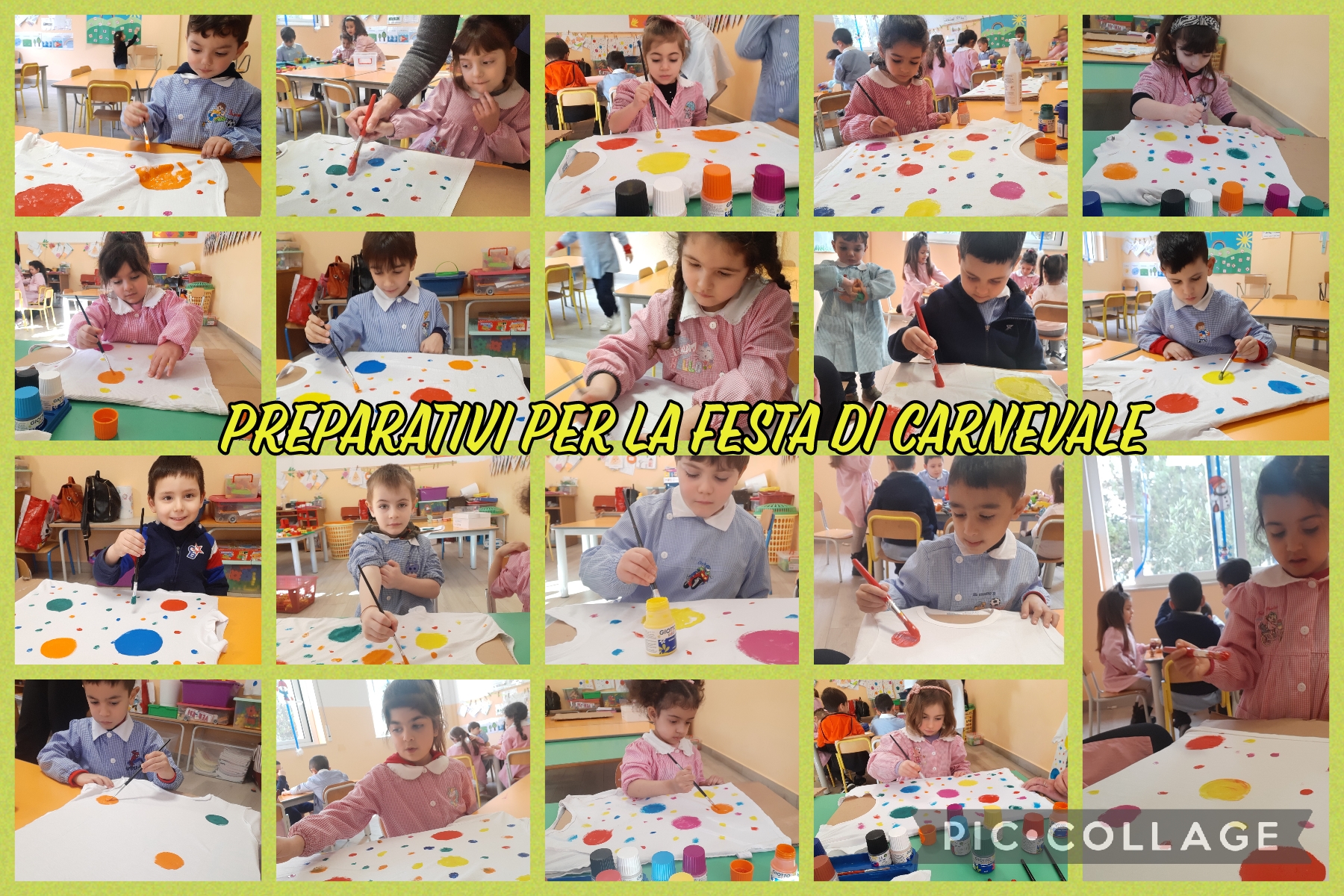 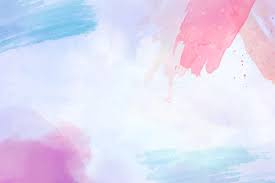 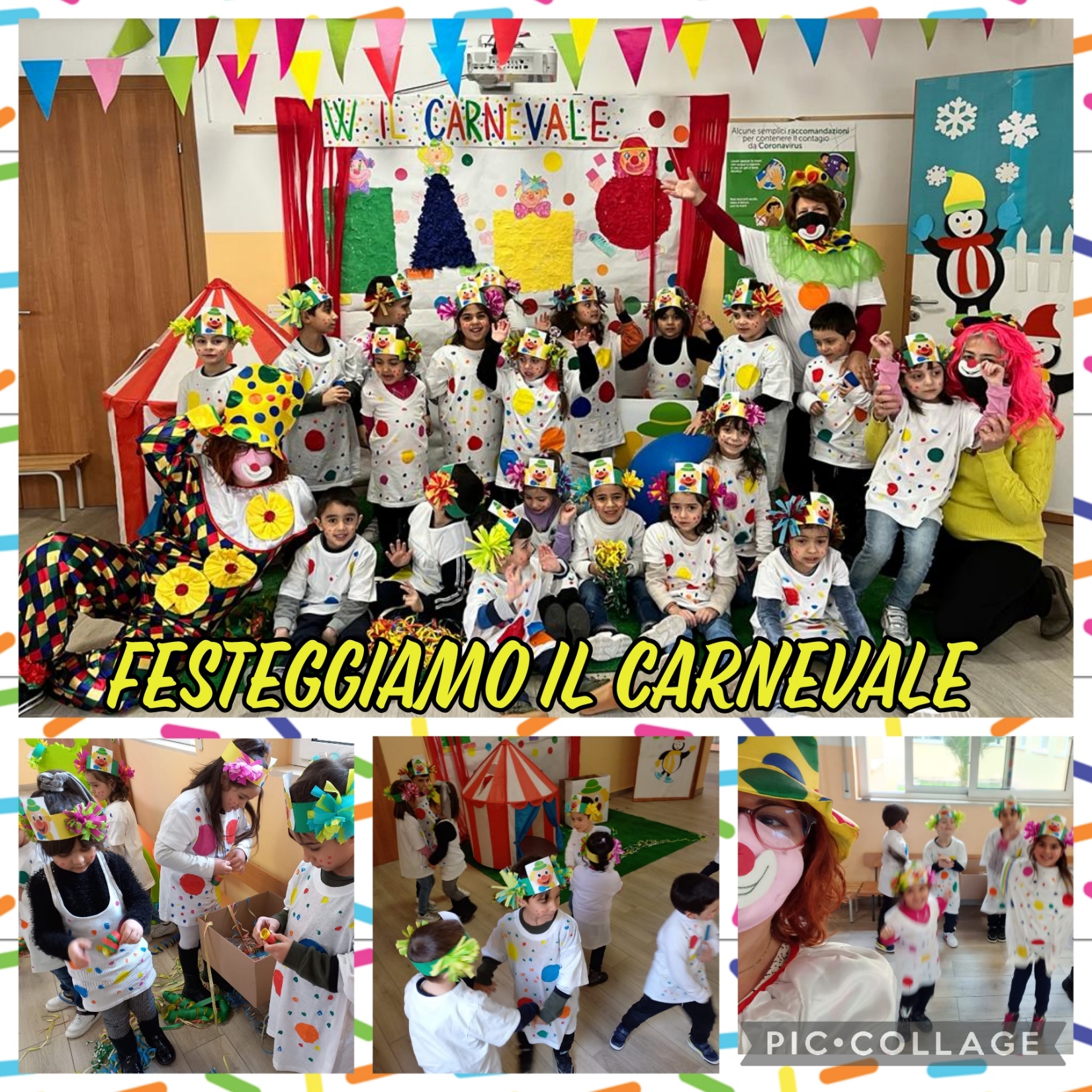 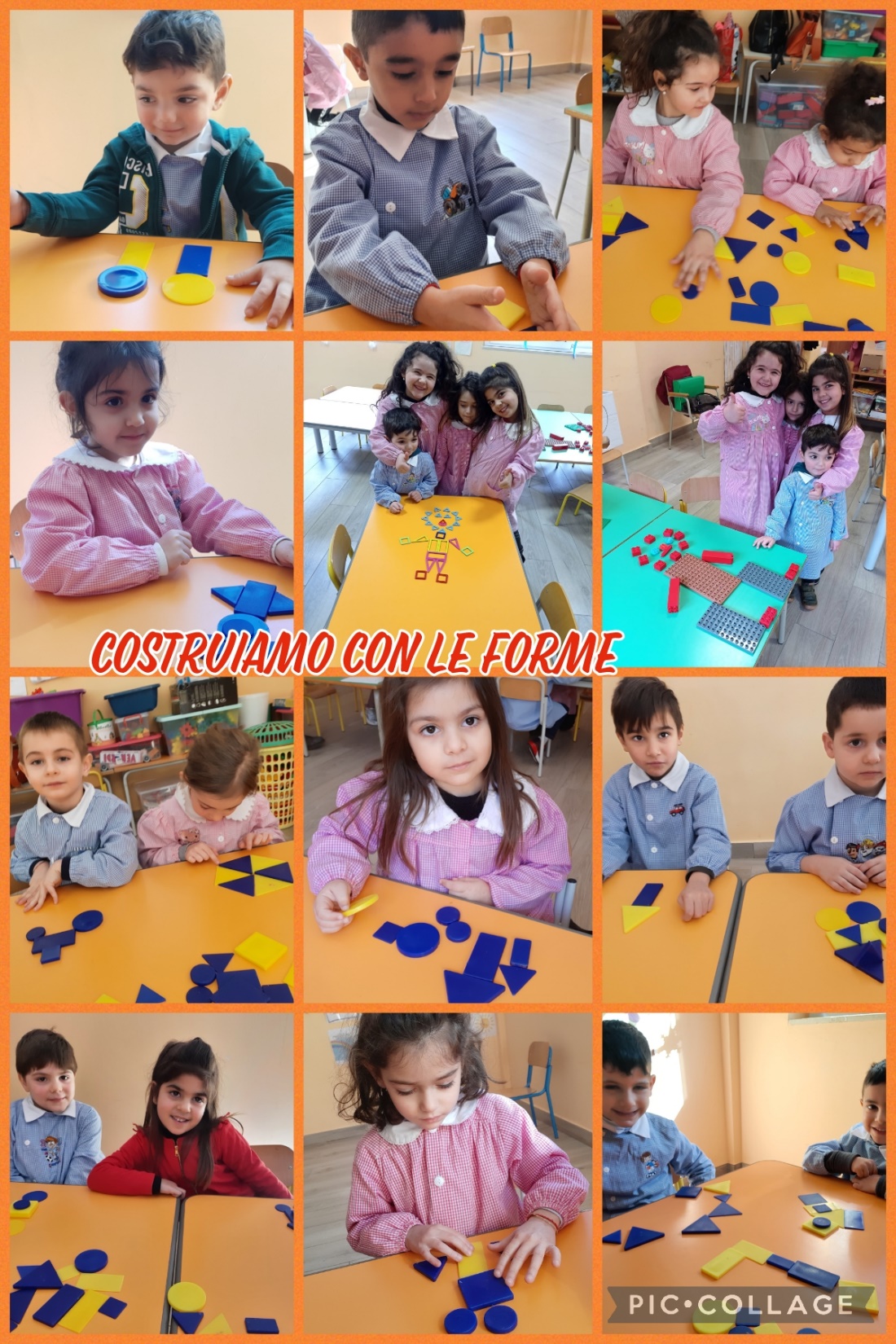 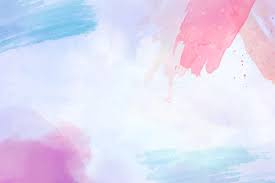 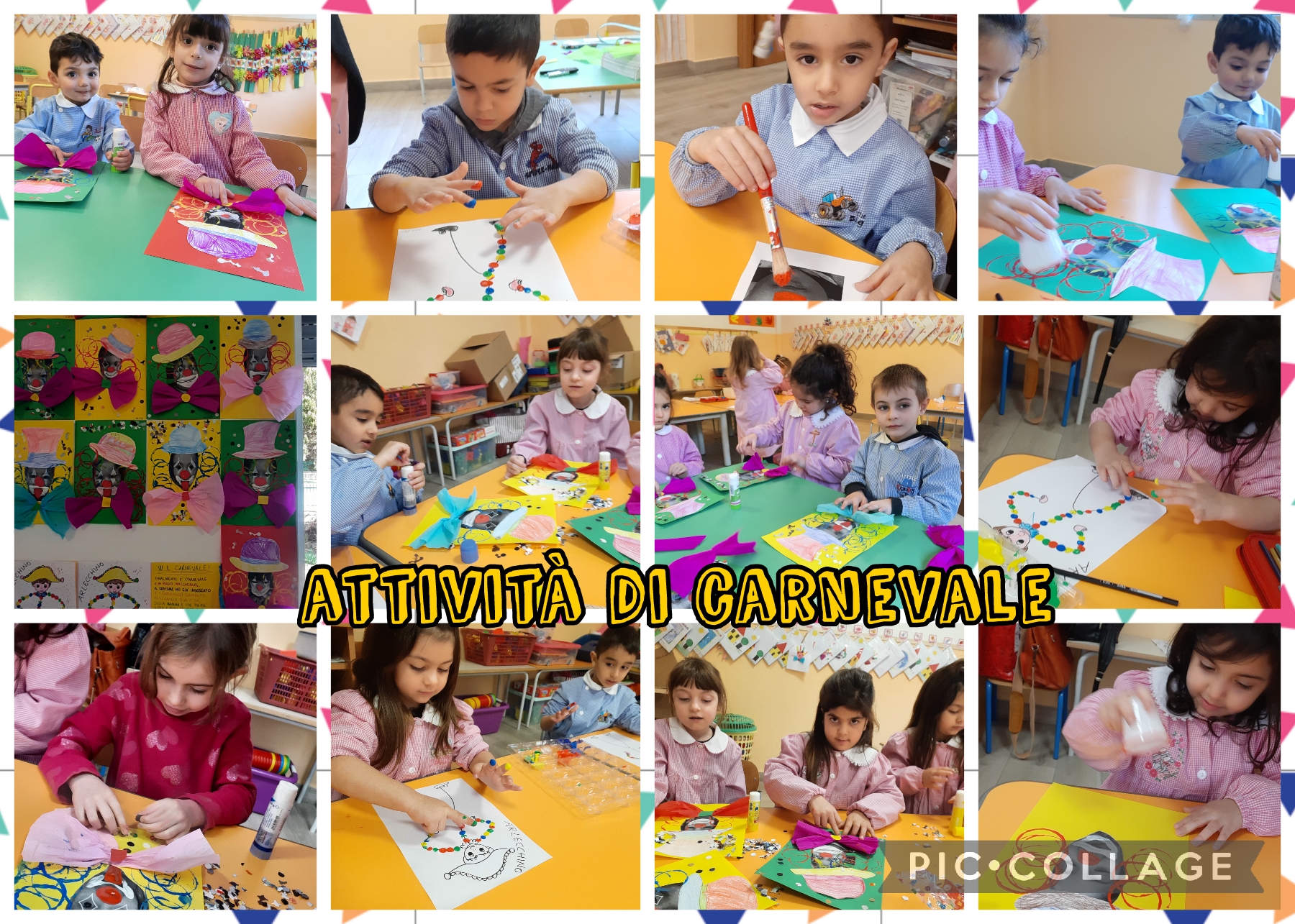 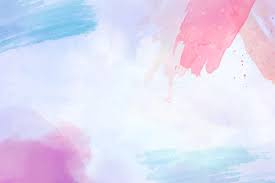 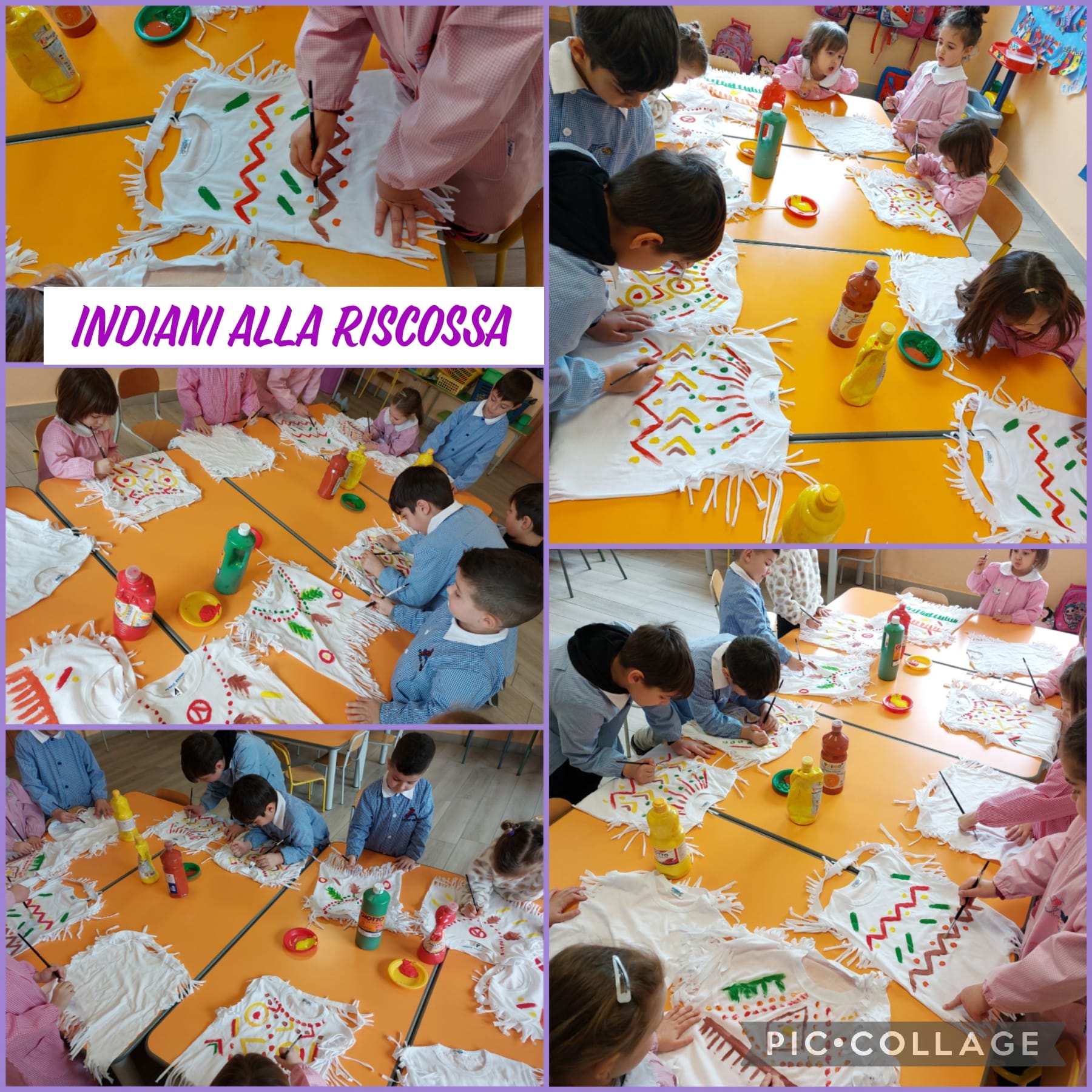 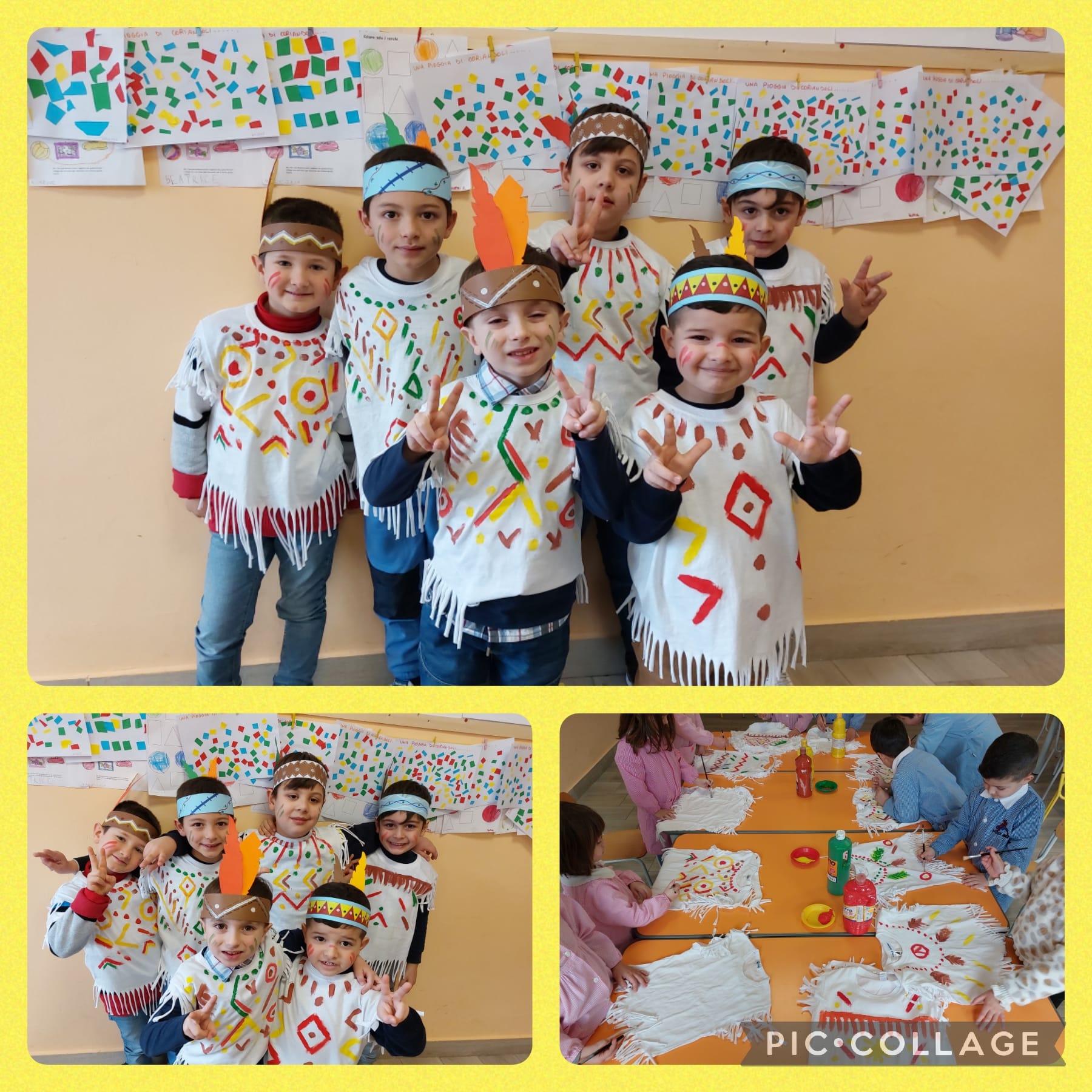 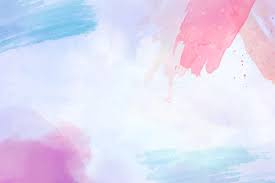 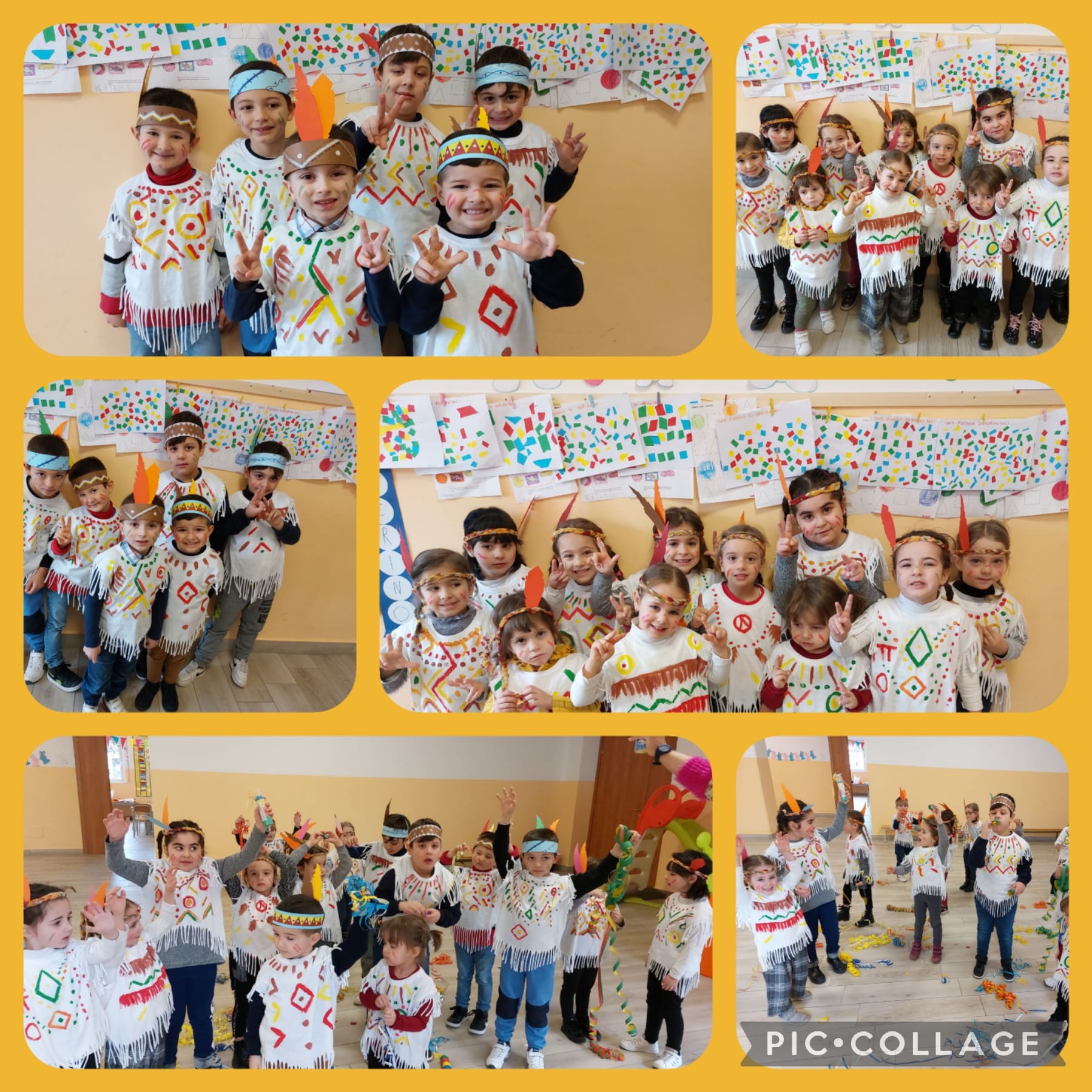 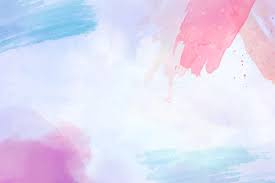 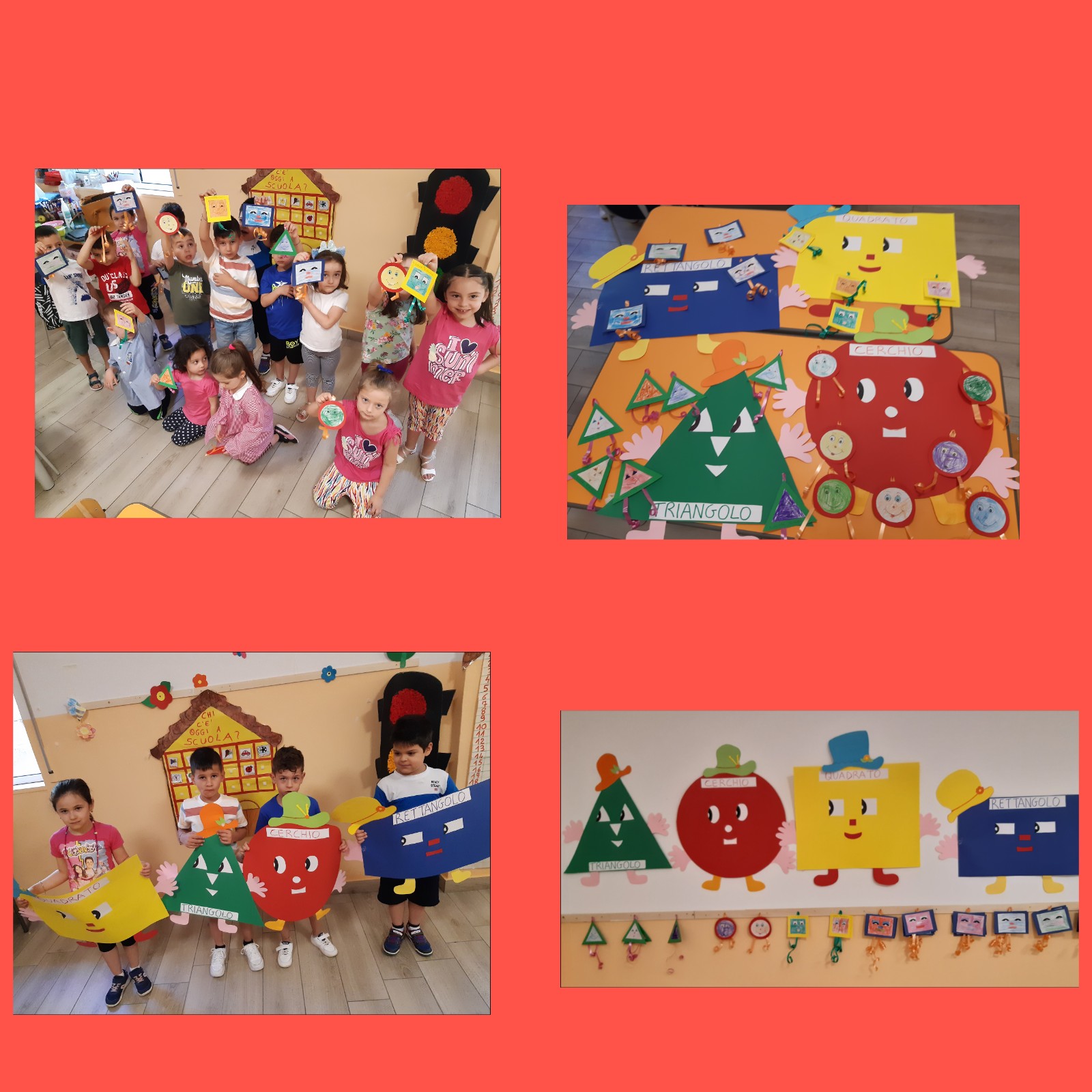 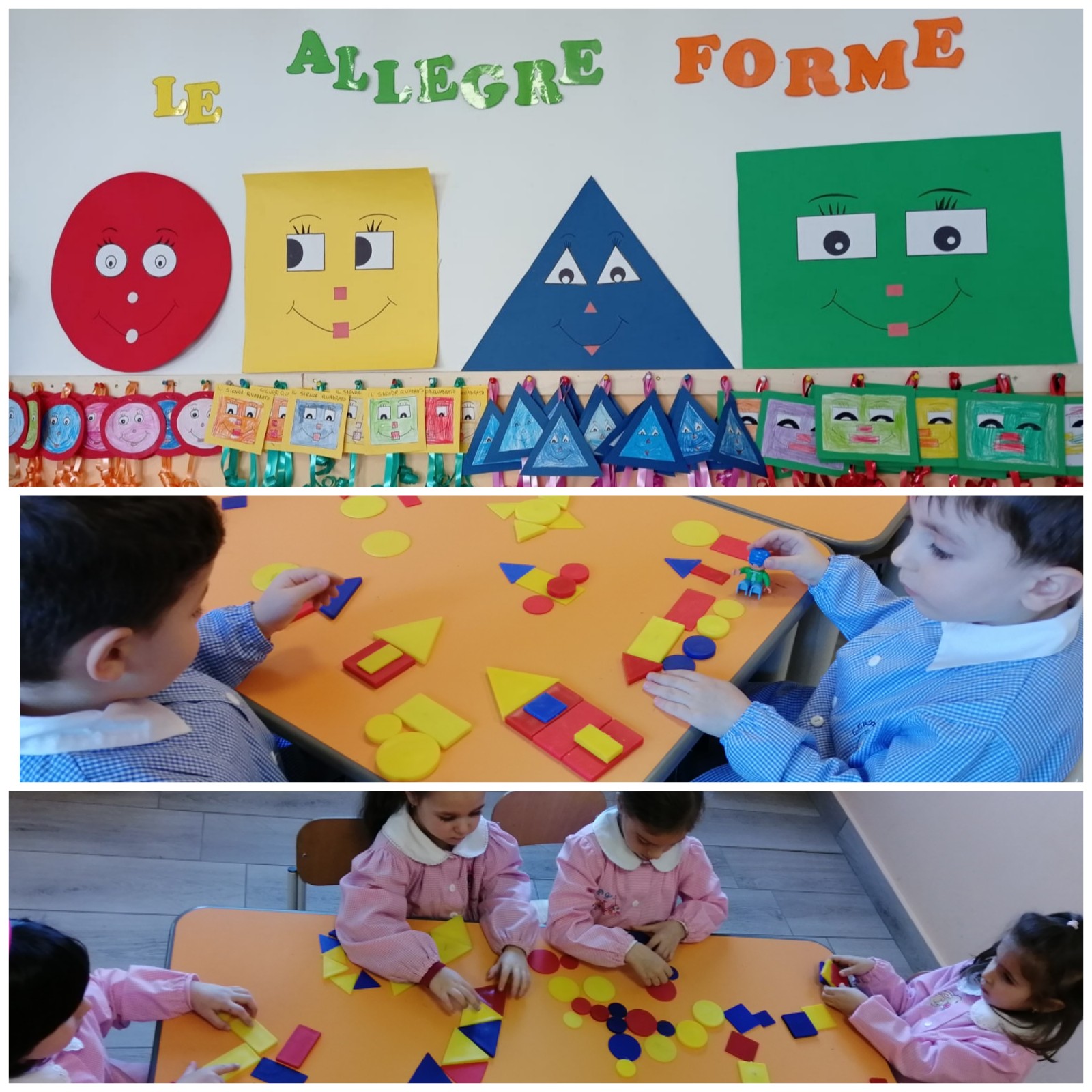 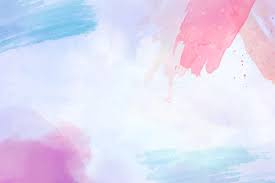 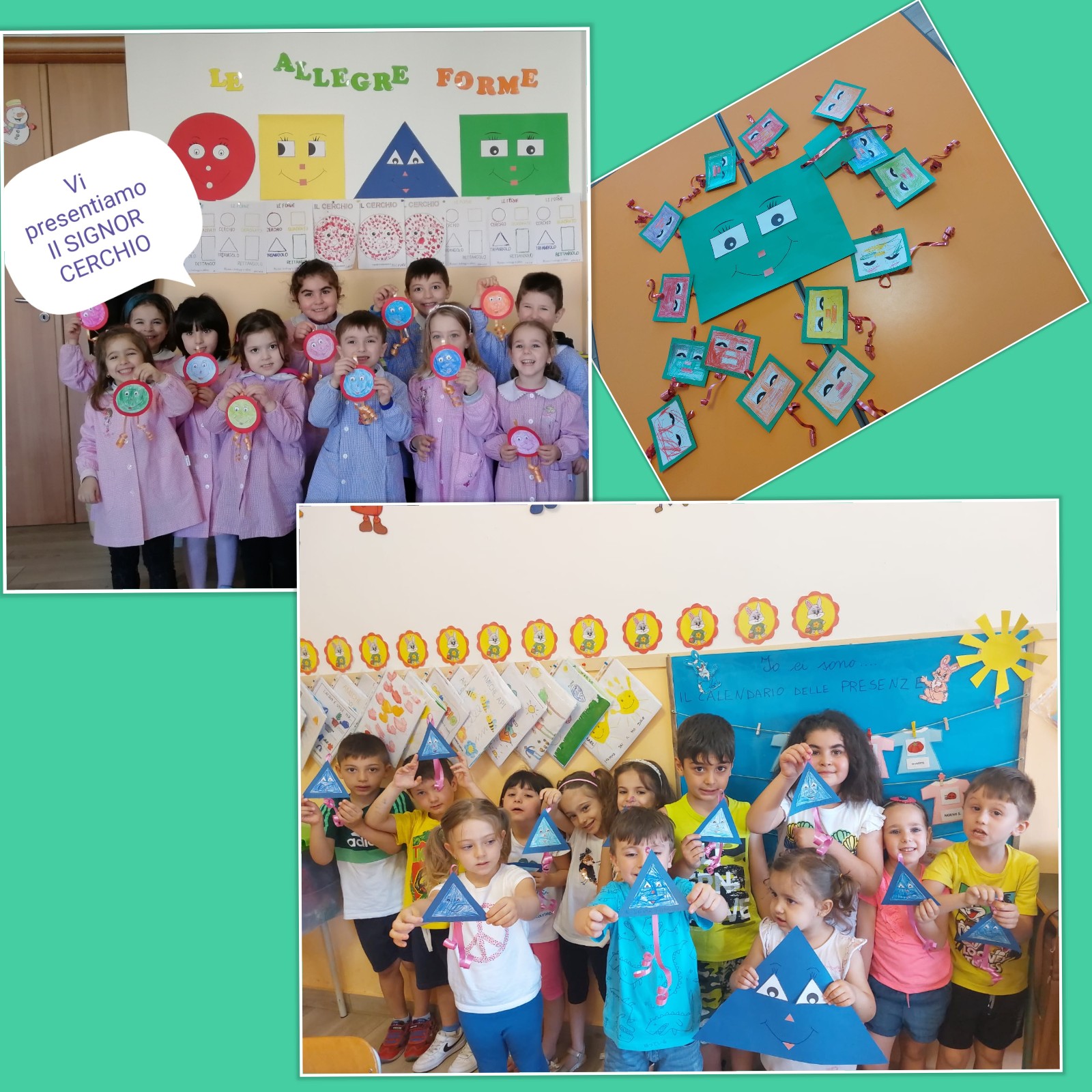 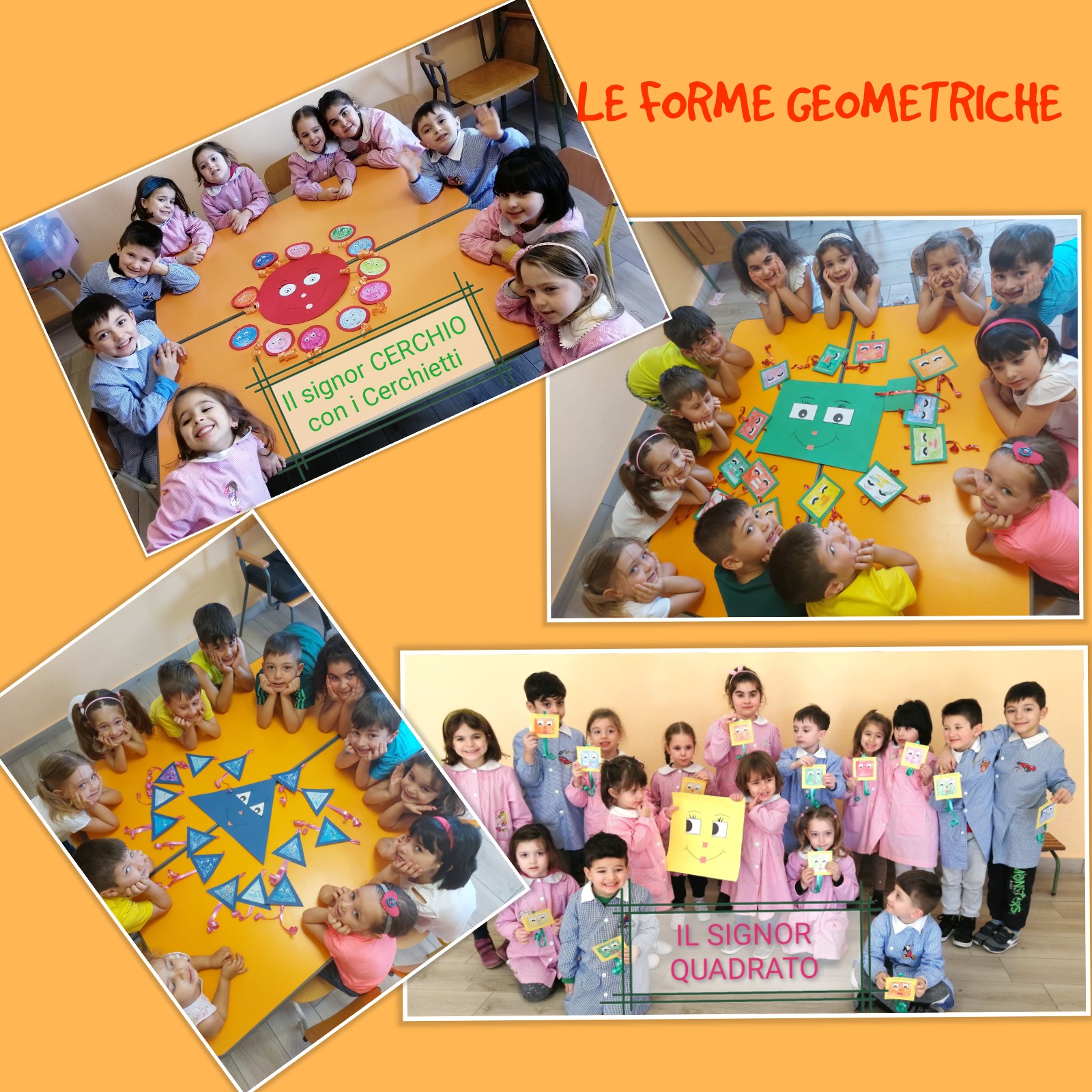 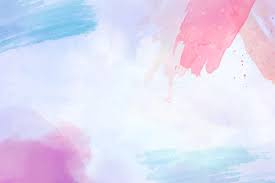 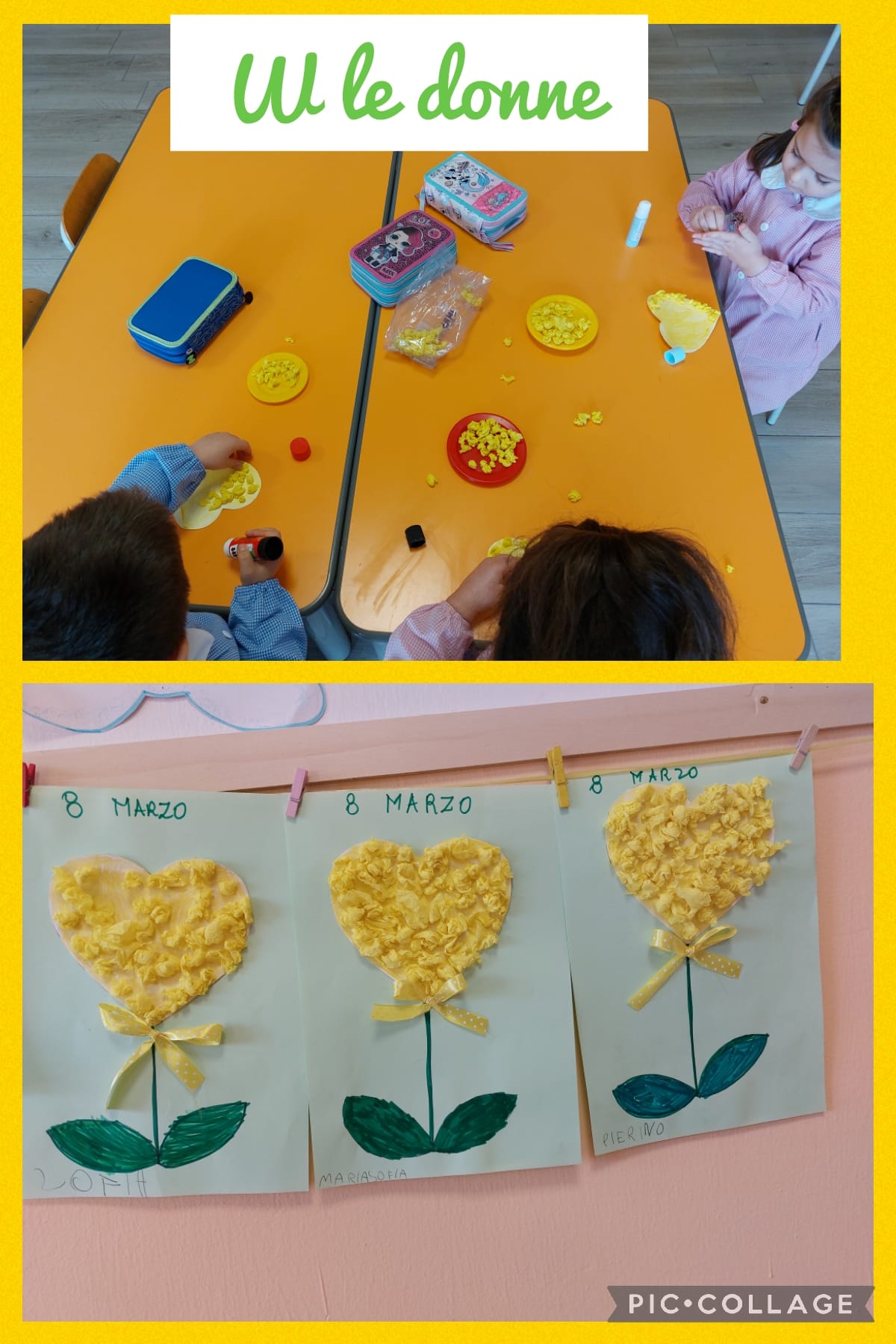 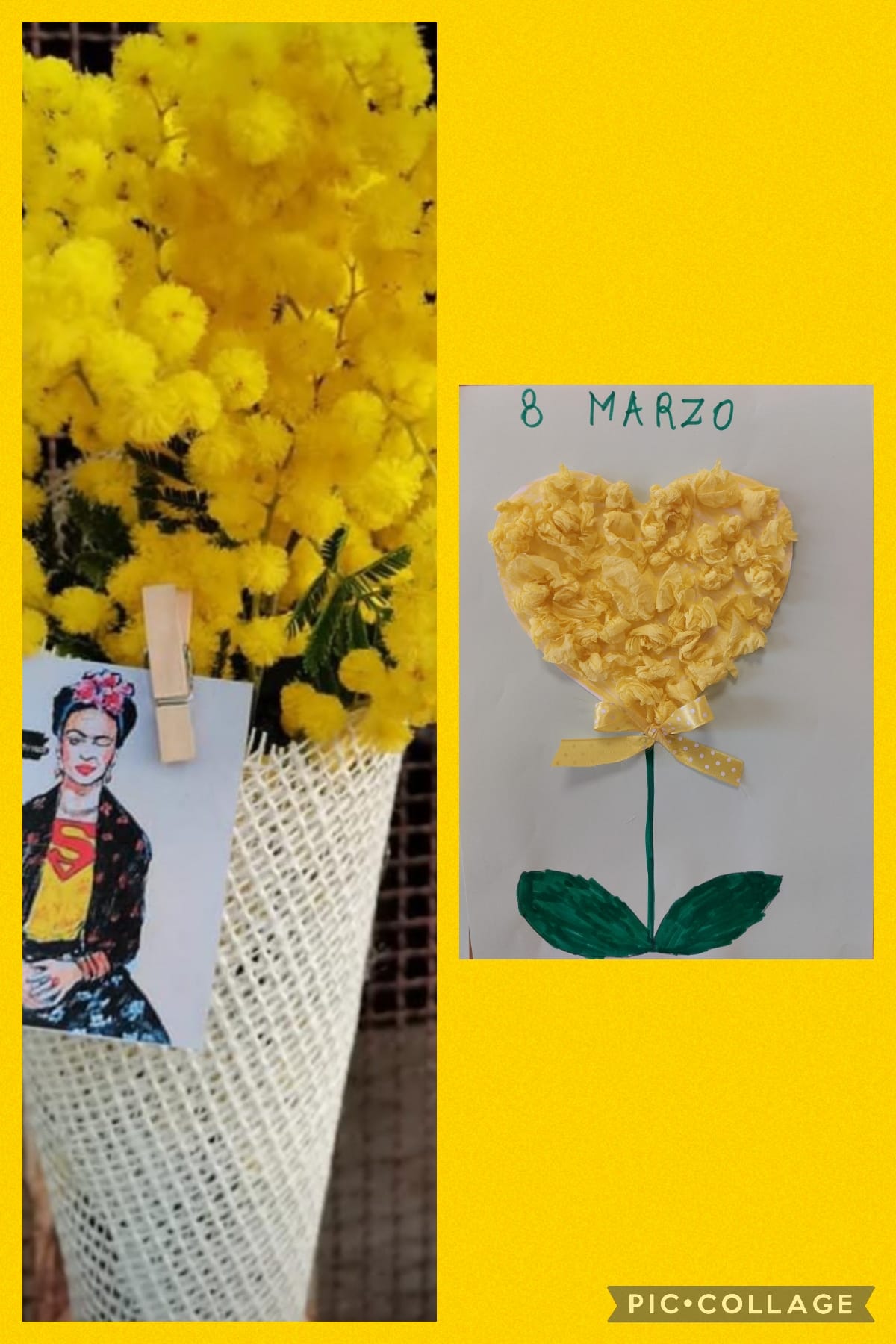 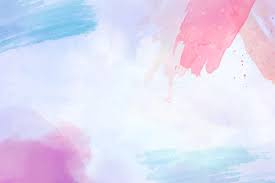 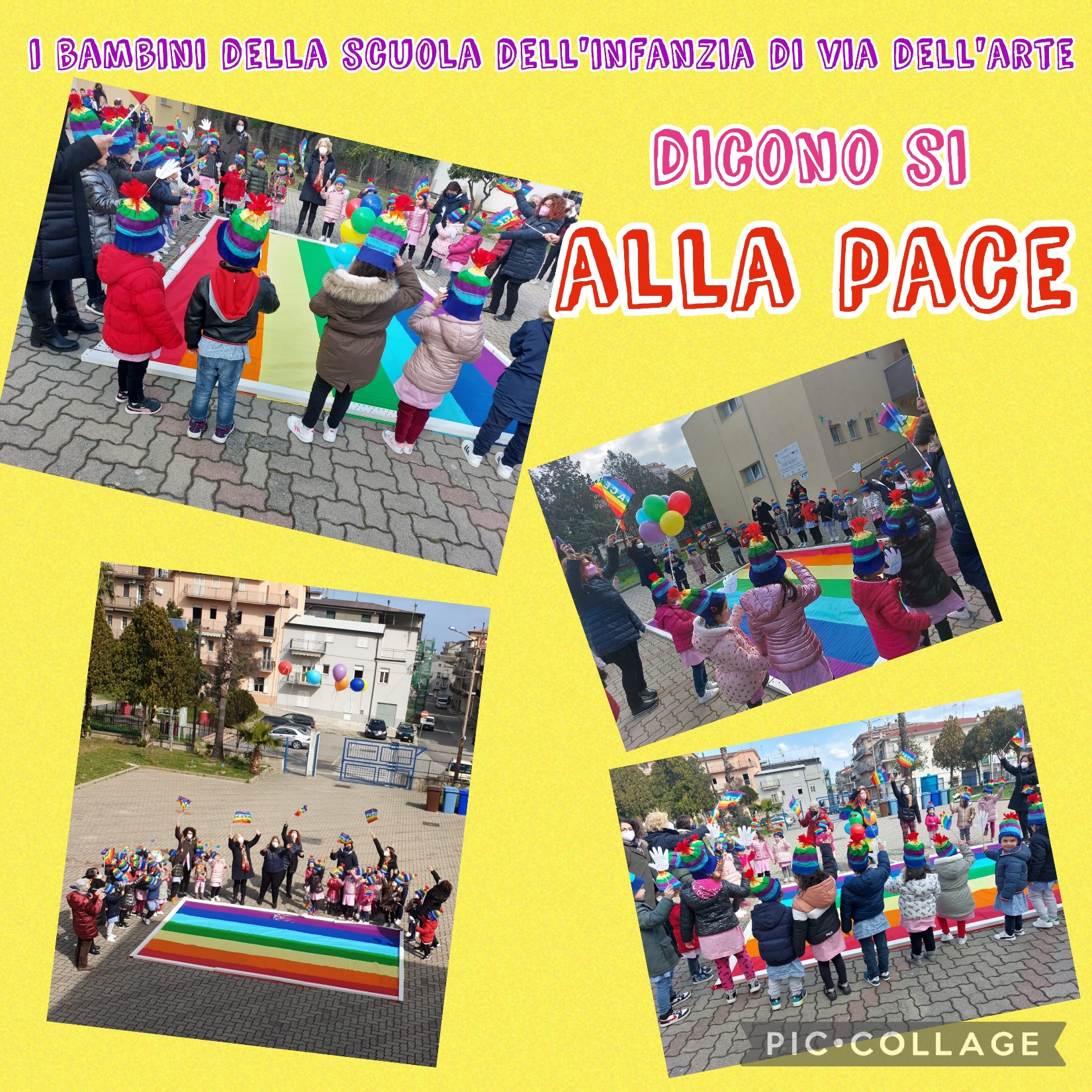 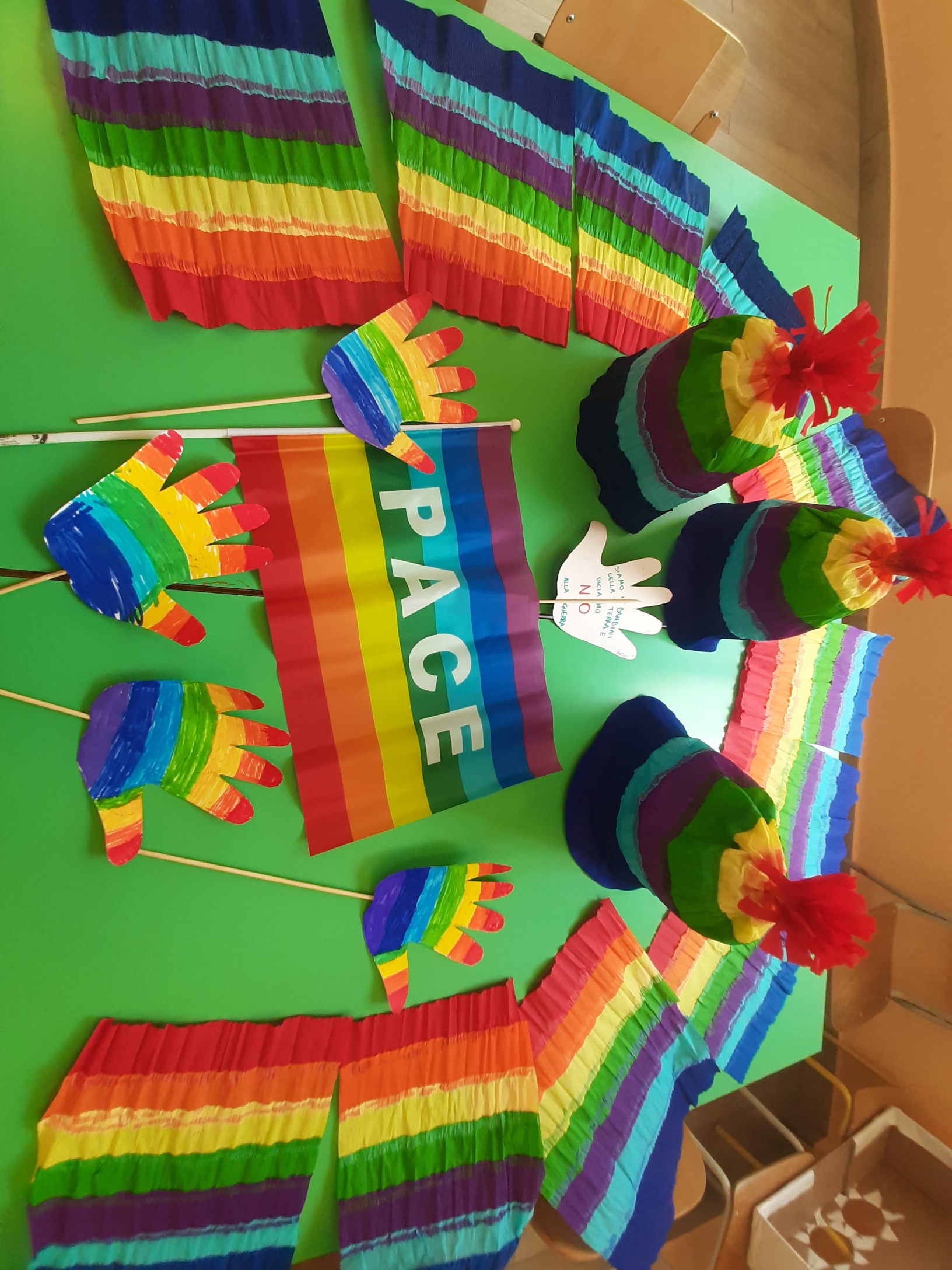 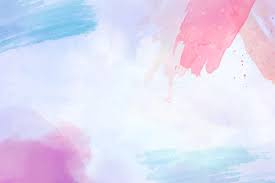 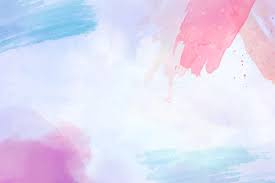 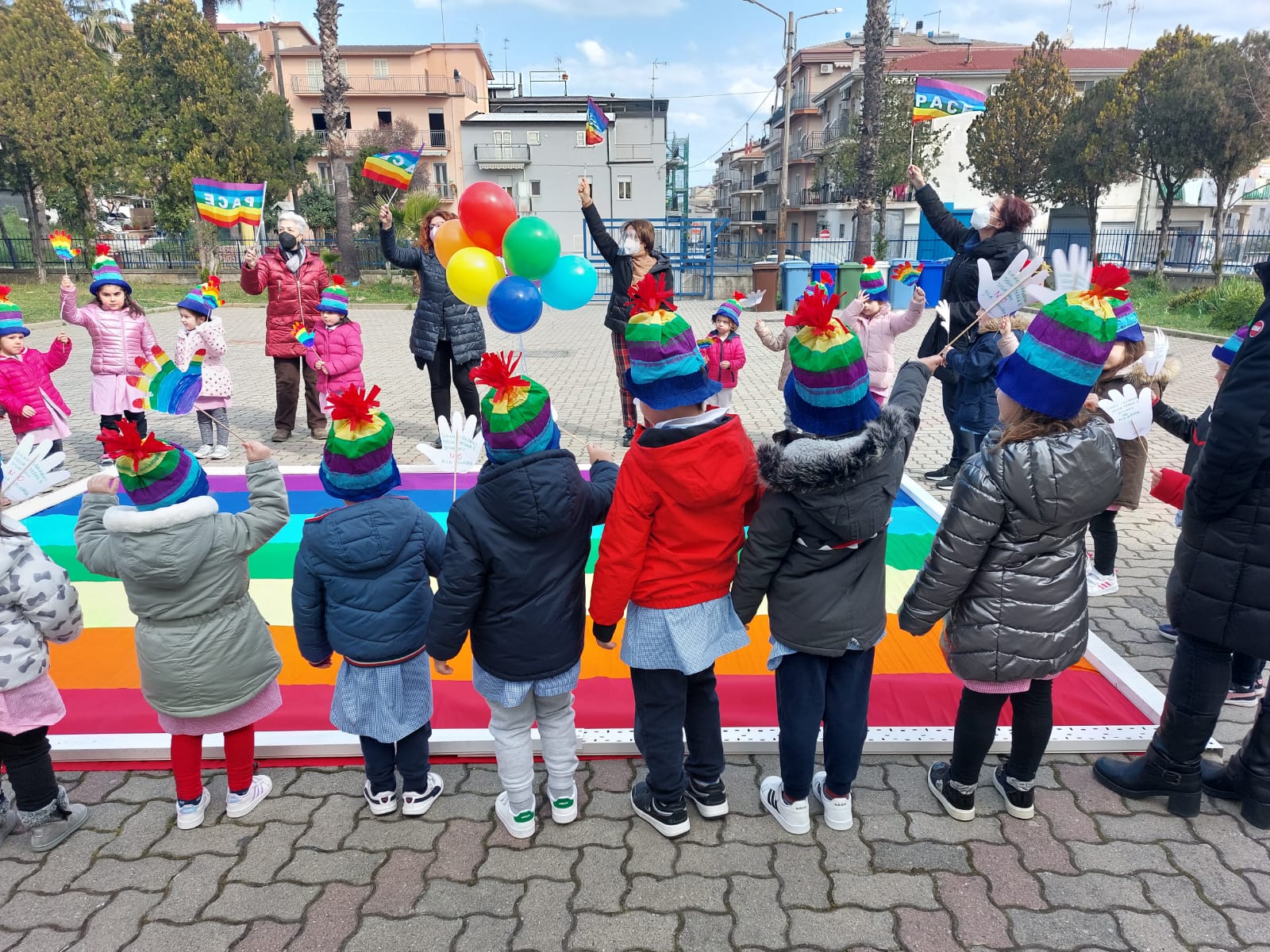 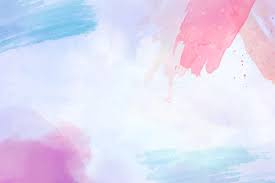 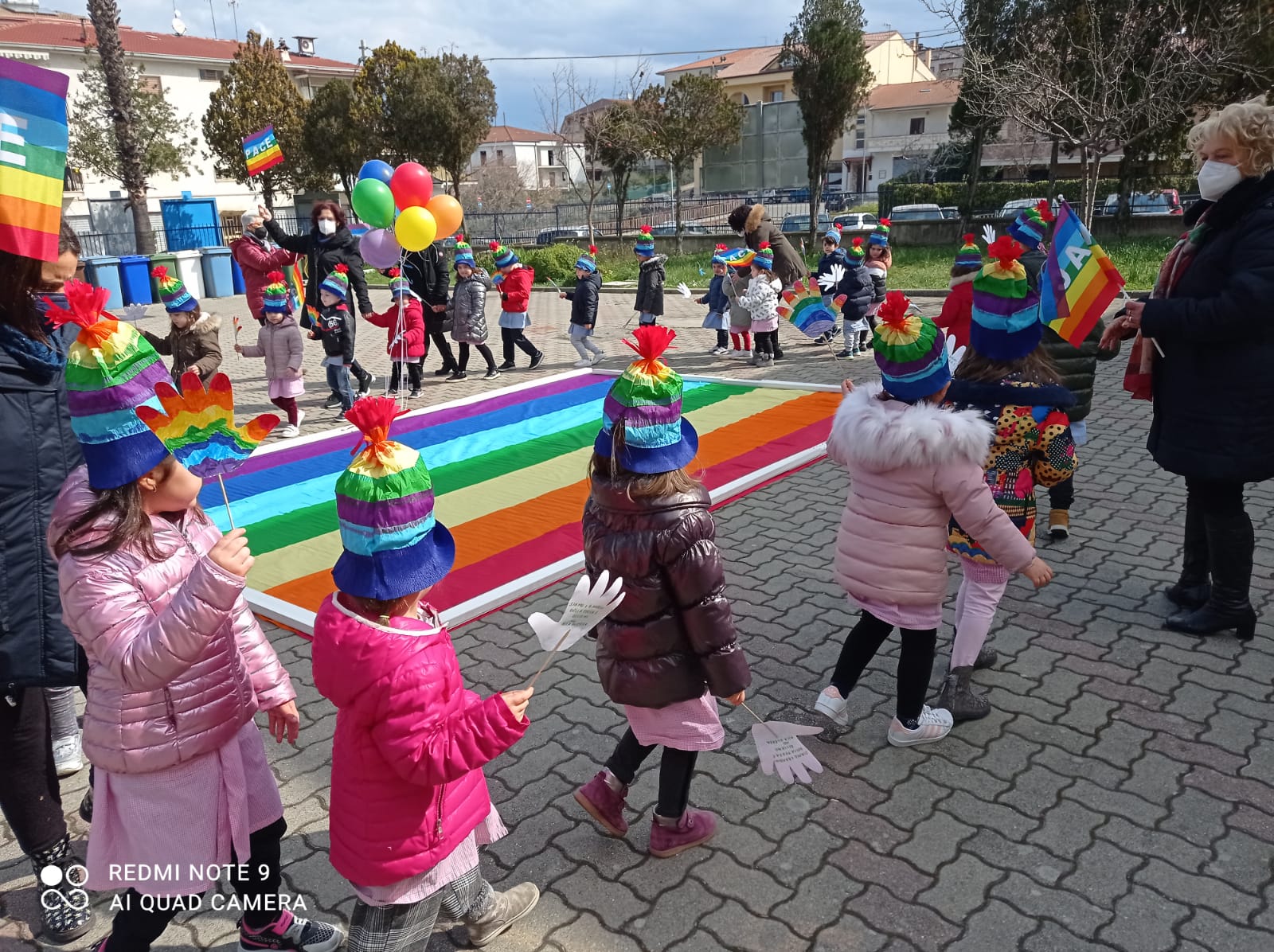 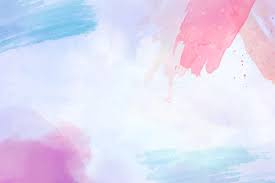 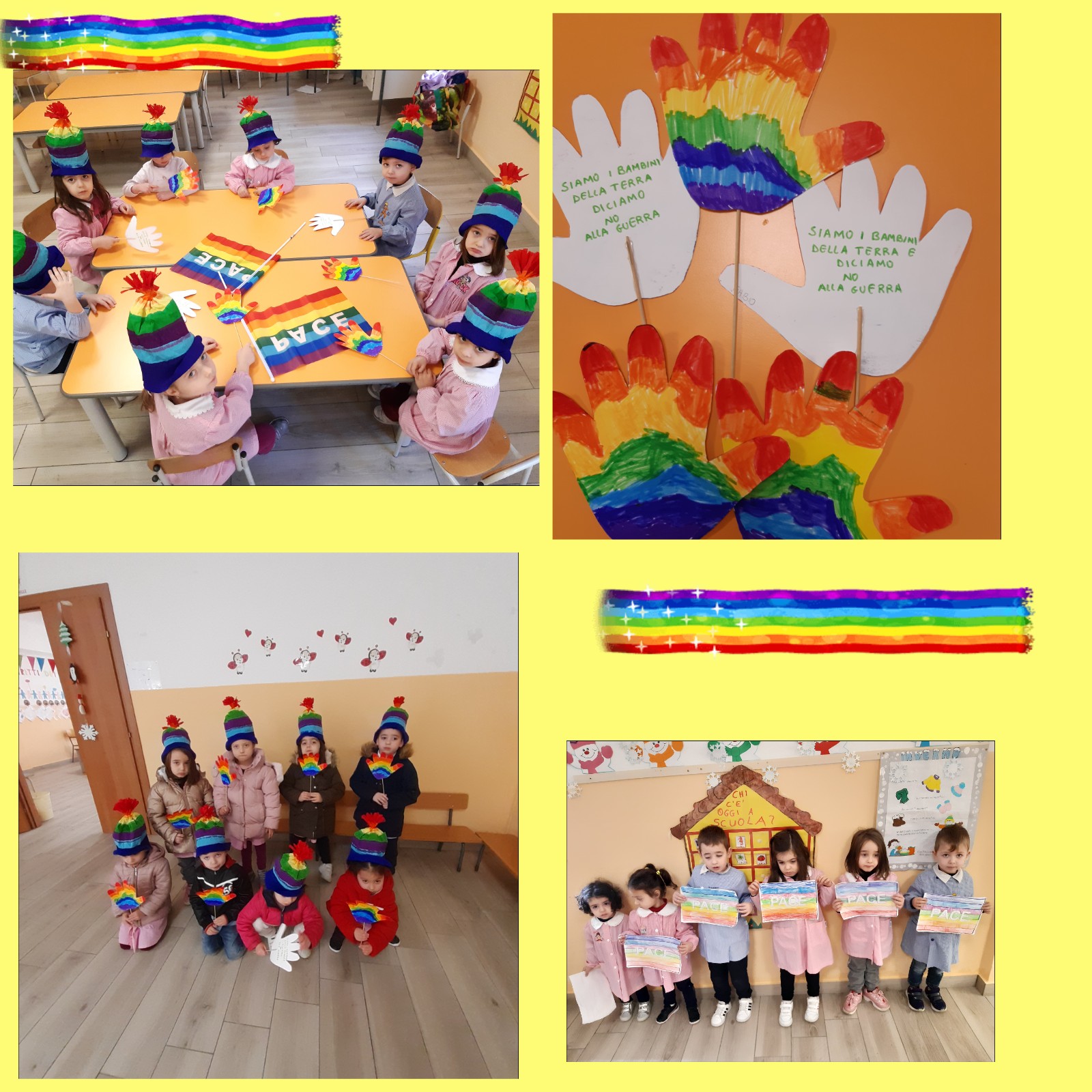 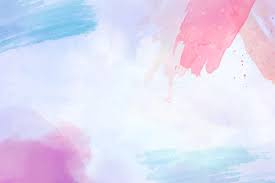 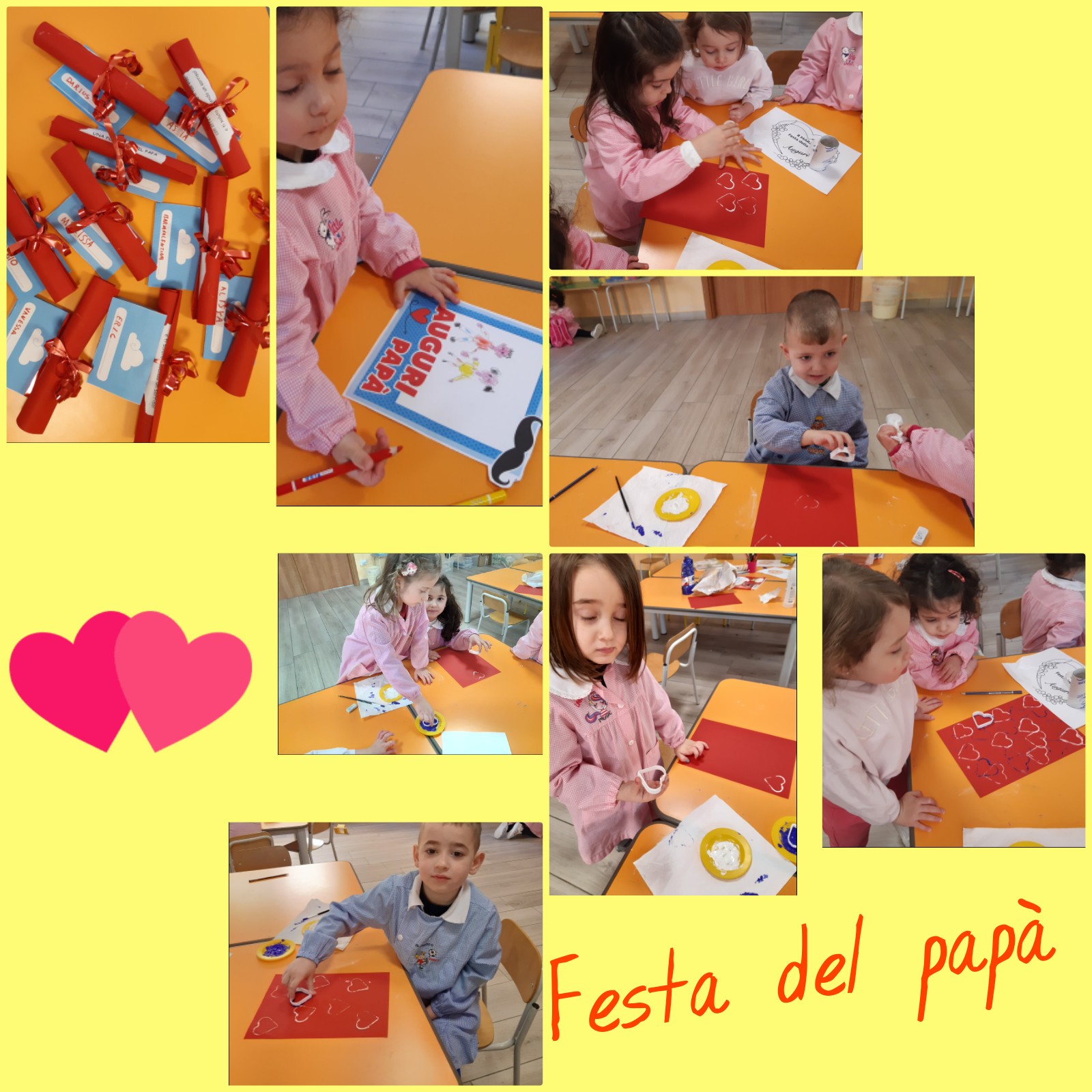 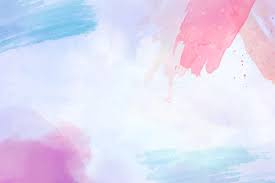 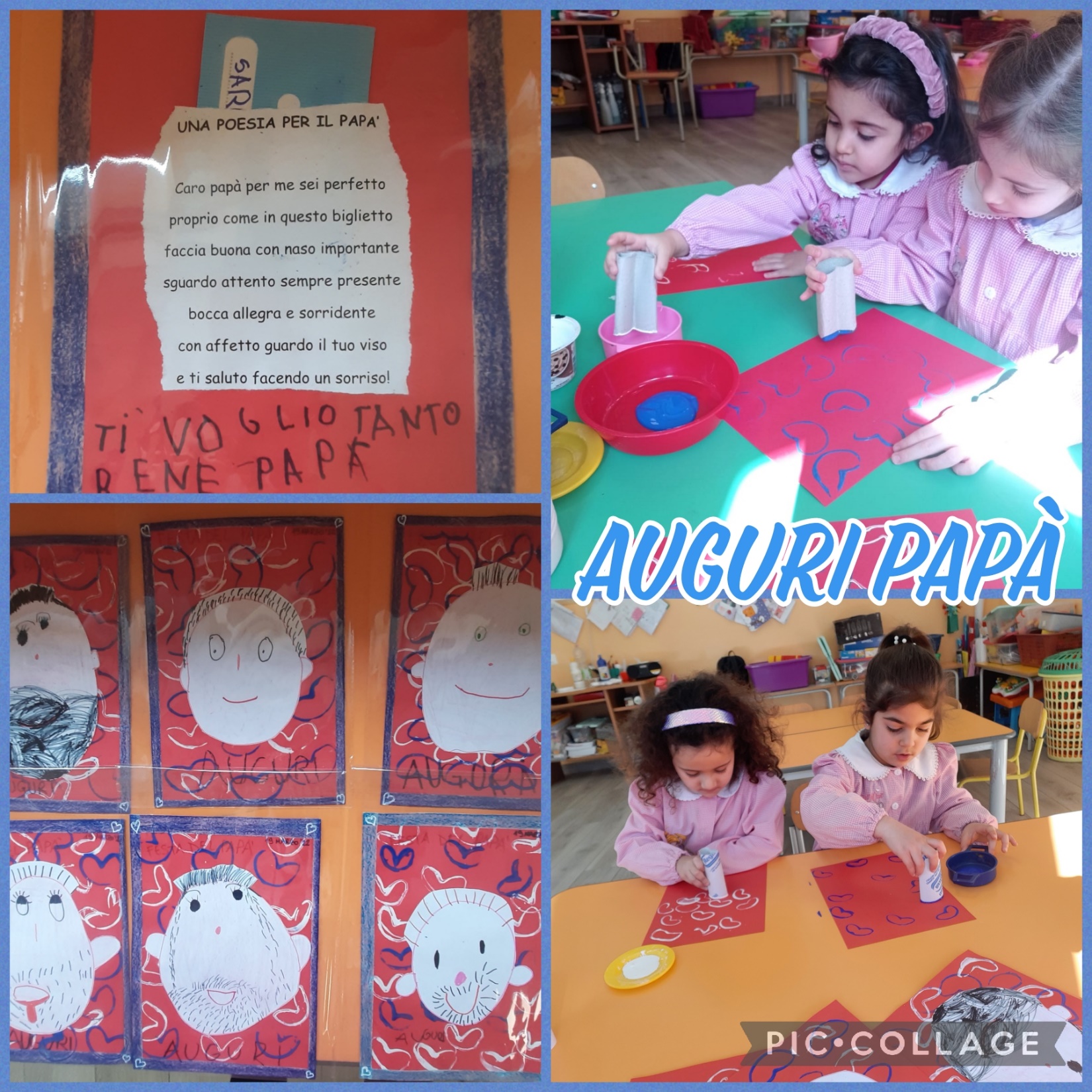 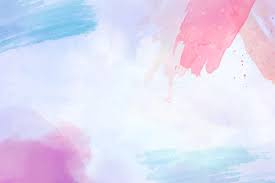 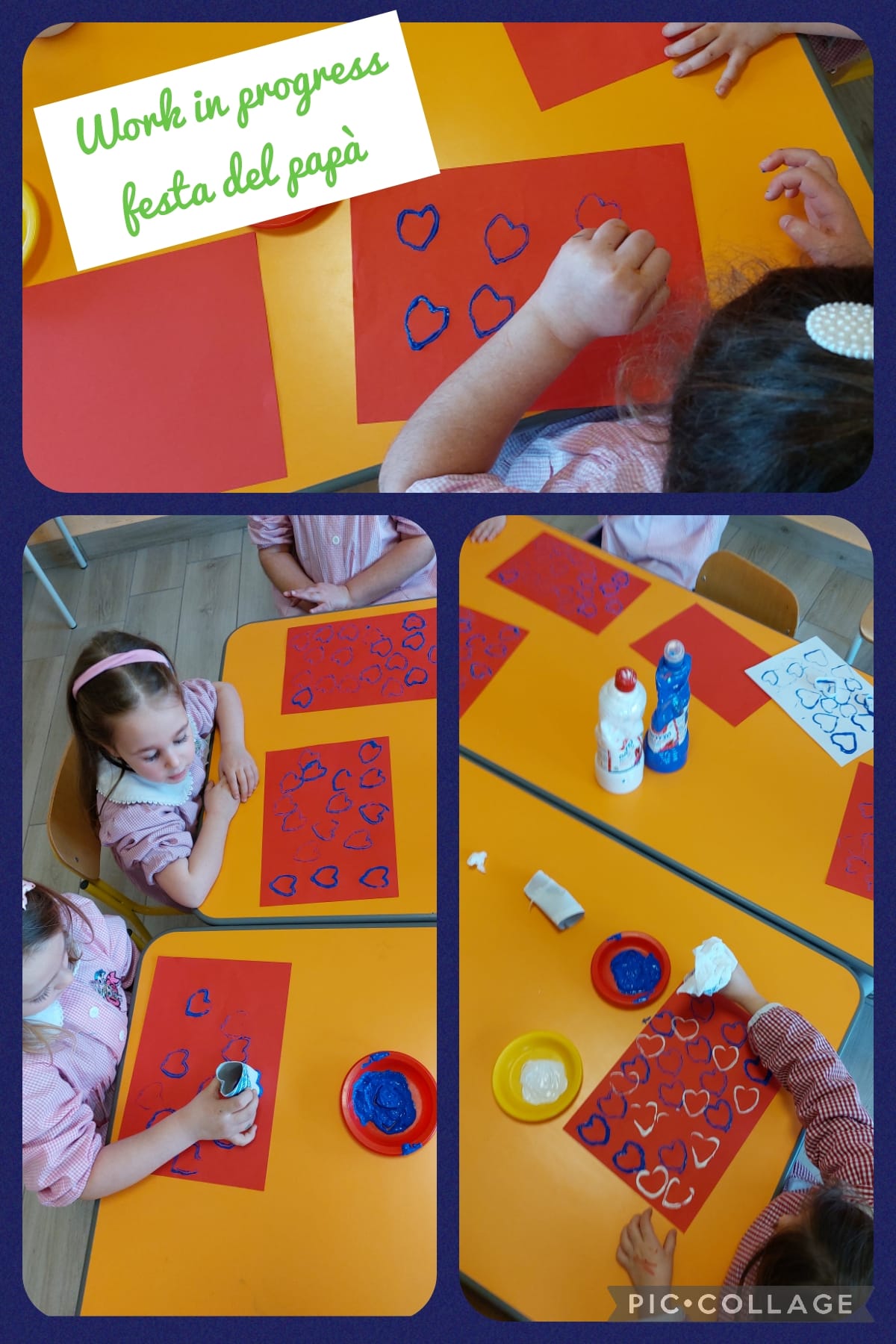 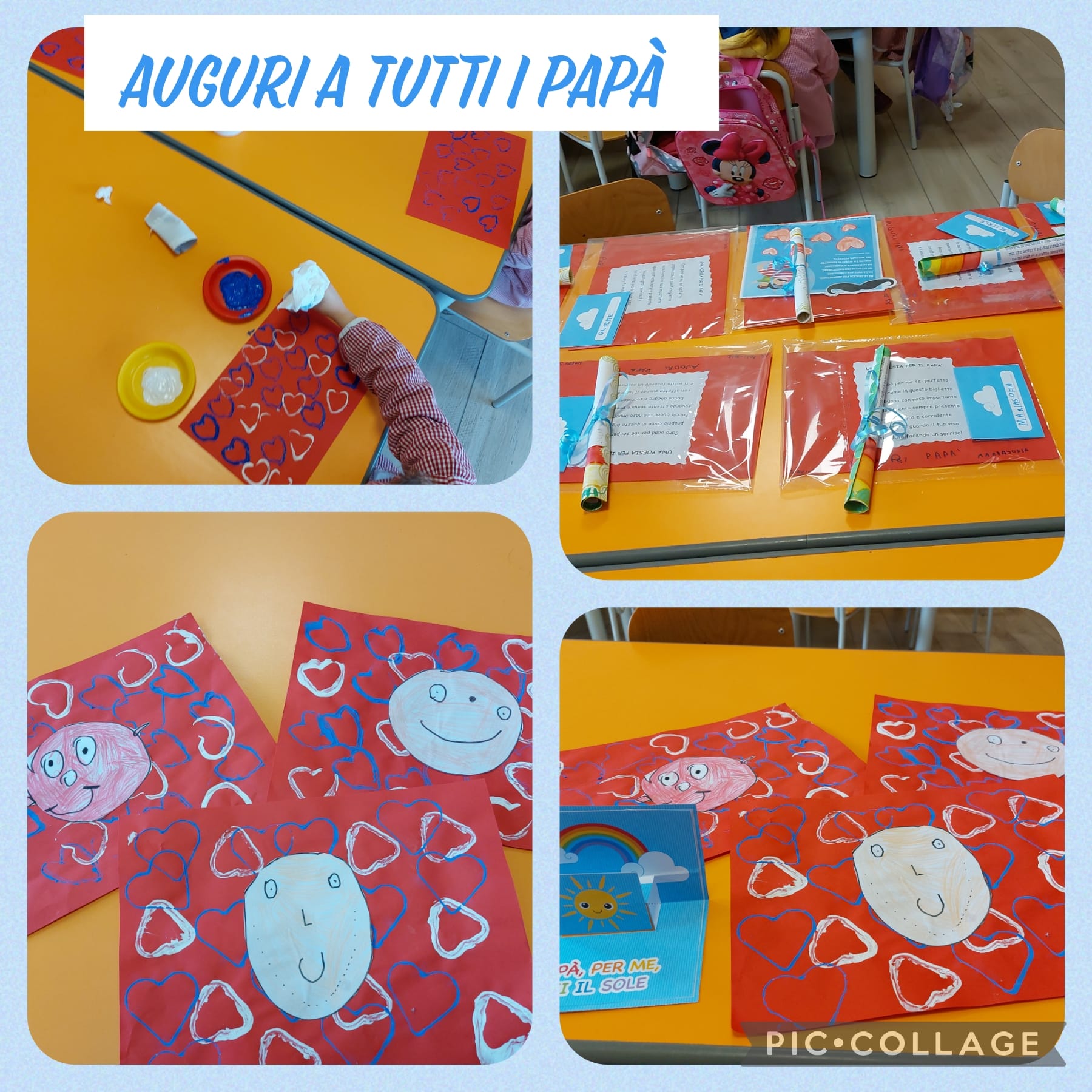 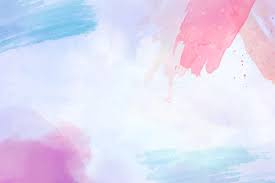 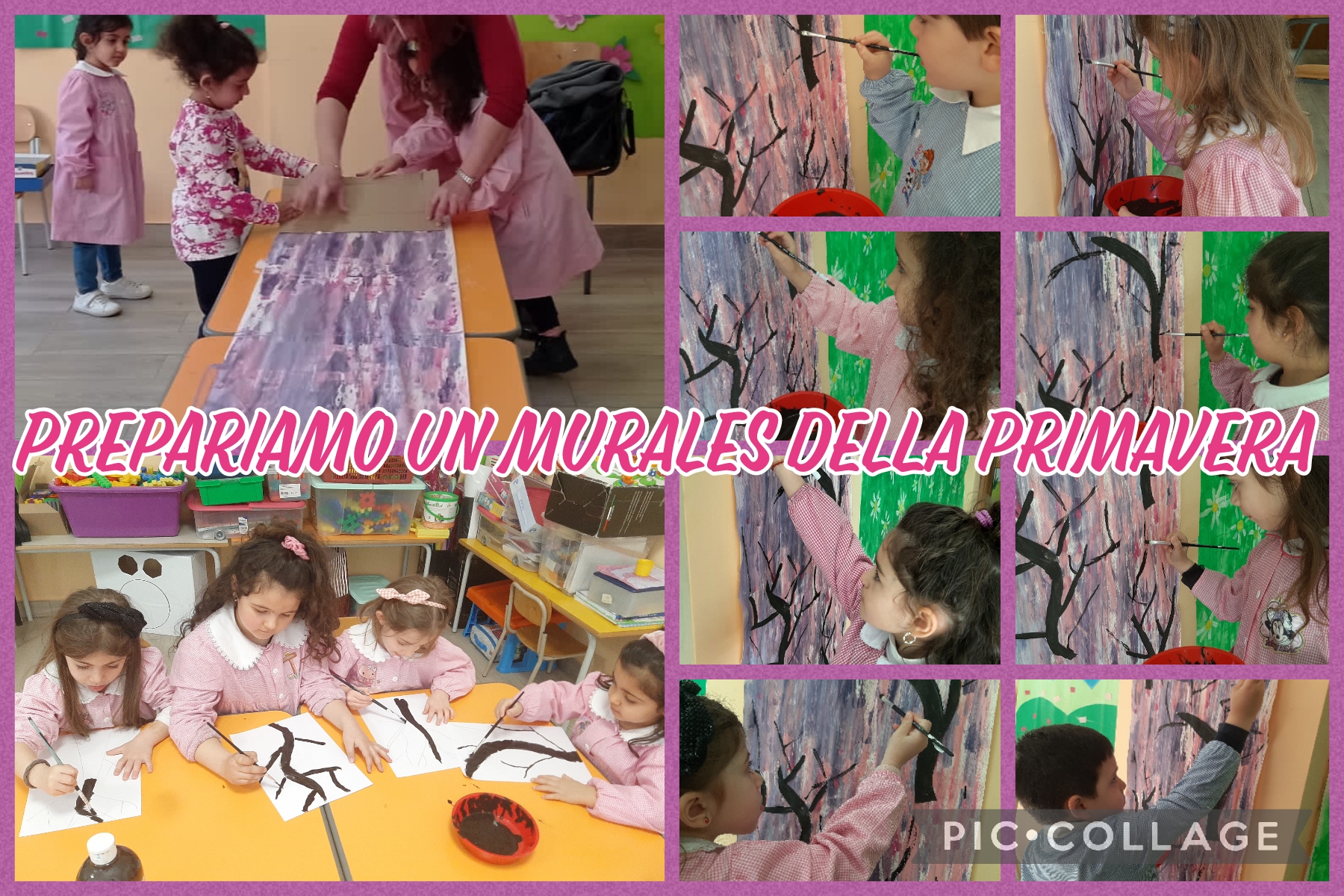 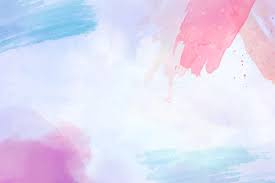 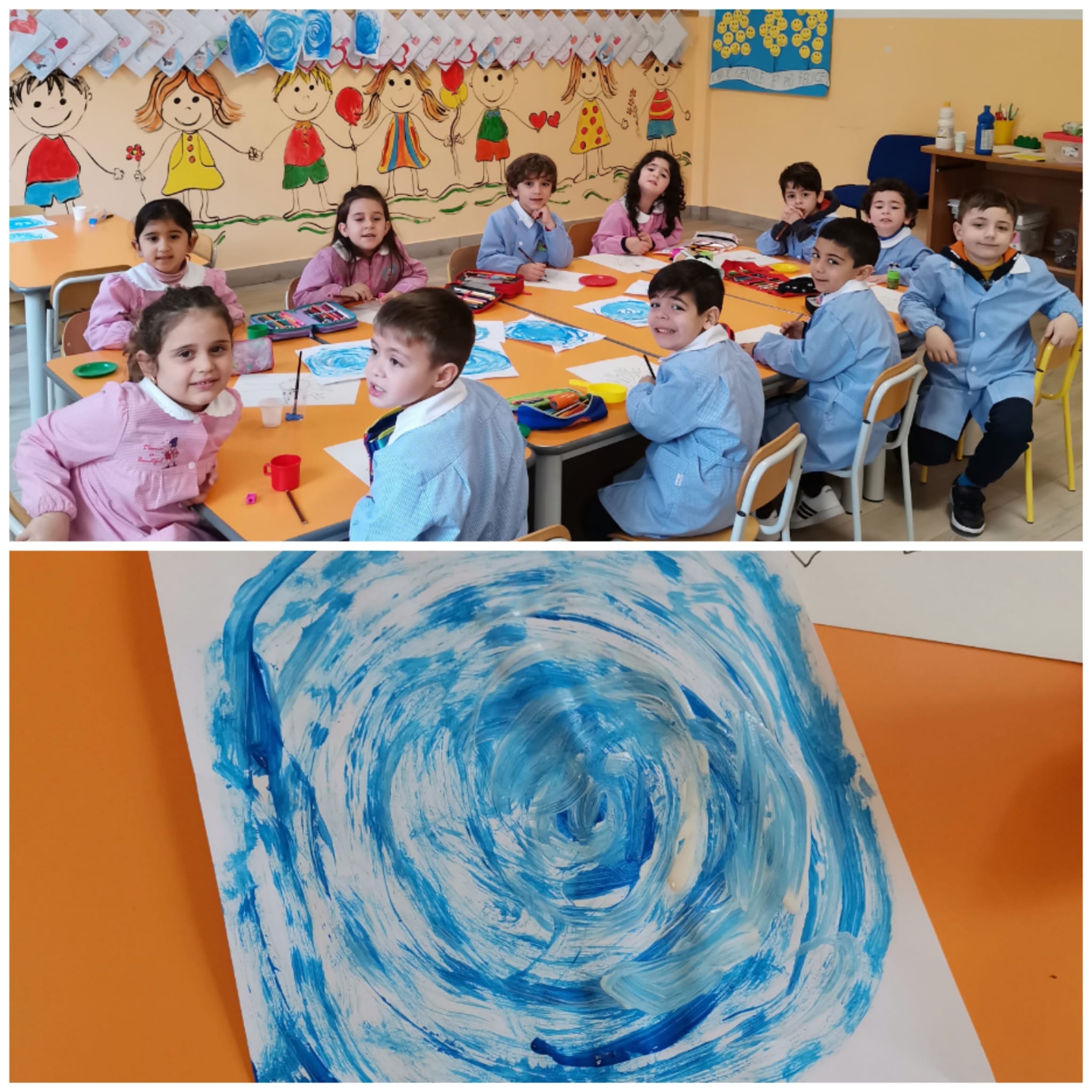 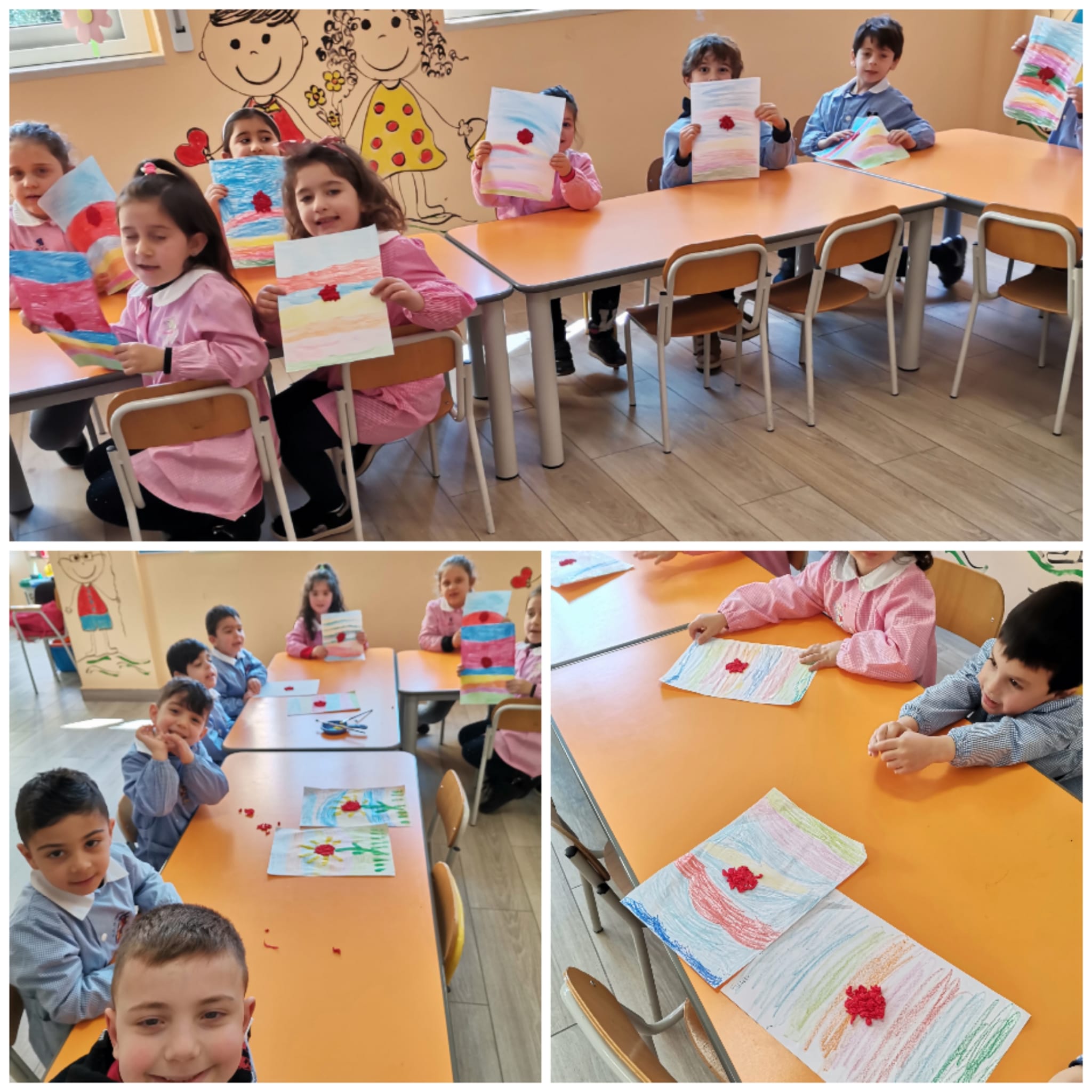 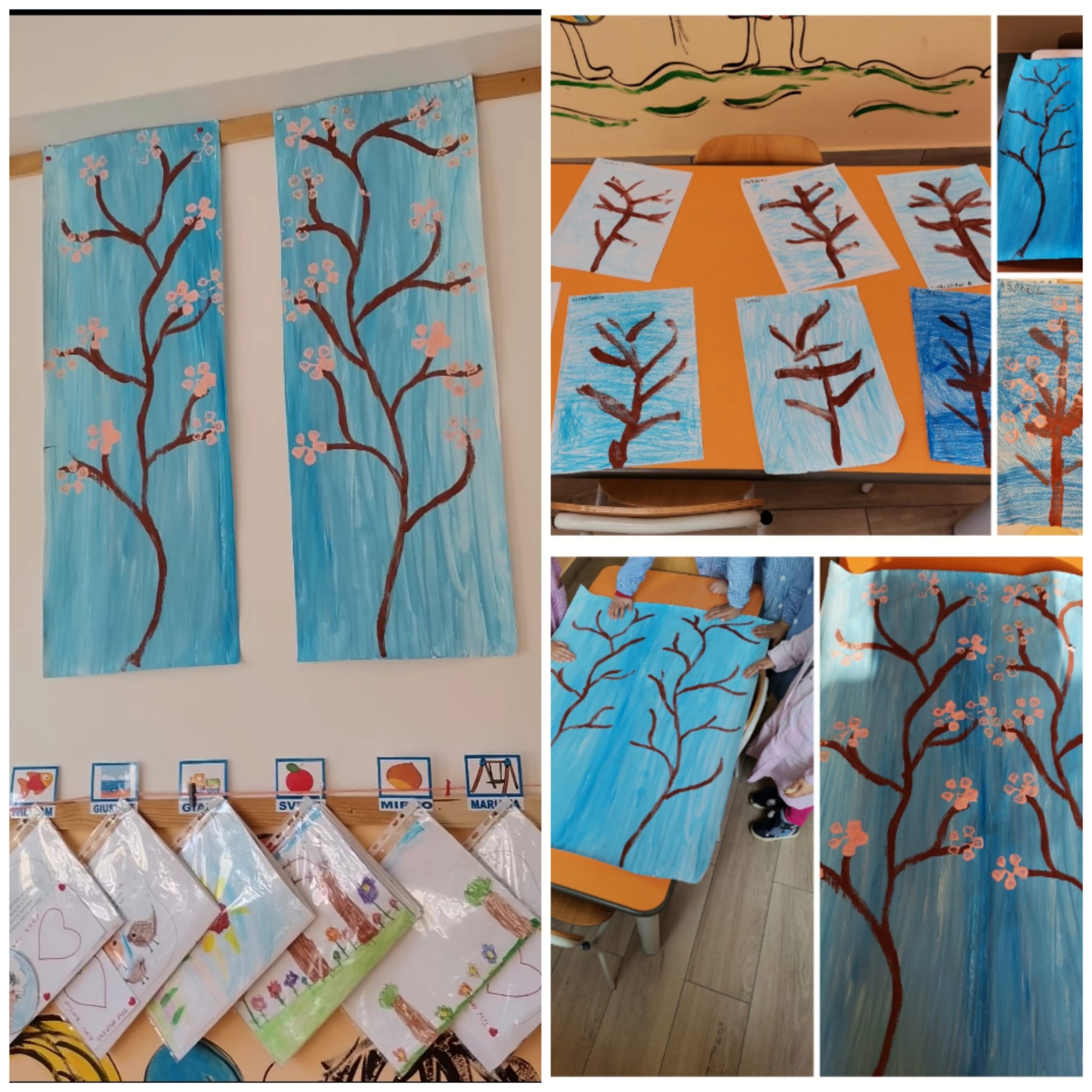 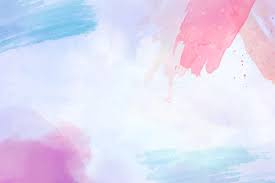 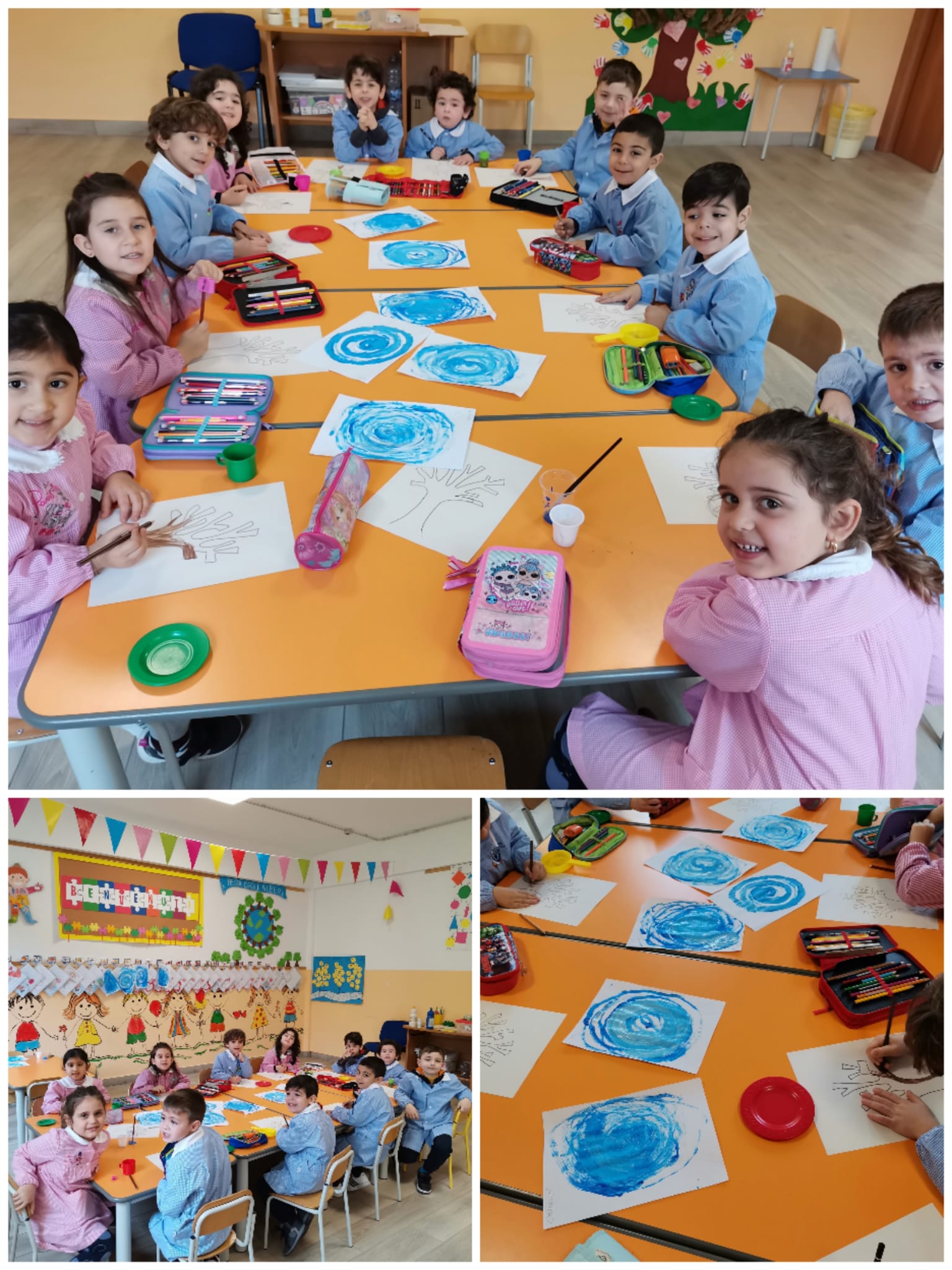 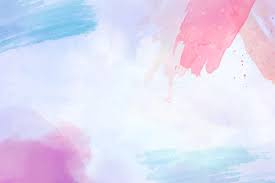 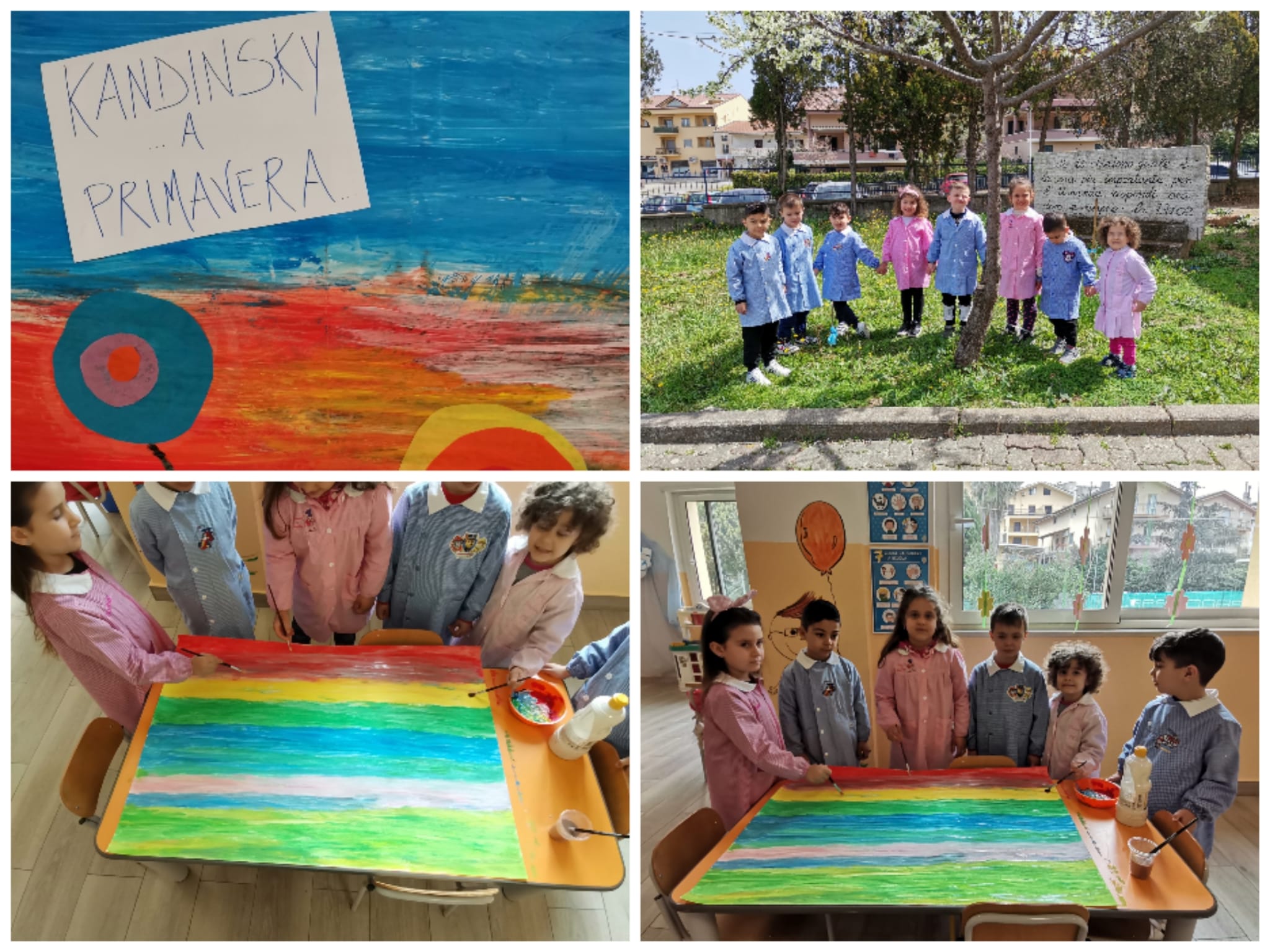 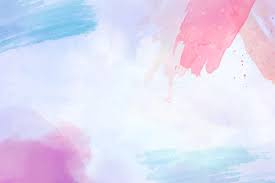 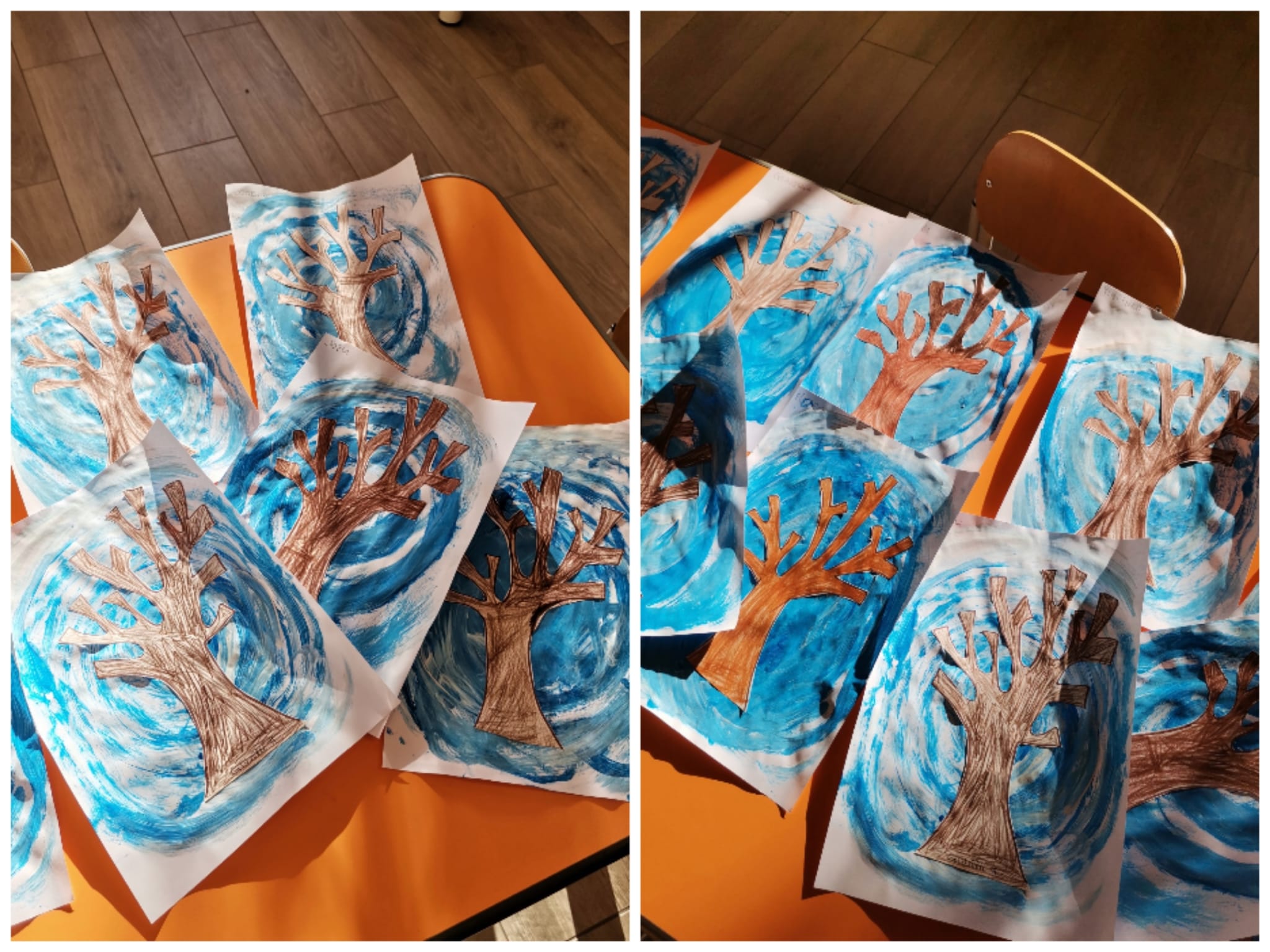 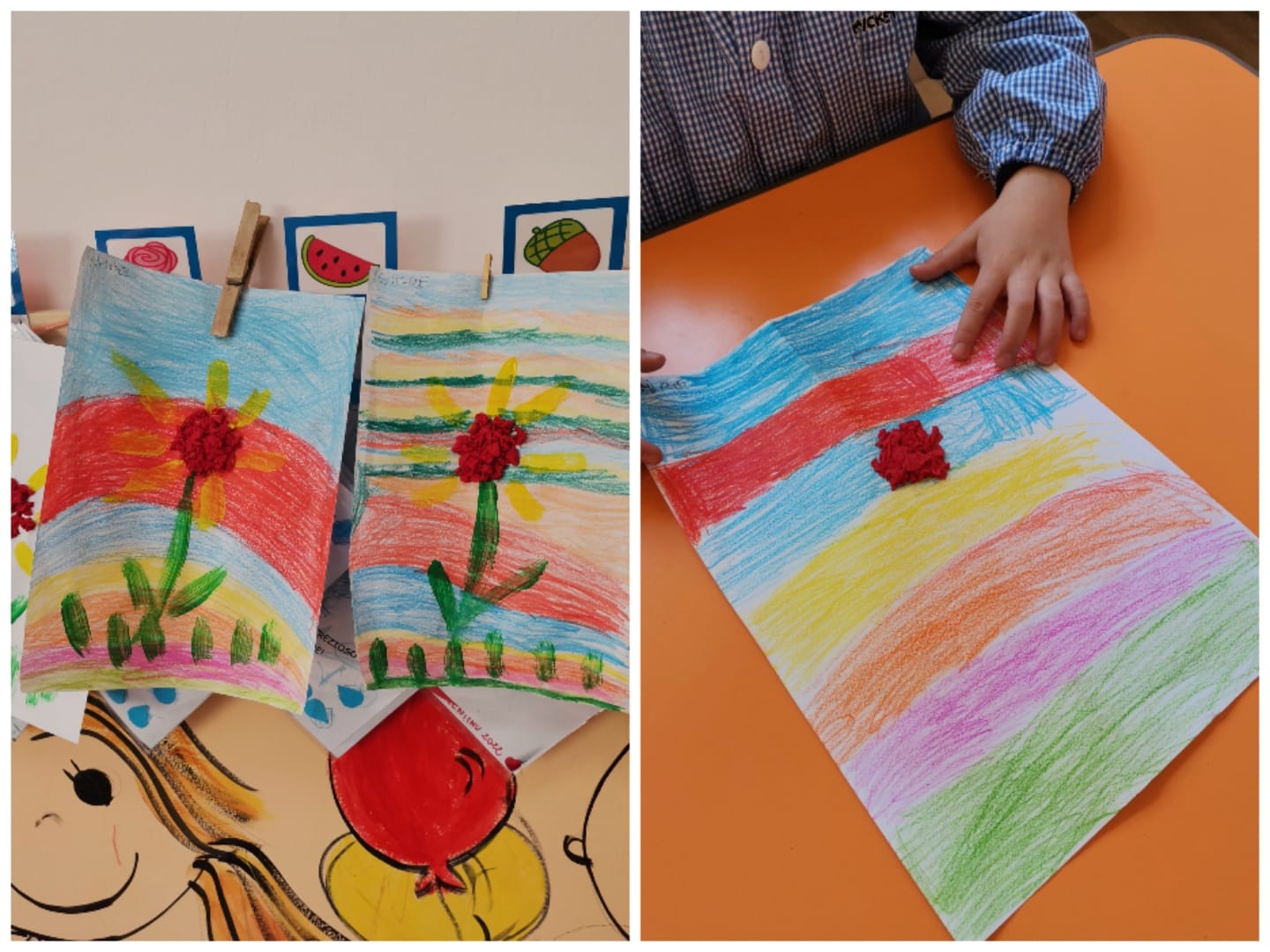 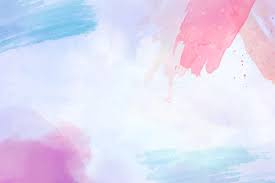 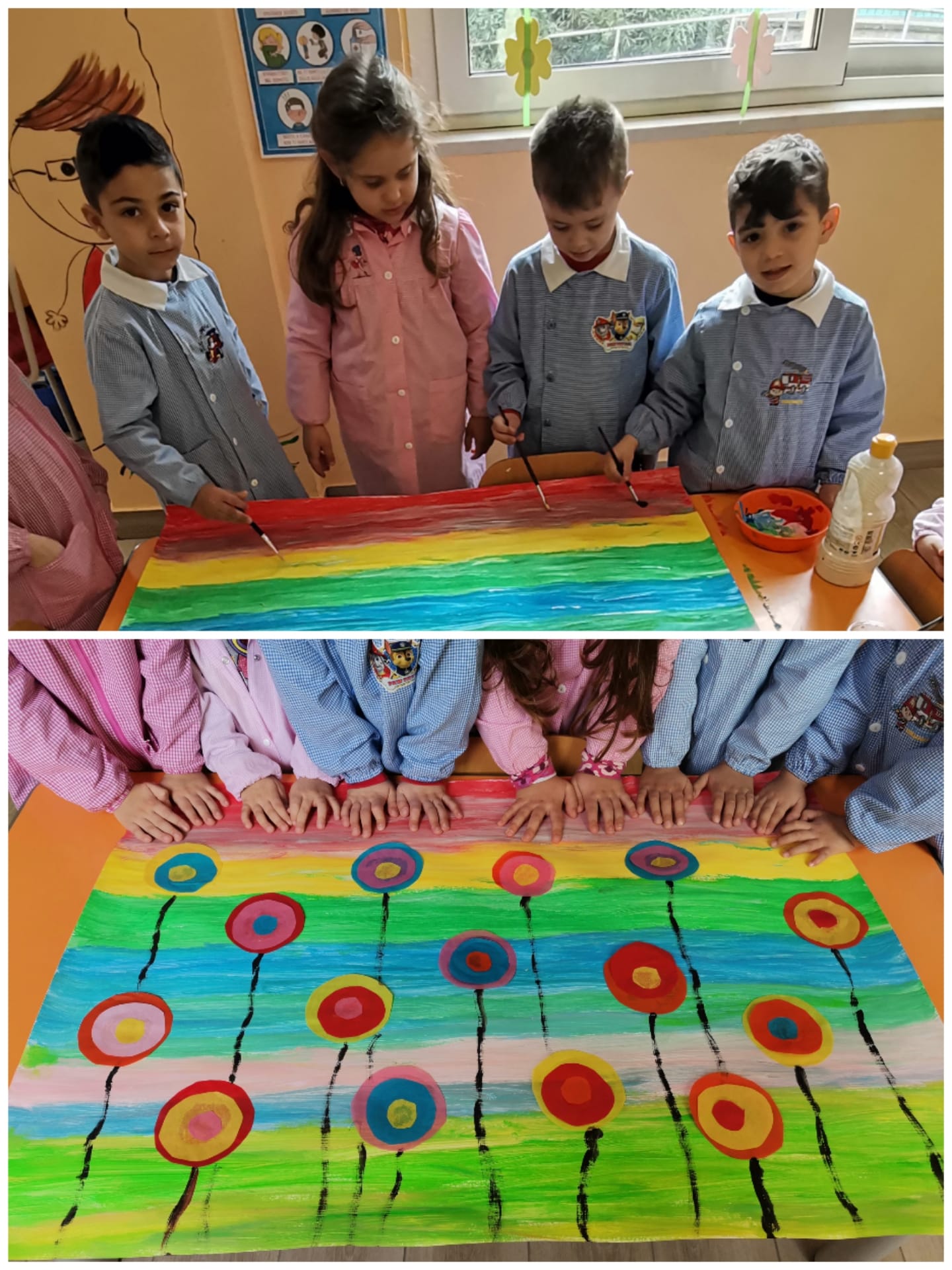 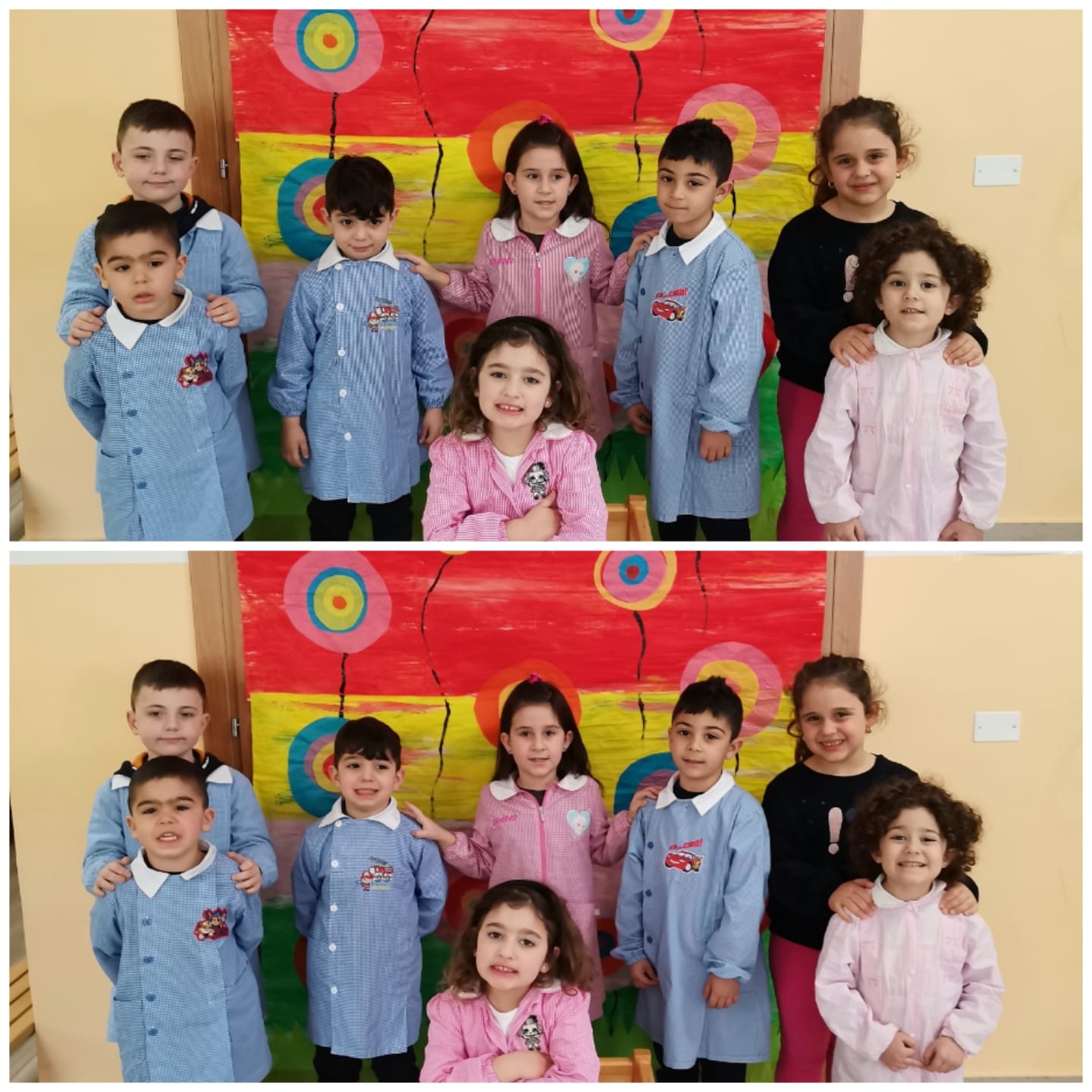 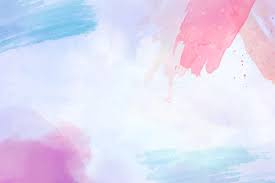 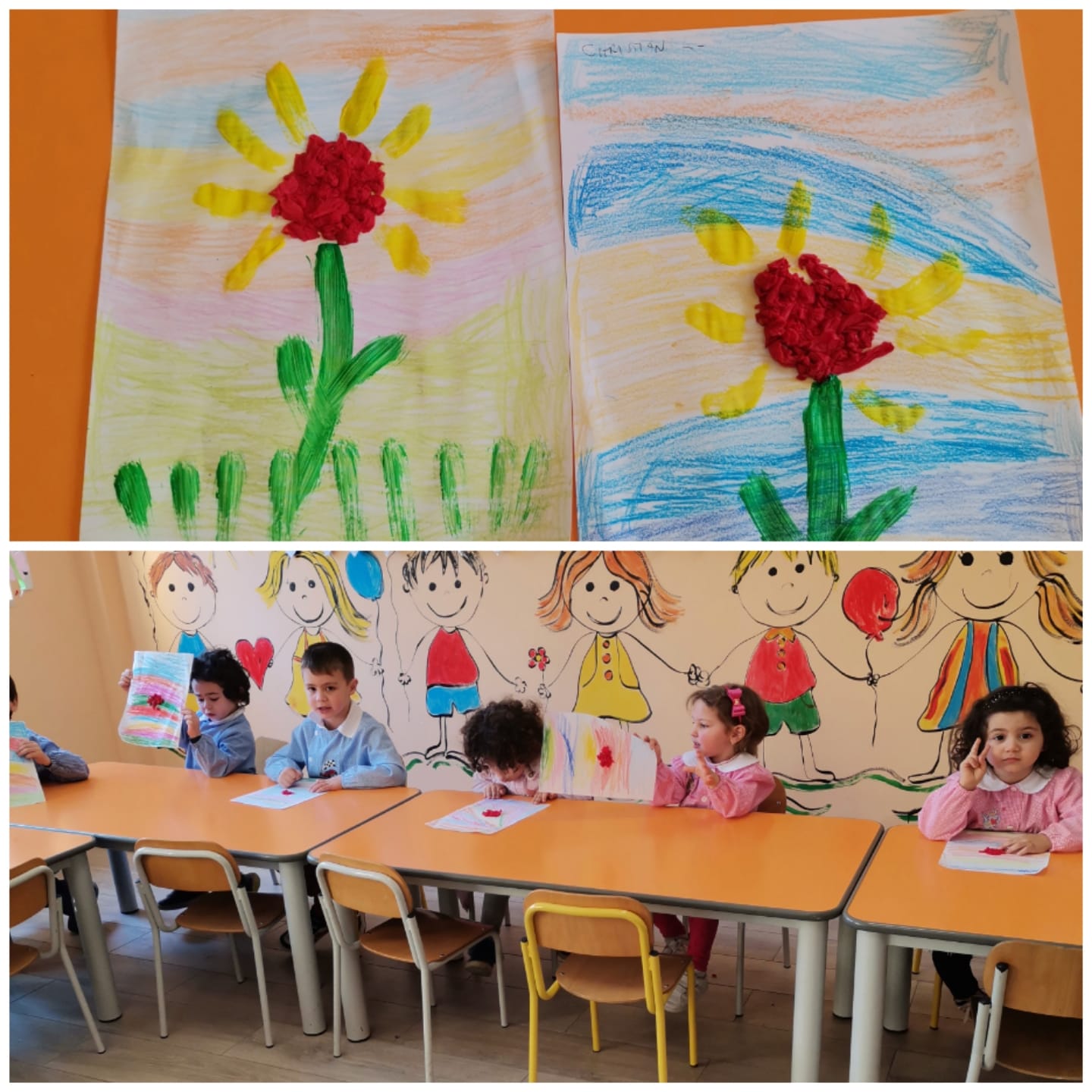 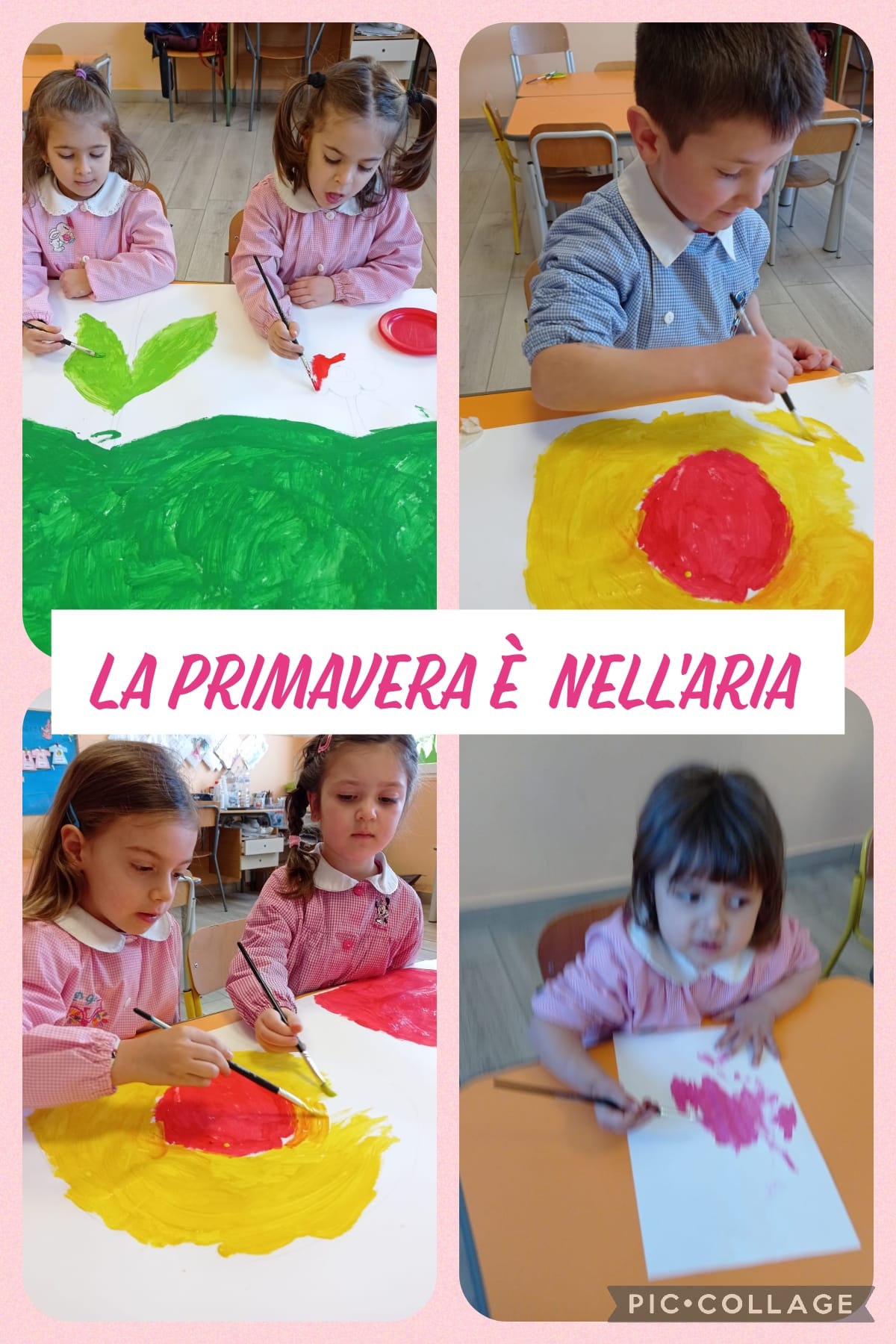 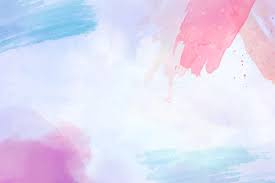 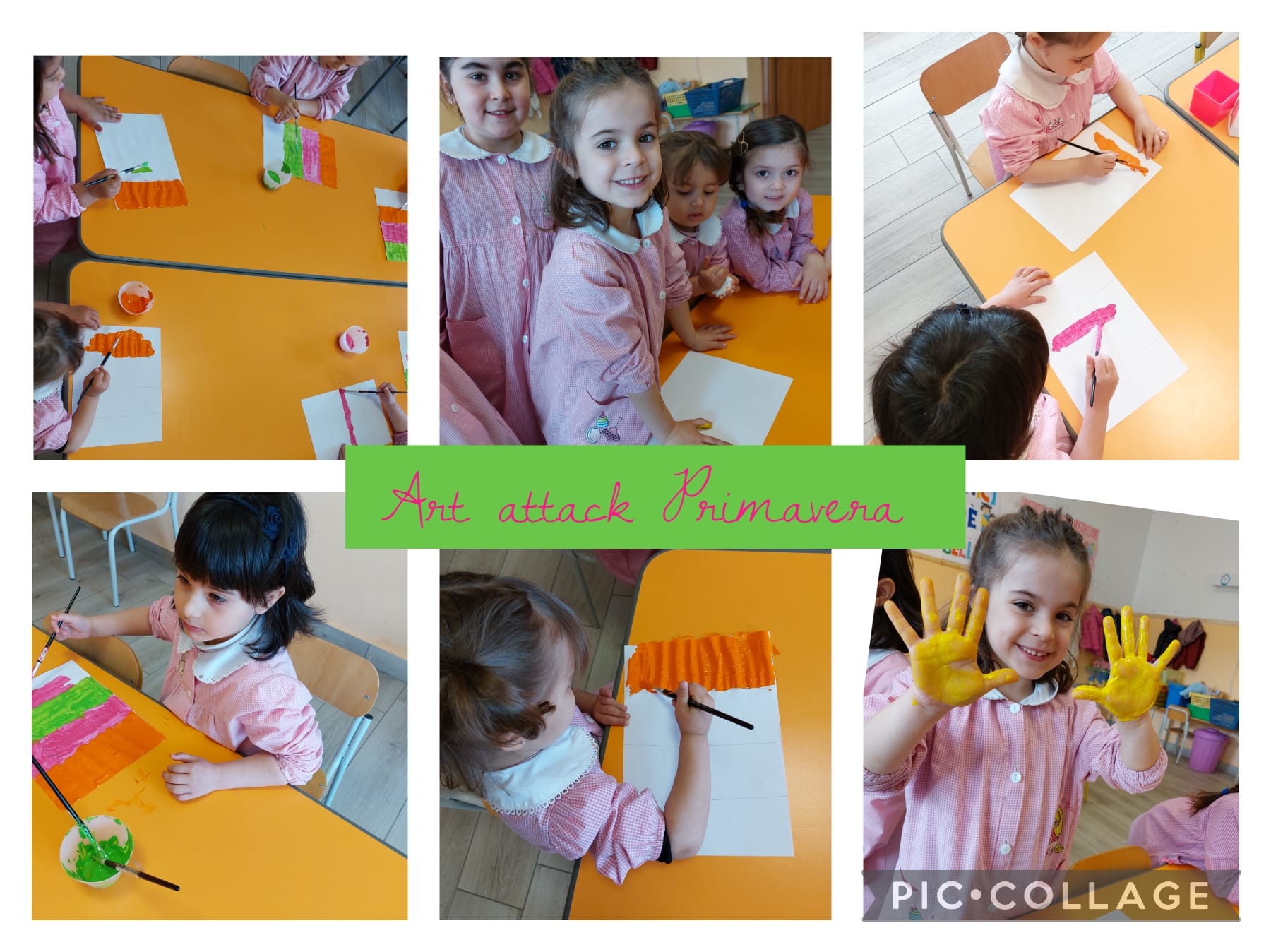 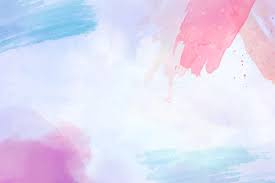 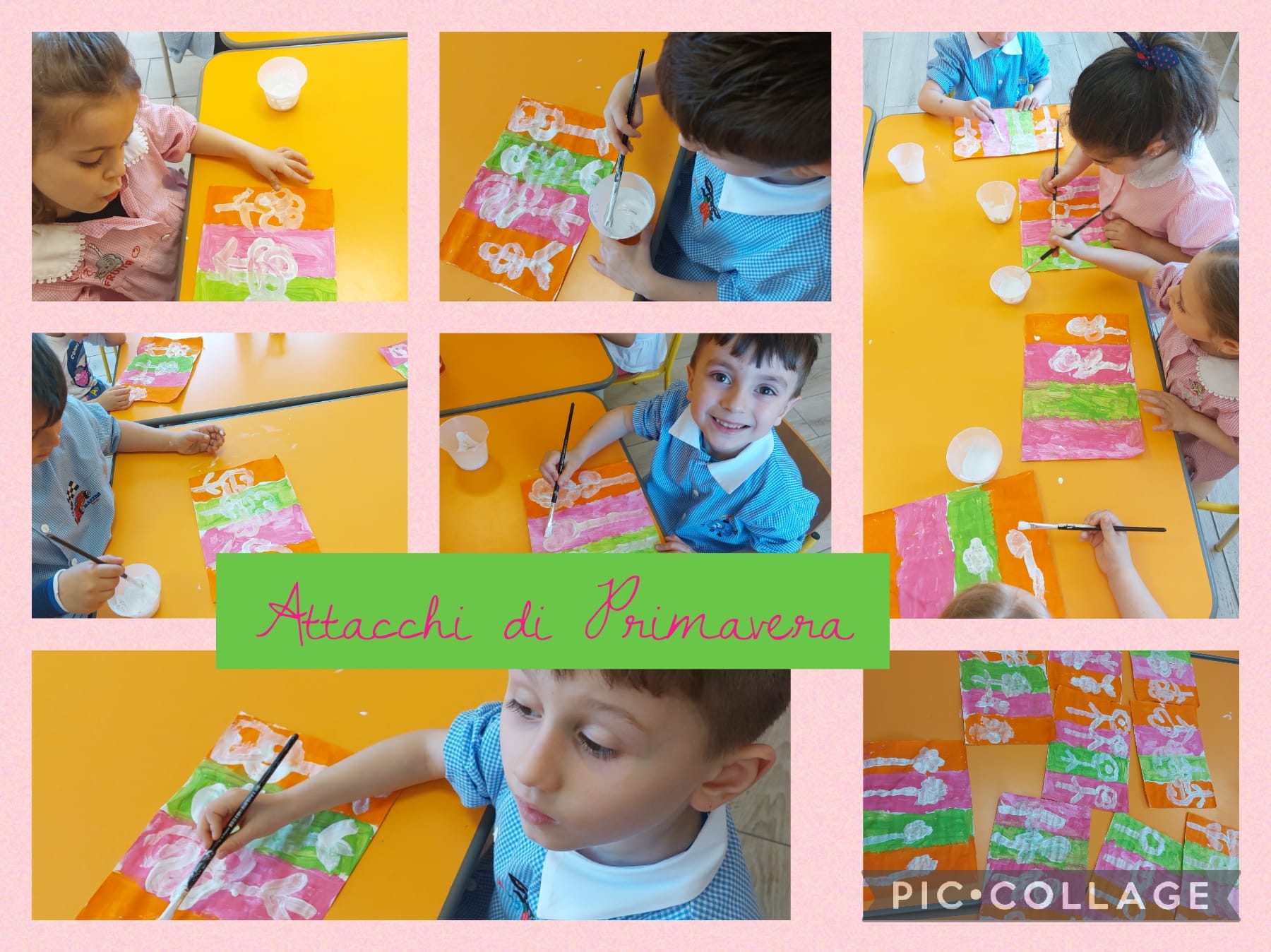 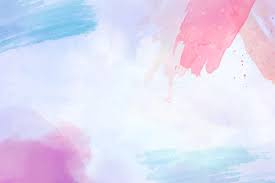 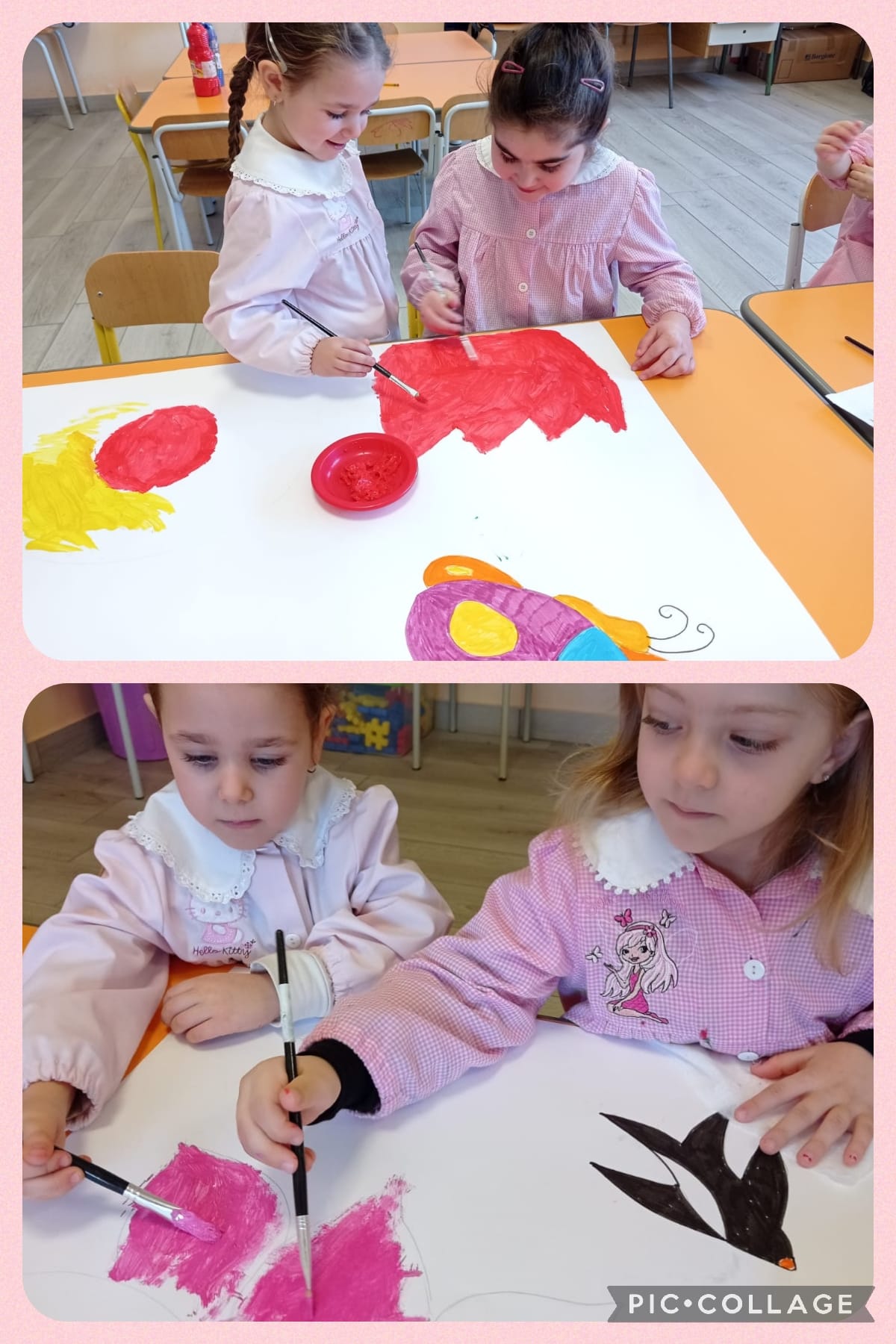 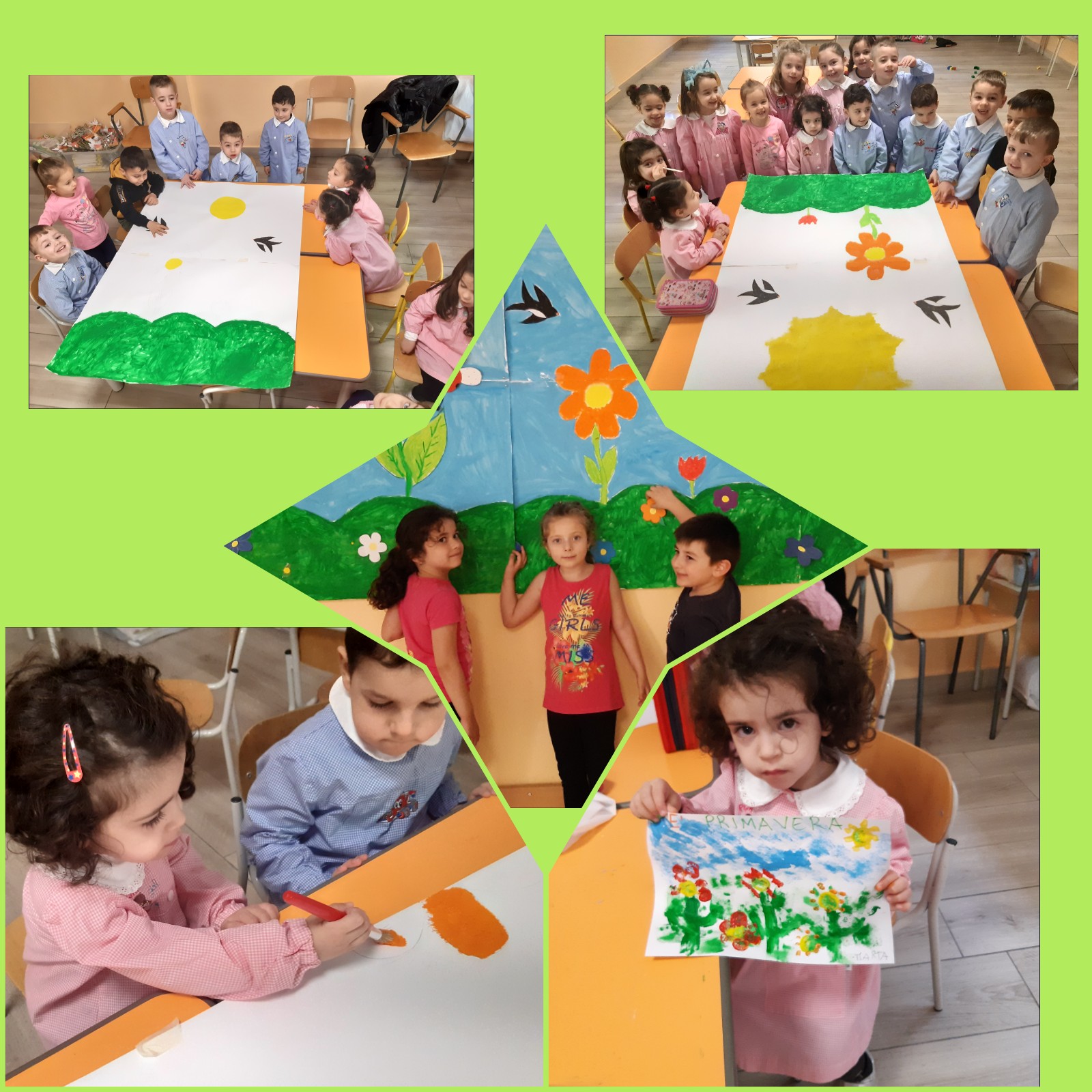 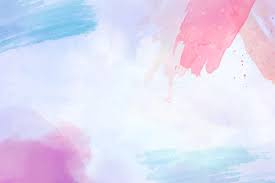 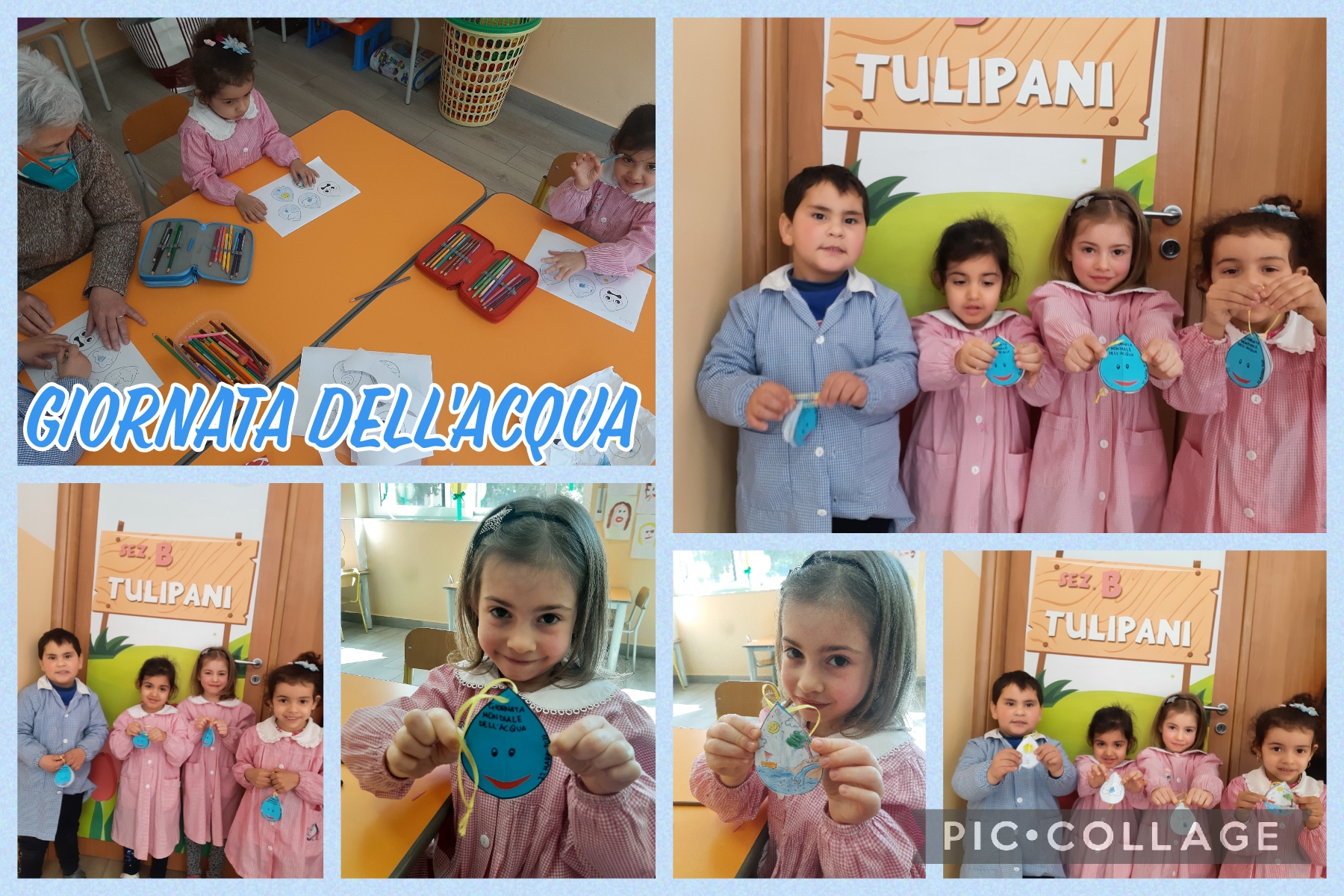 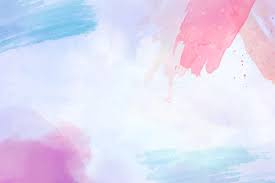 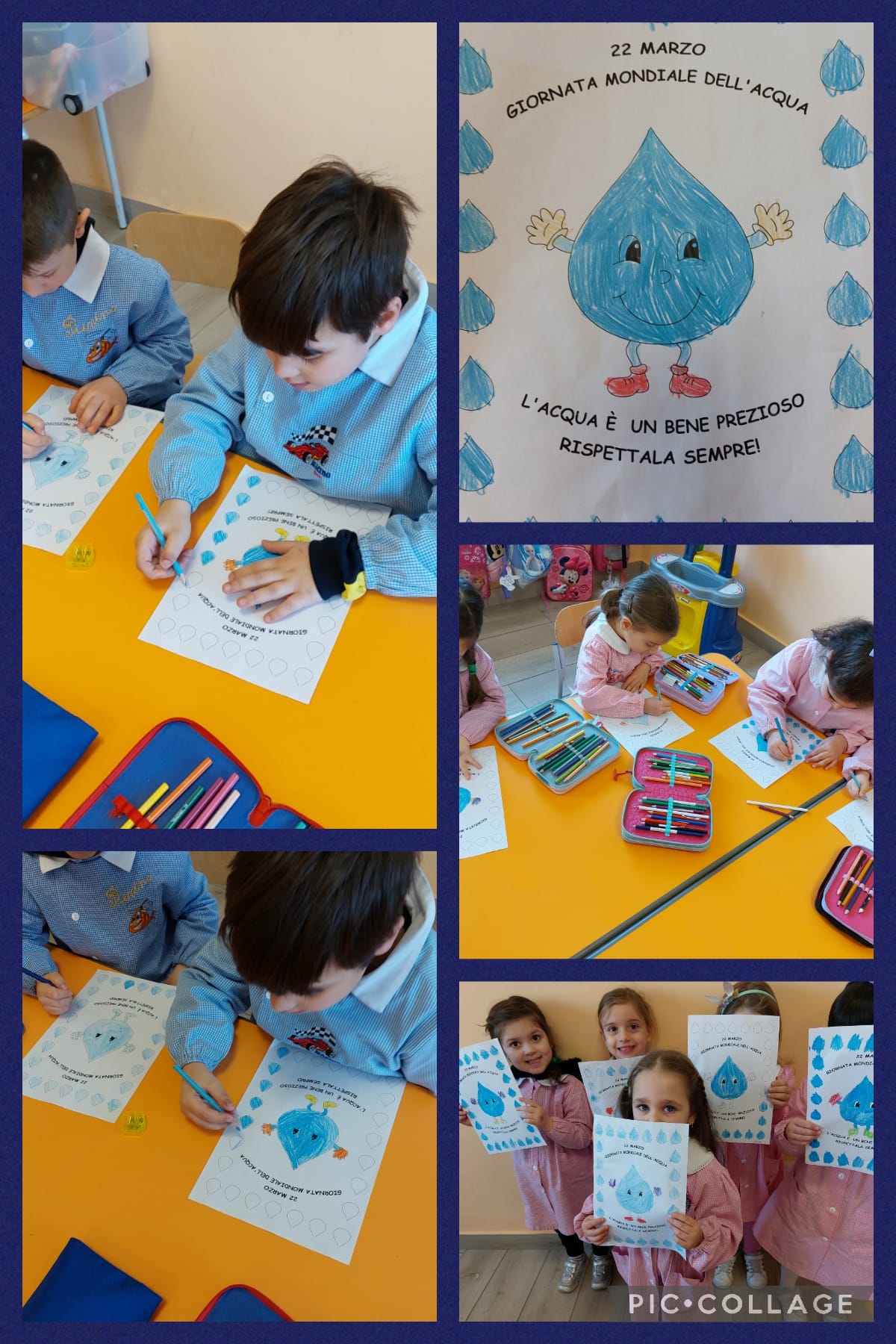 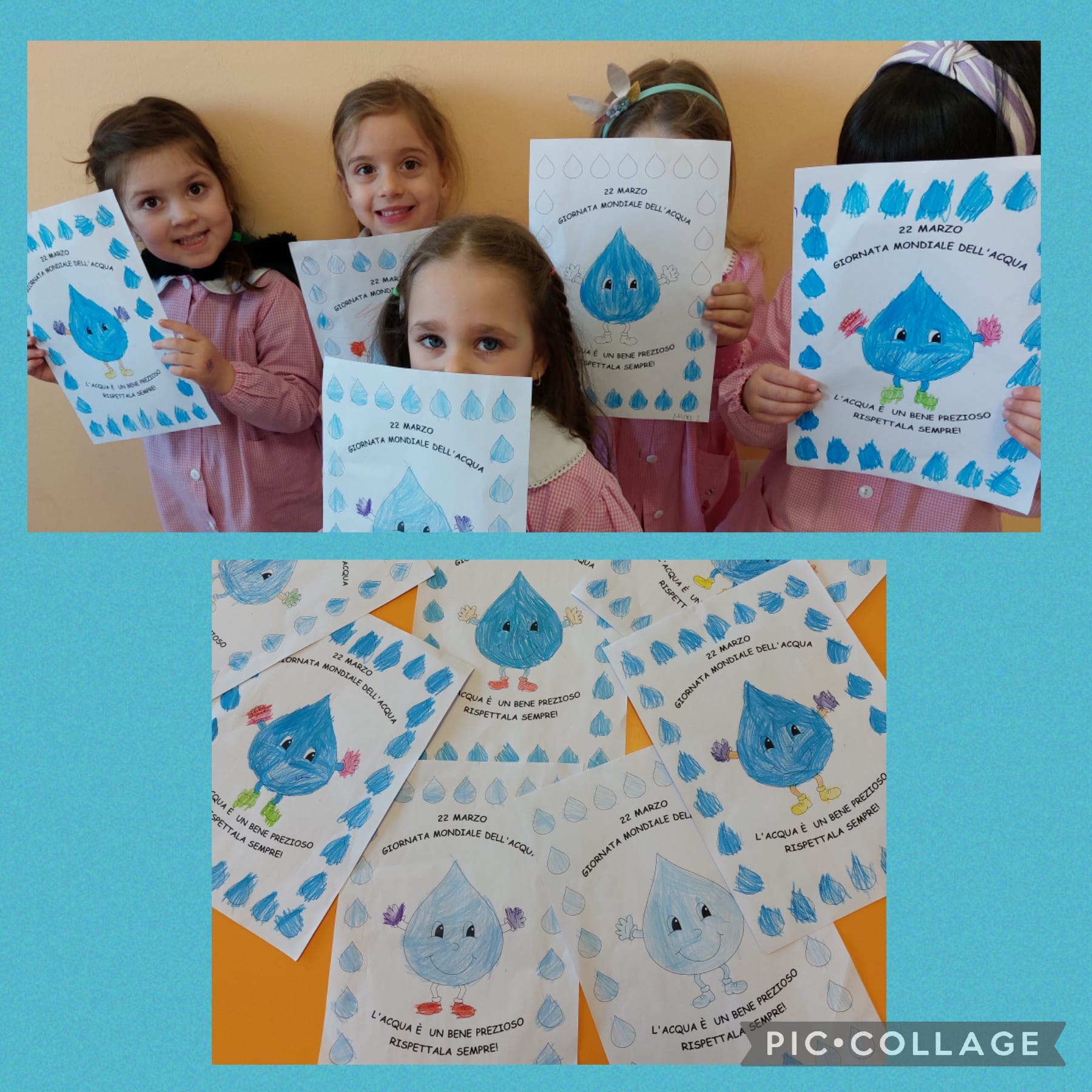 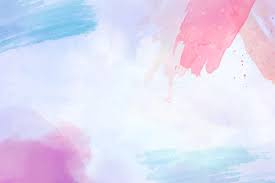 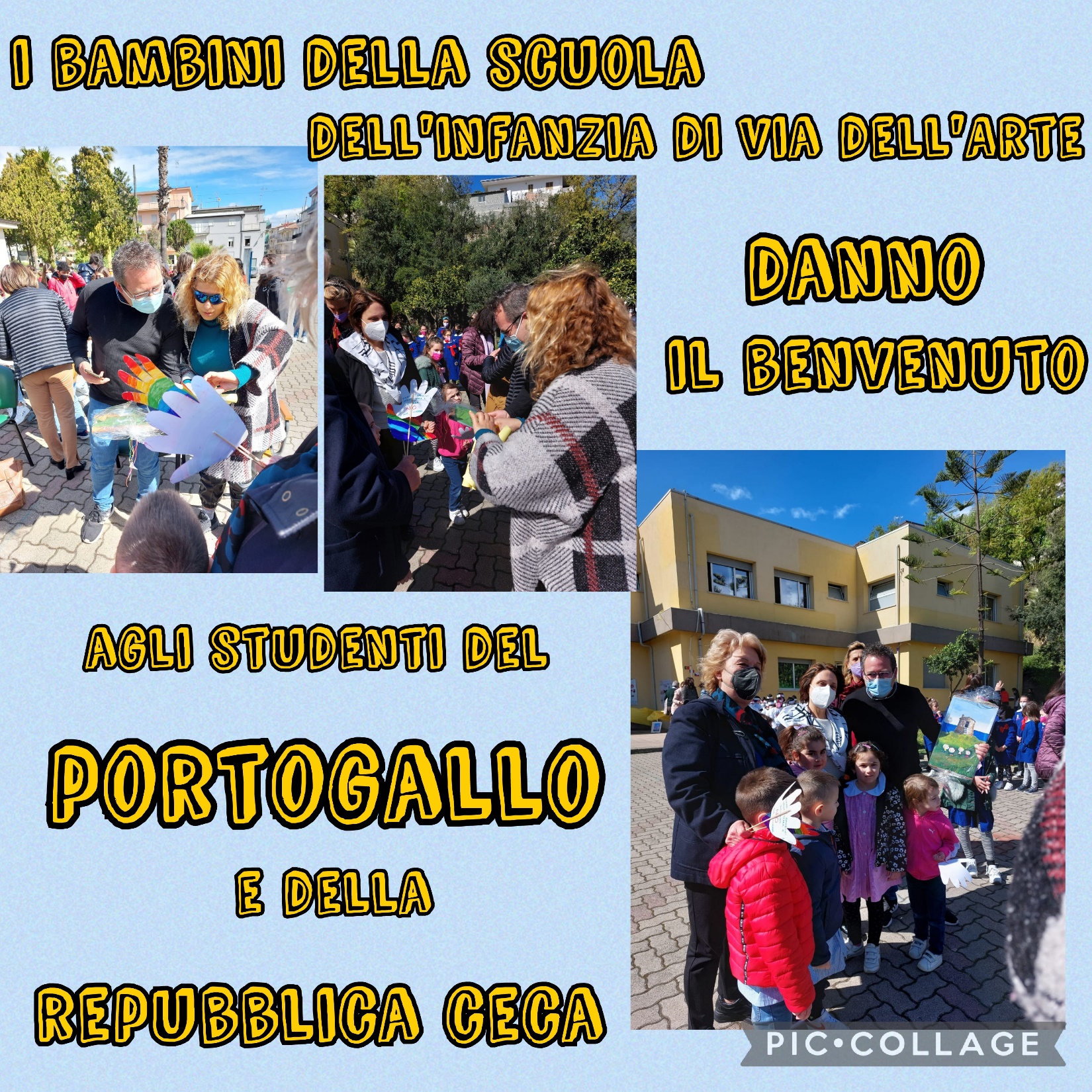 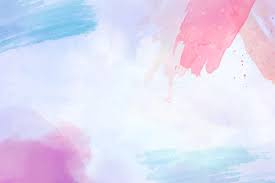 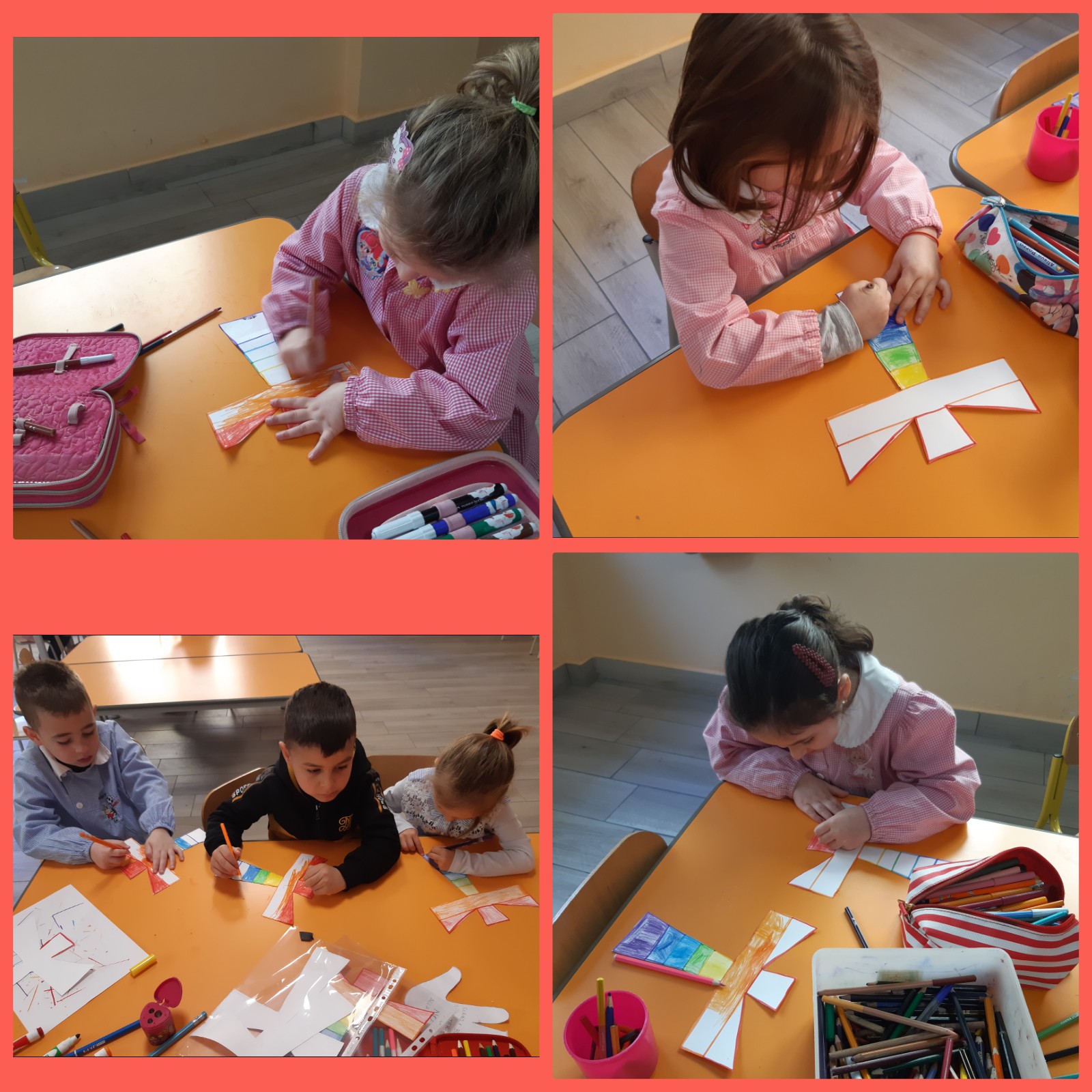 LAVORETTO
DELLE
PALME
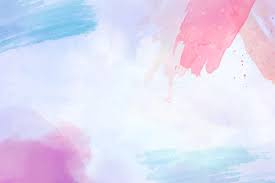 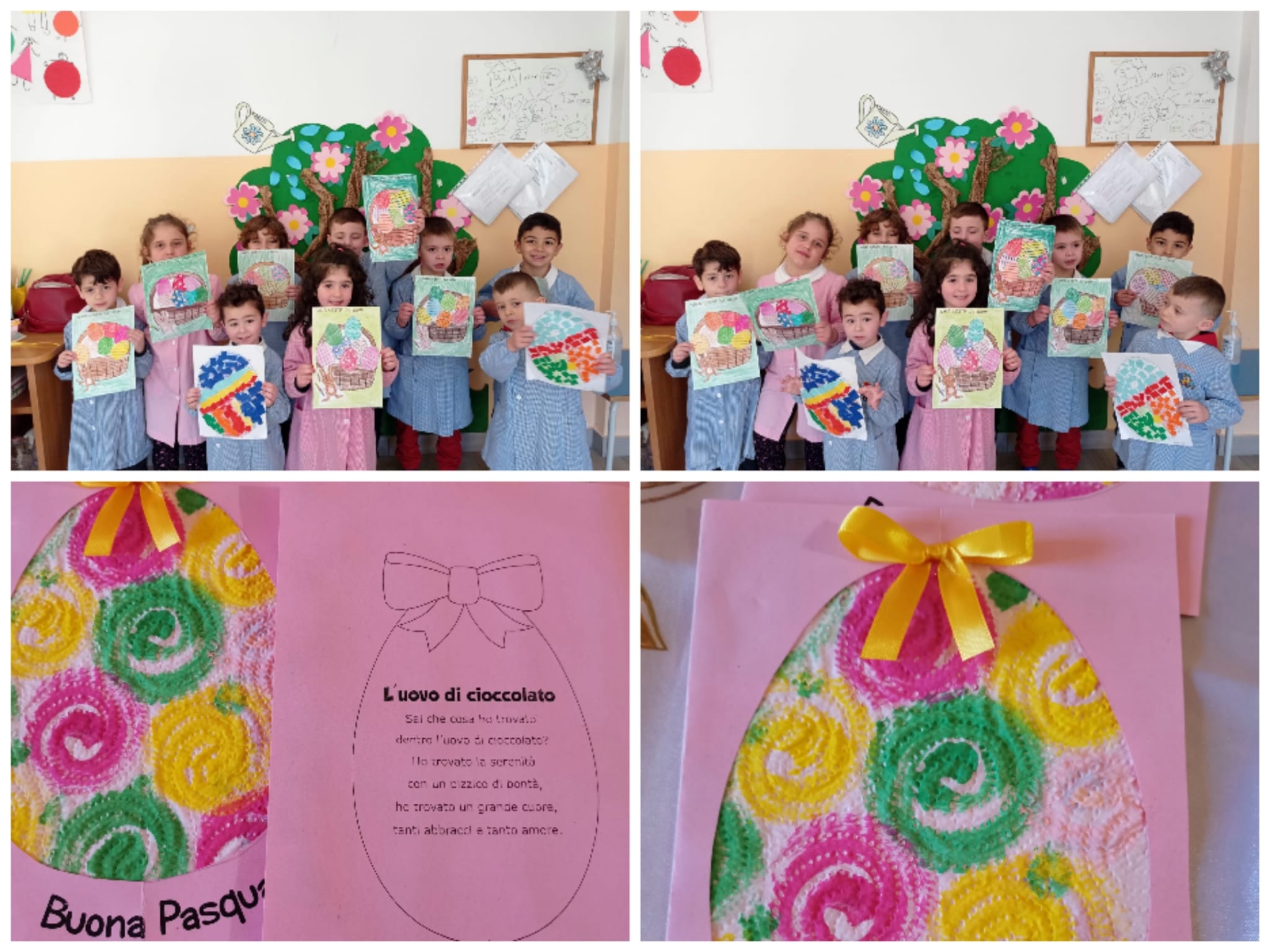 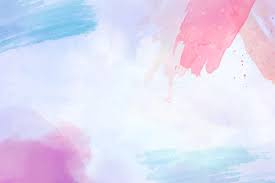 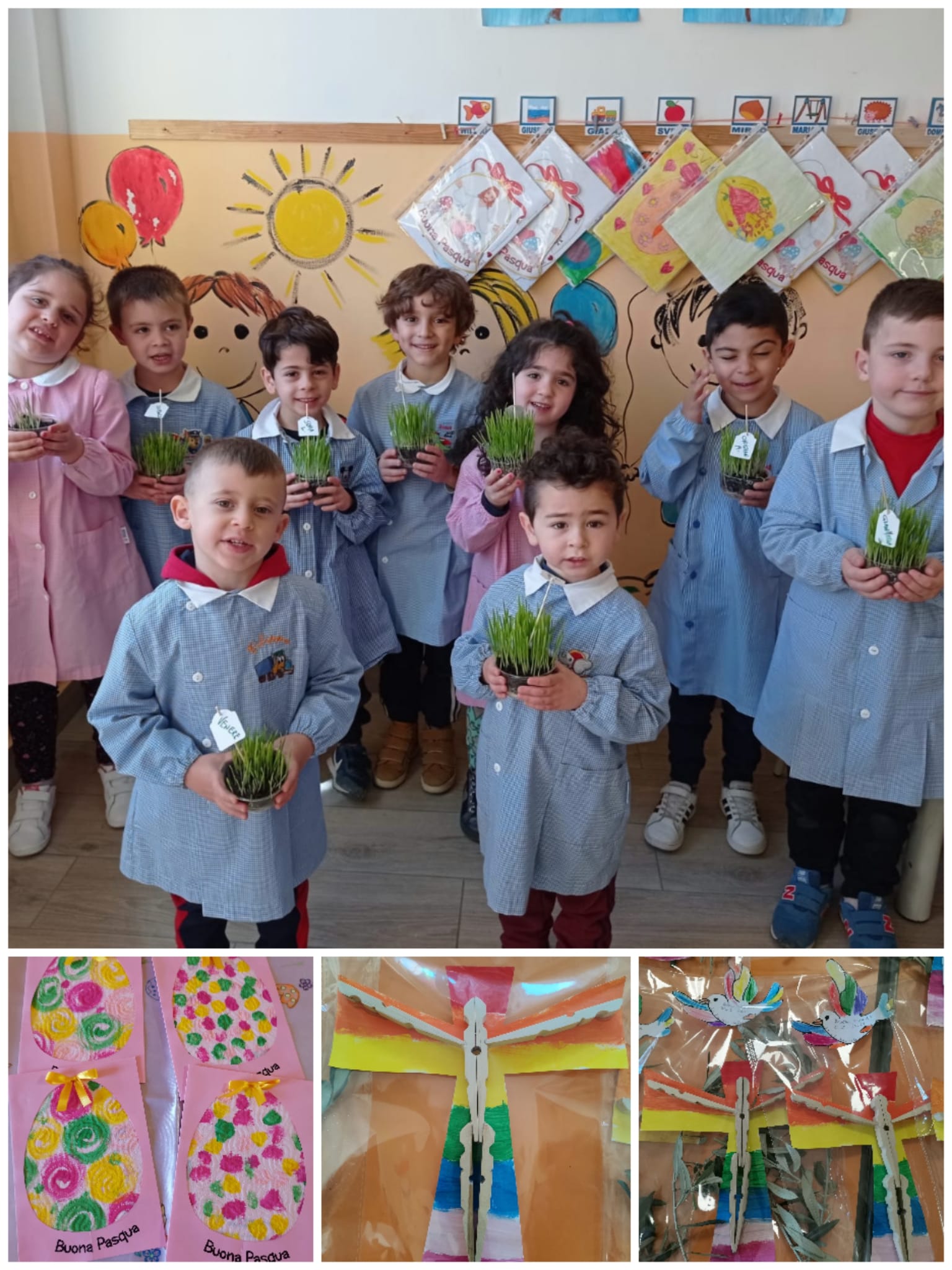 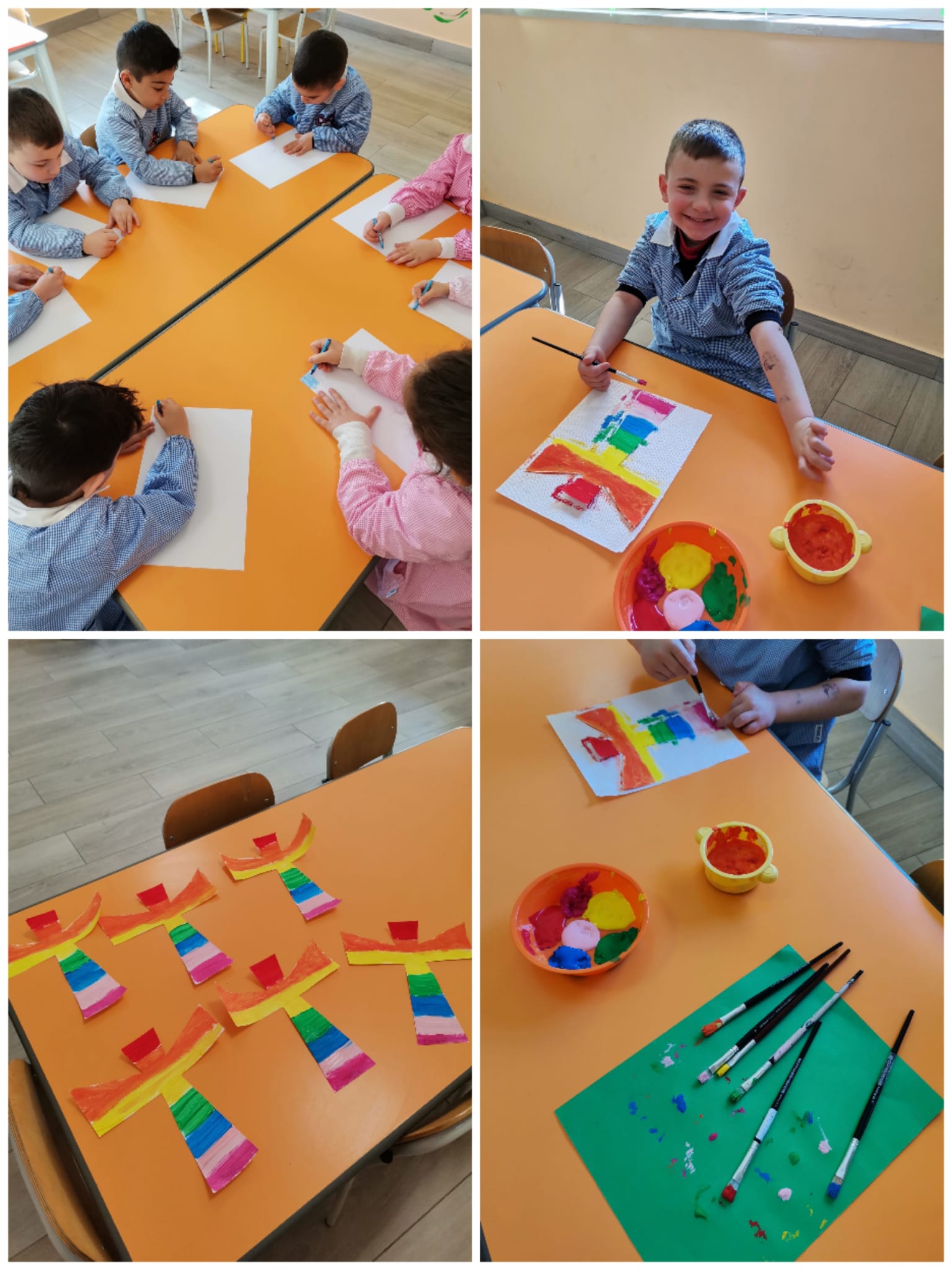 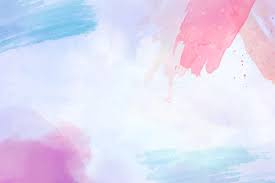 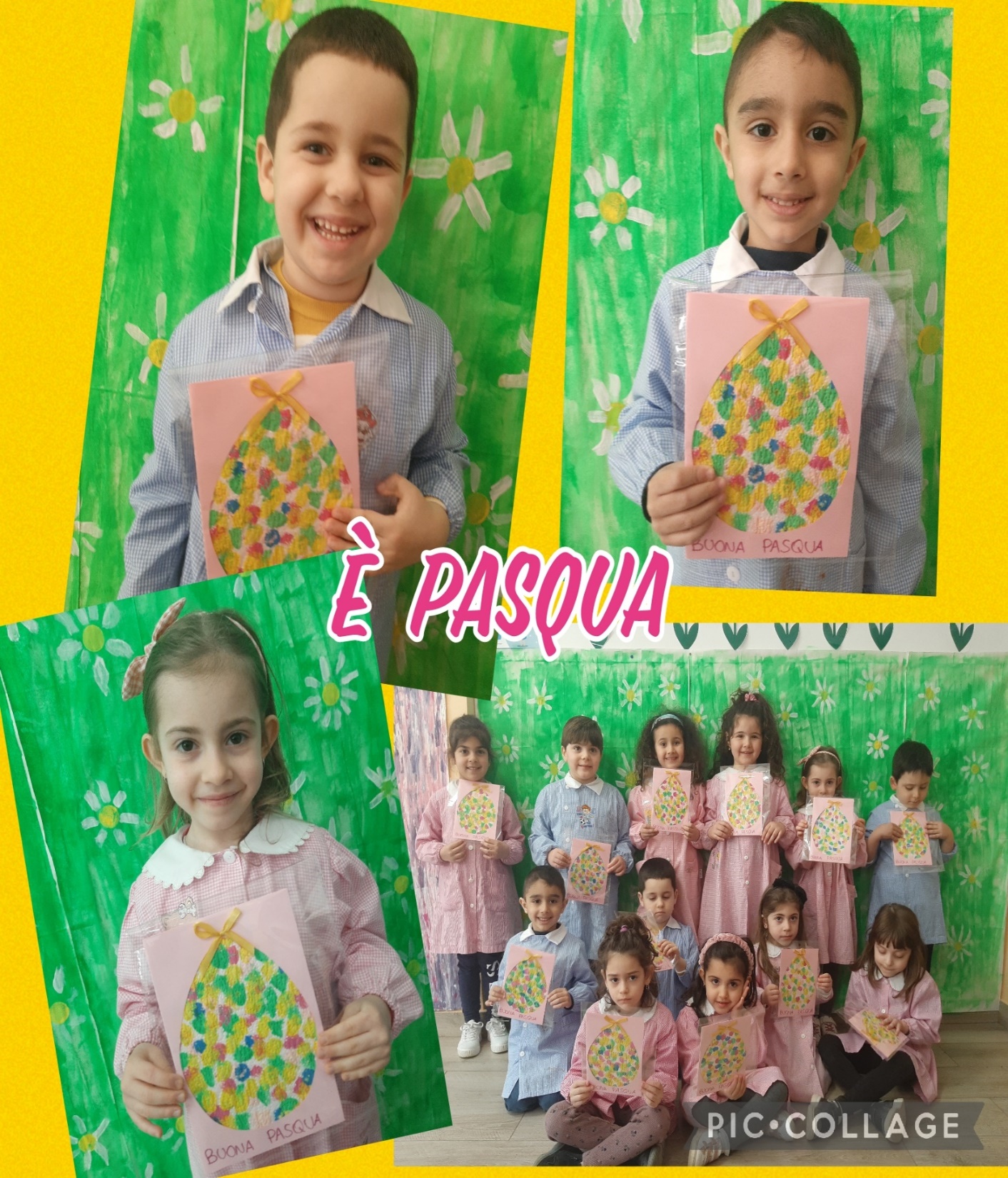 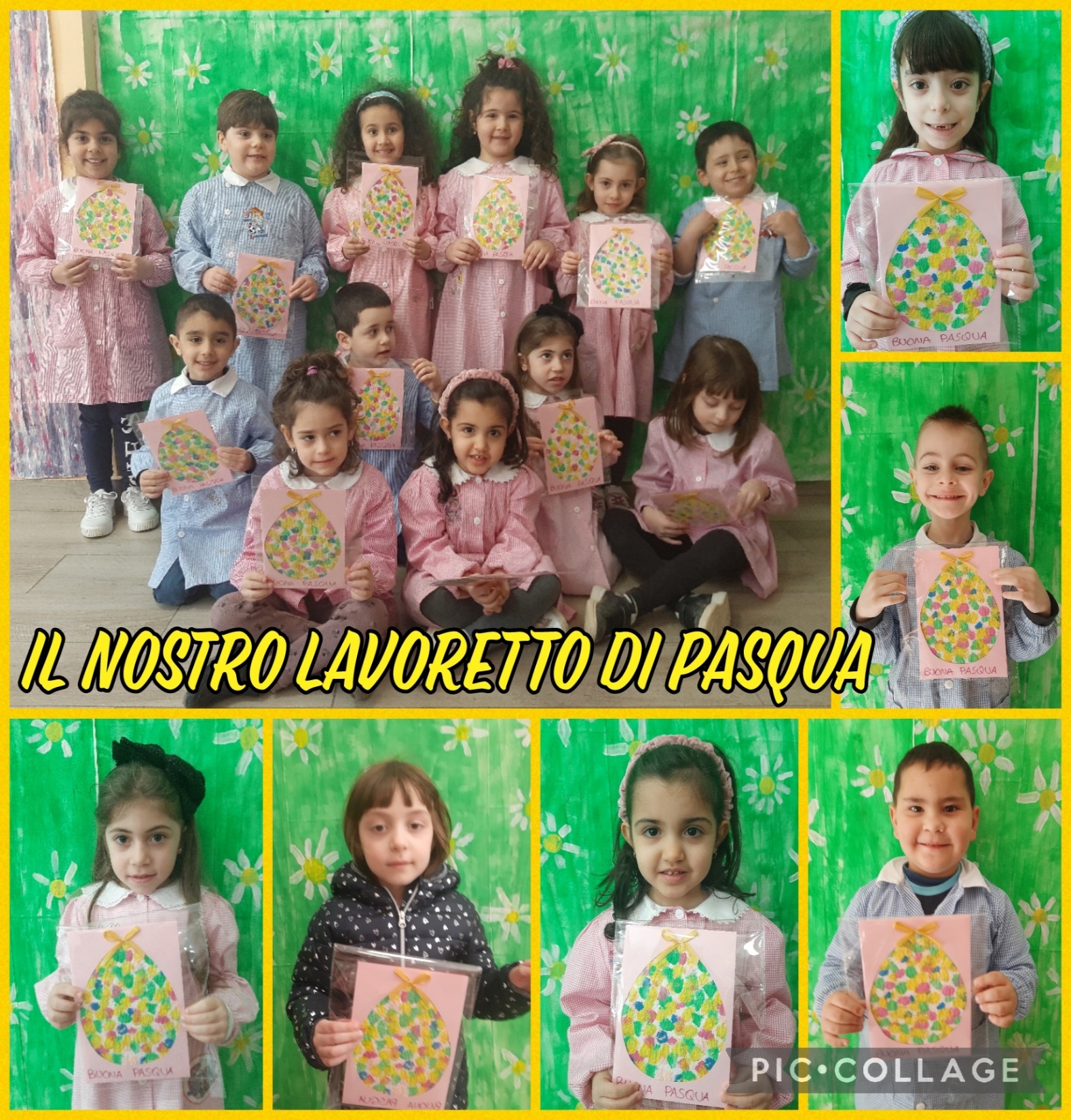 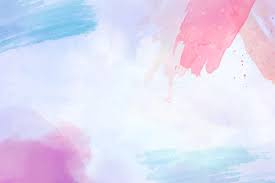 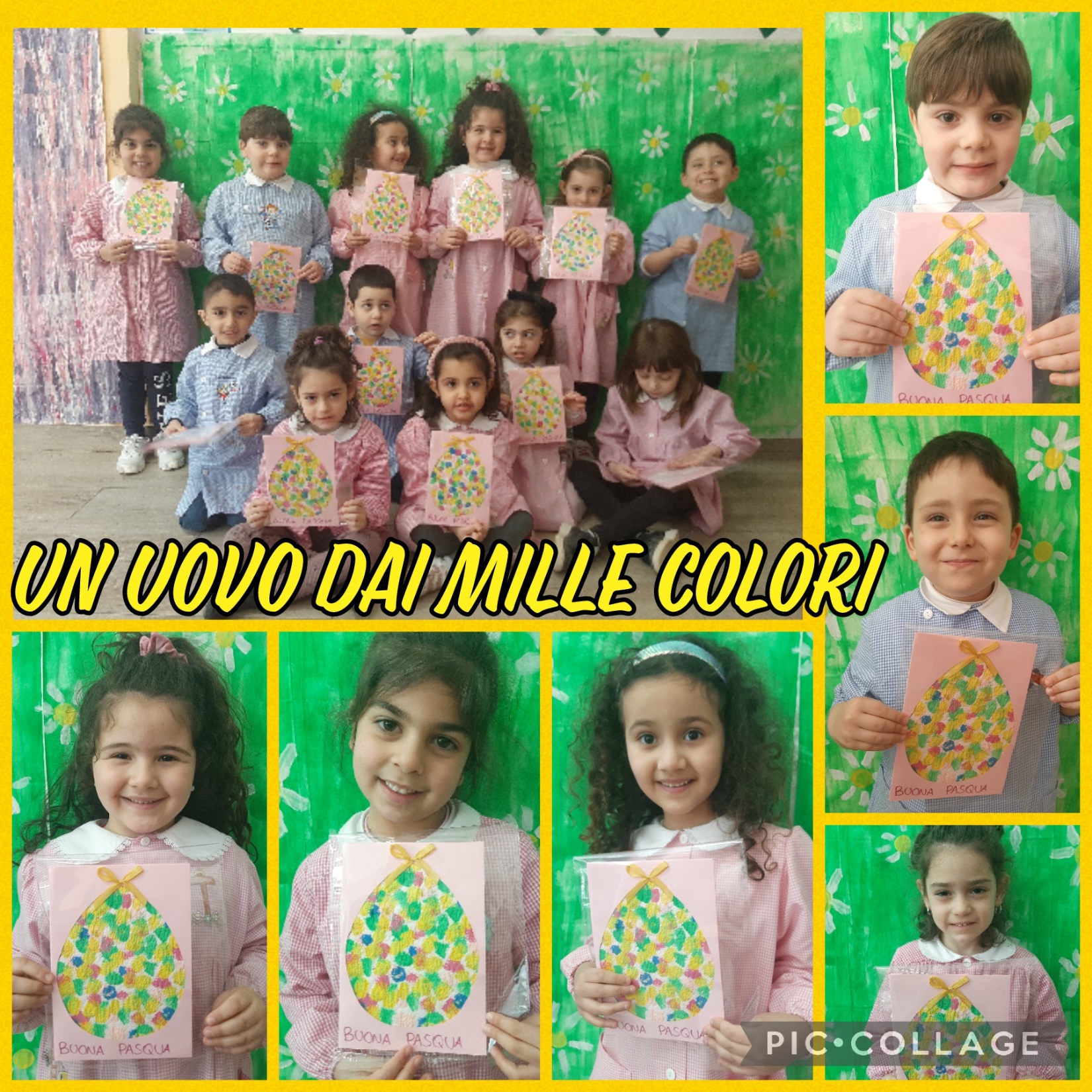 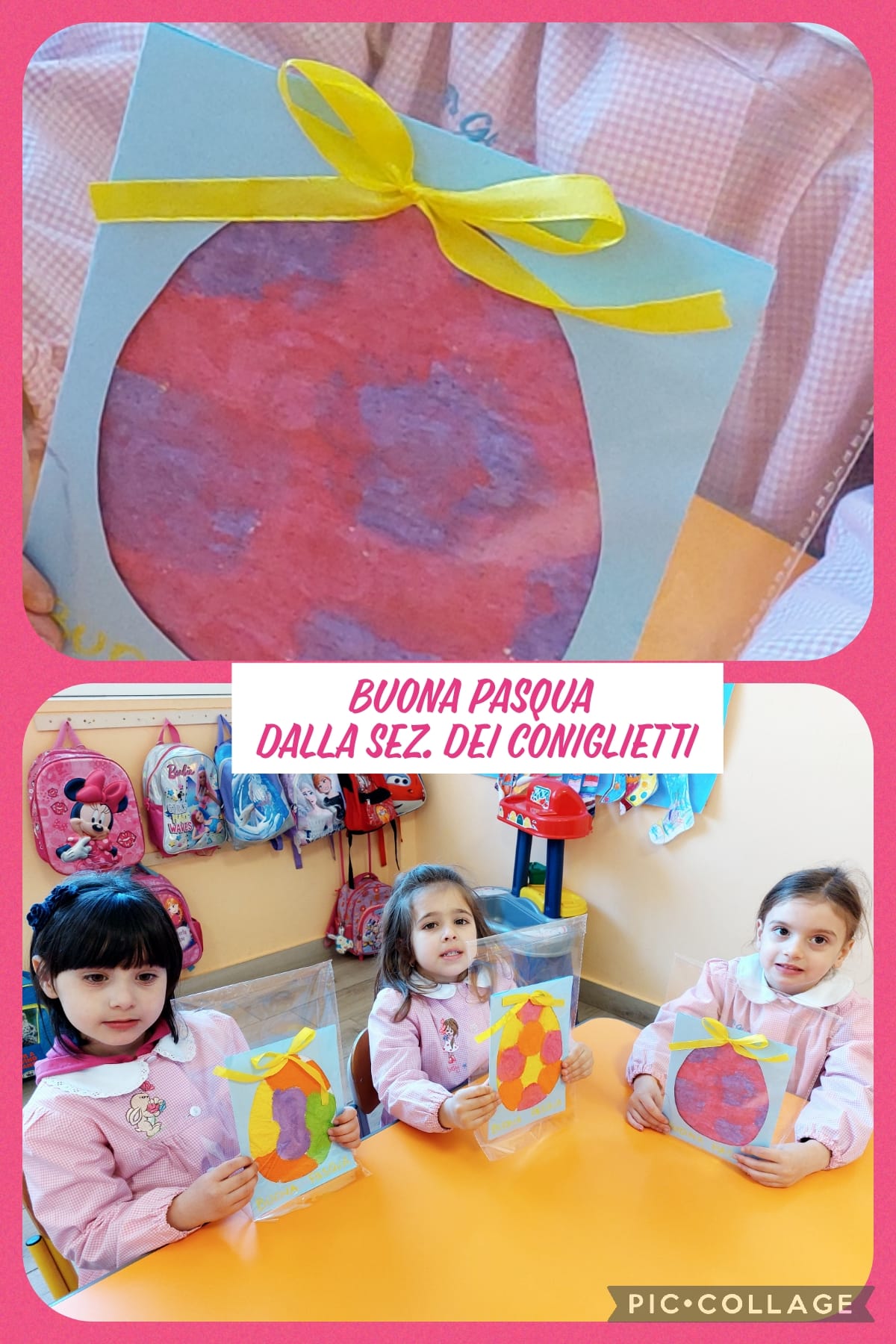 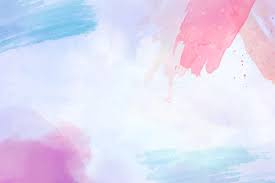 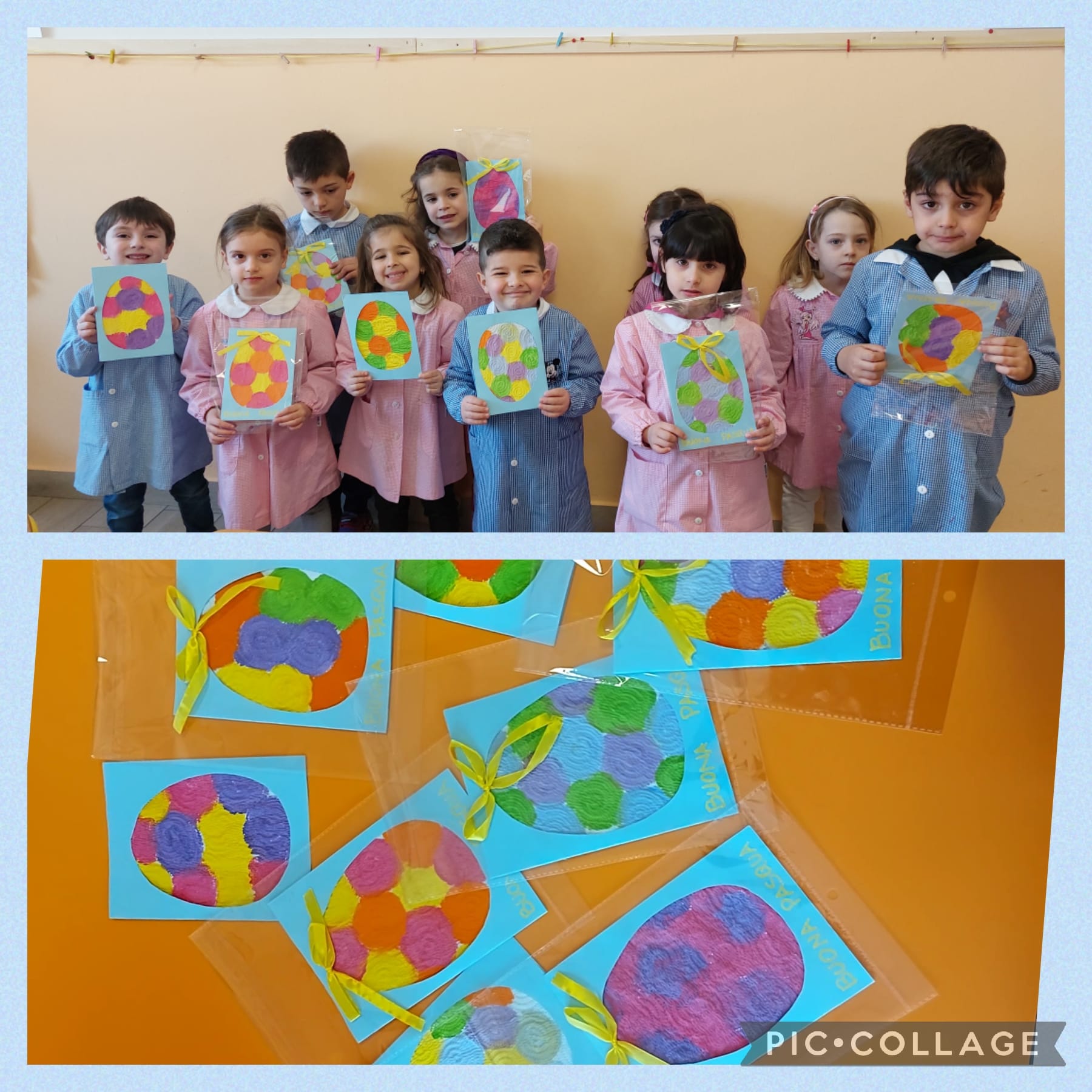 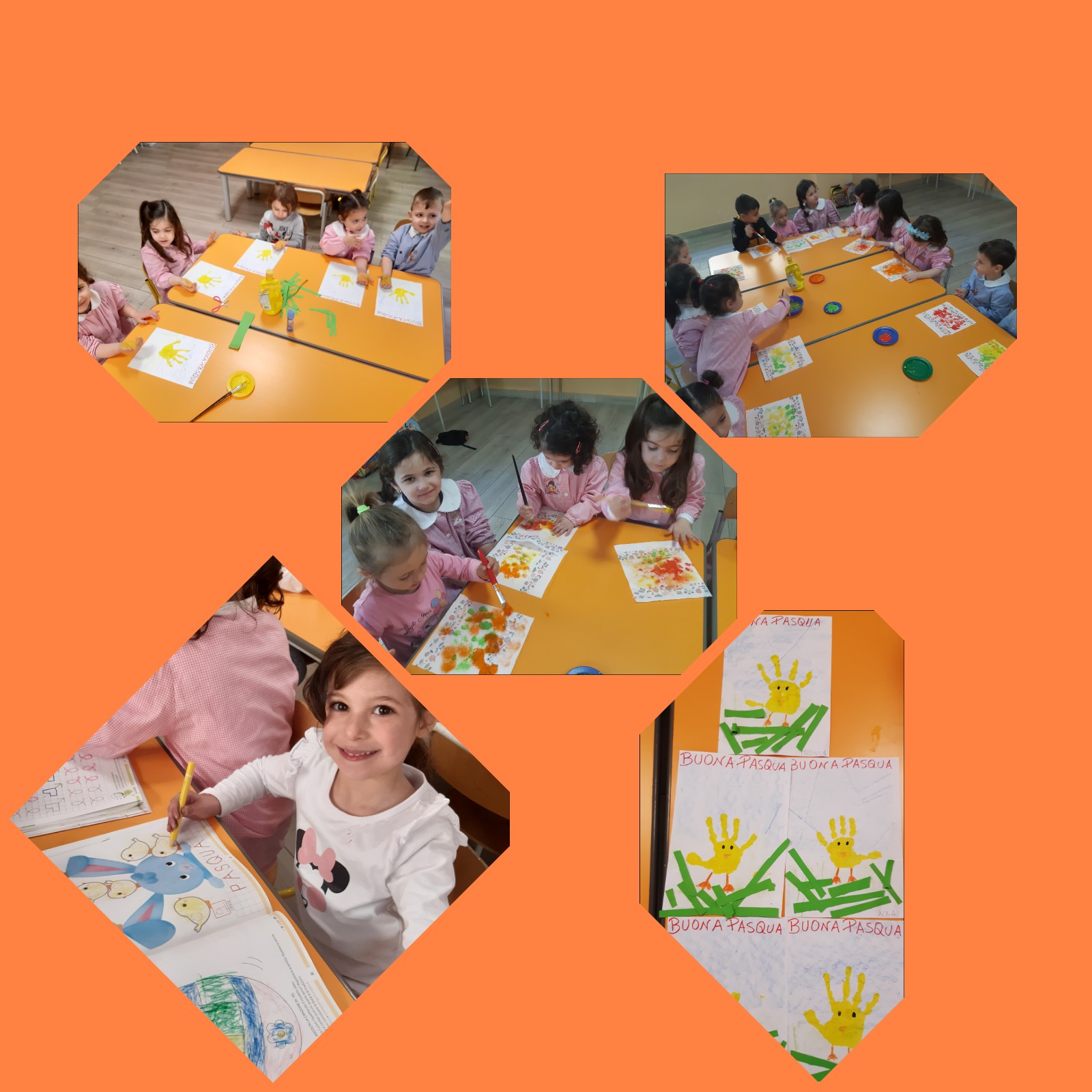 P
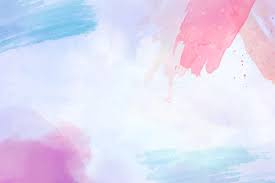 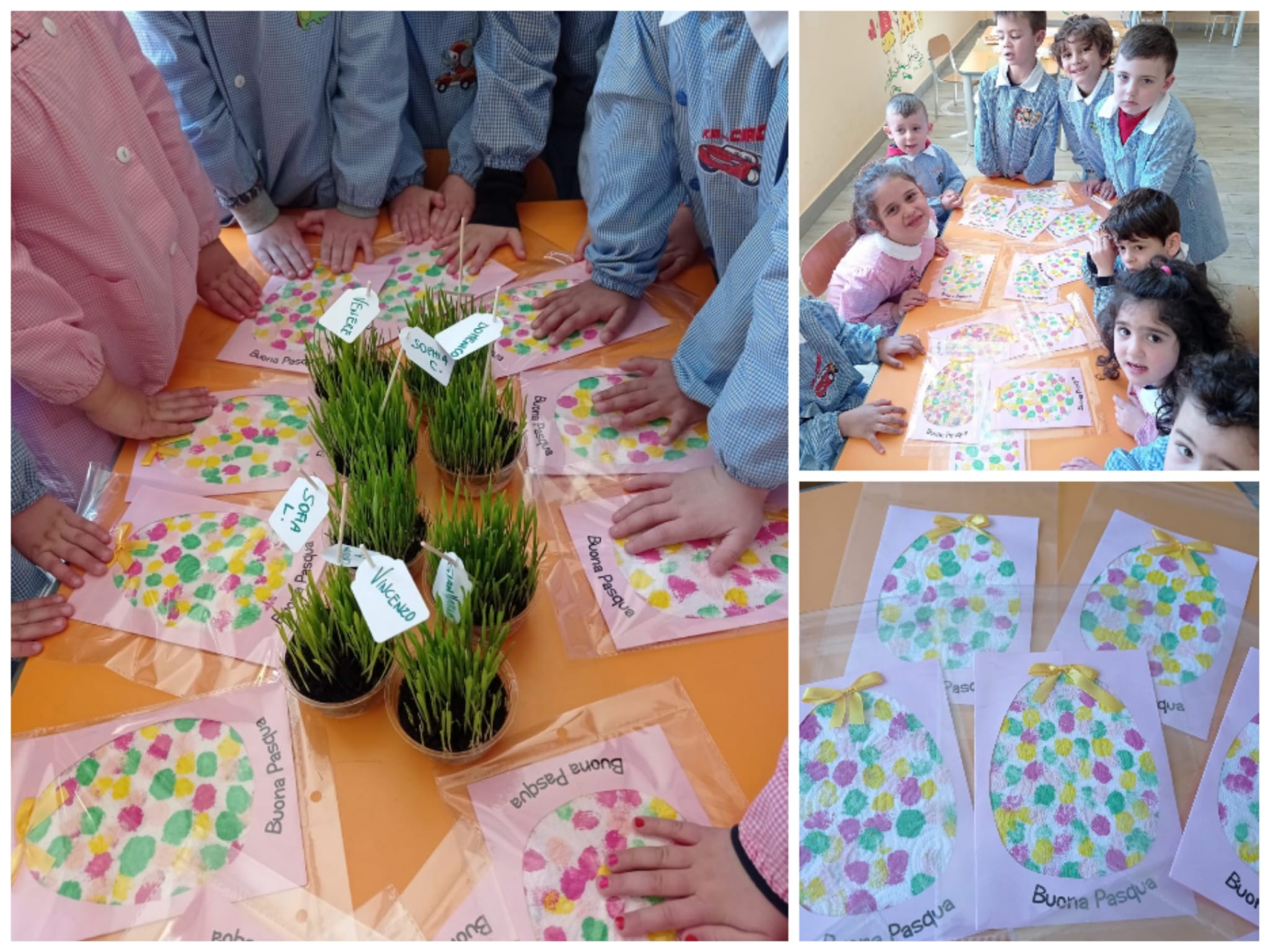 I
A
N
T
I
A
M
O
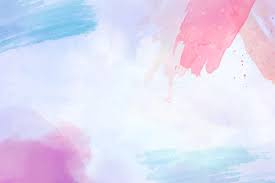 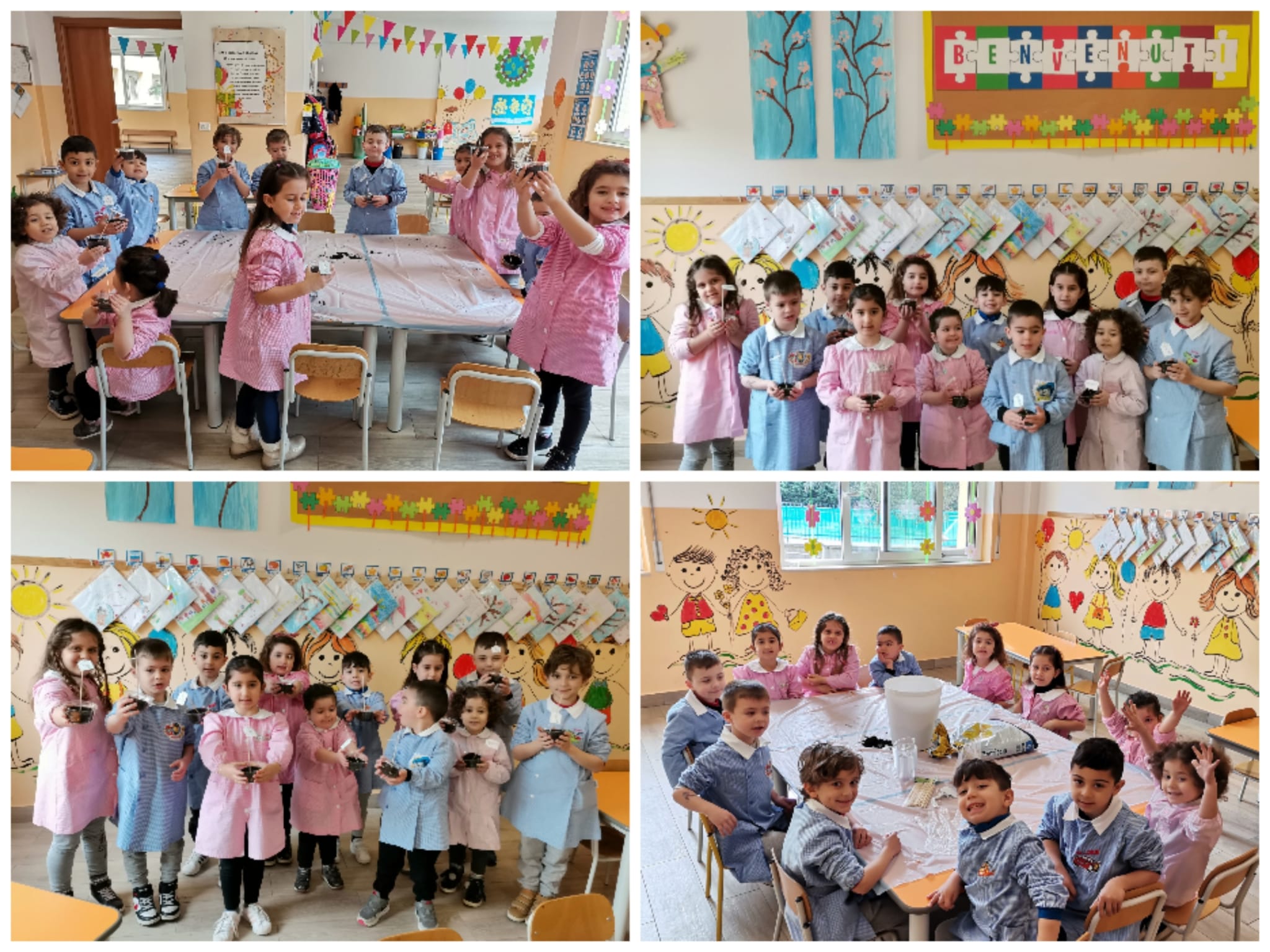 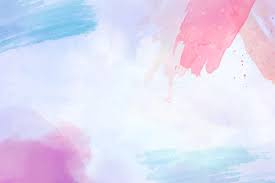 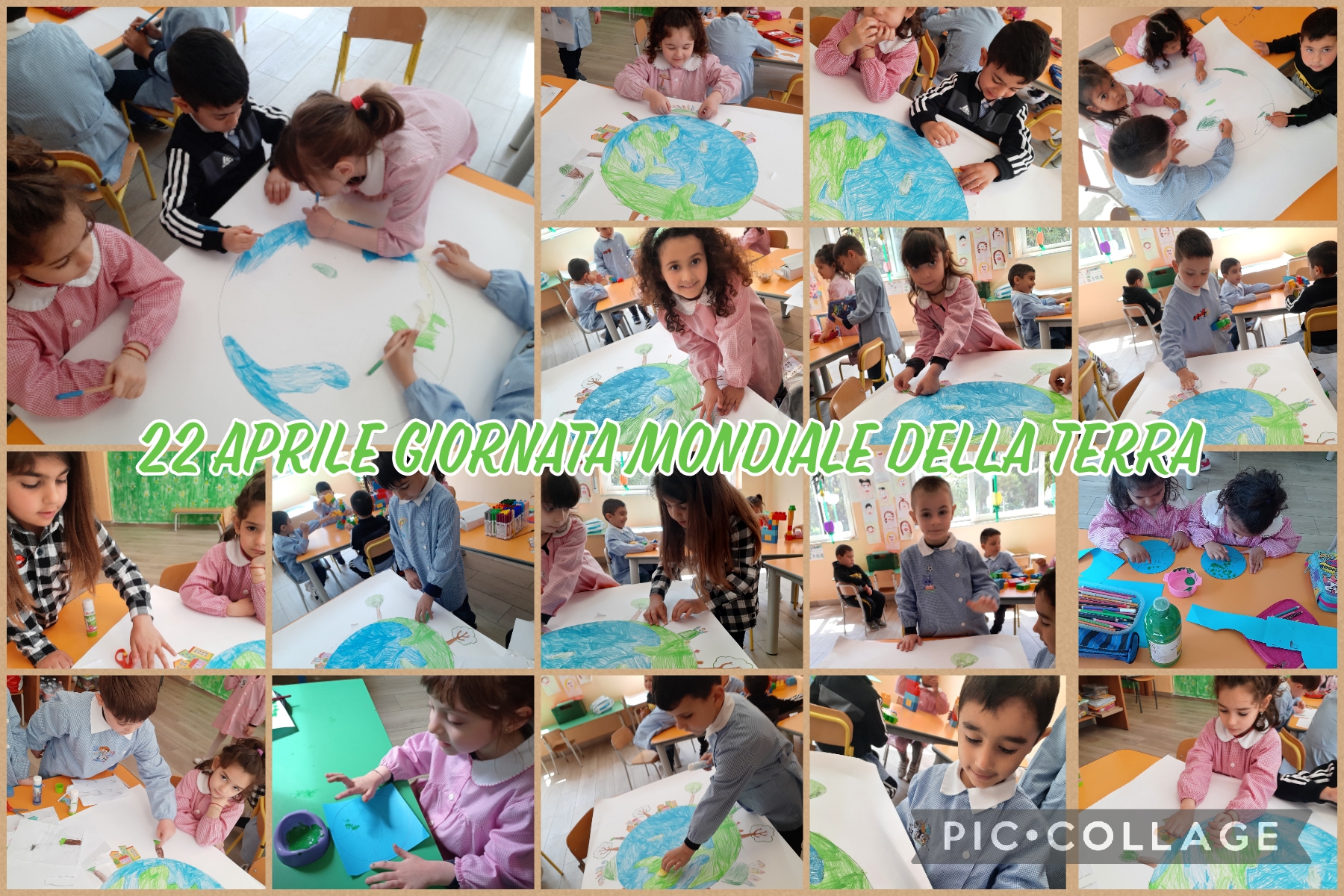 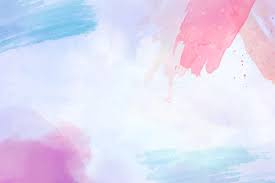 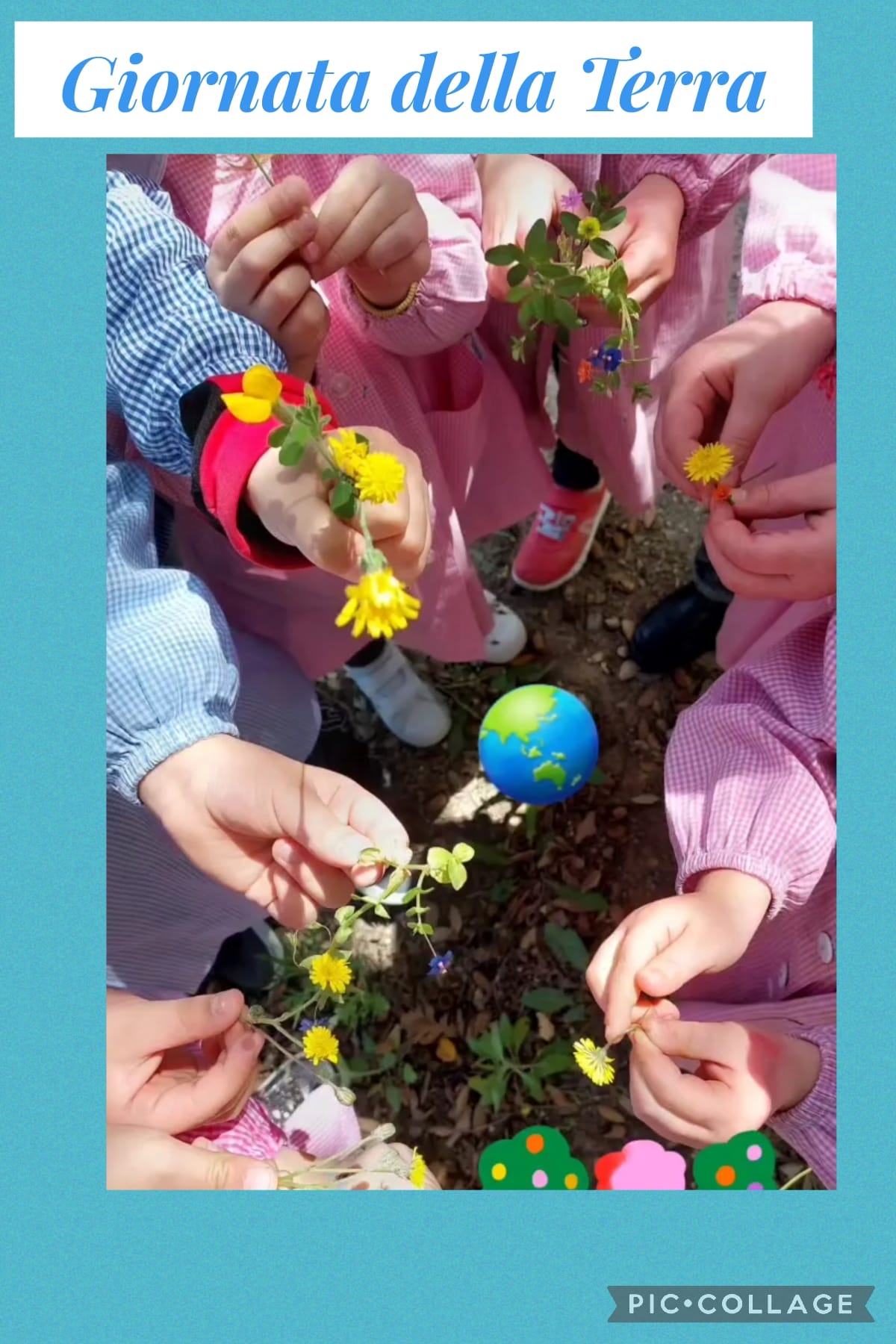 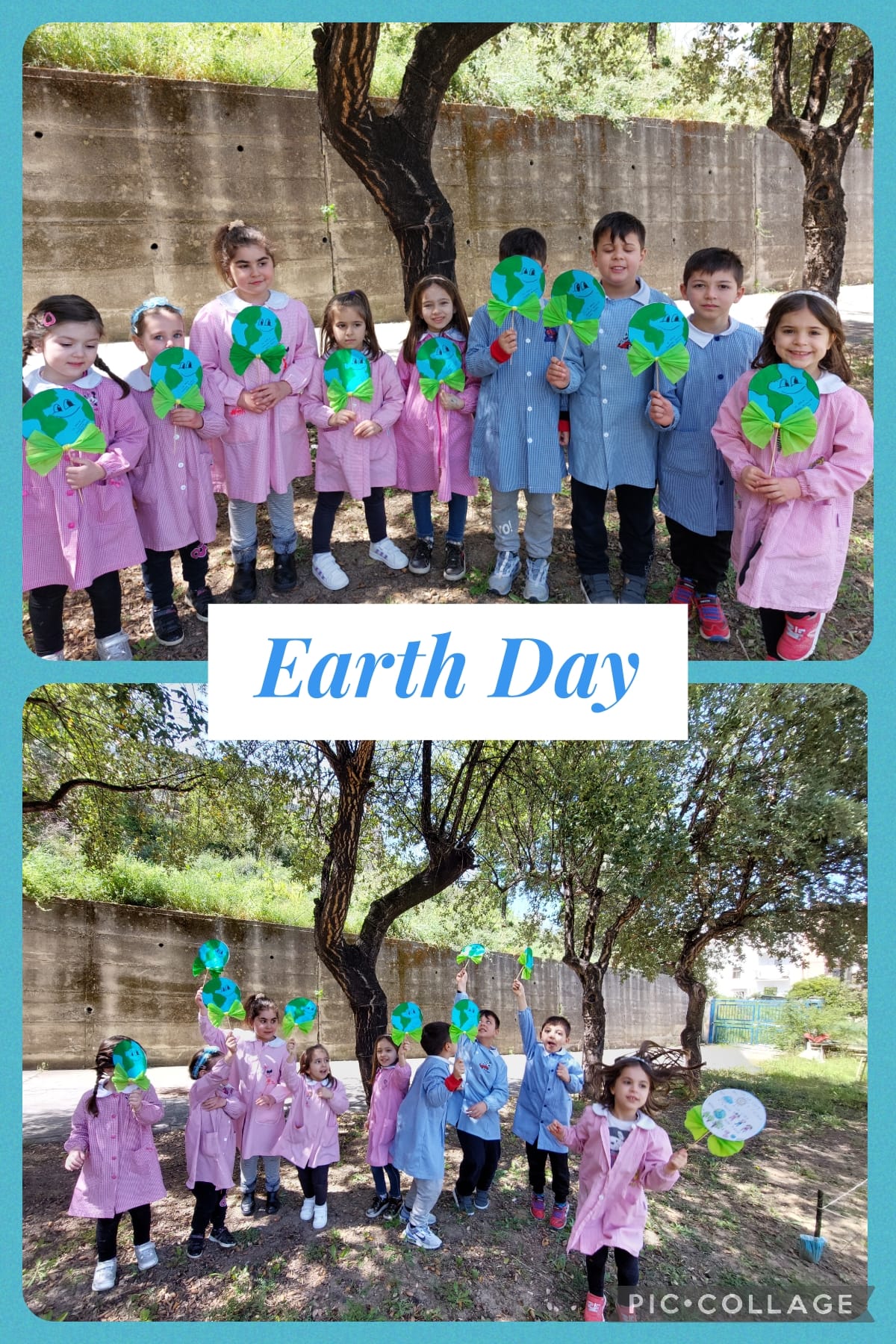 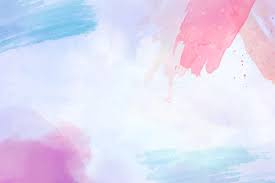 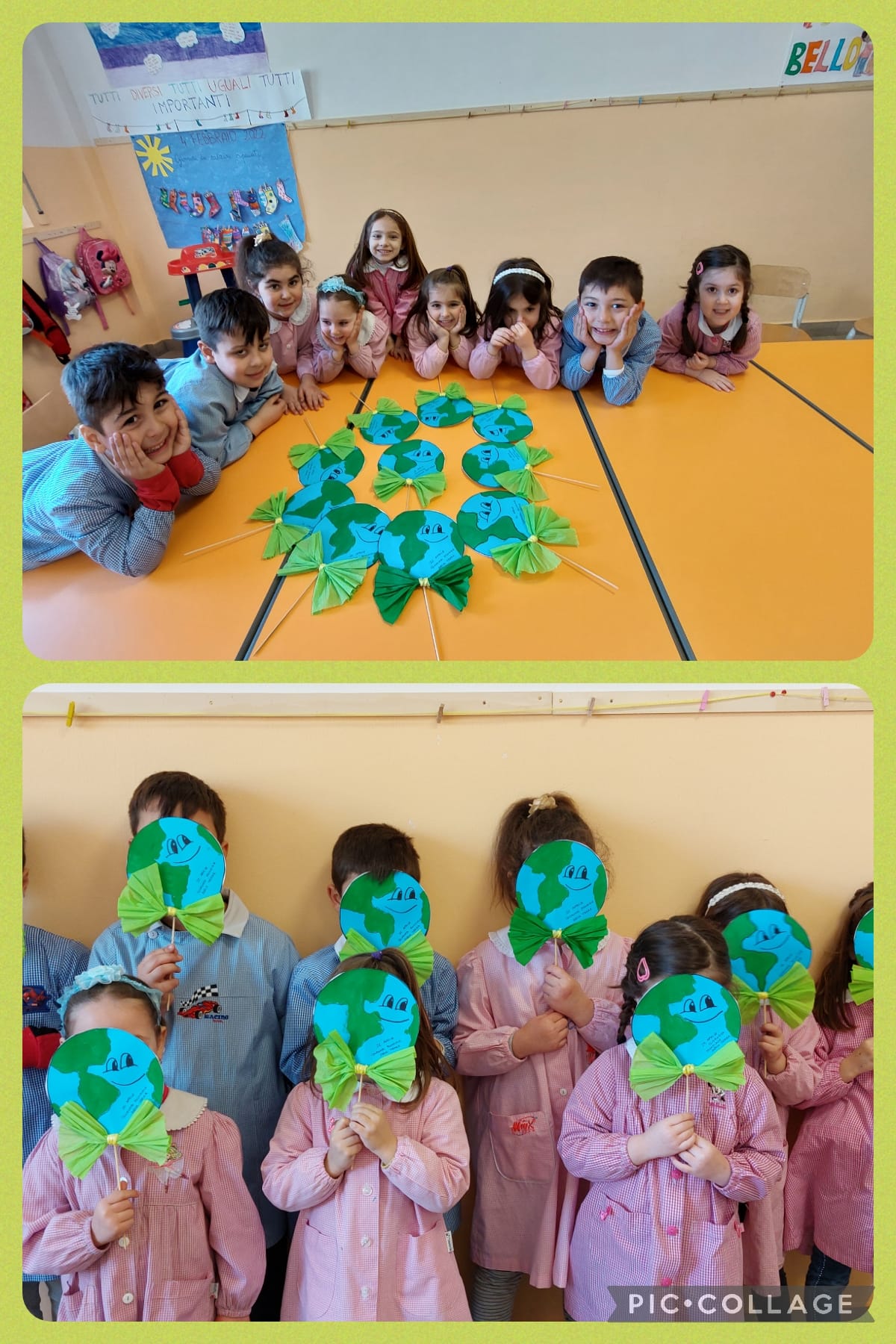 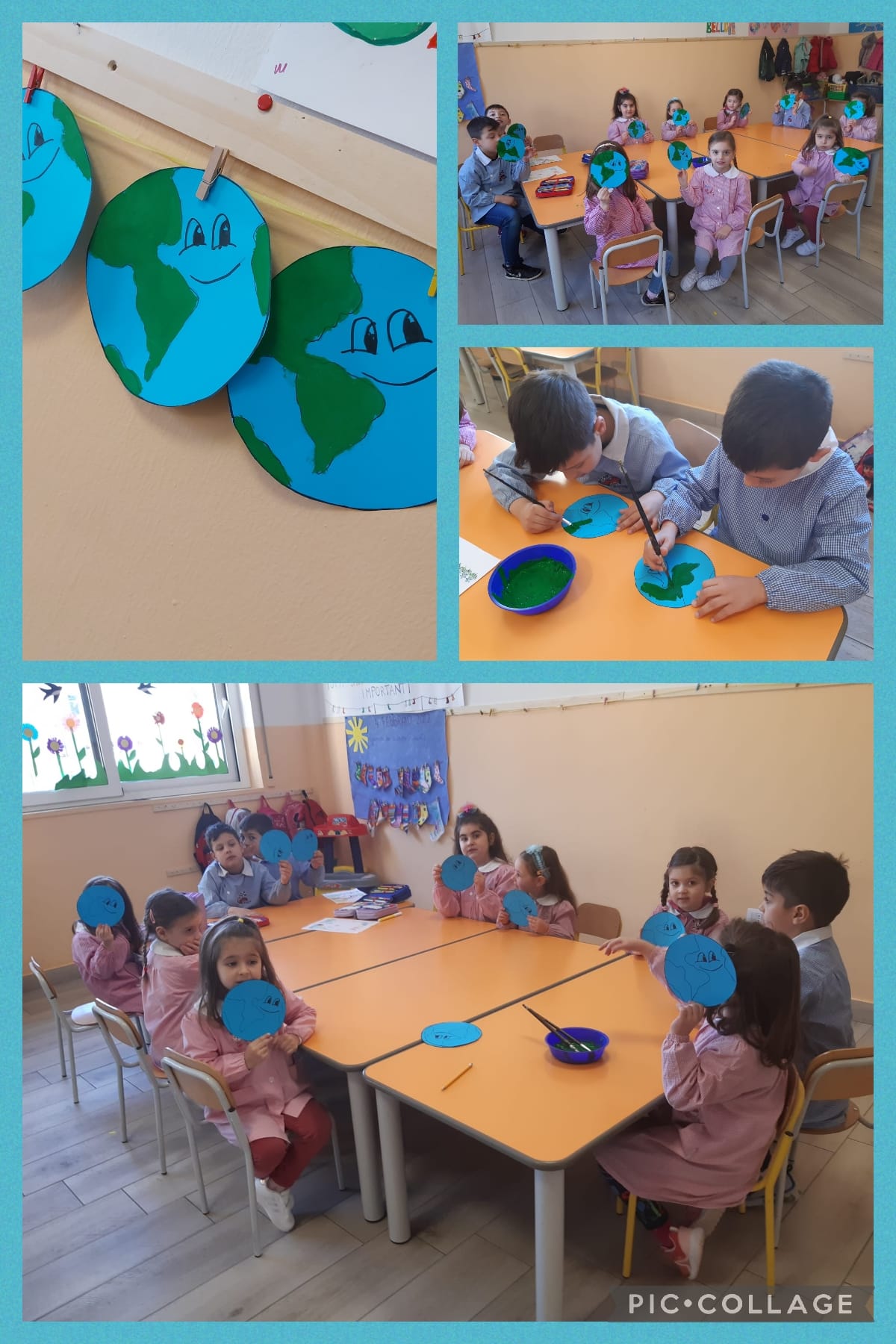 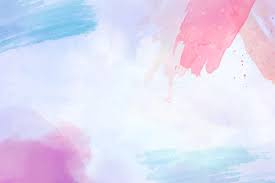 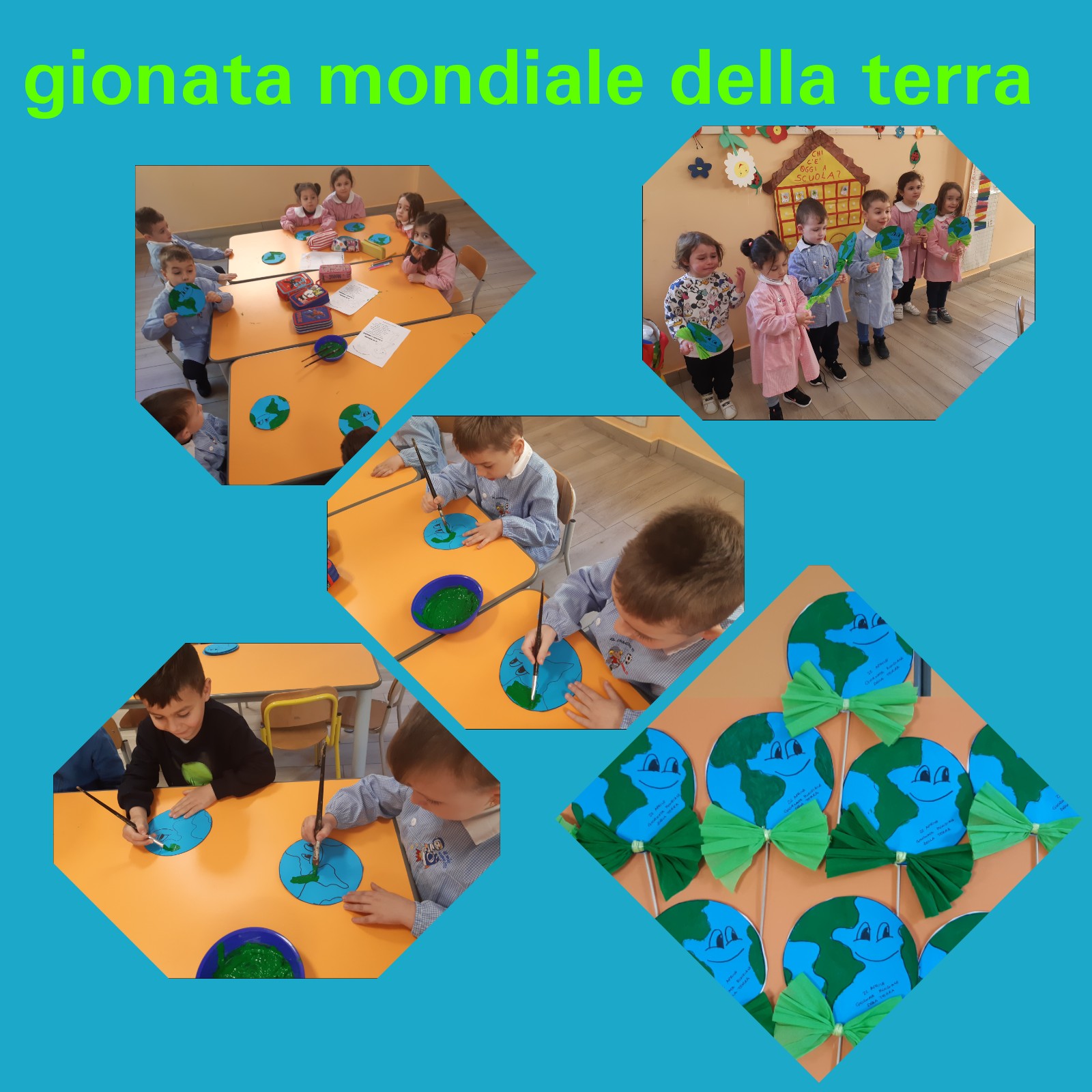 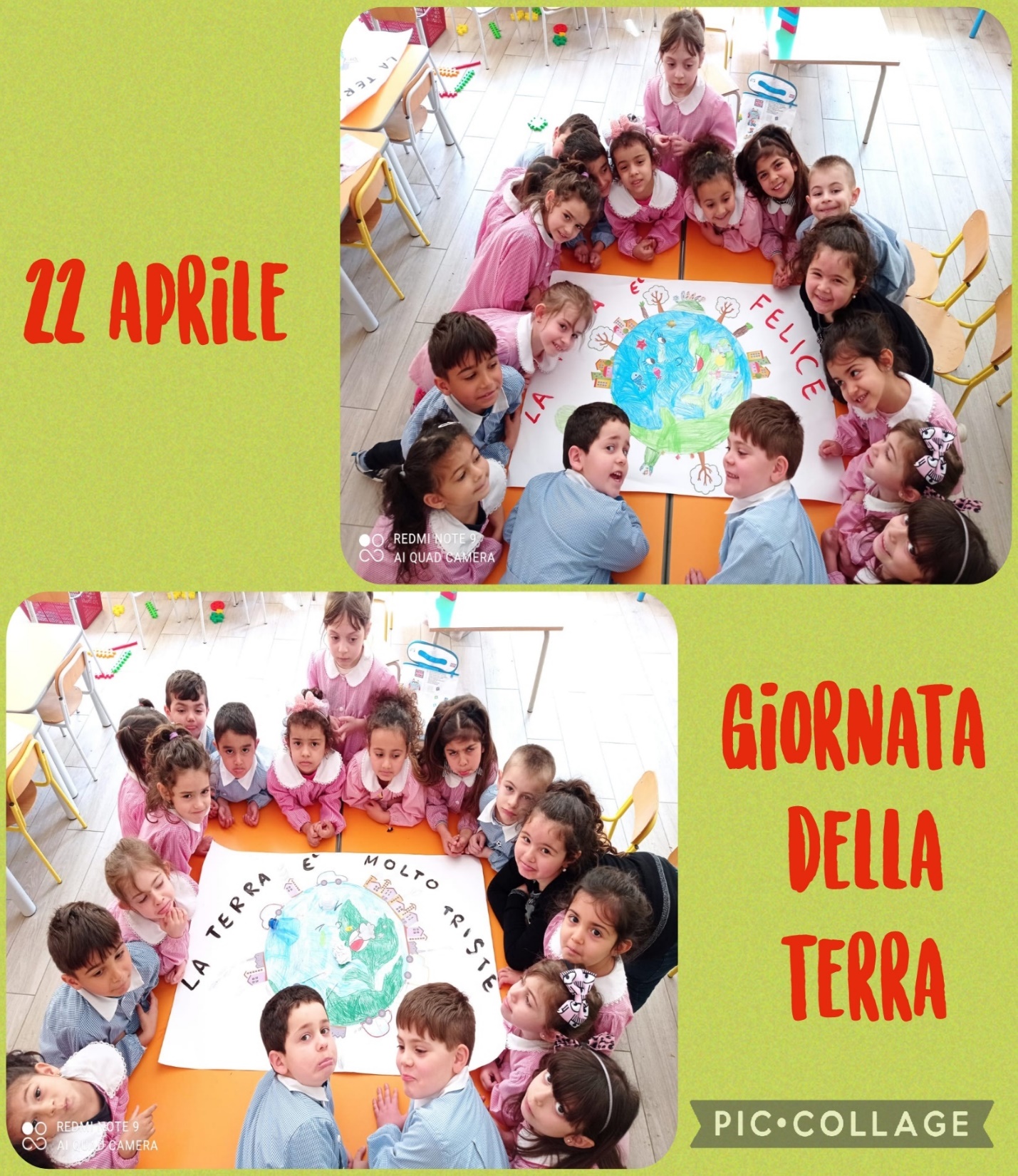 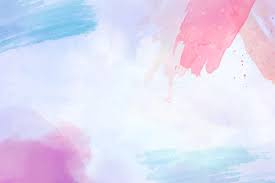 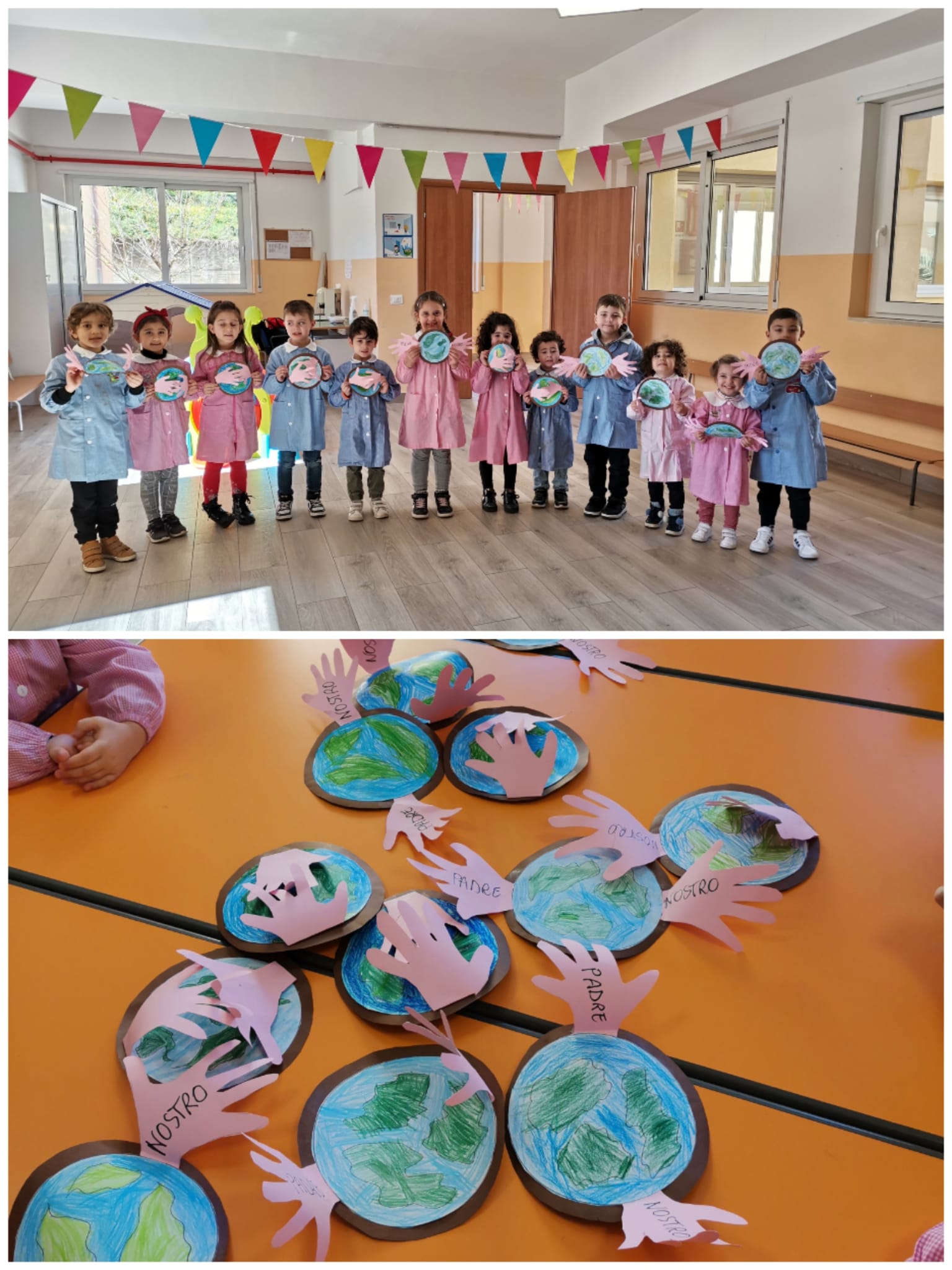 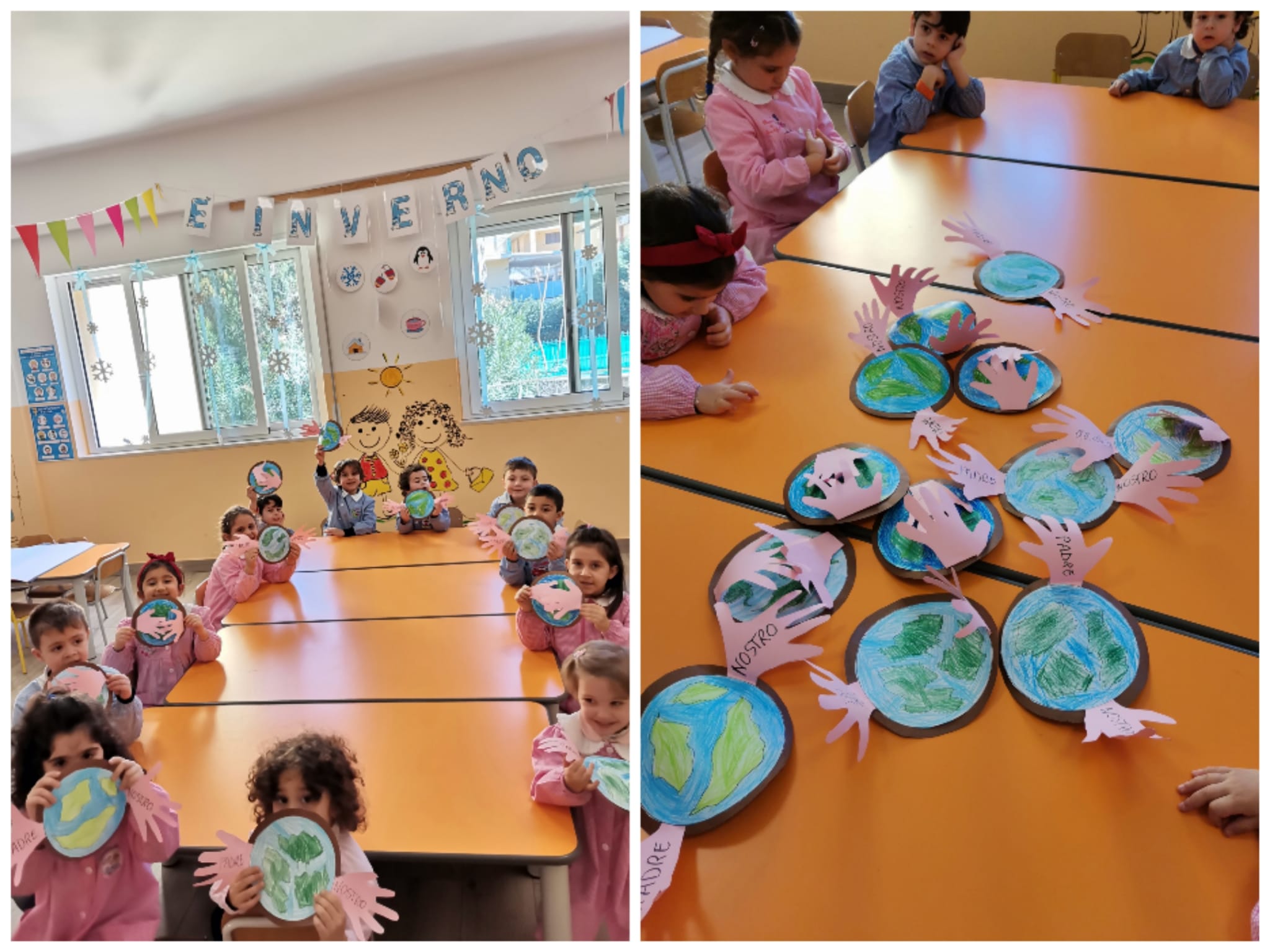 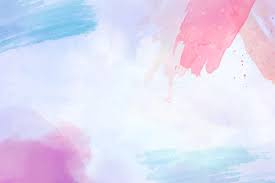 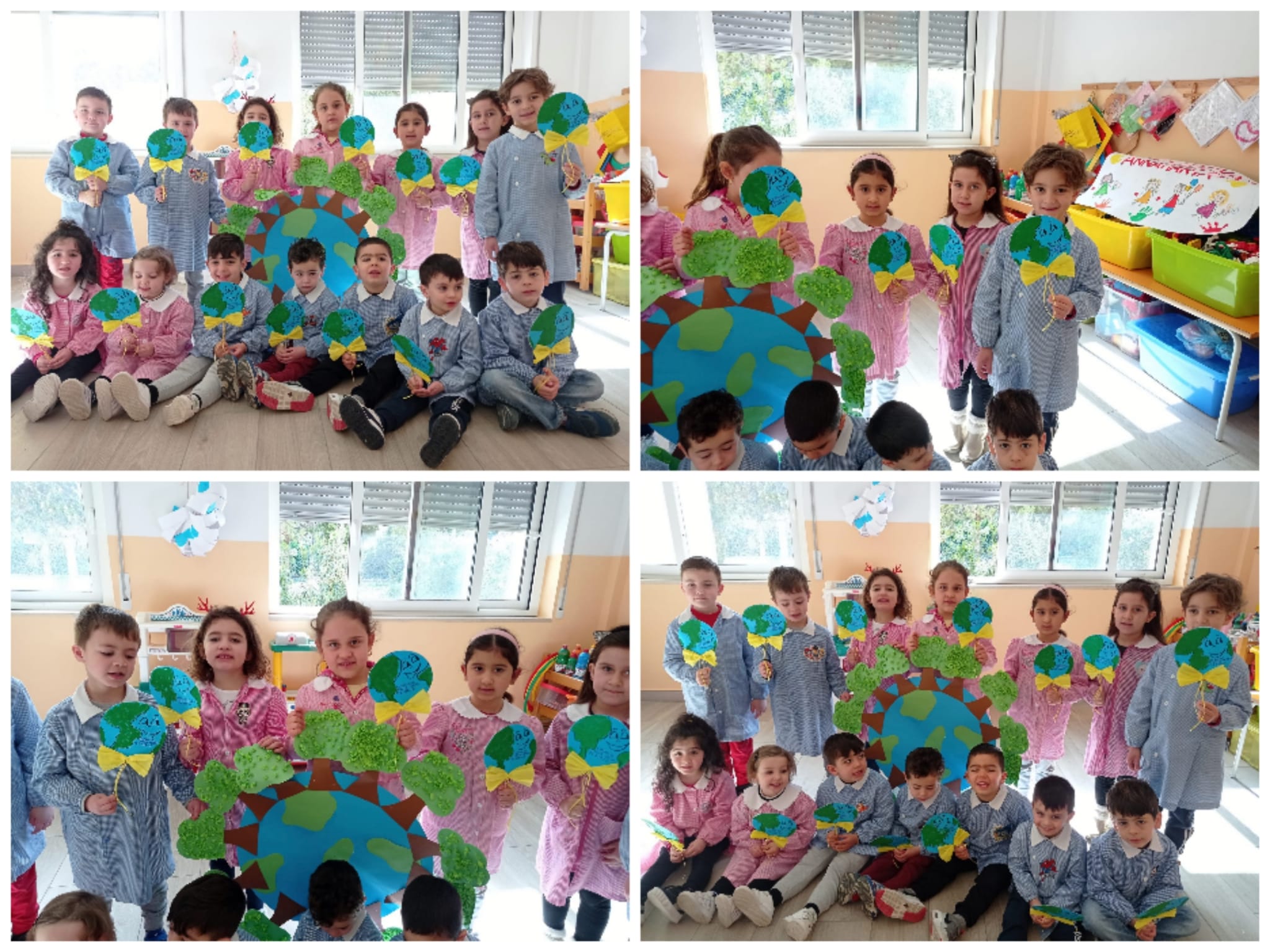 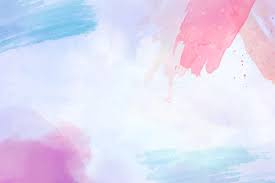 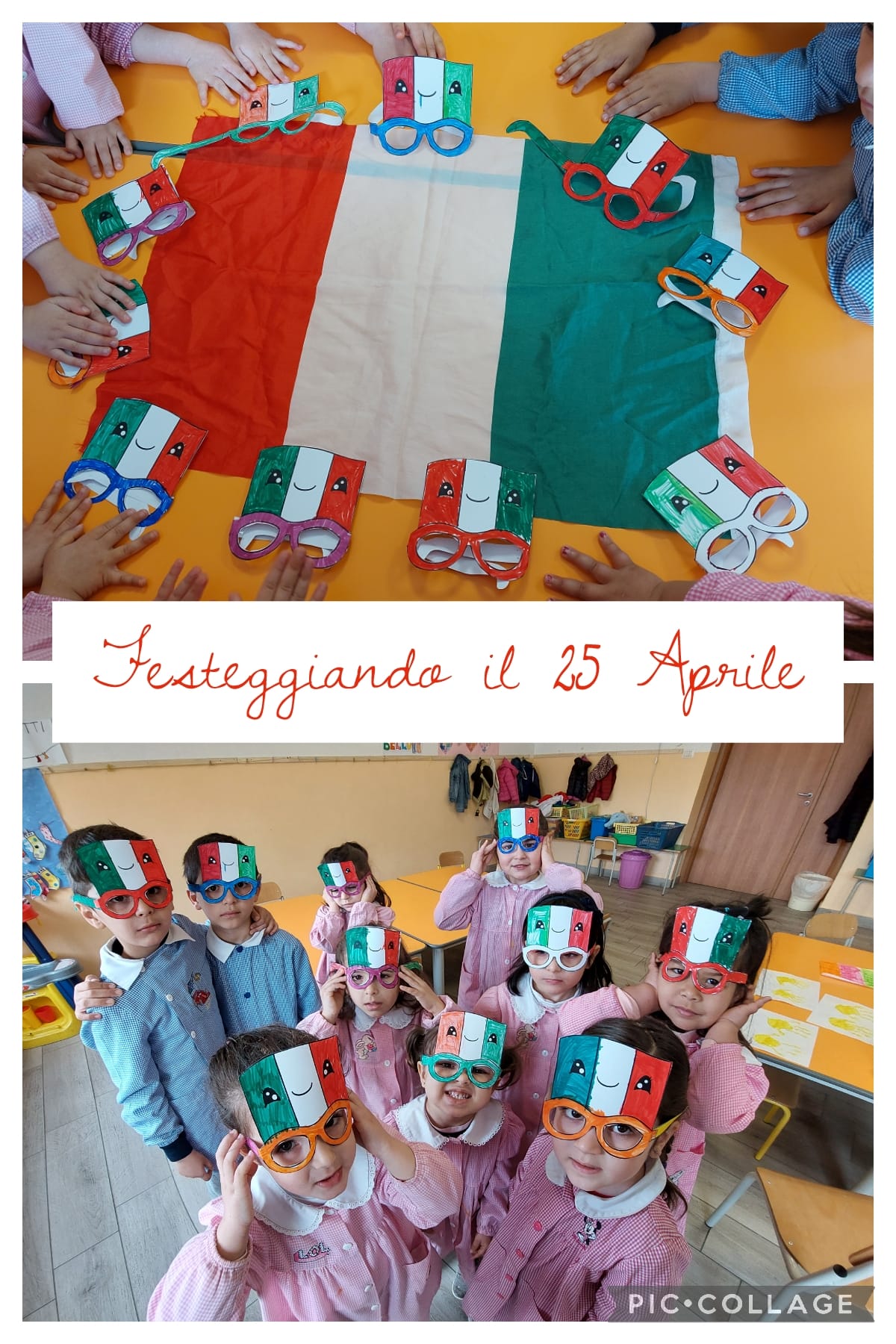 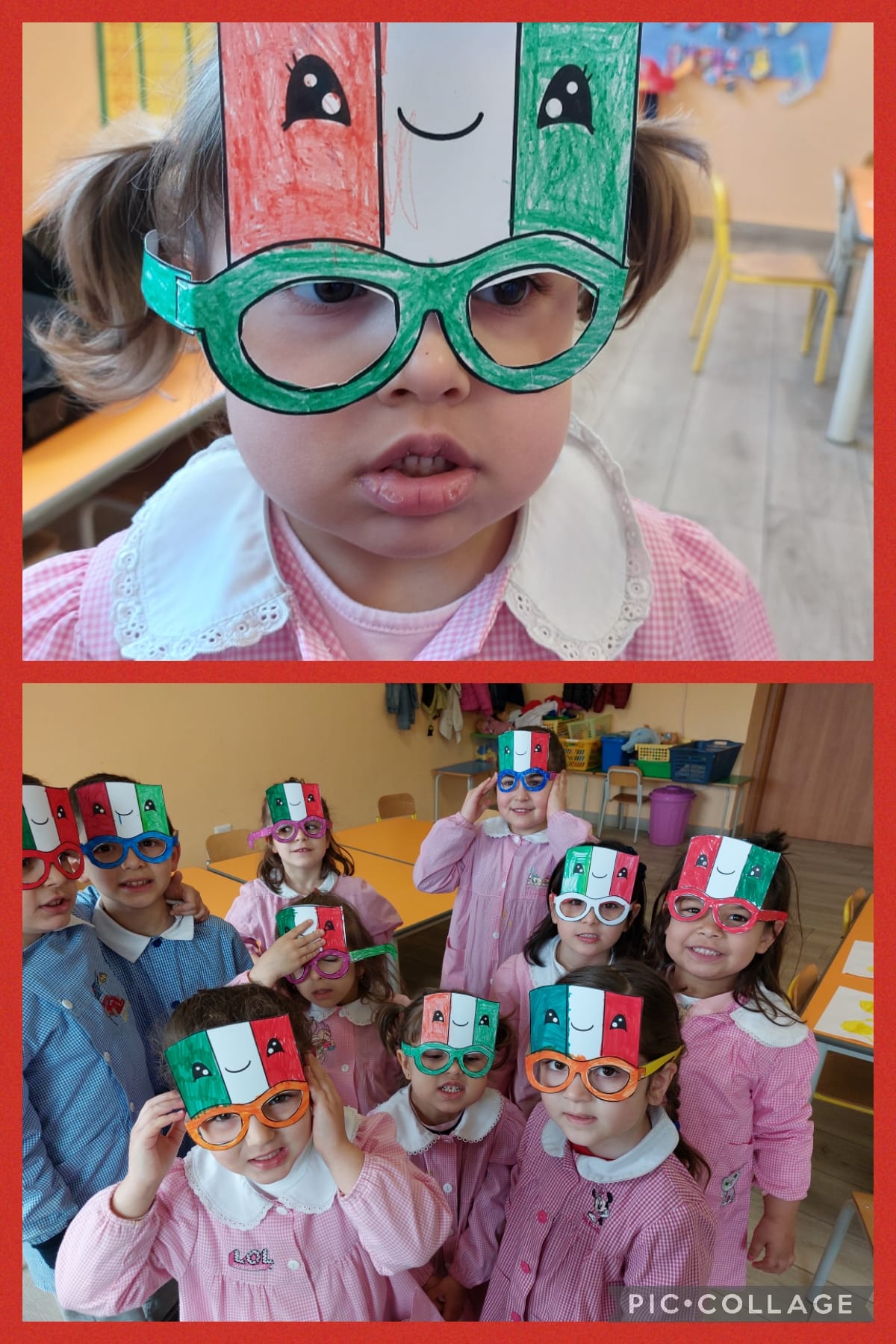 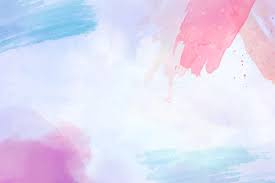 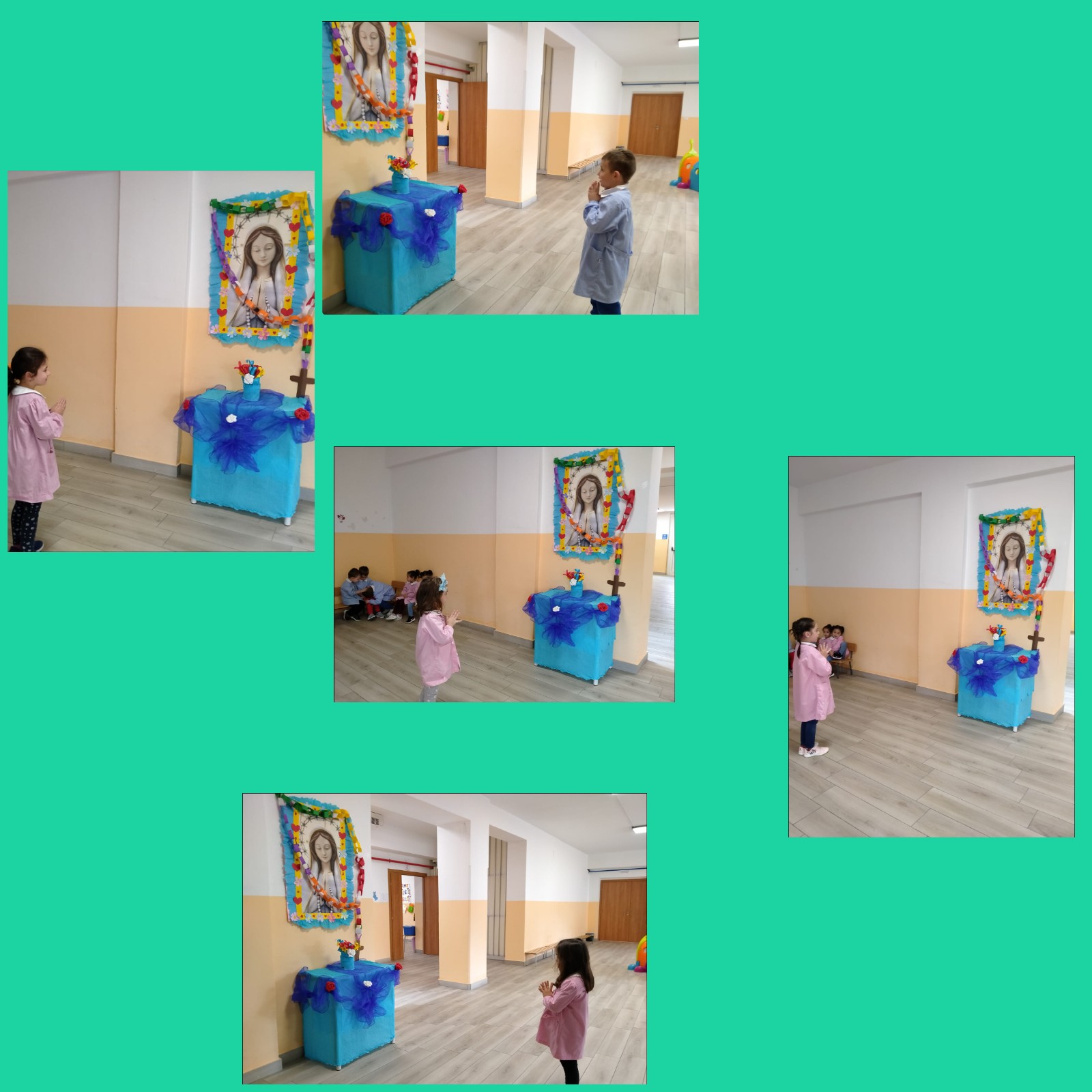 MAGGIO…..
IL MESE DELLA
MADONNA
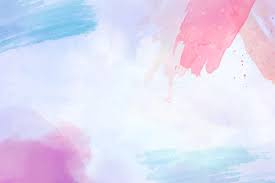 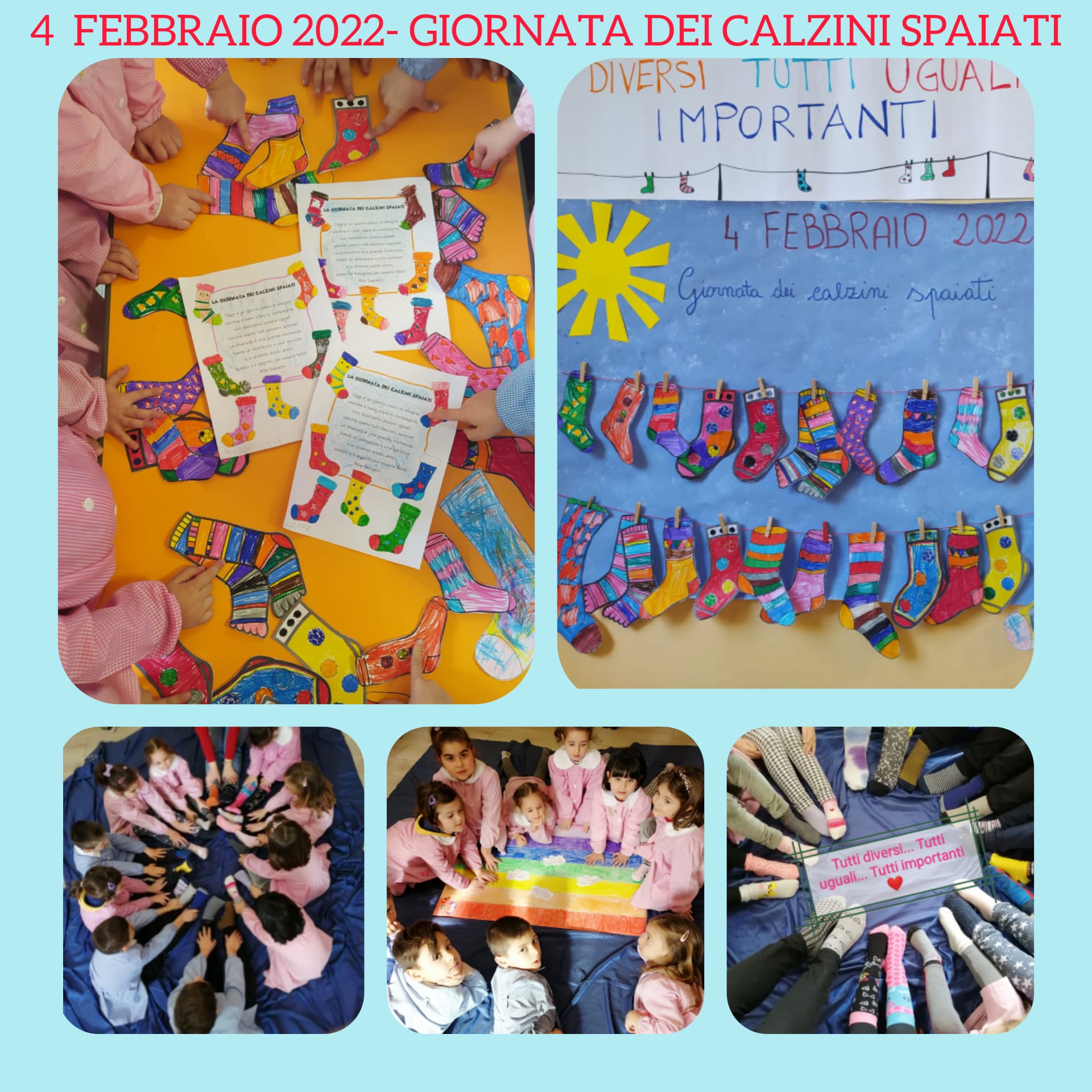 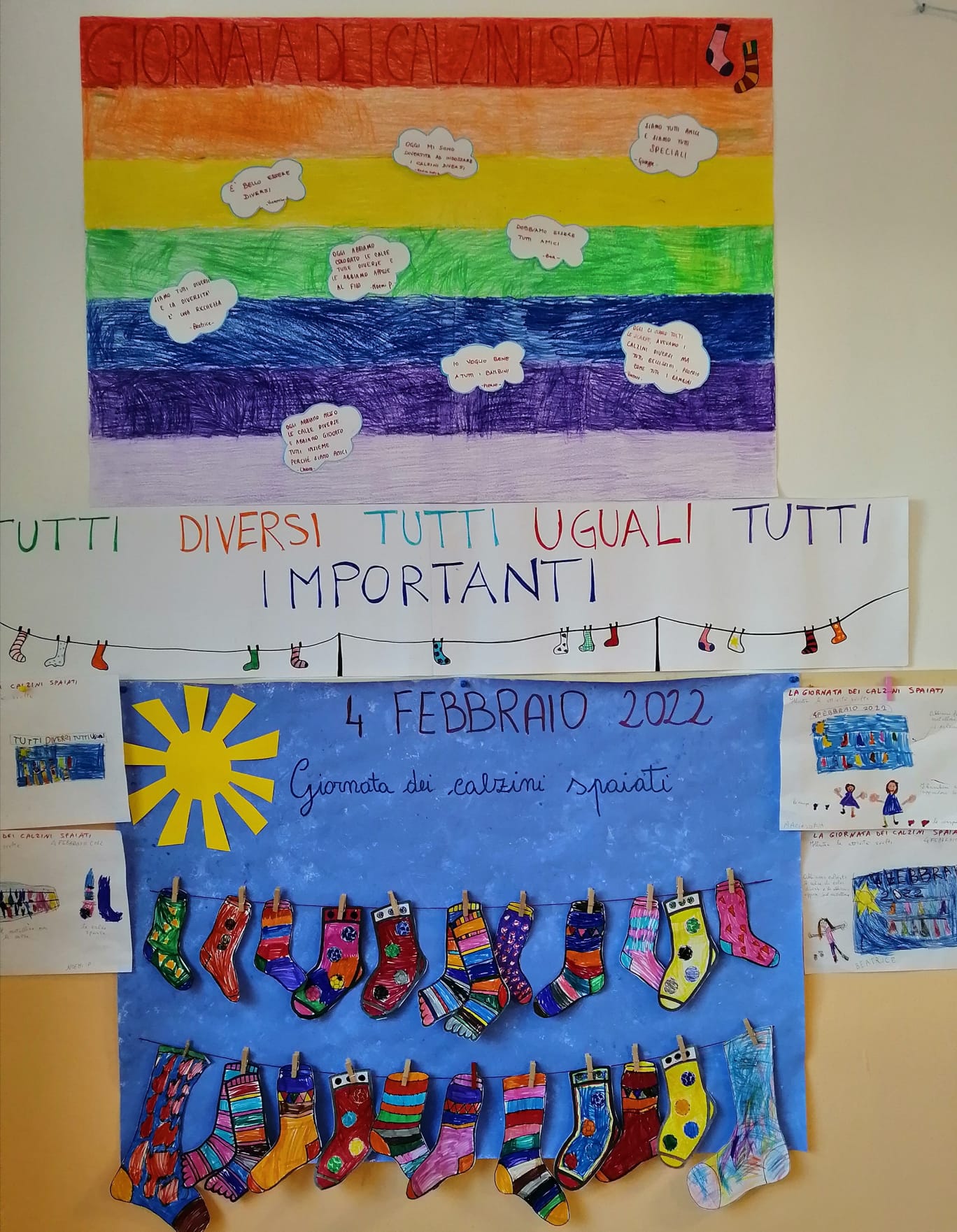 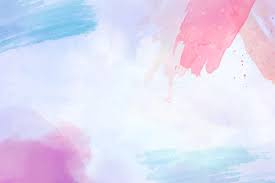 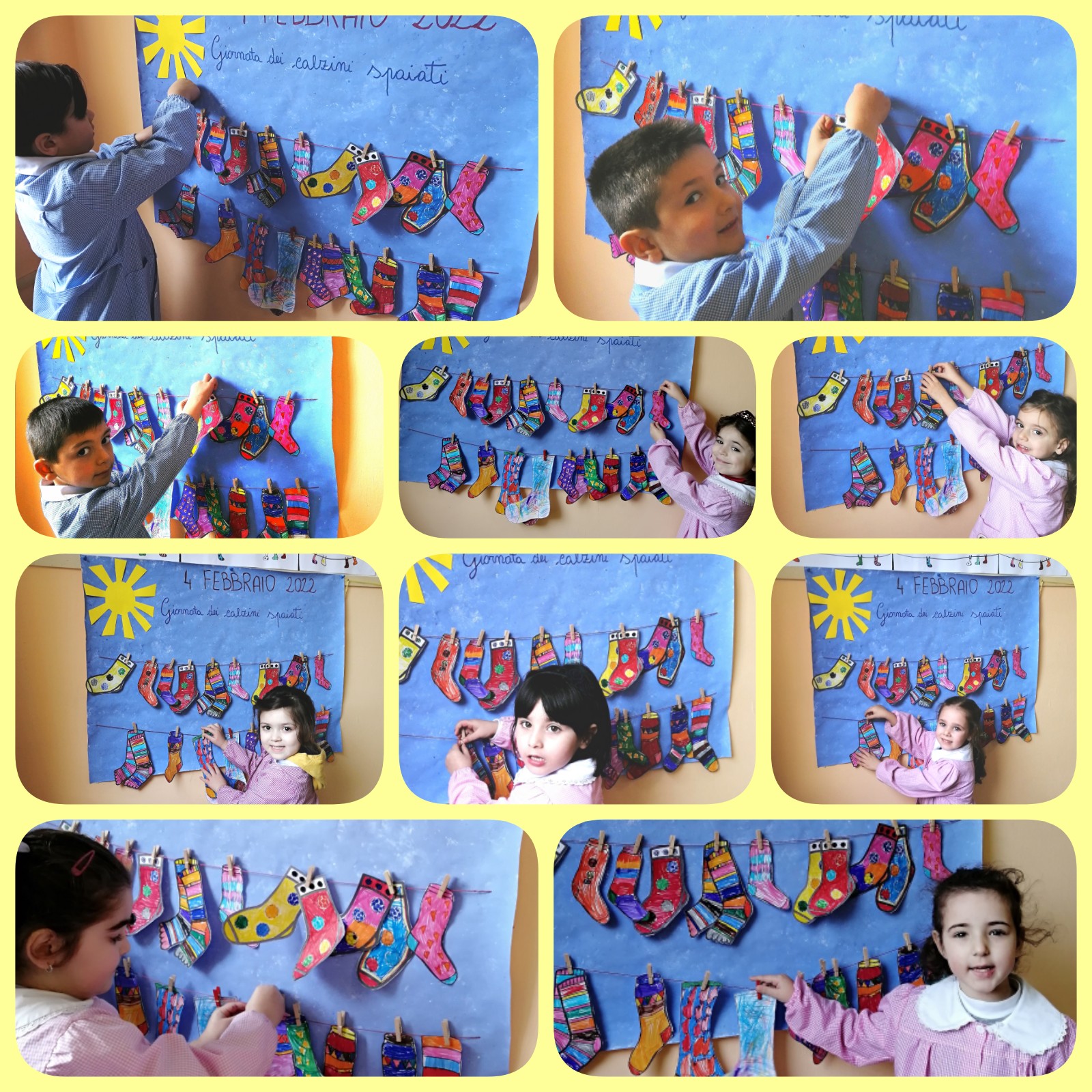 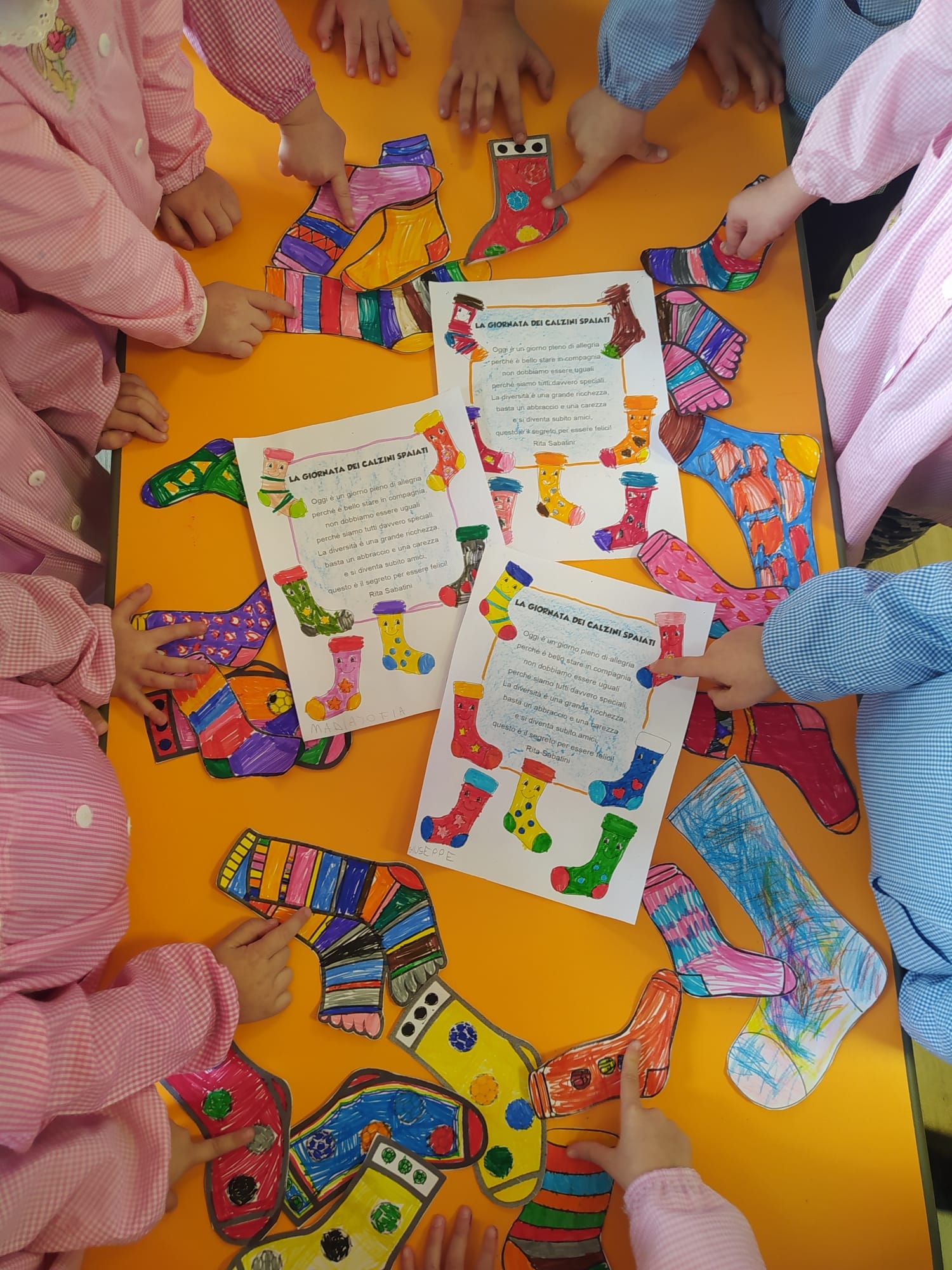 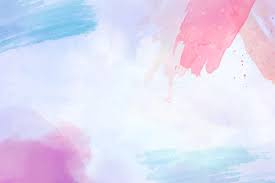 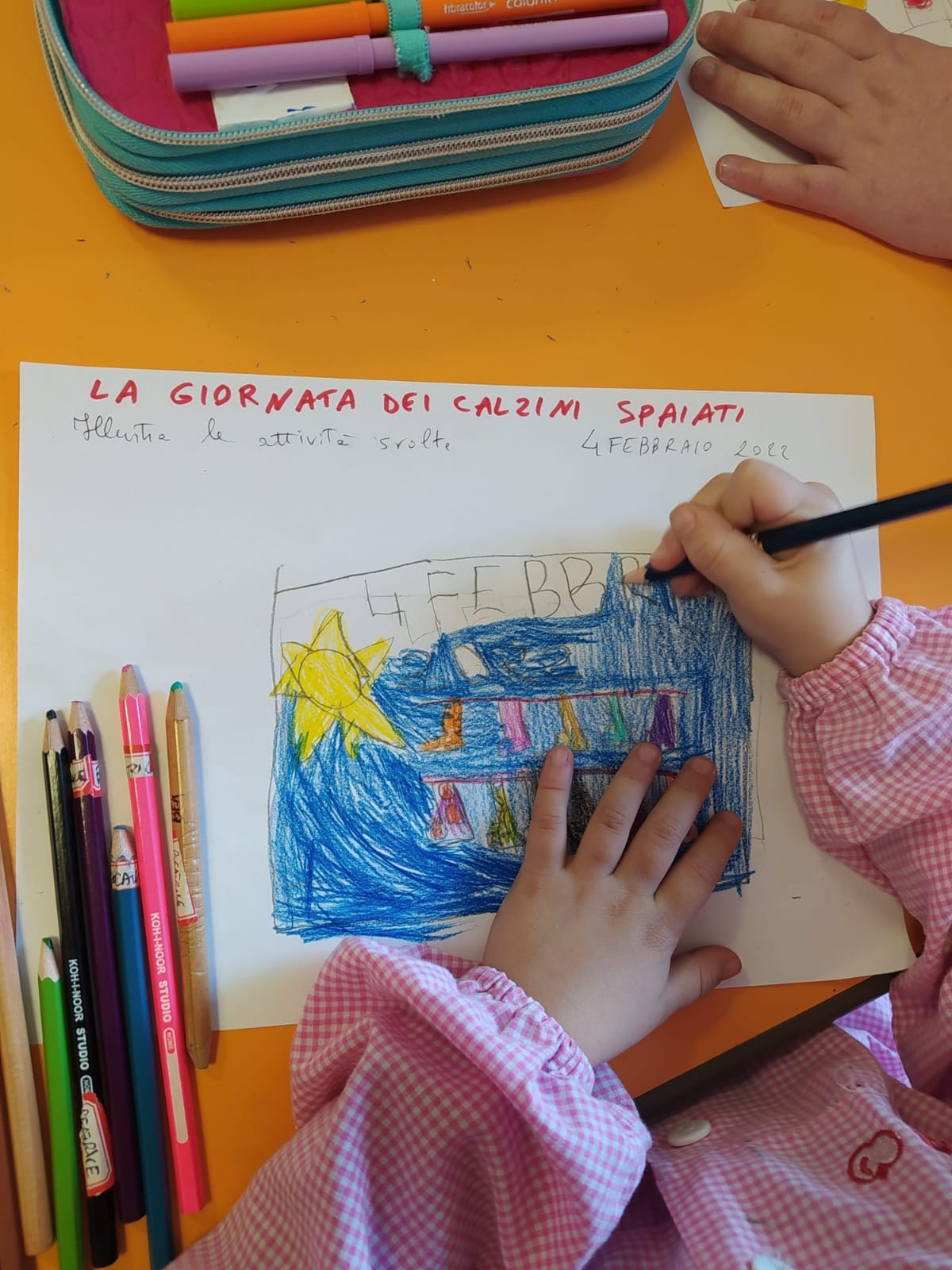 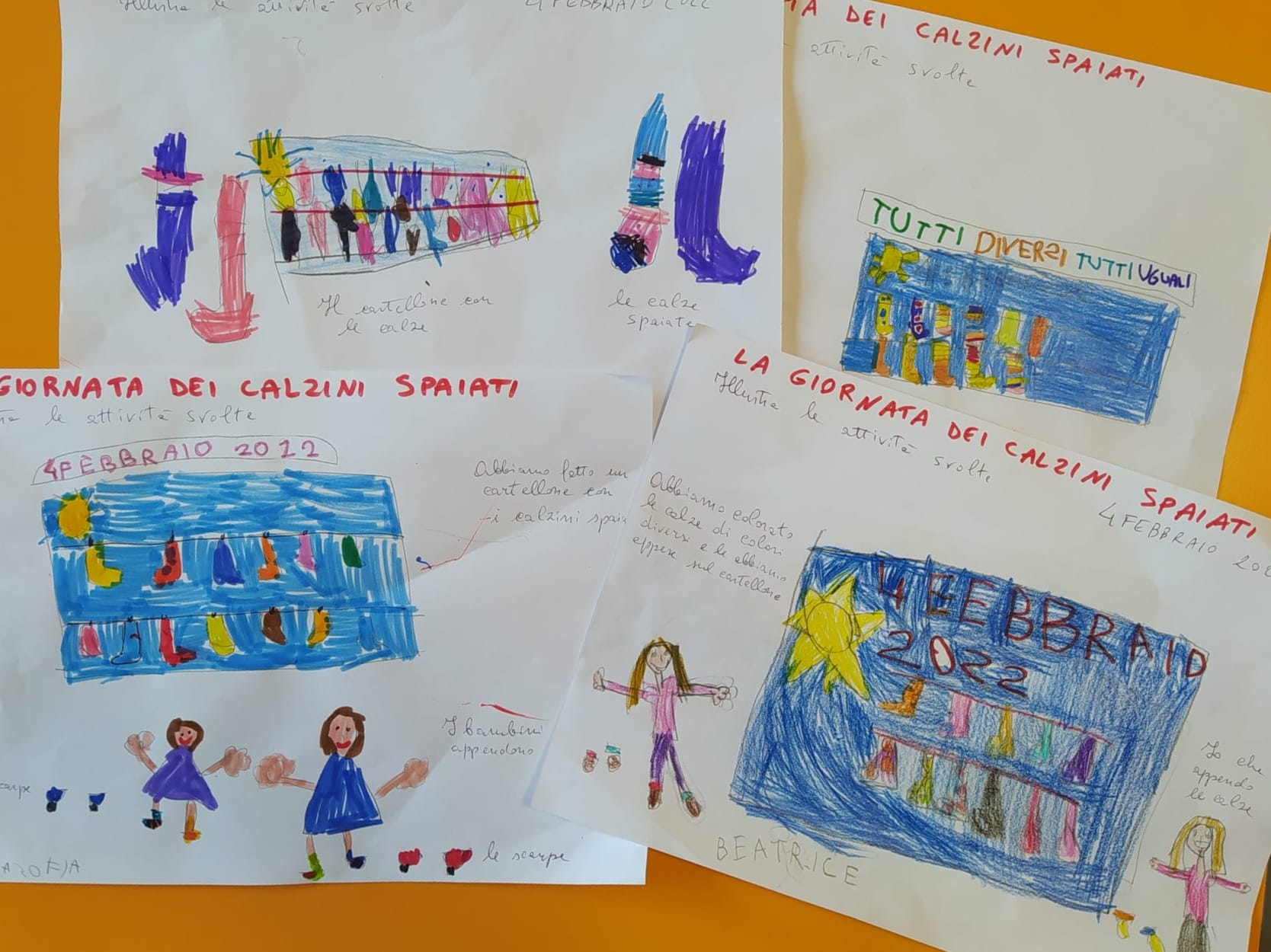 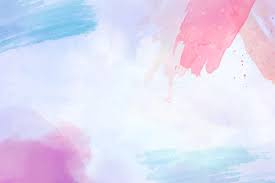 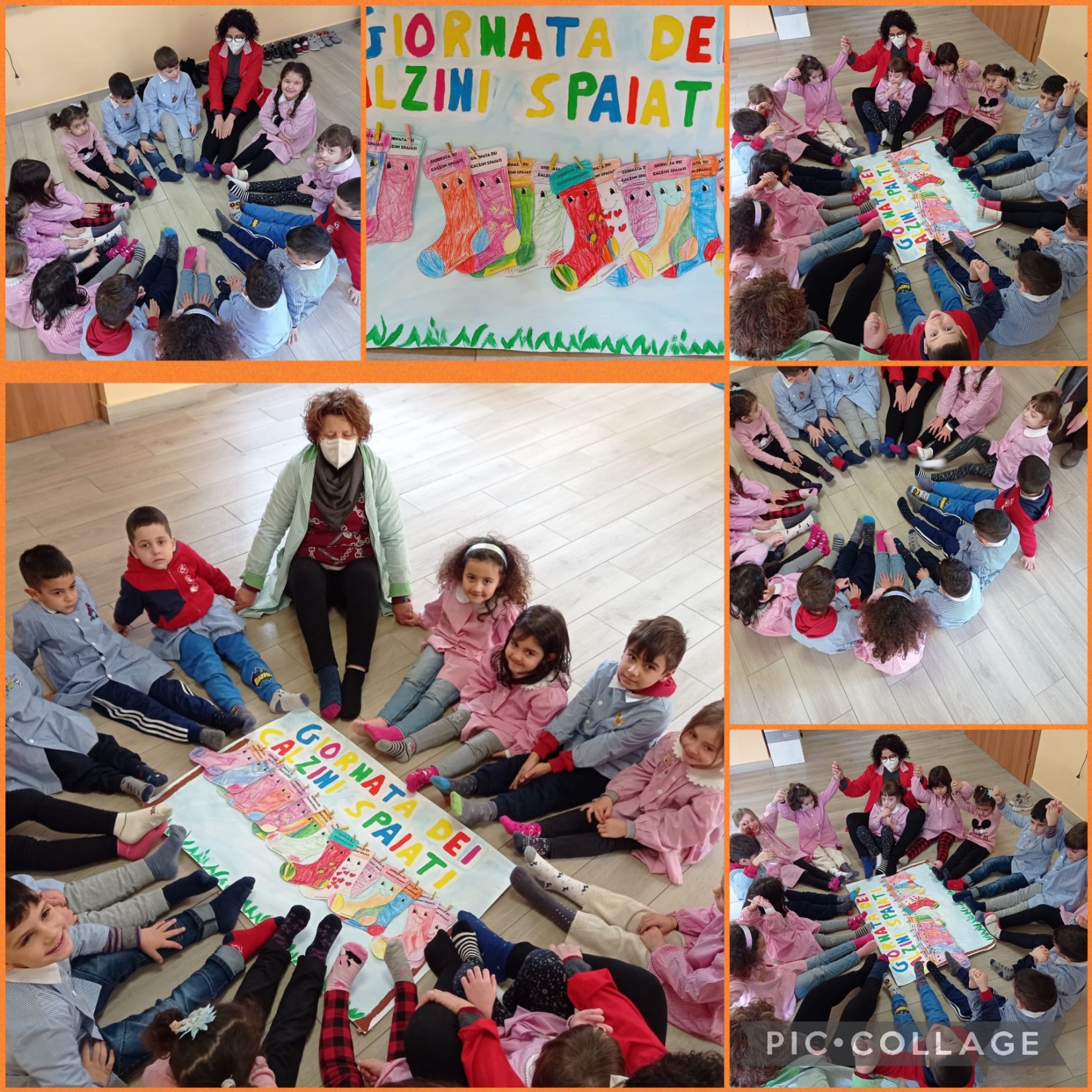 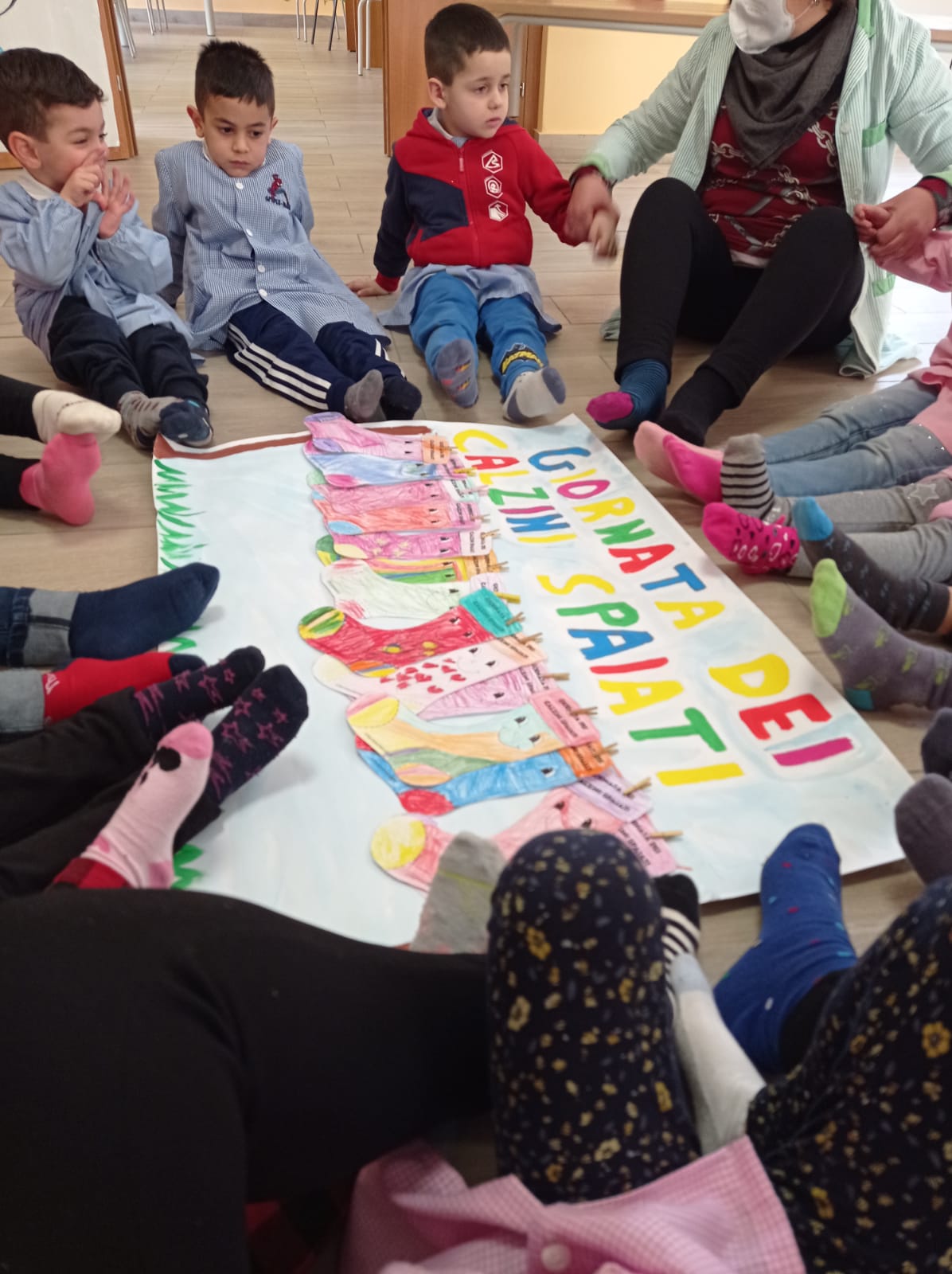 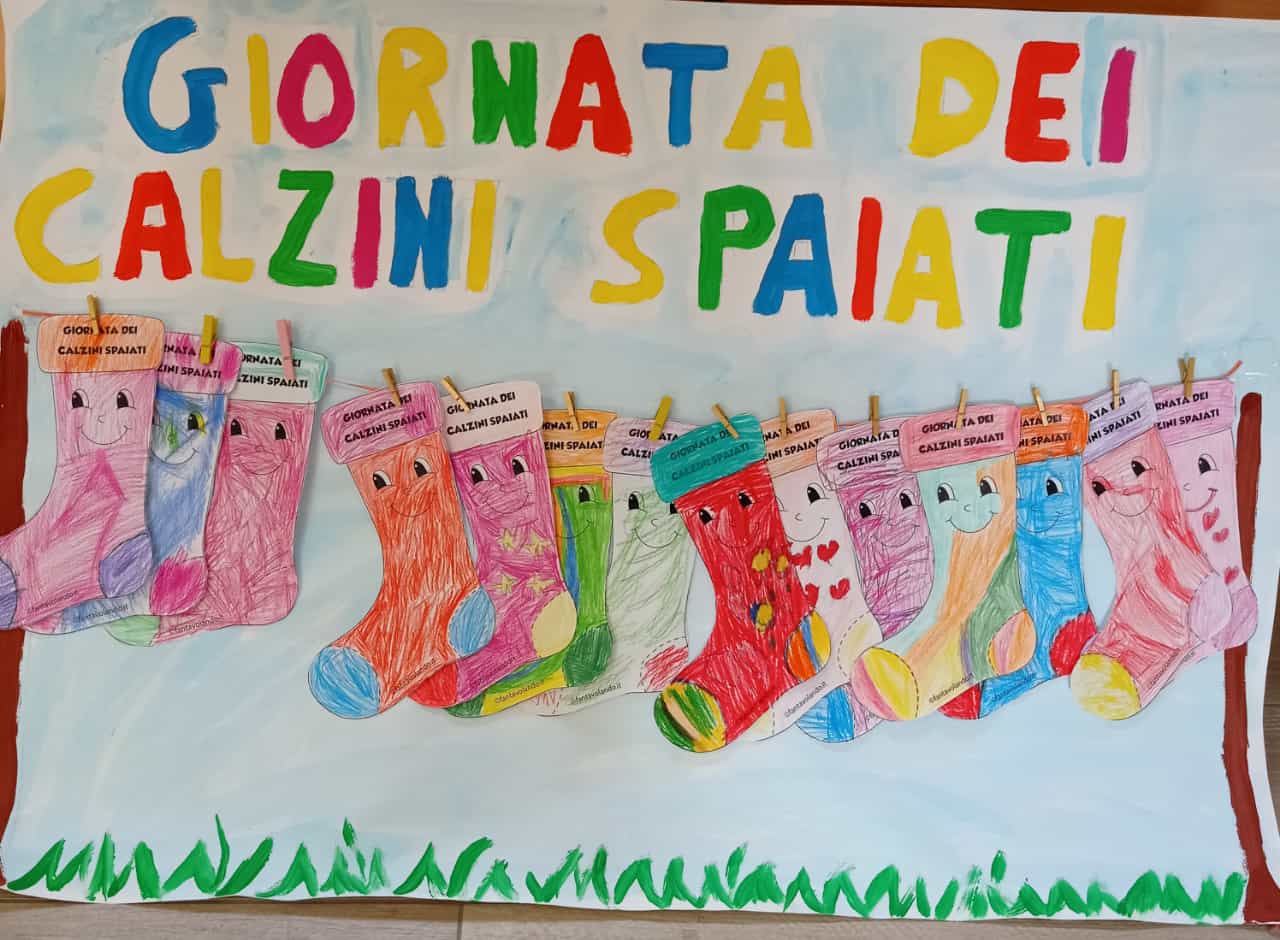 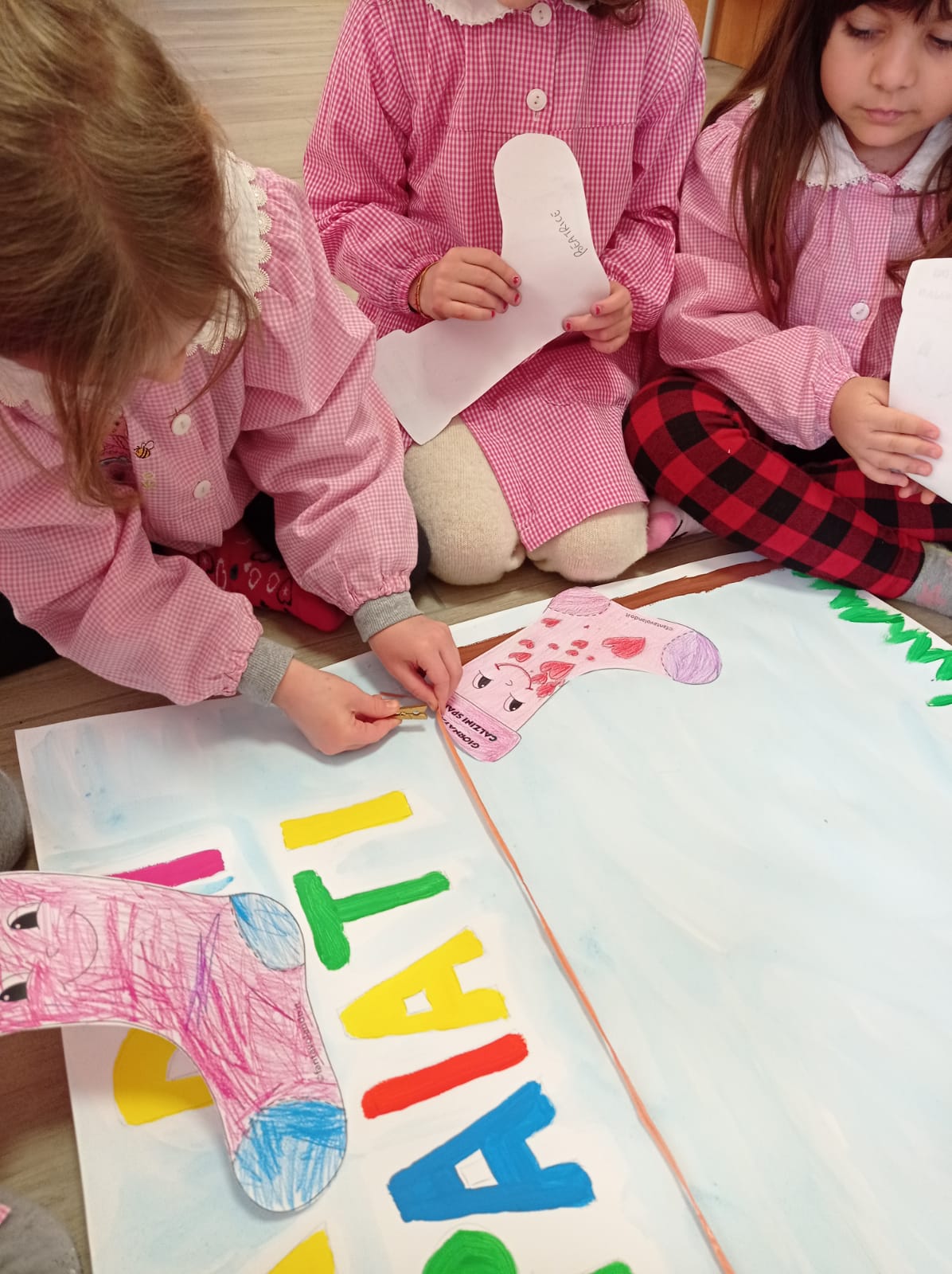 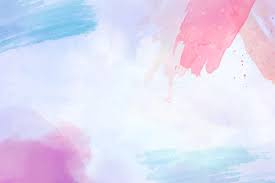 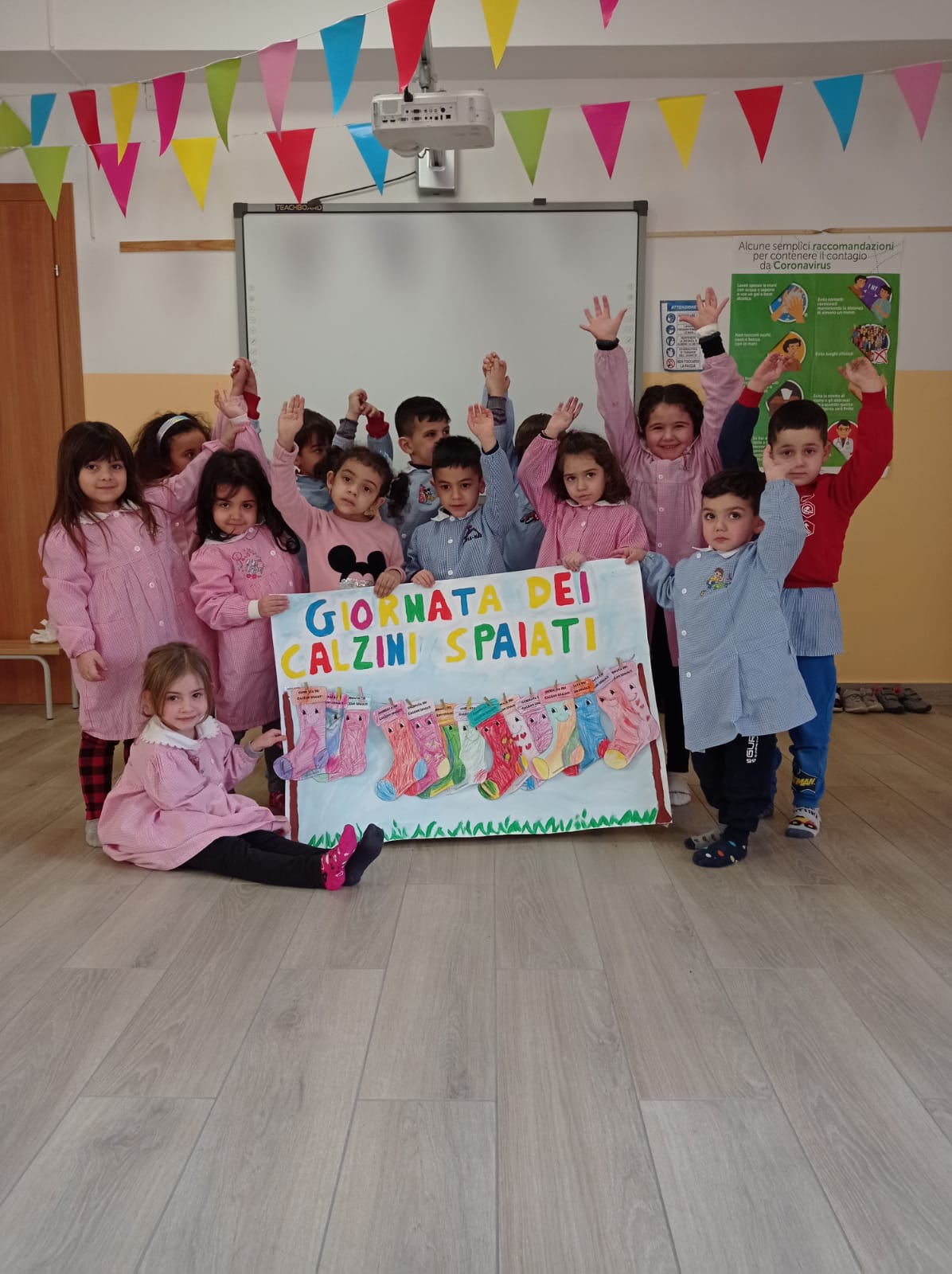 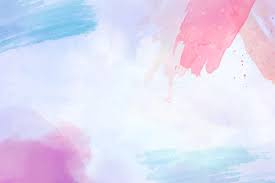 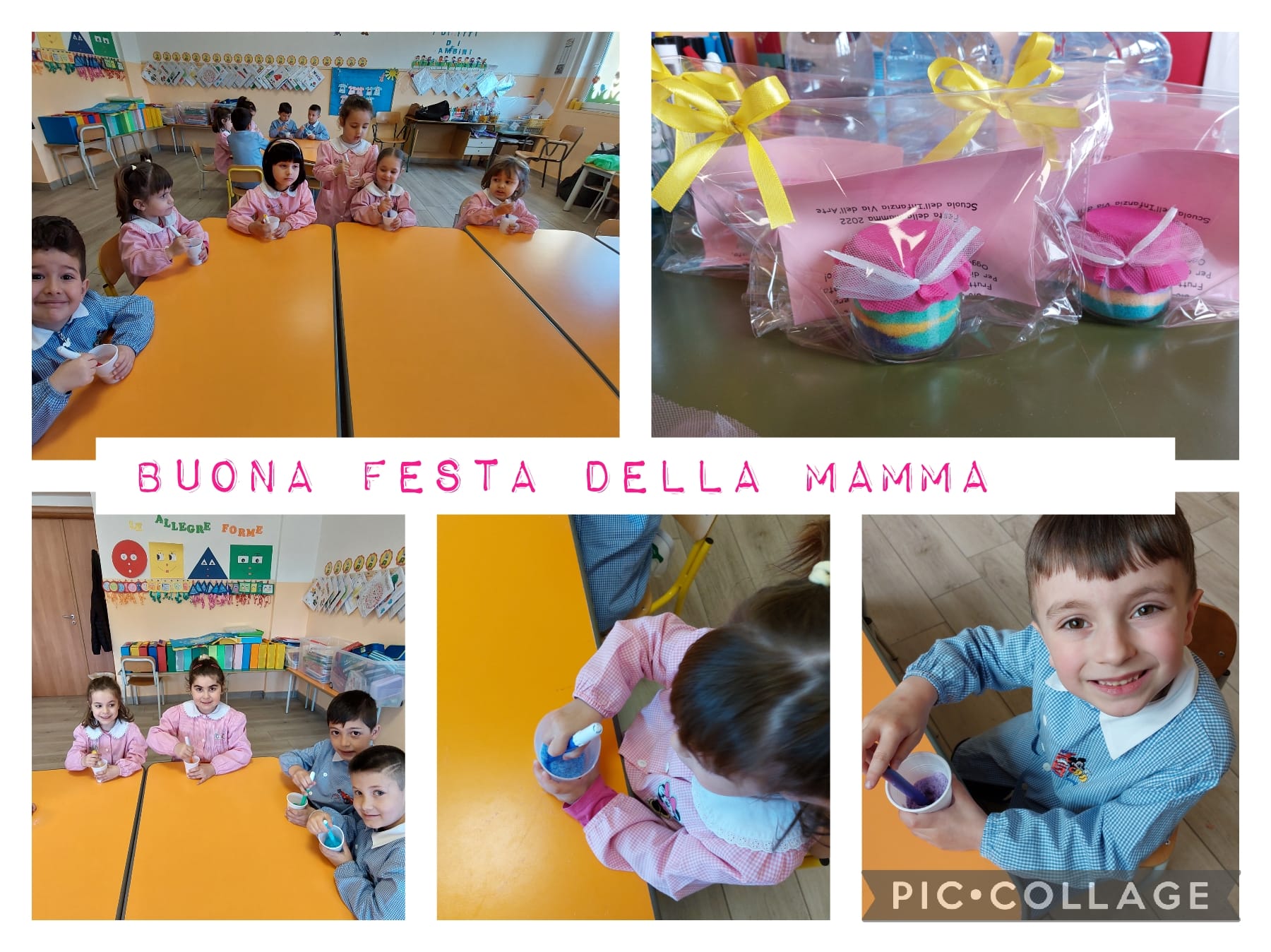 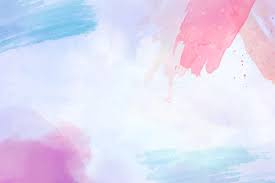 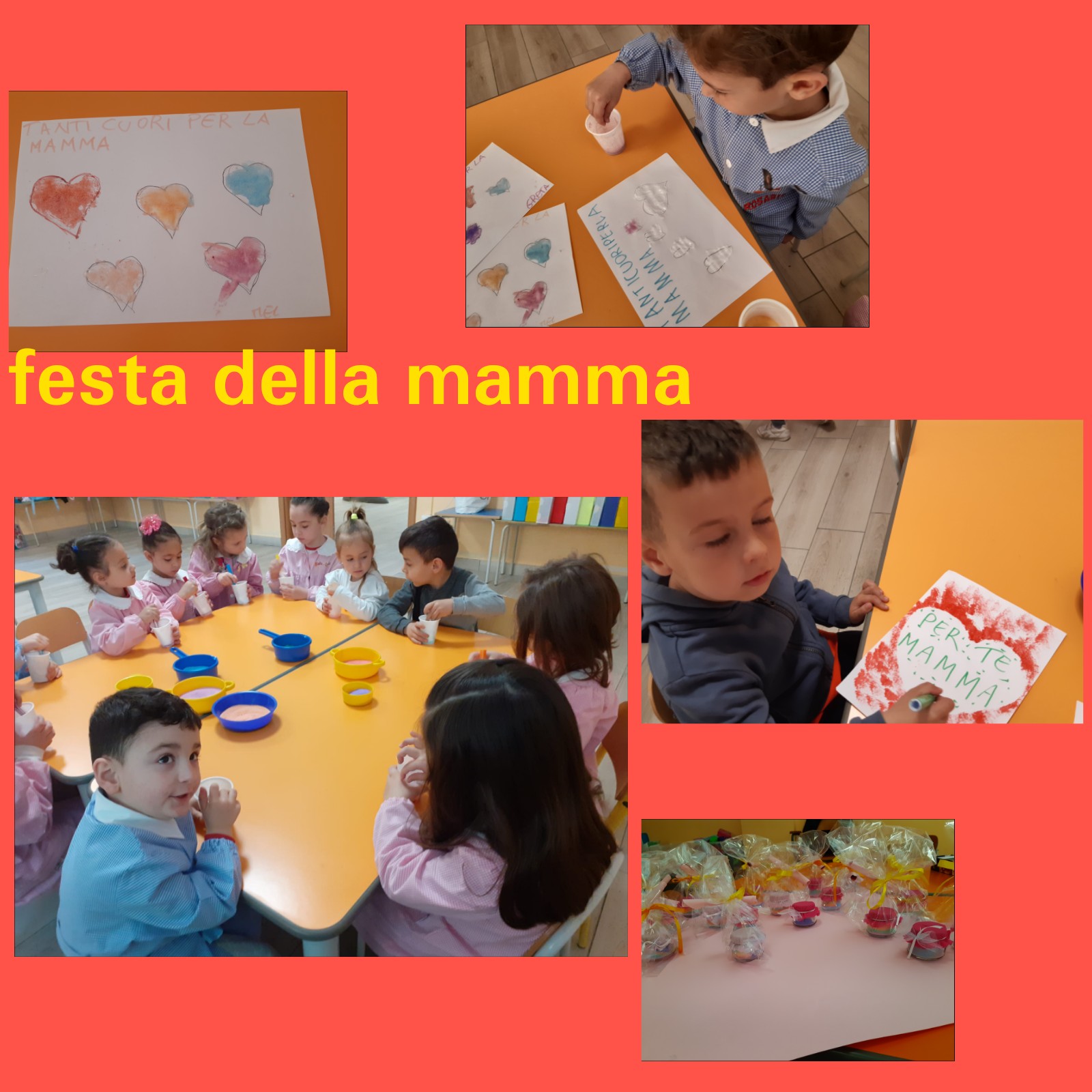 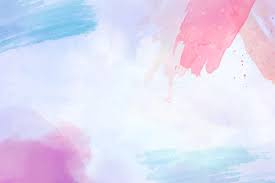 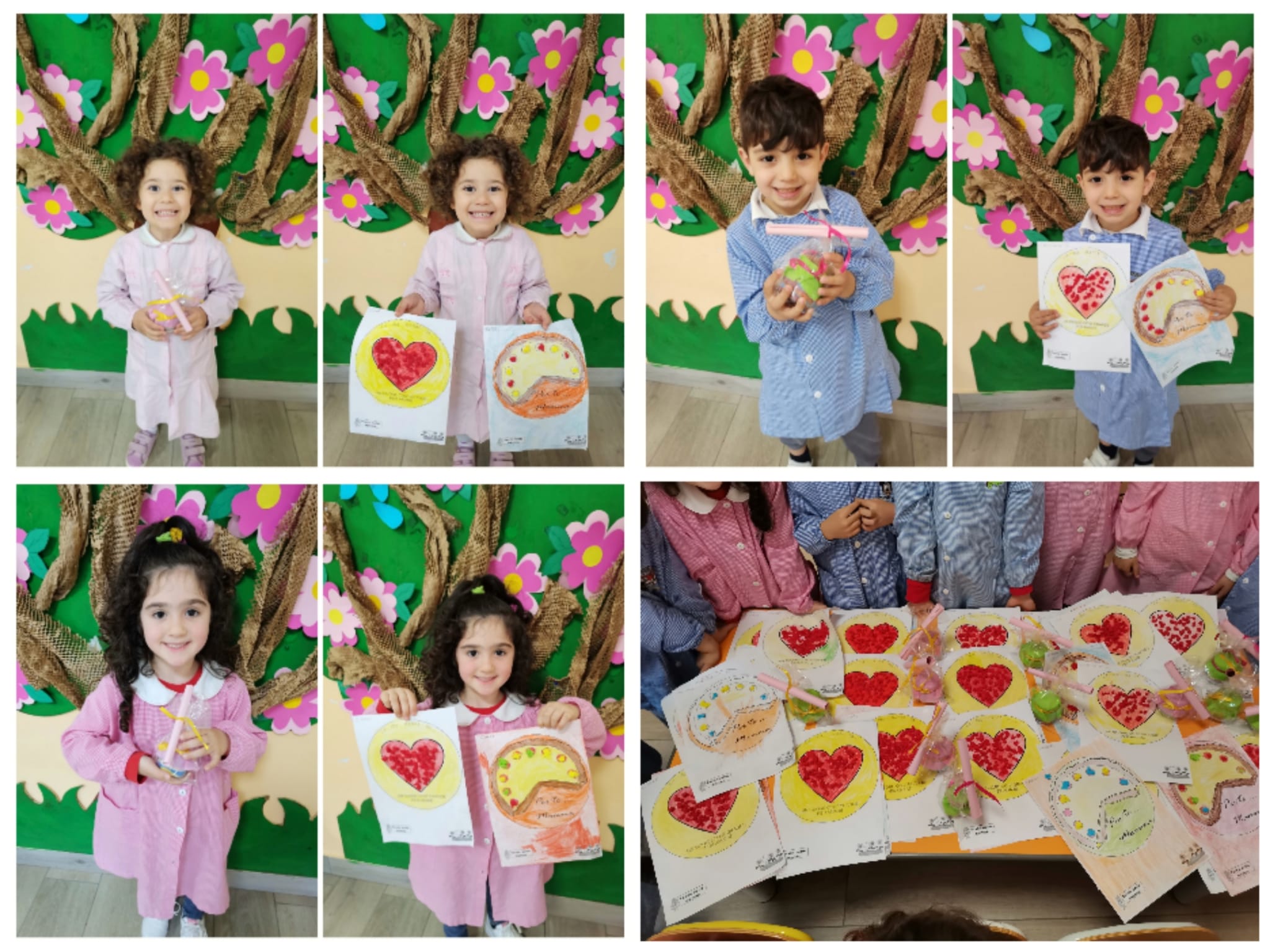 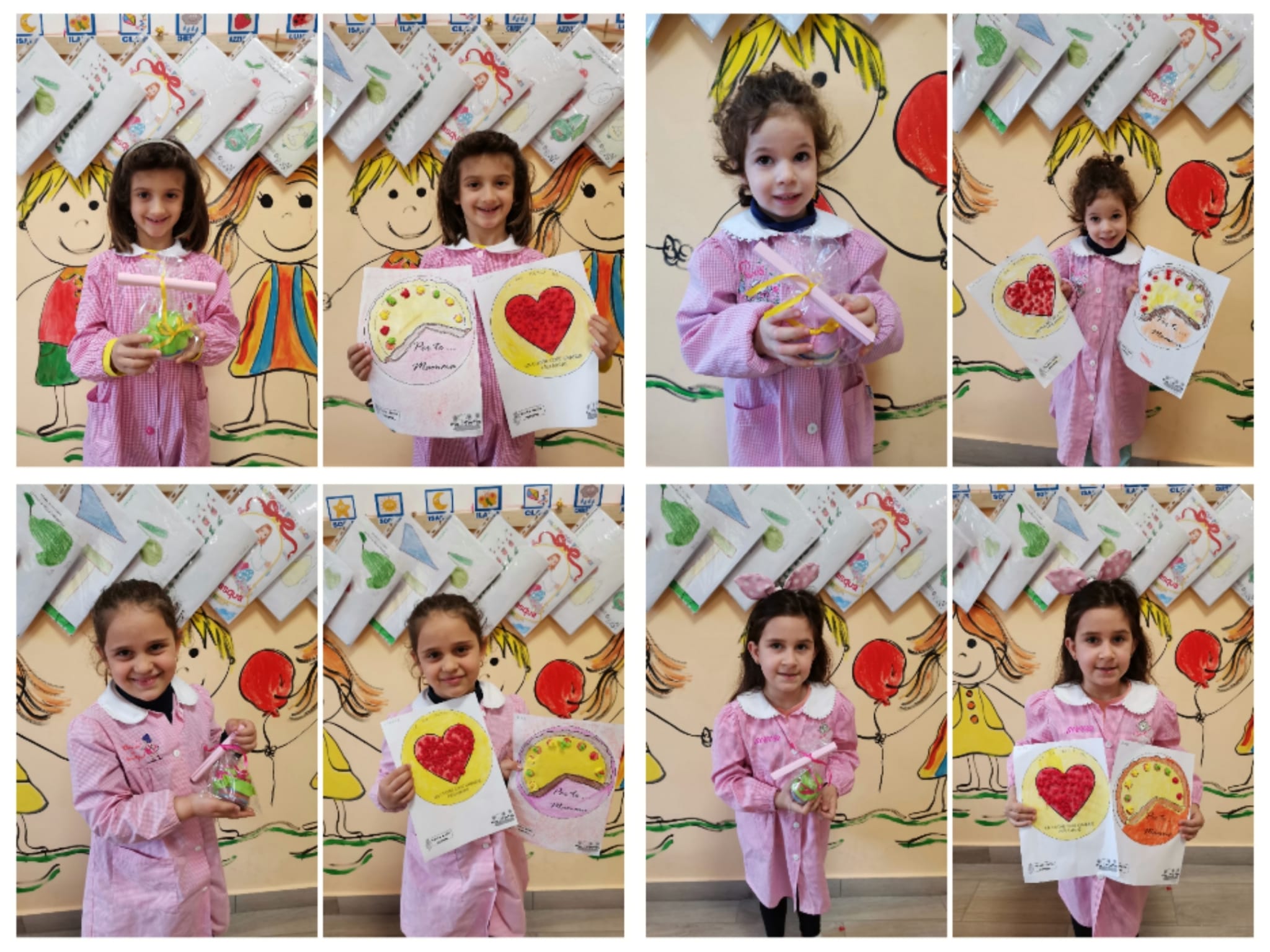 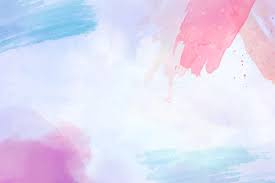 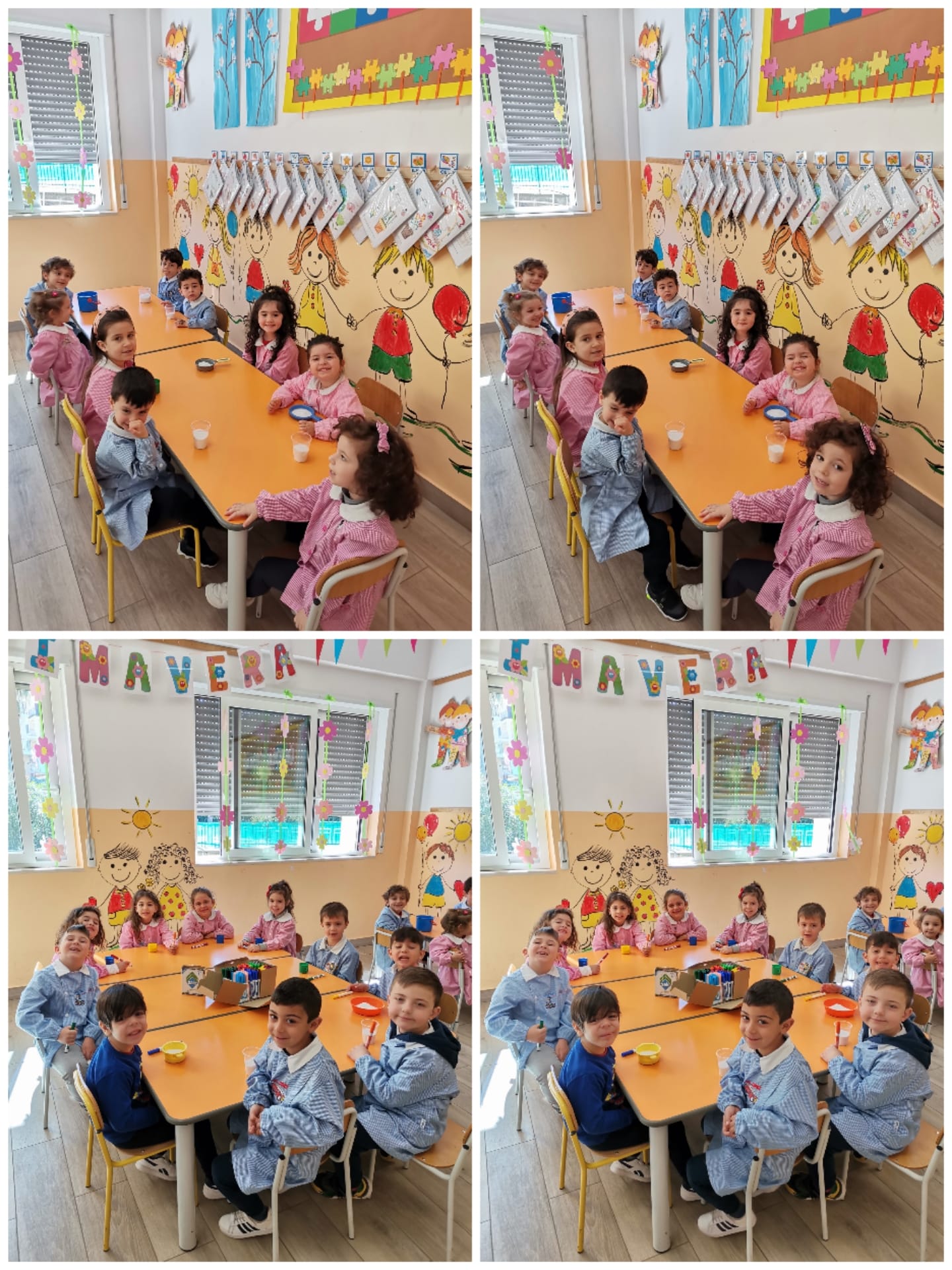 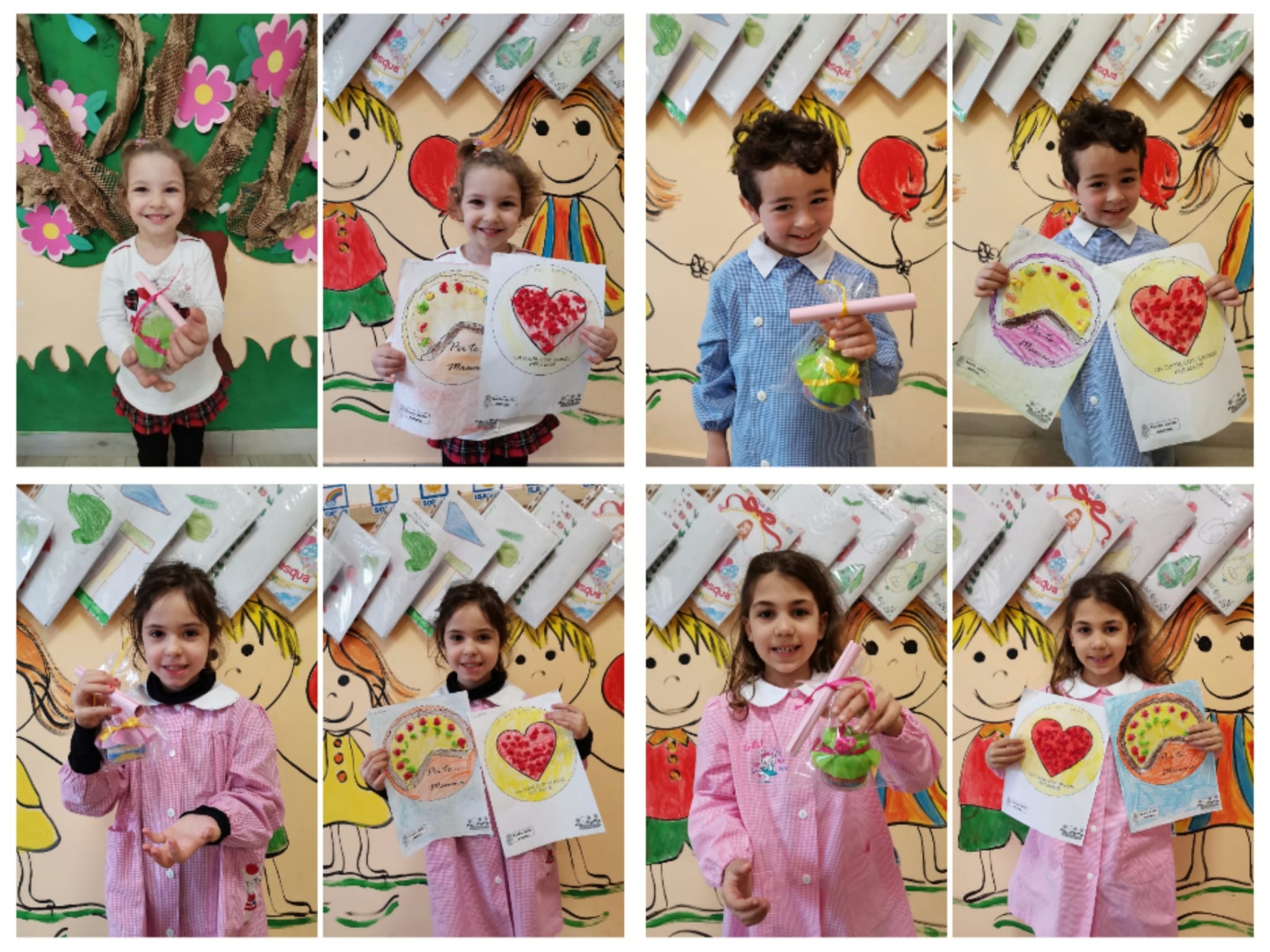 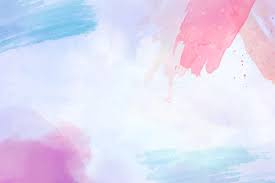 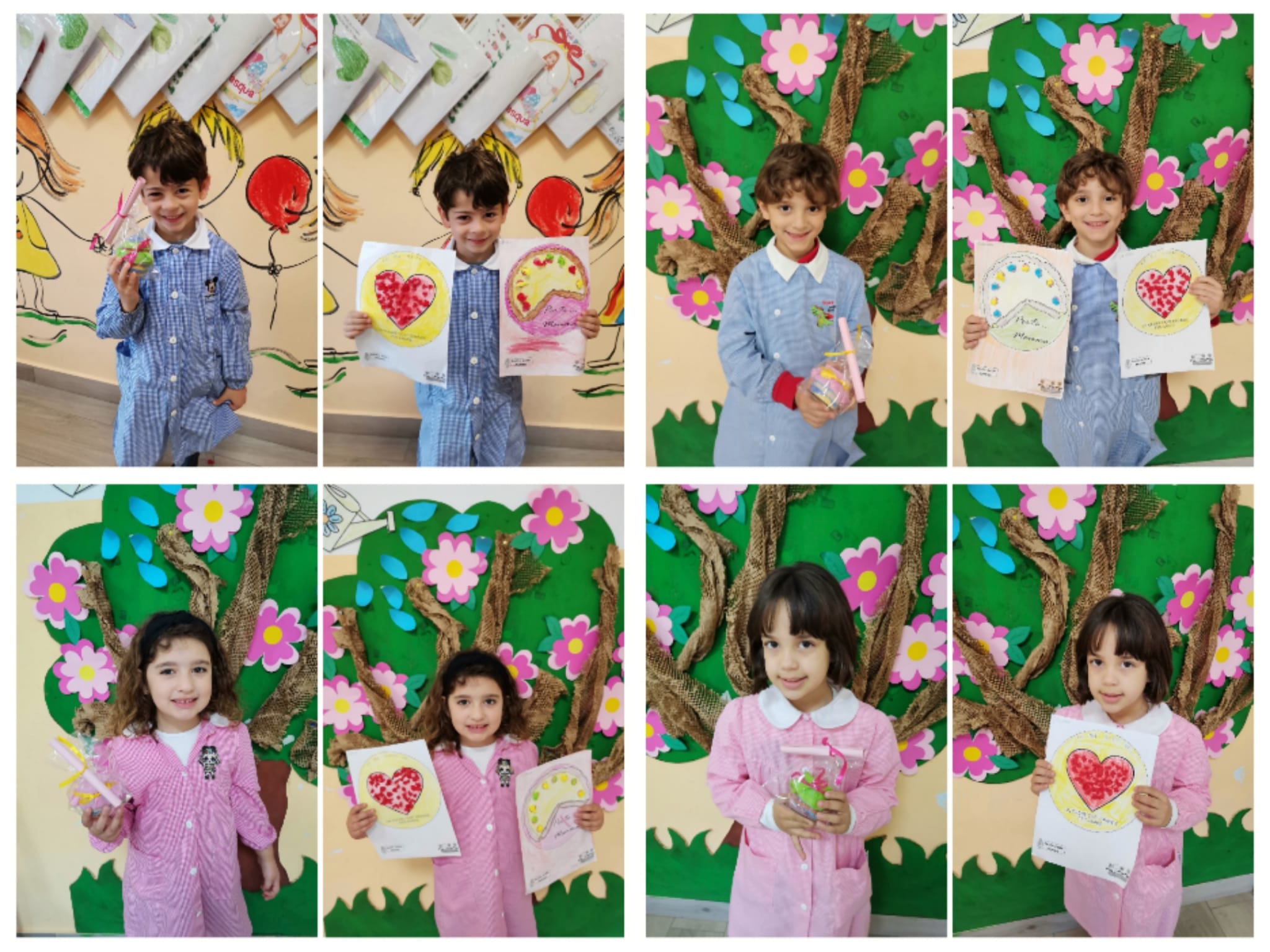 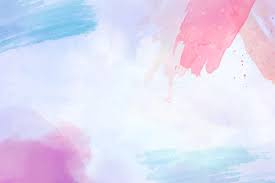 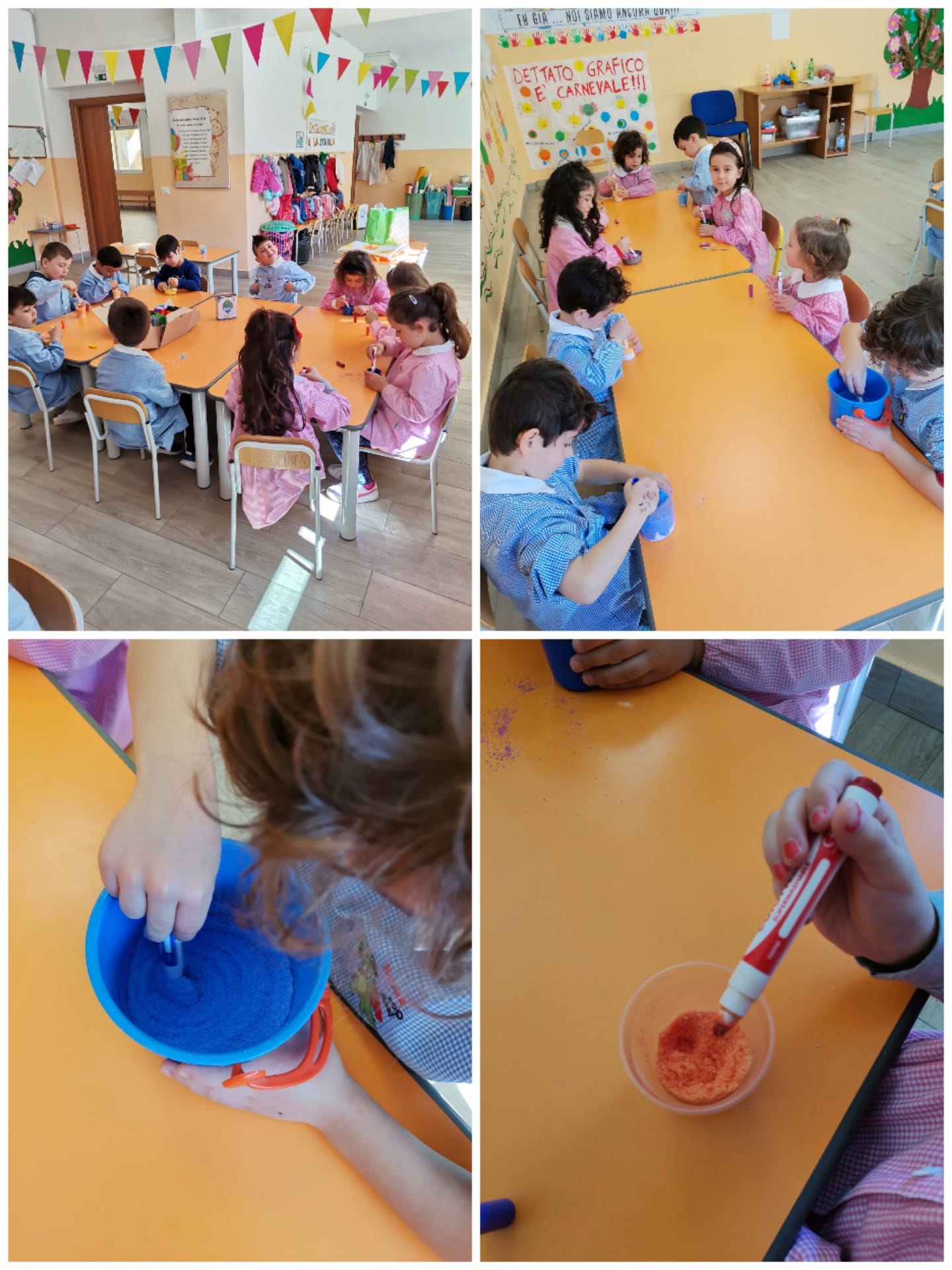 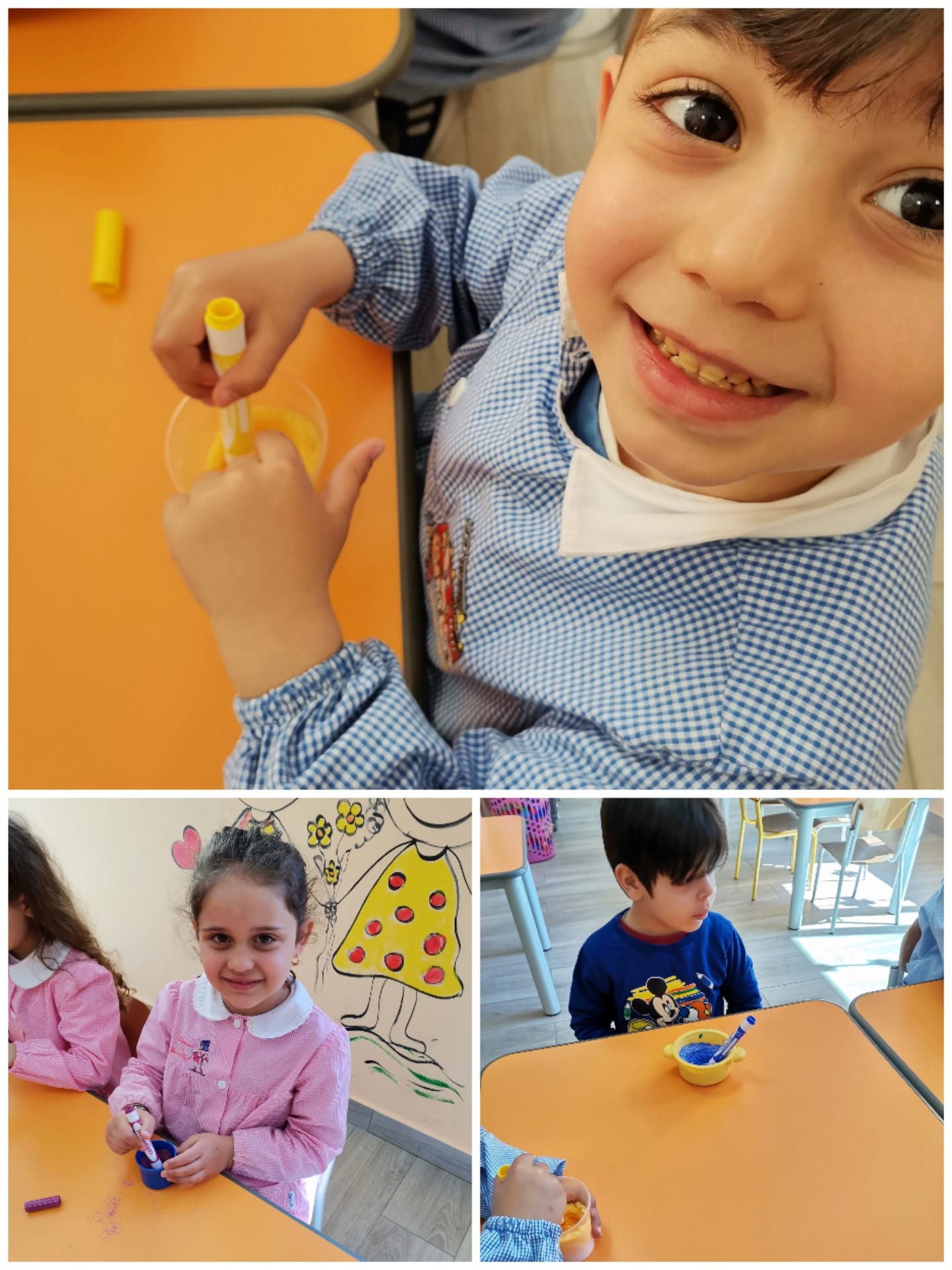 COLORIAMO
IL SALE
PER IL
LAVORETTO
DELLA
MAMMA
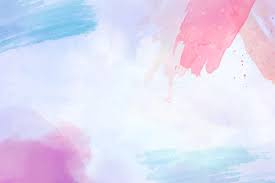 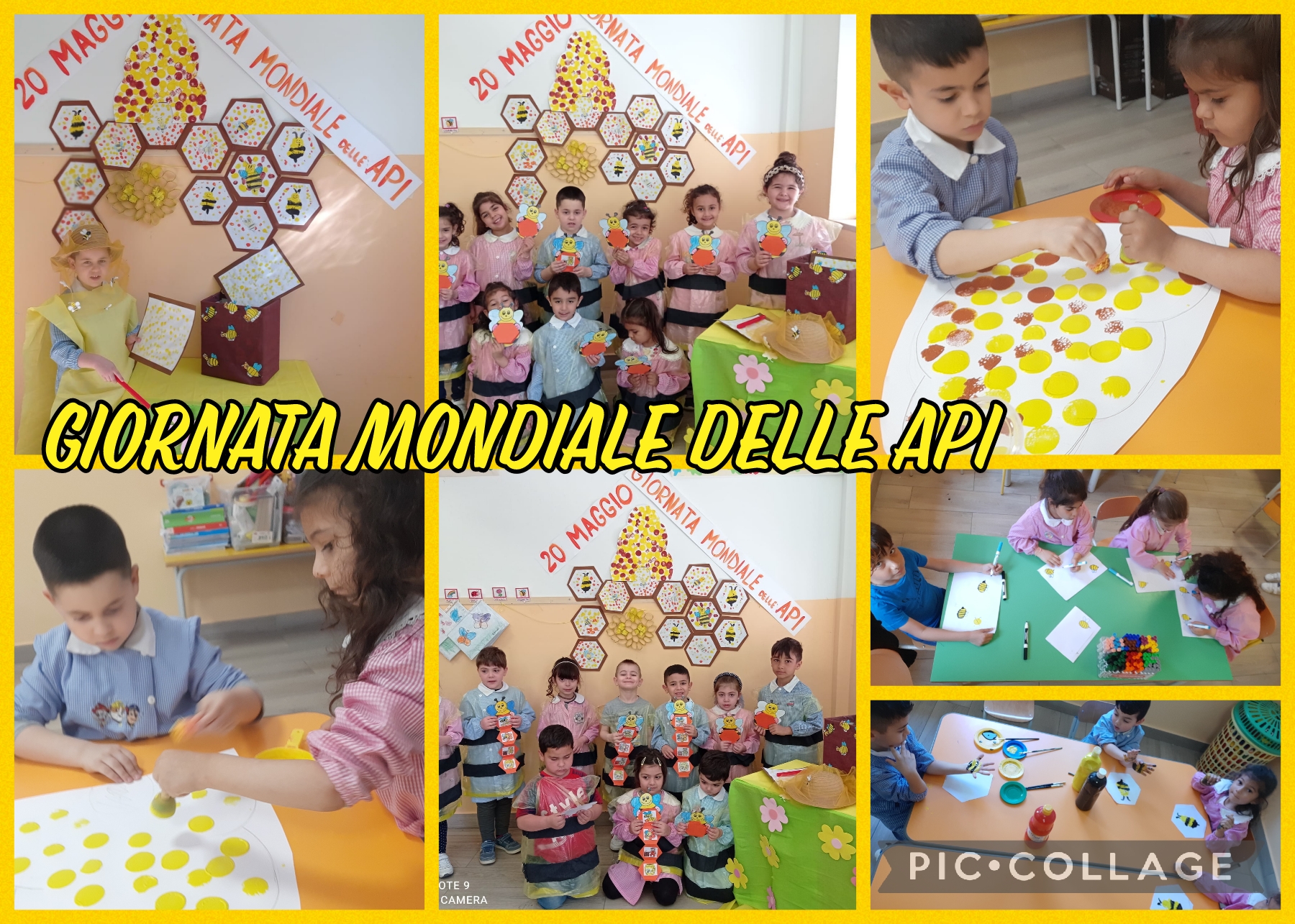 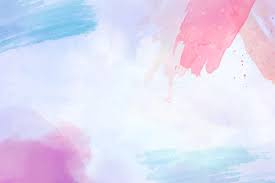 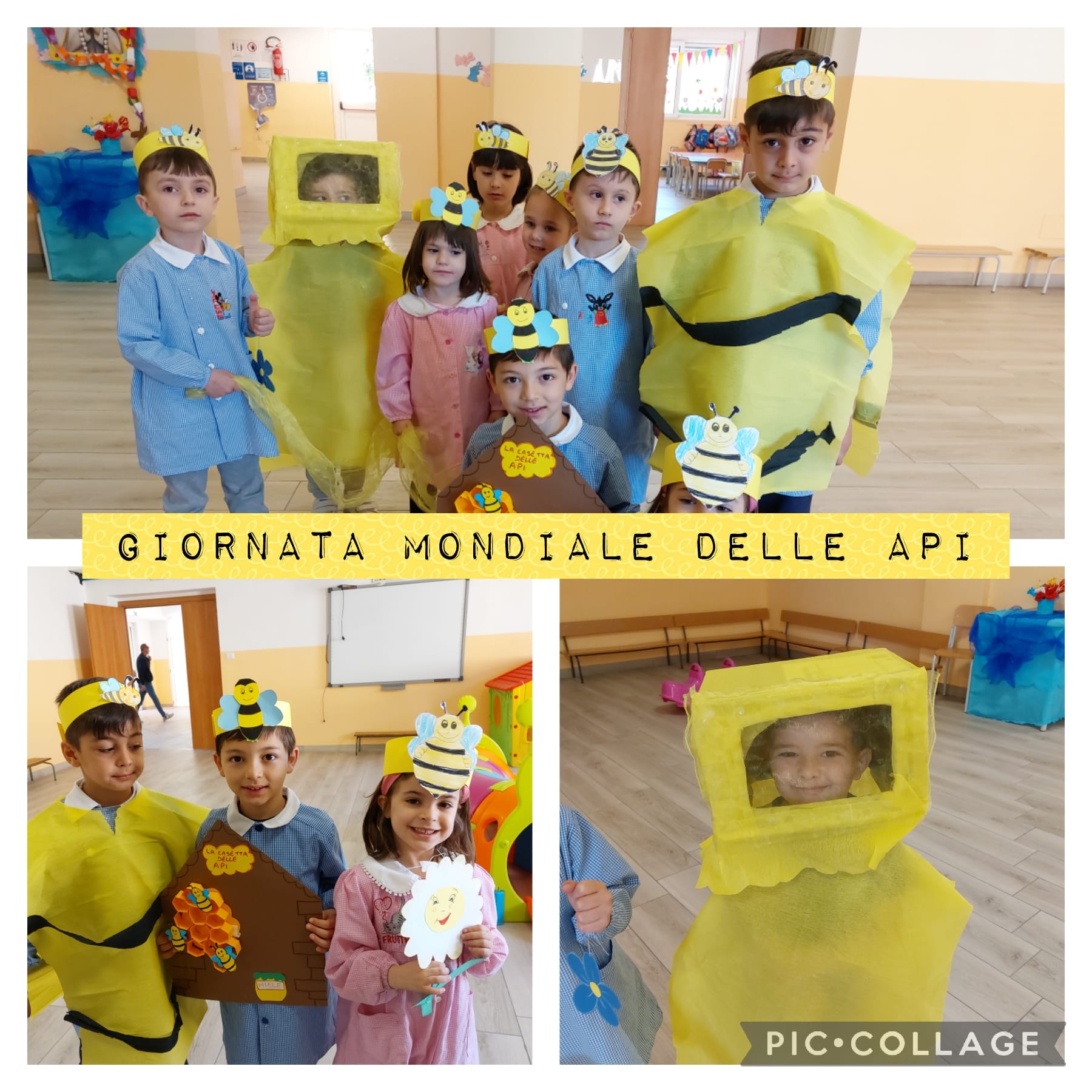 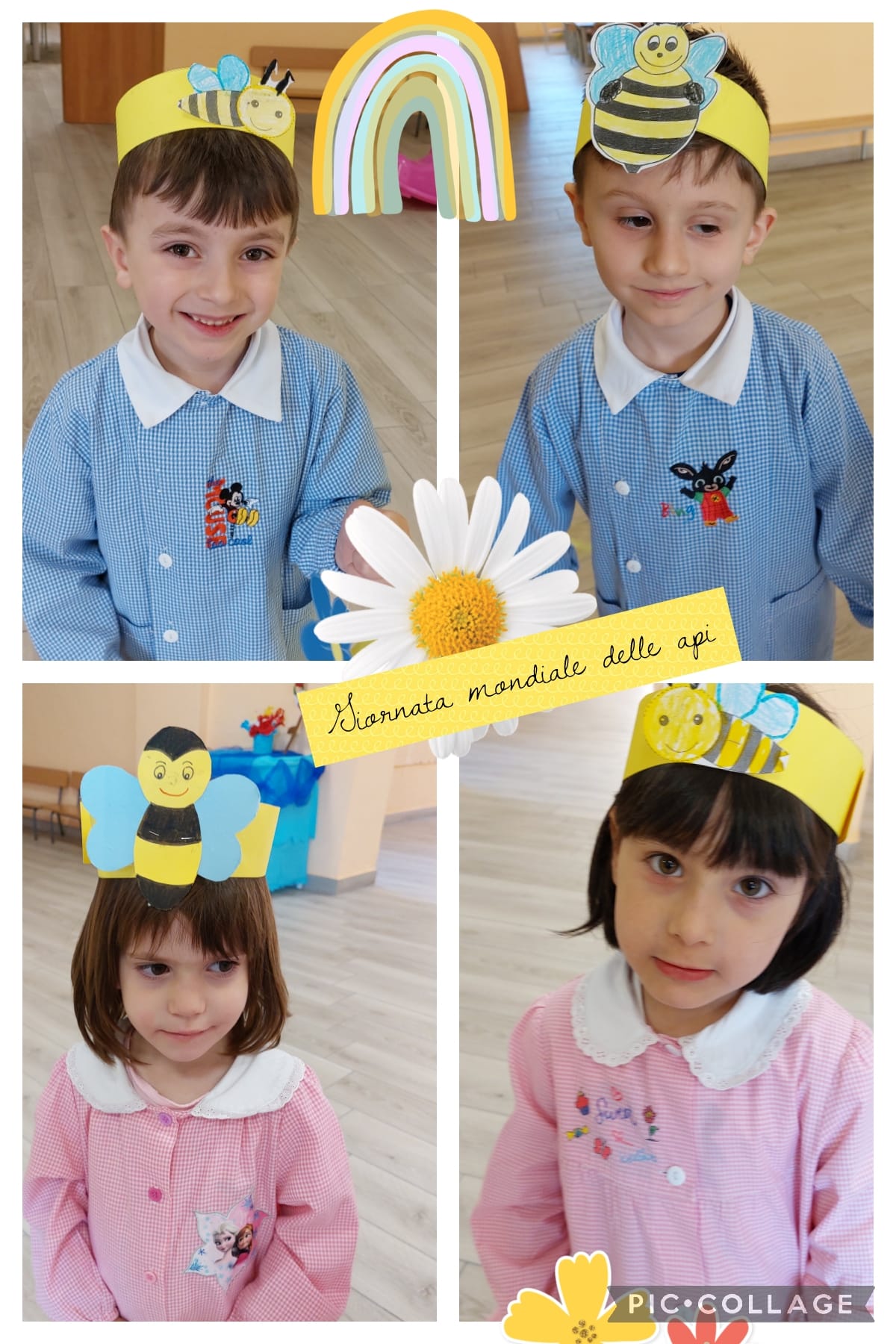 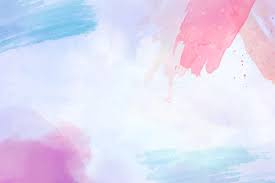 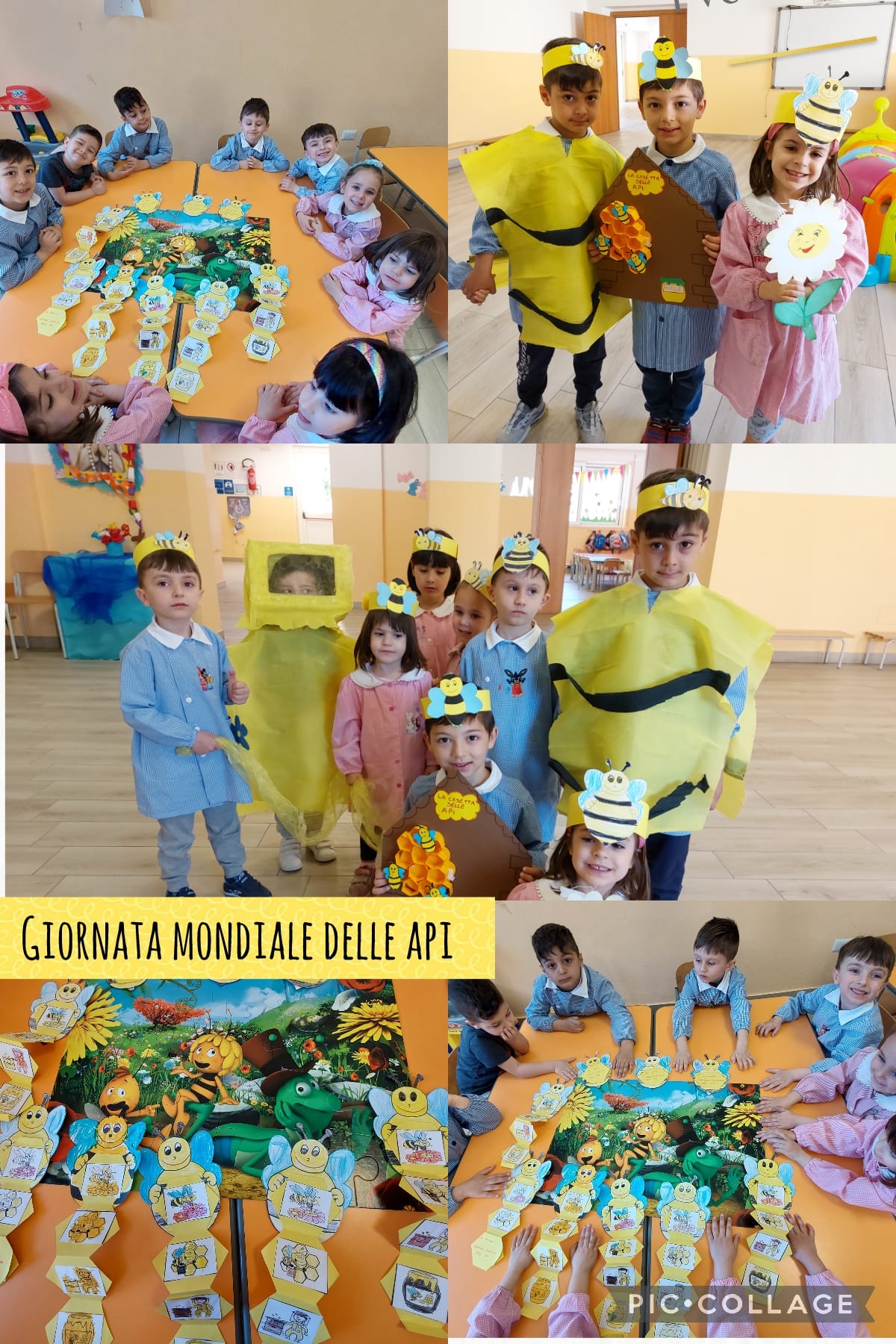 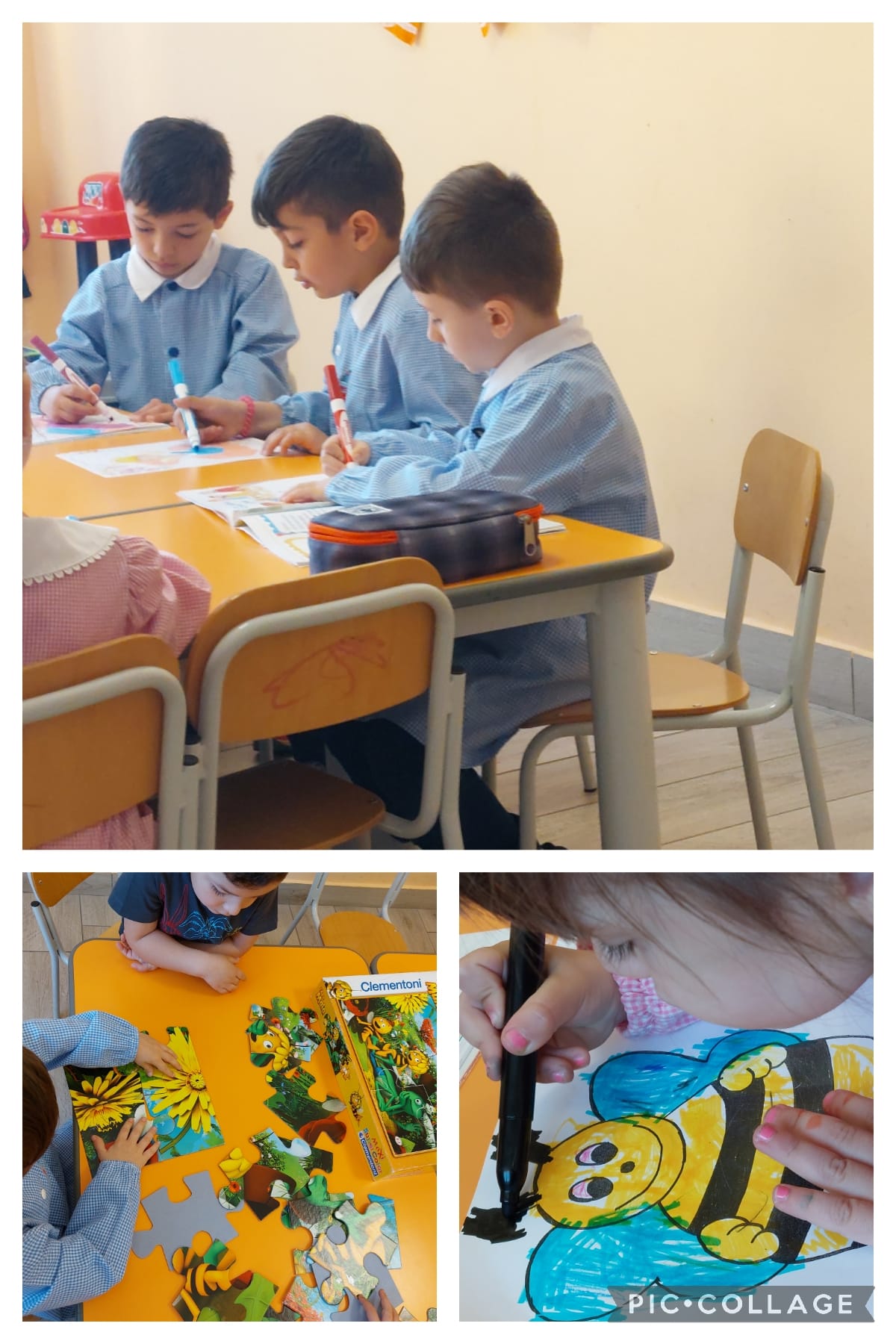 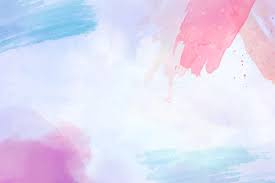 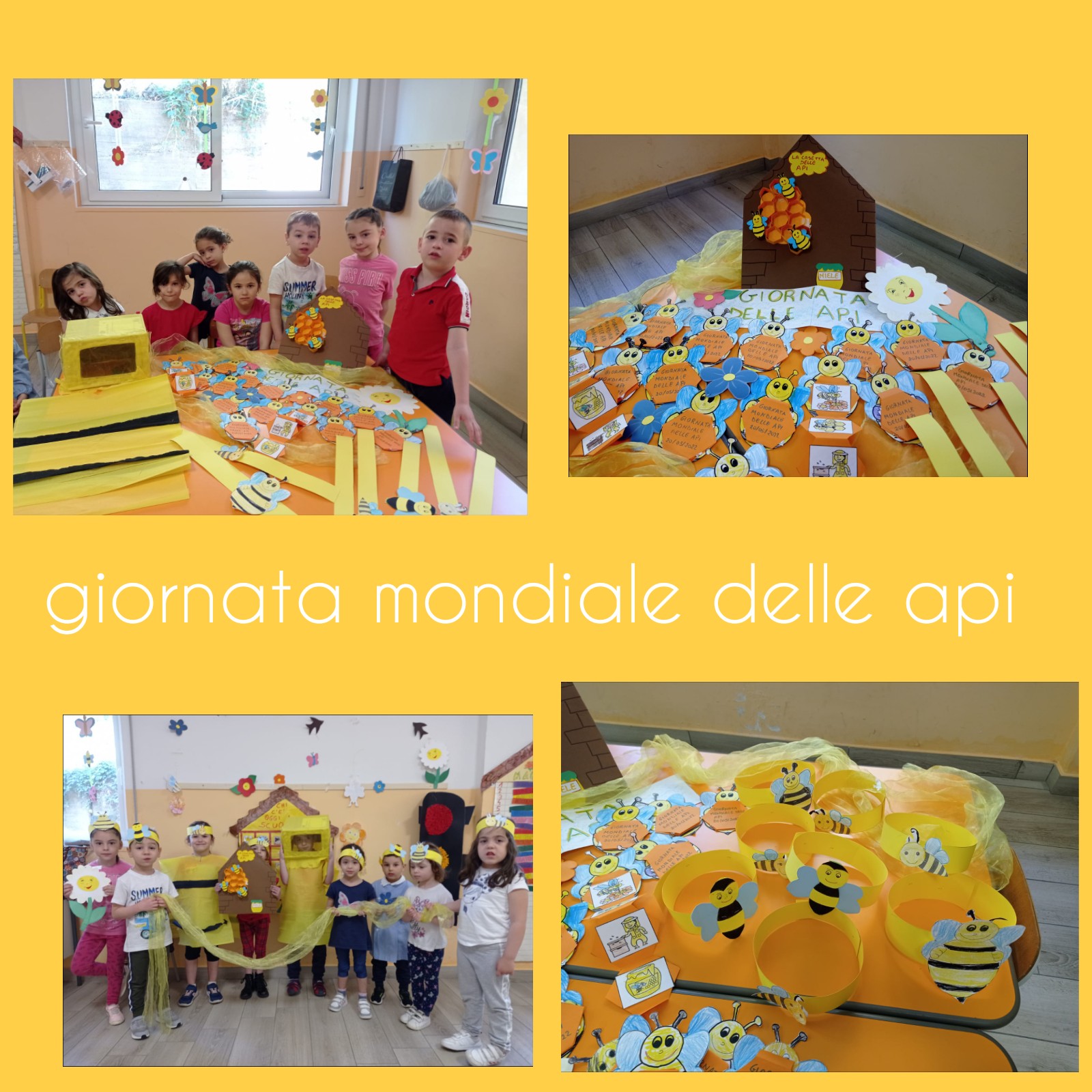 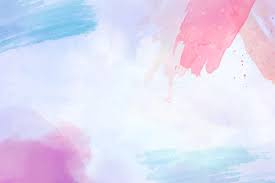 ALTRE ATTIVITA’
DIVERTENTI
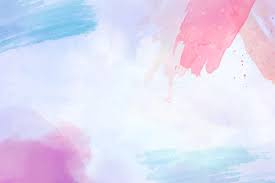 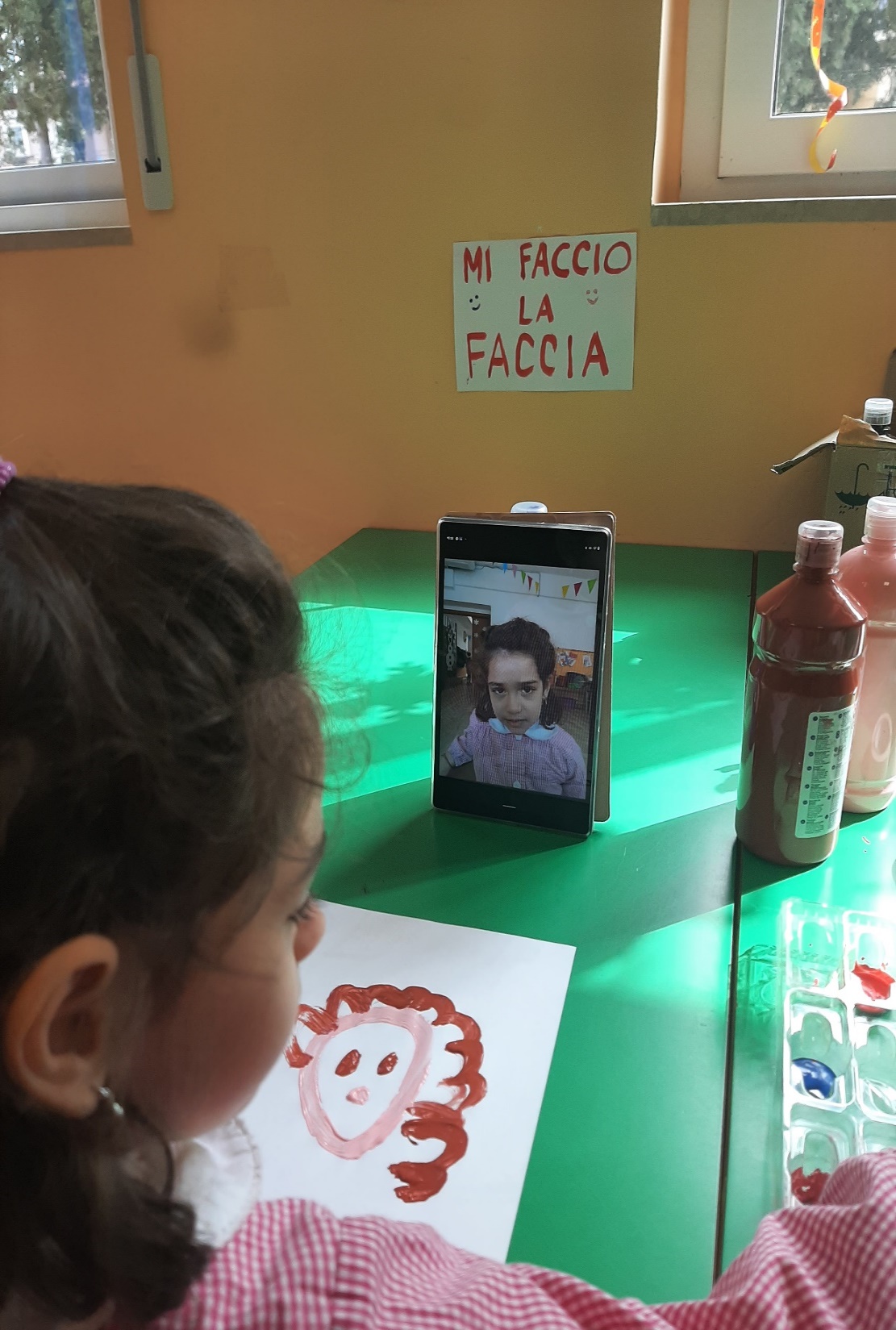 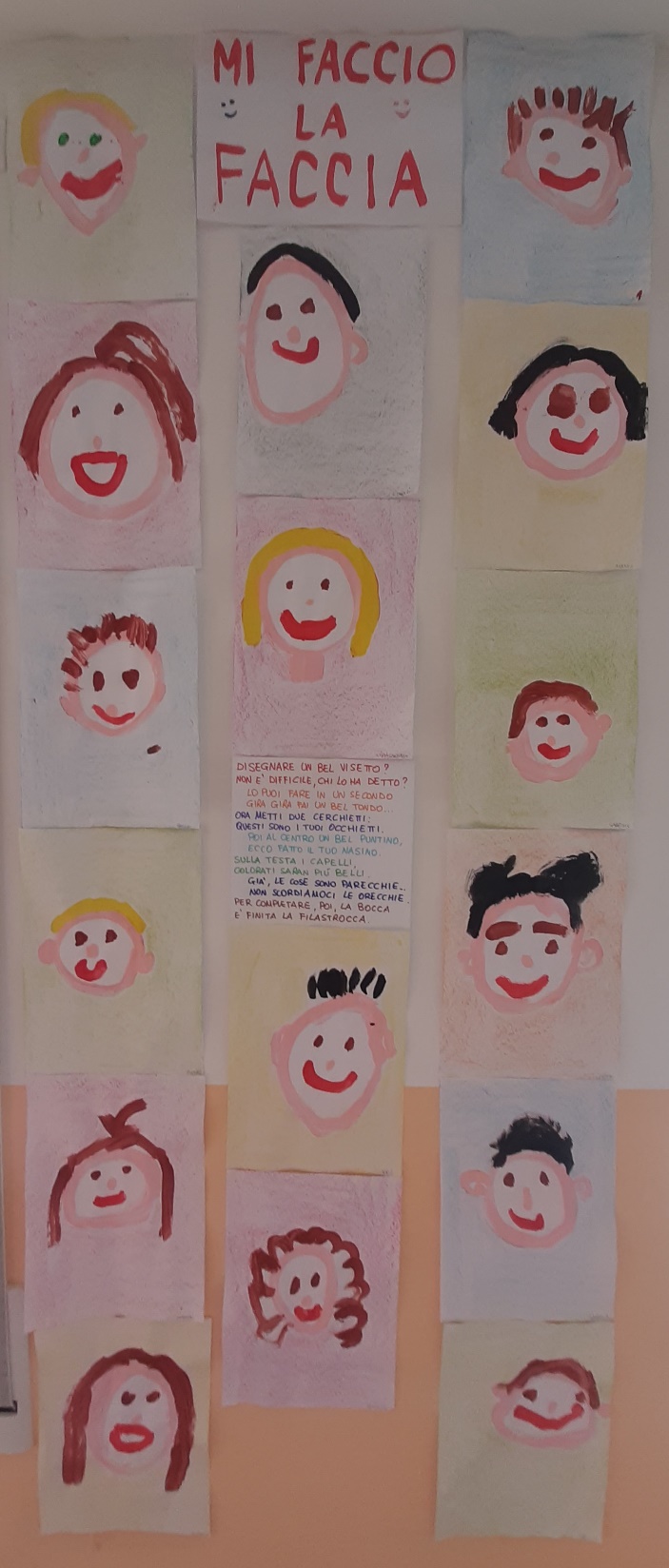 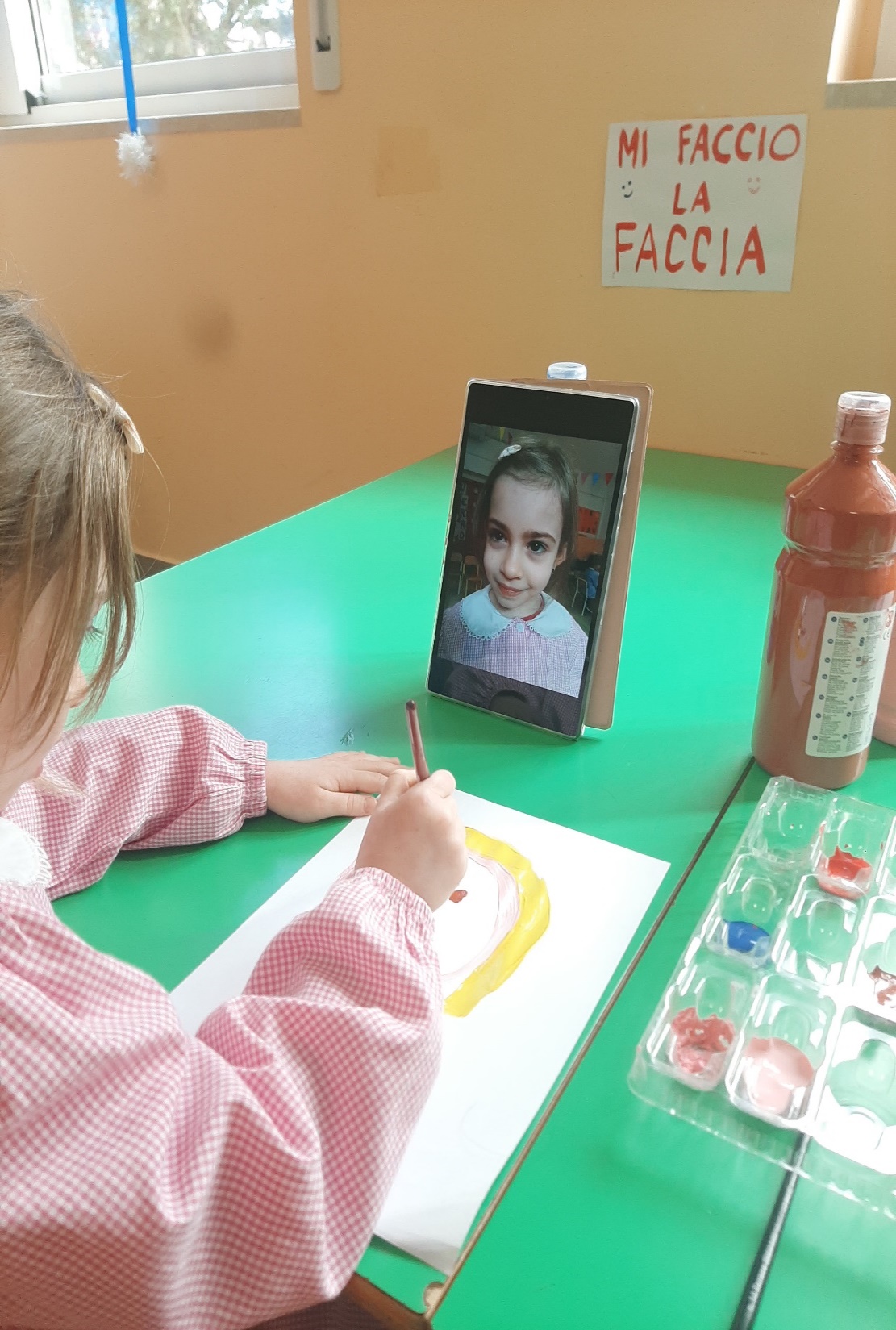 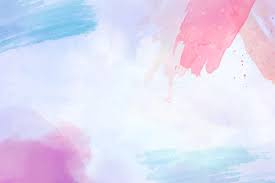 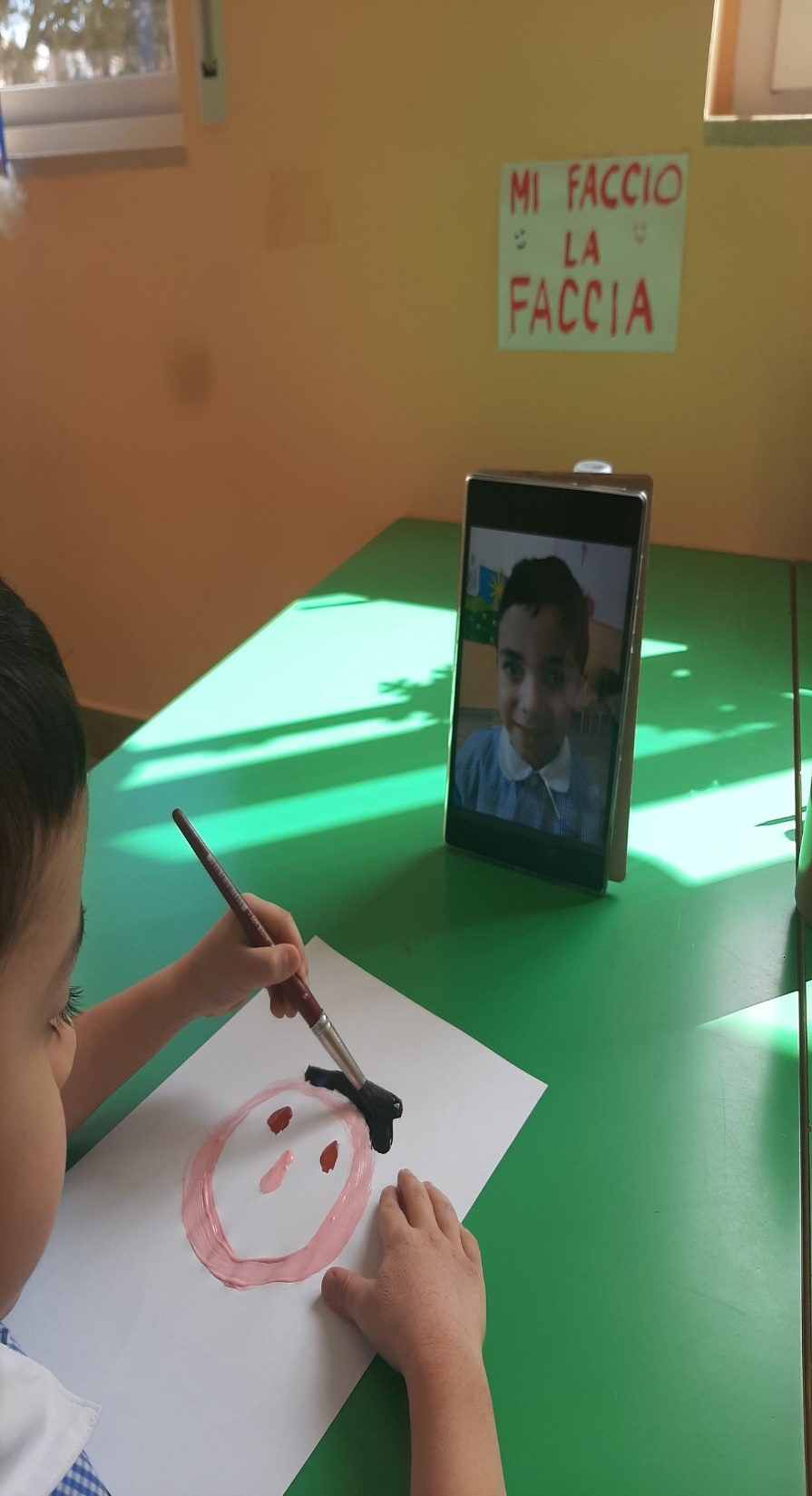 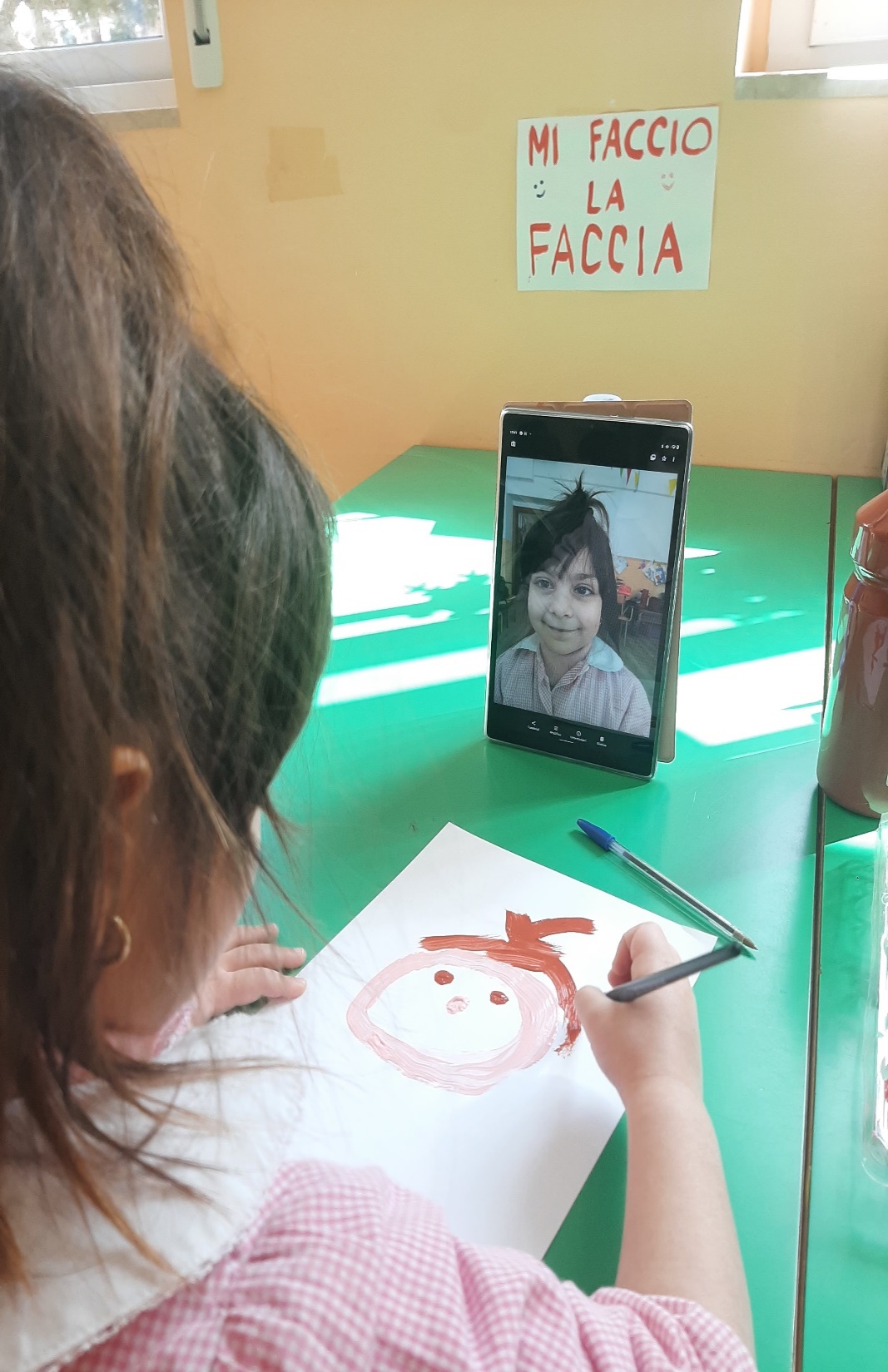 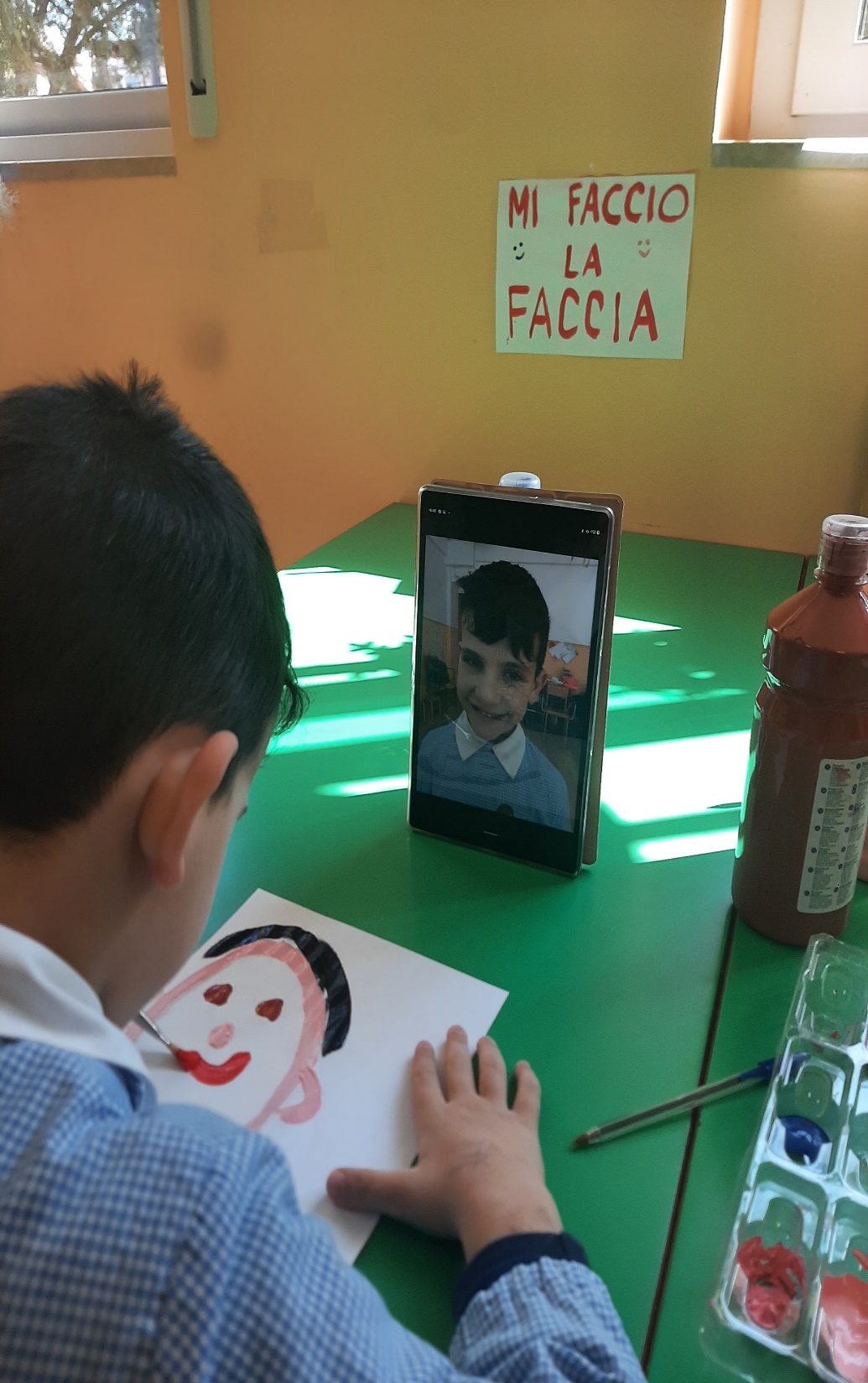 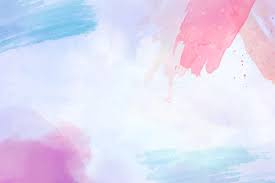 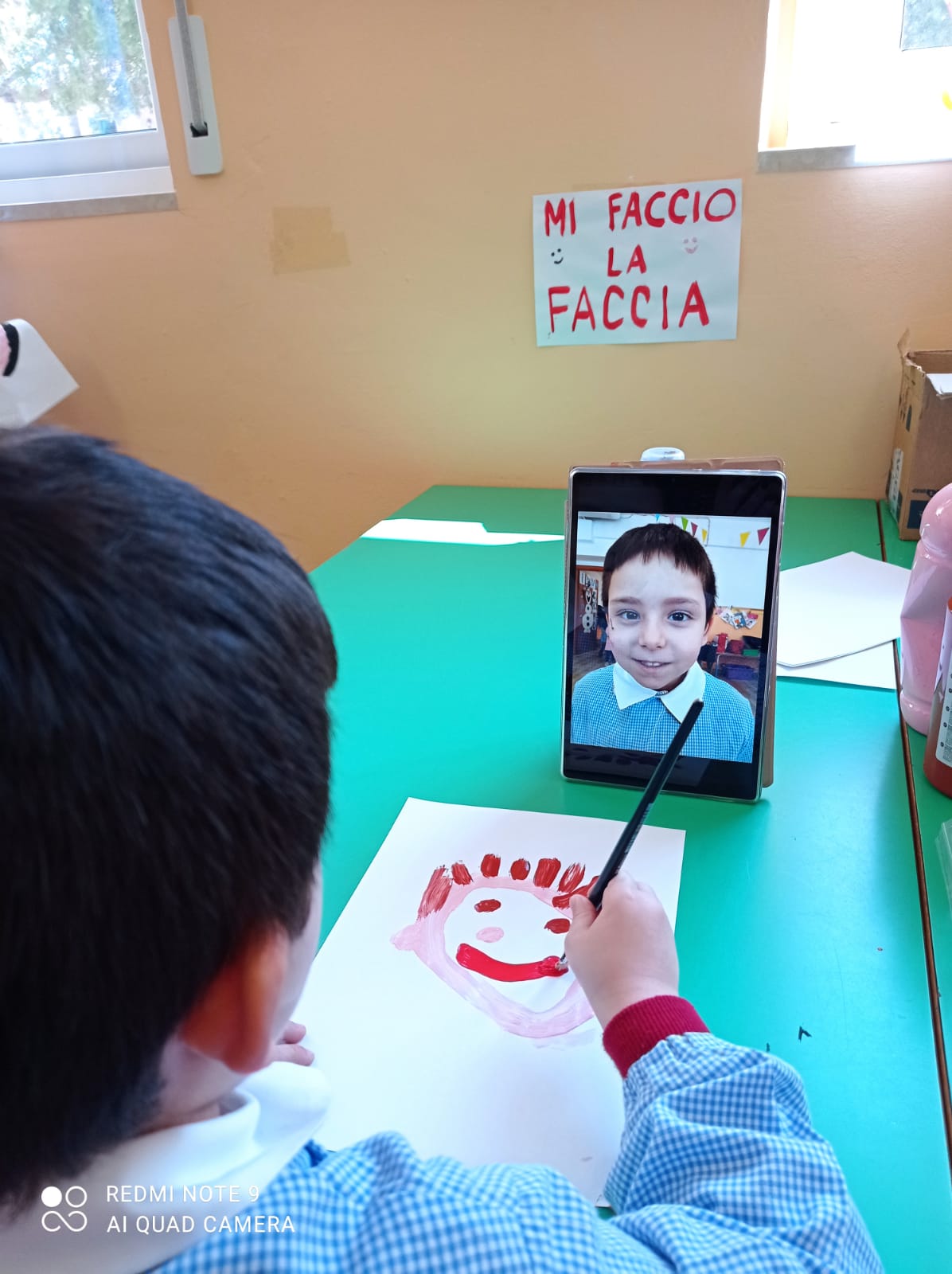 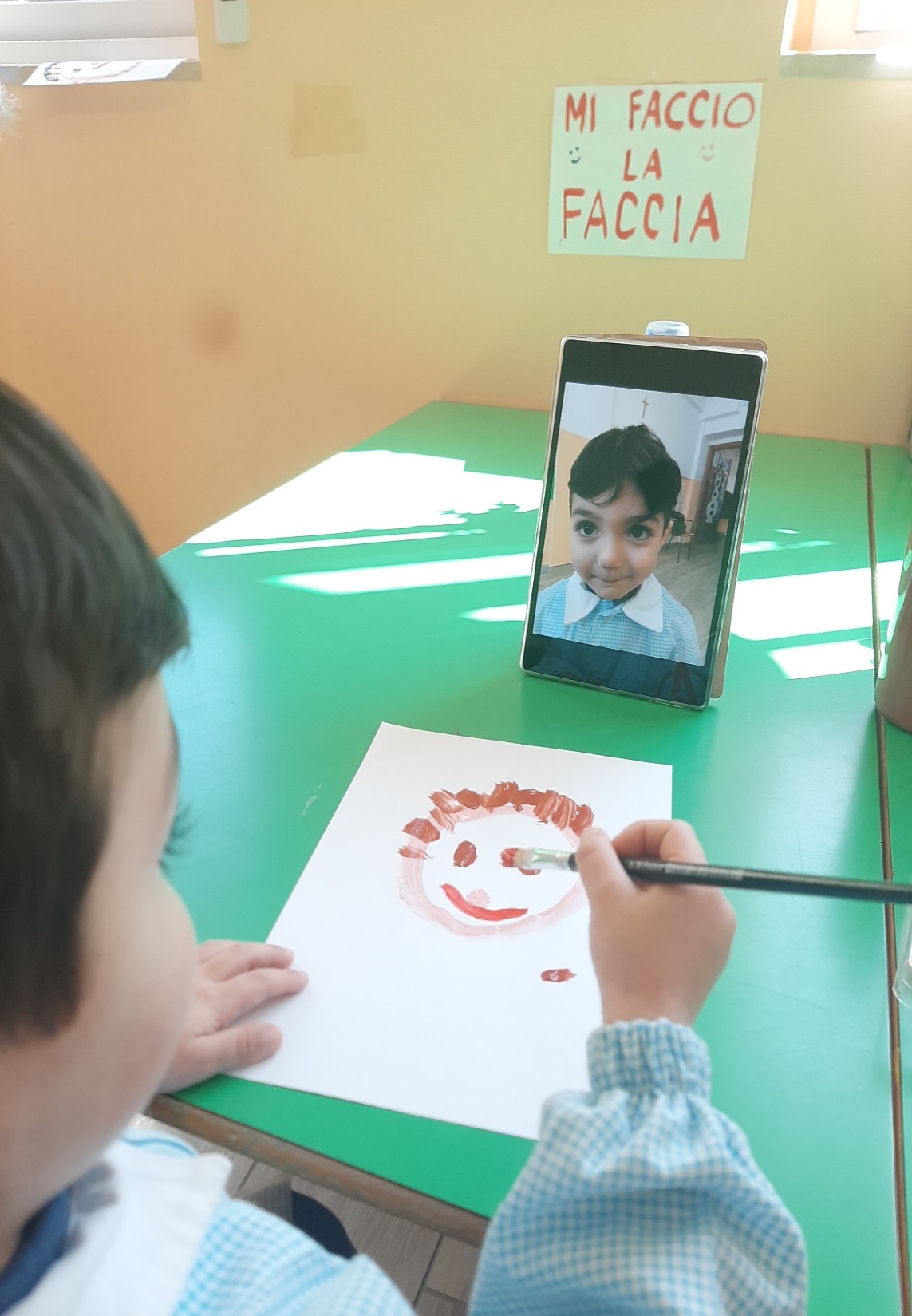 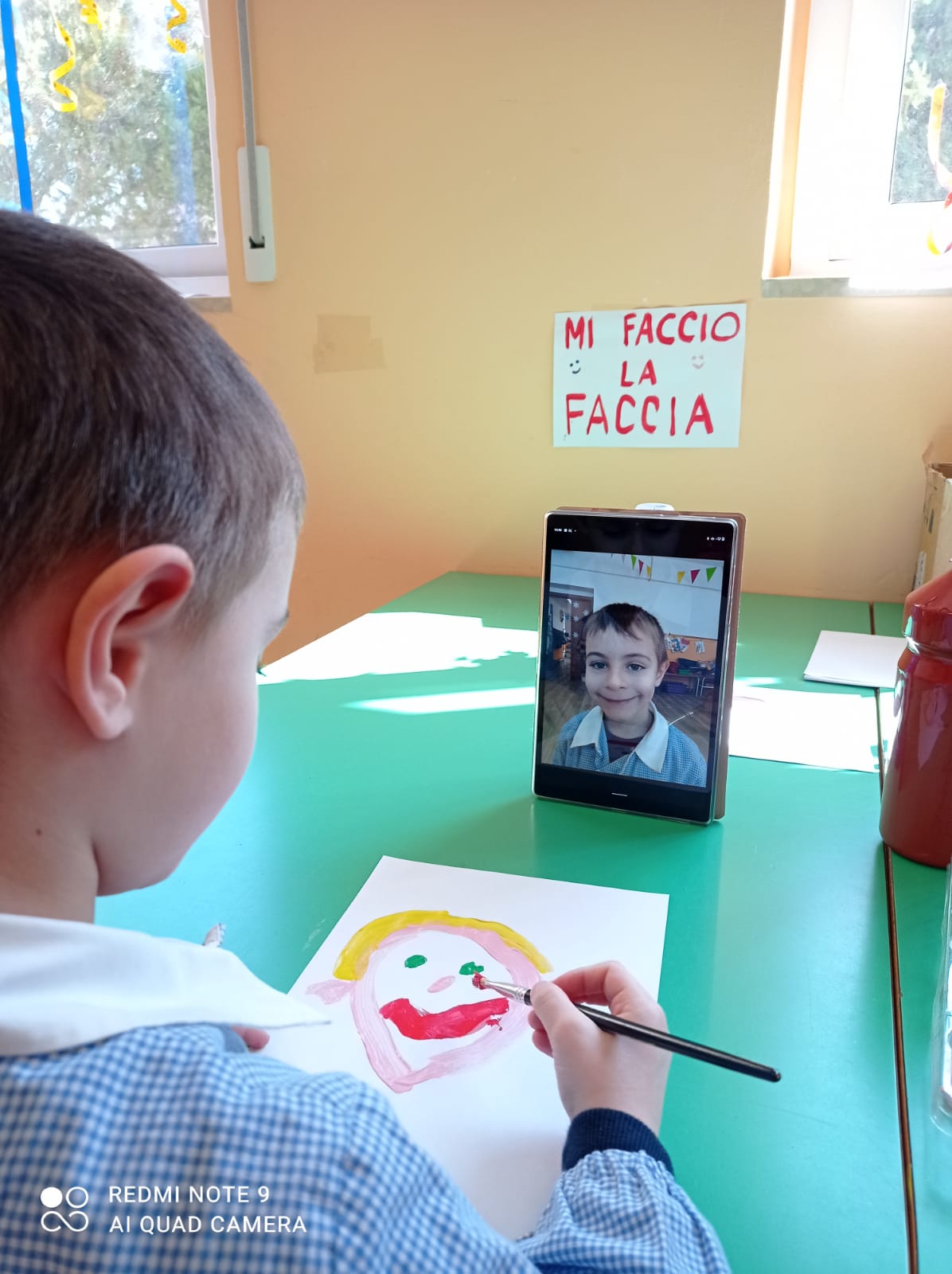 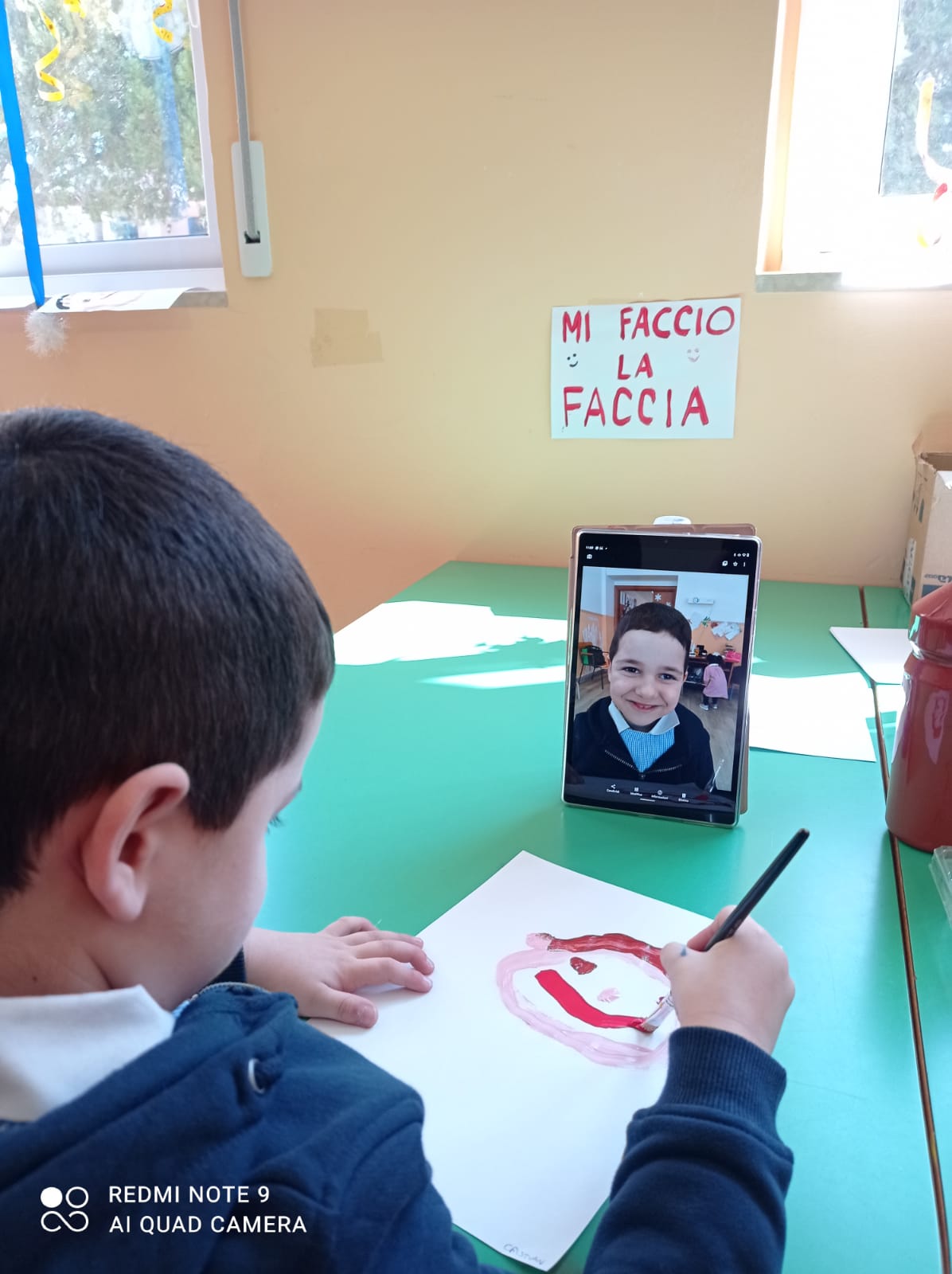 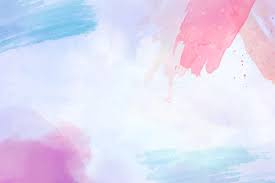 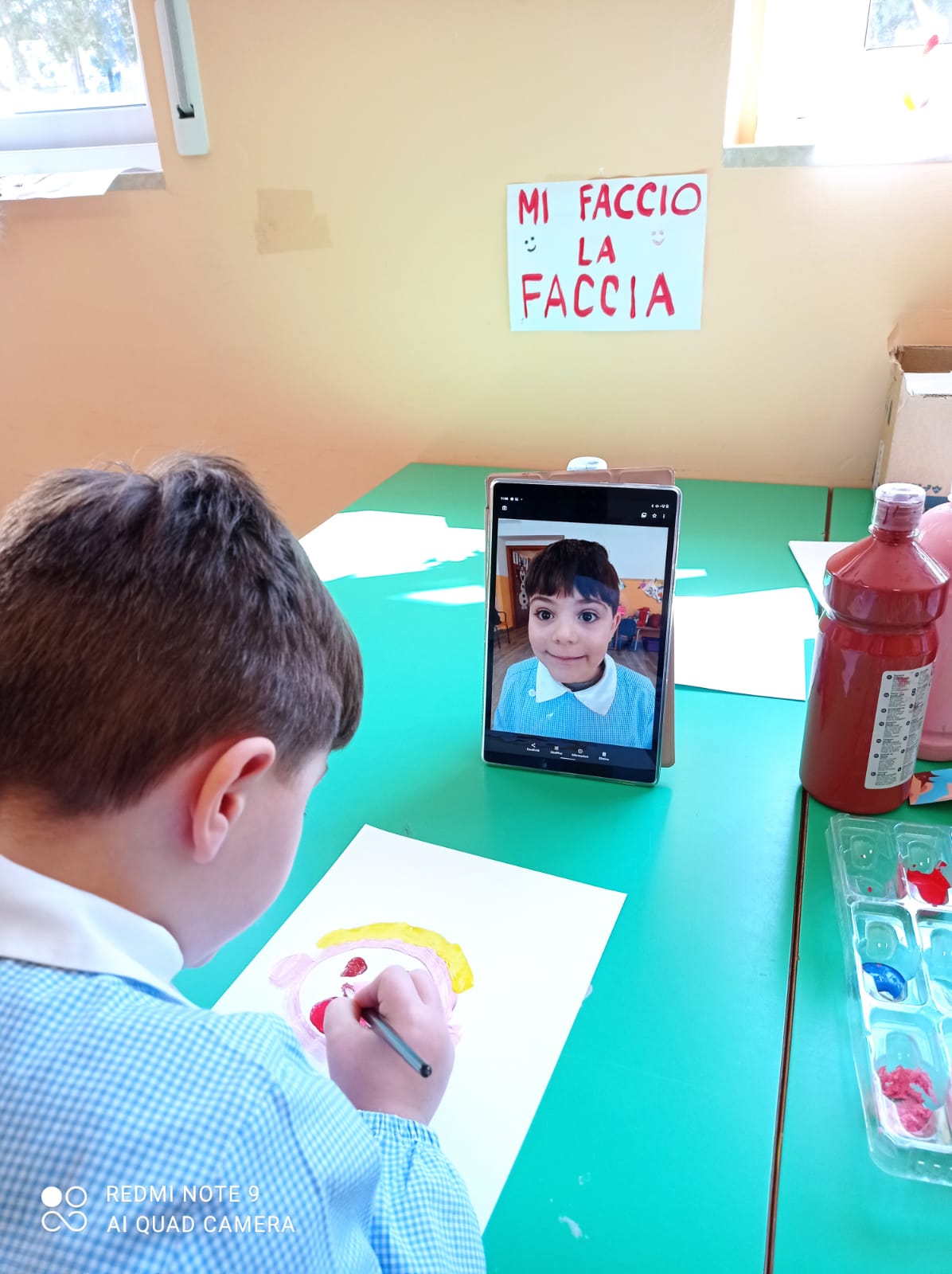 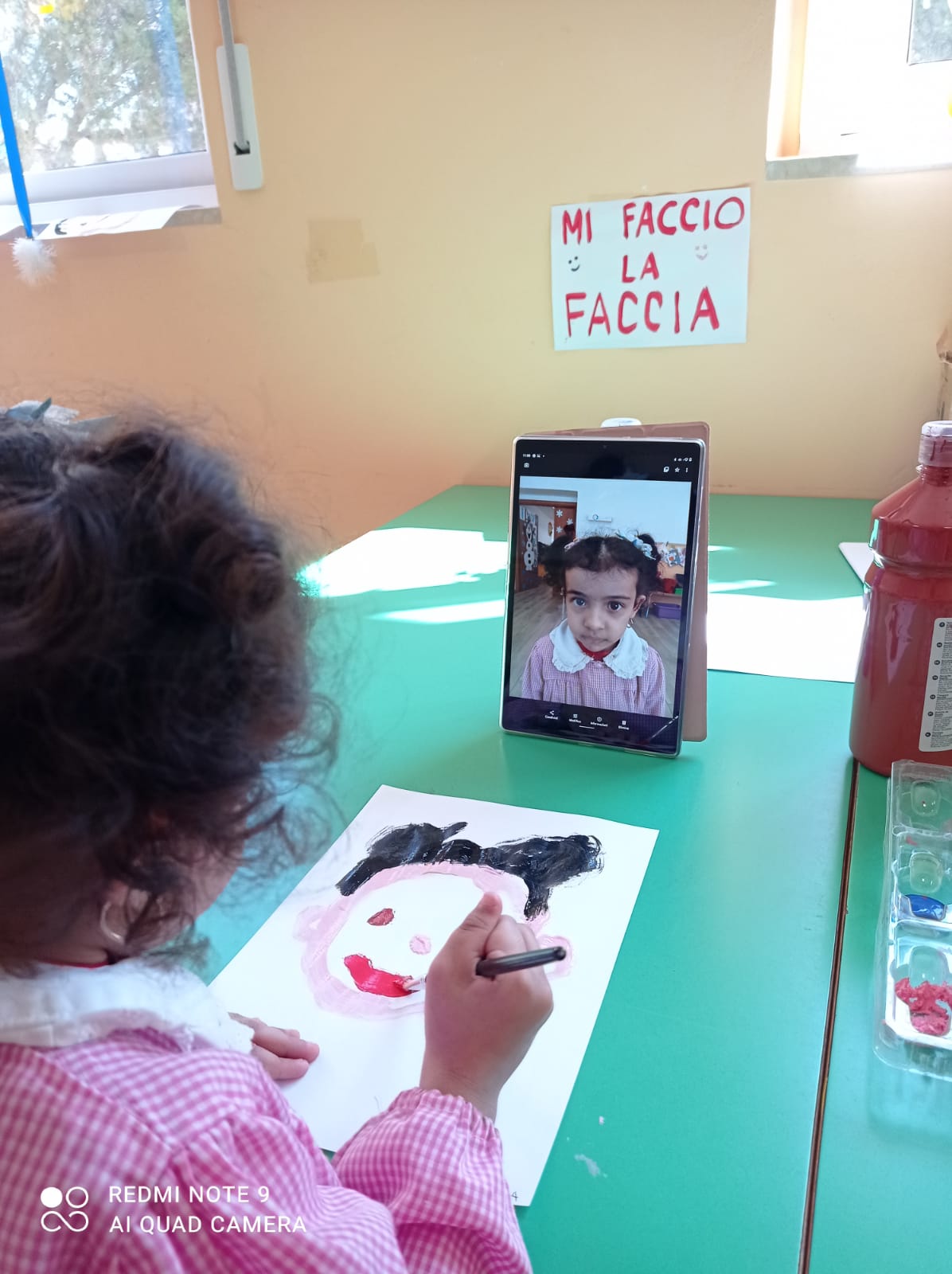 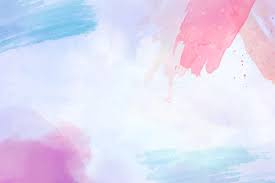 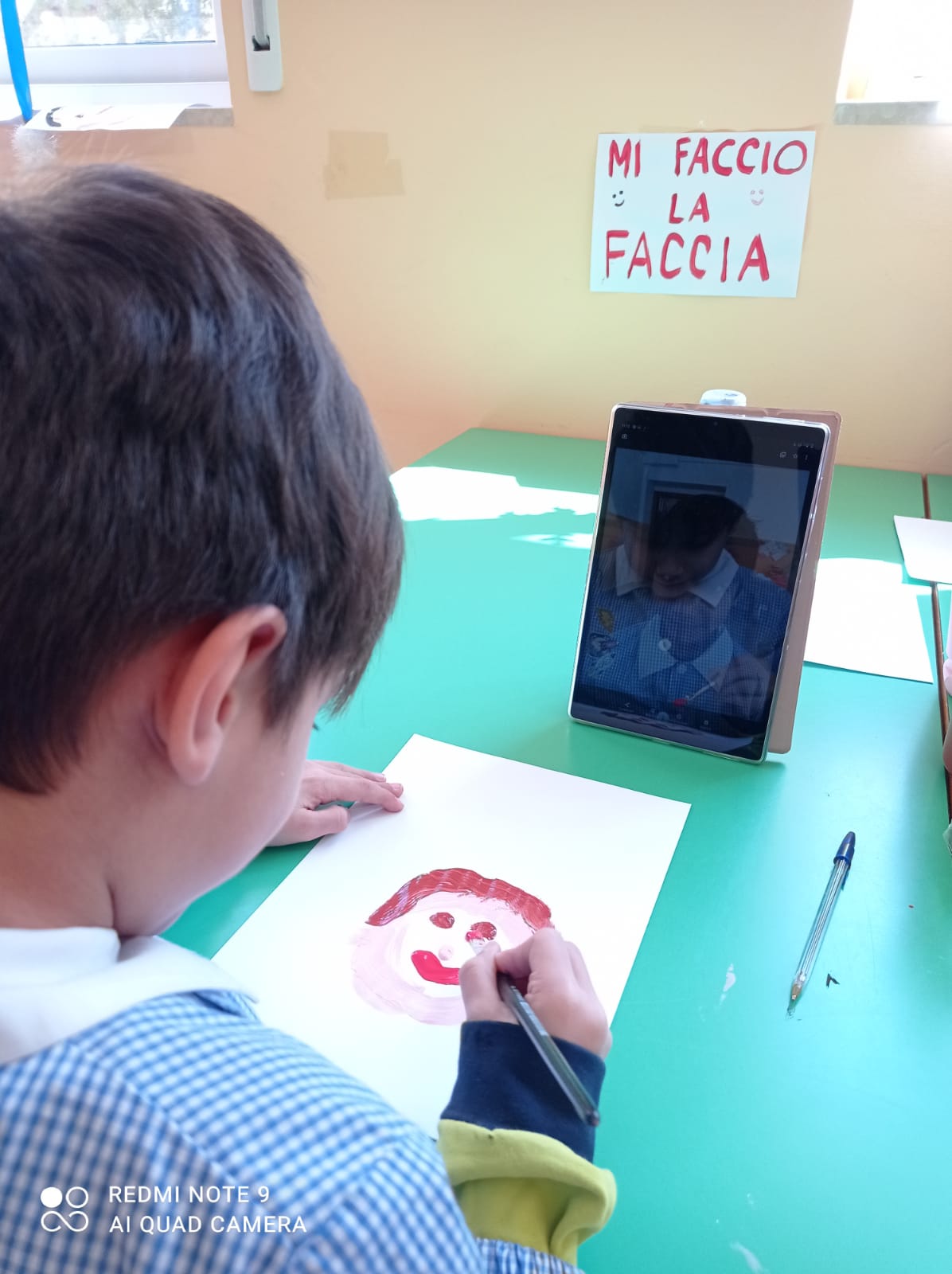 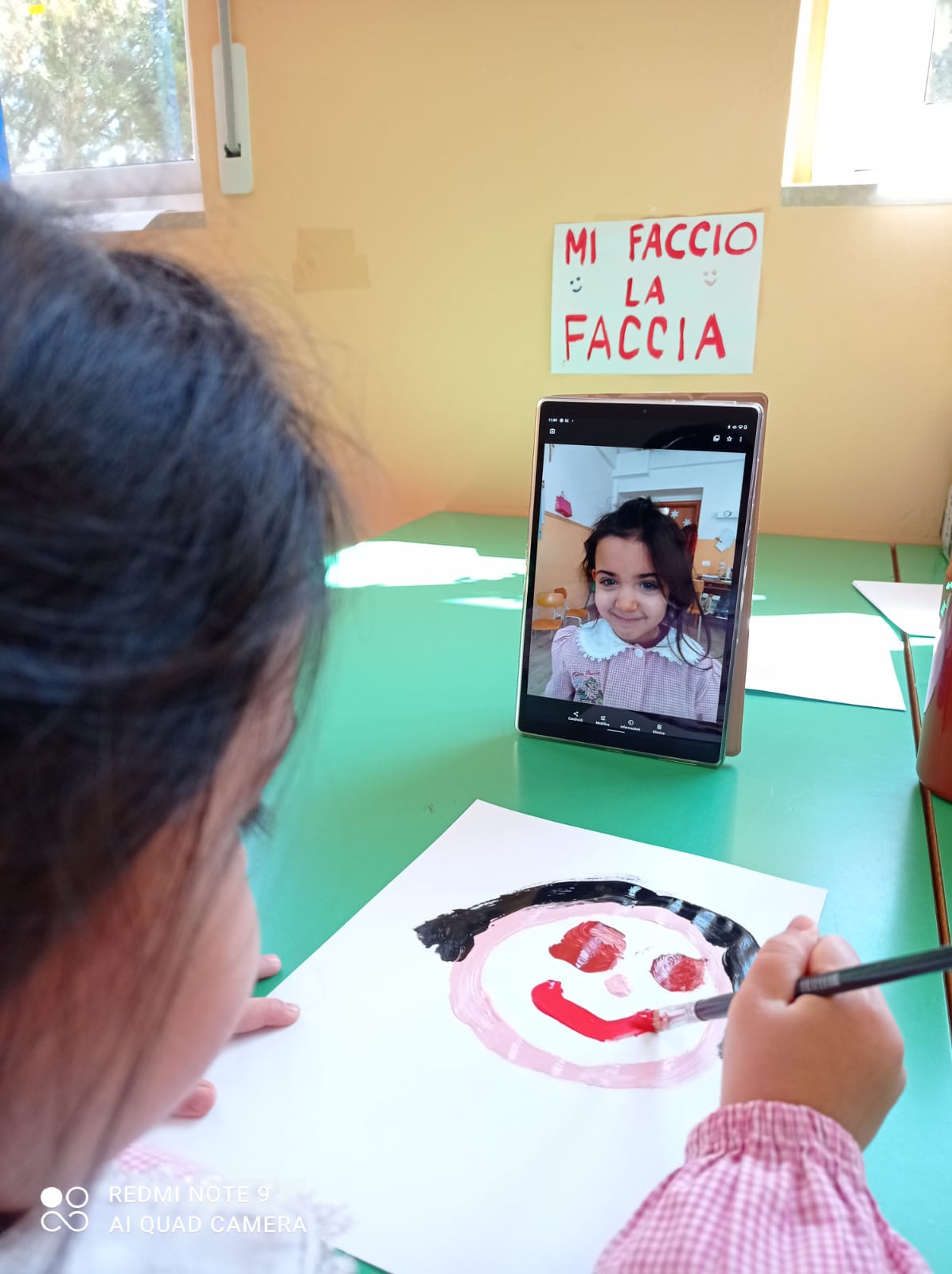 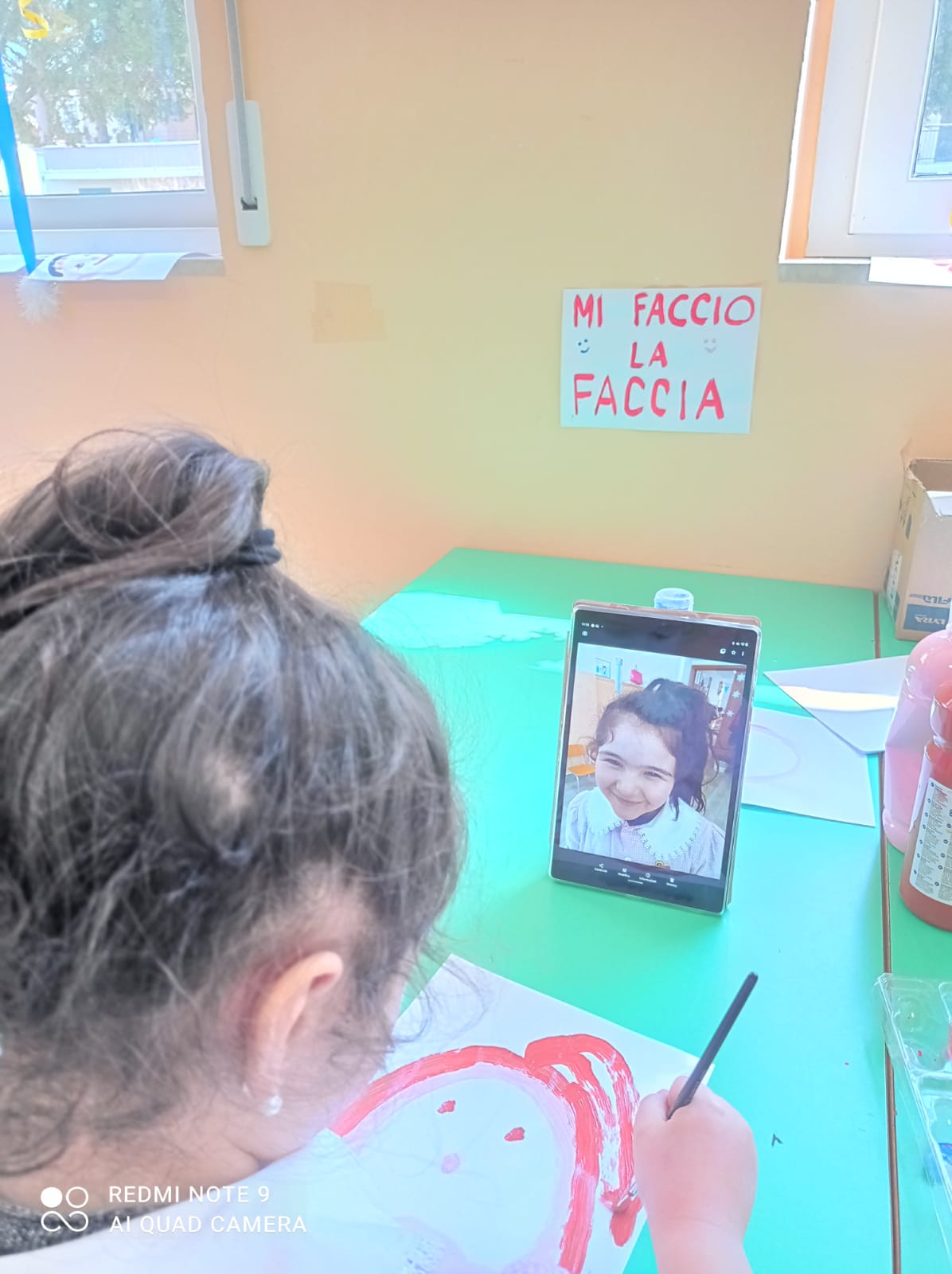 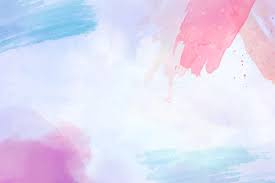 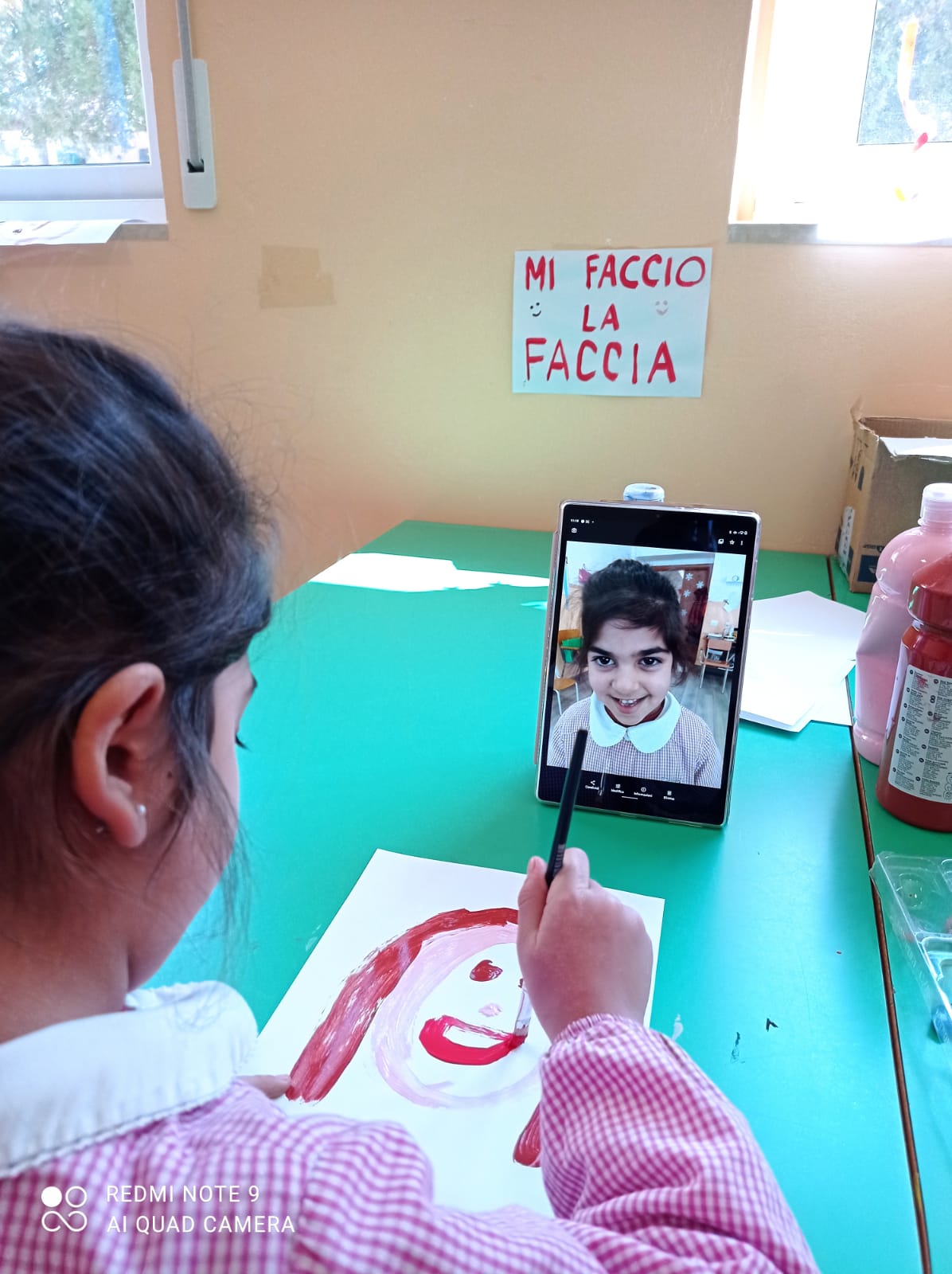 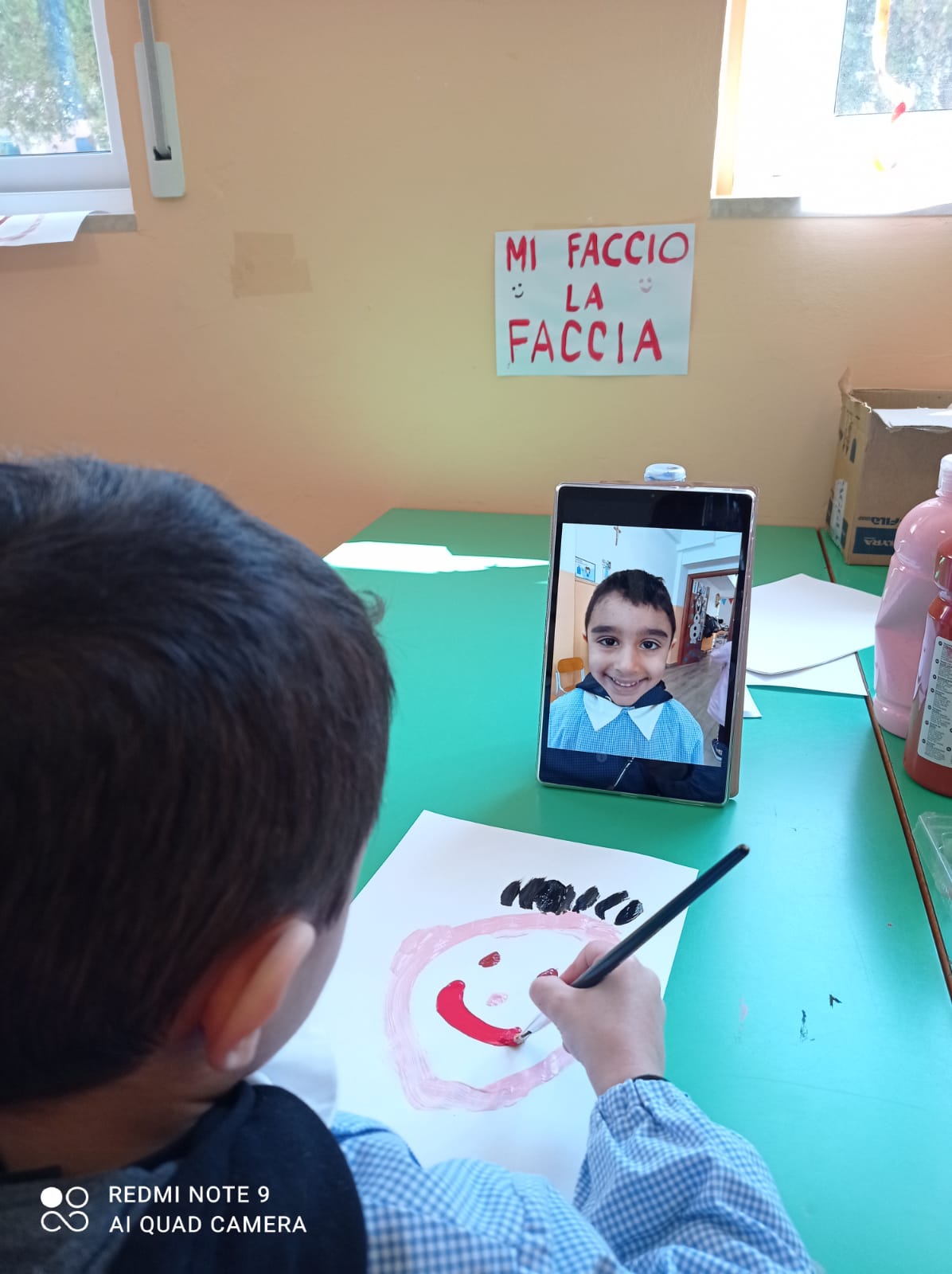 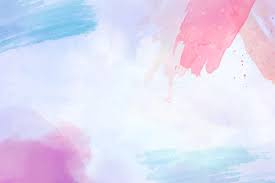 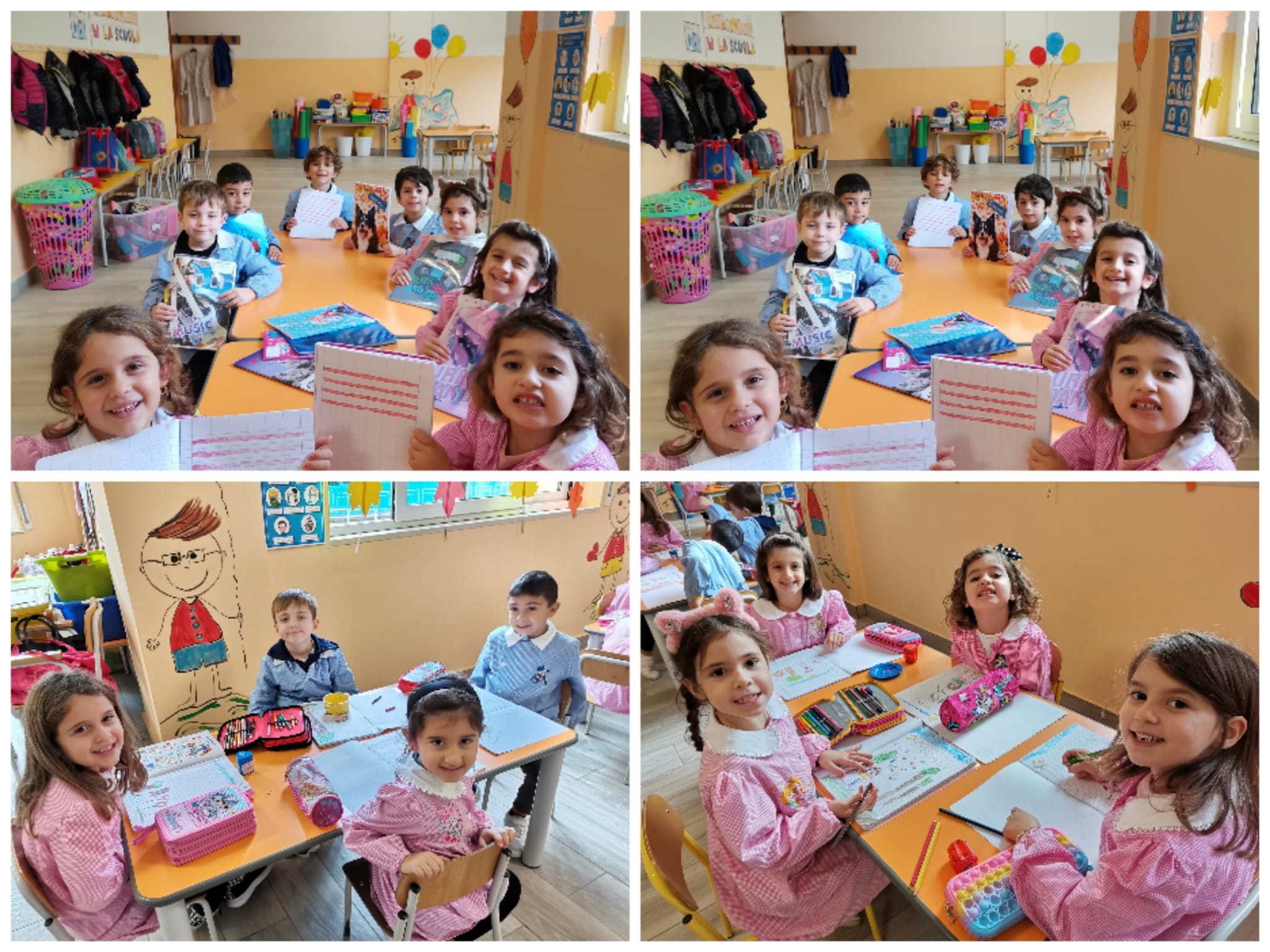 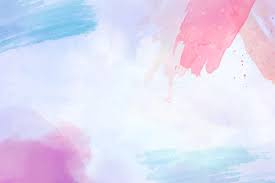 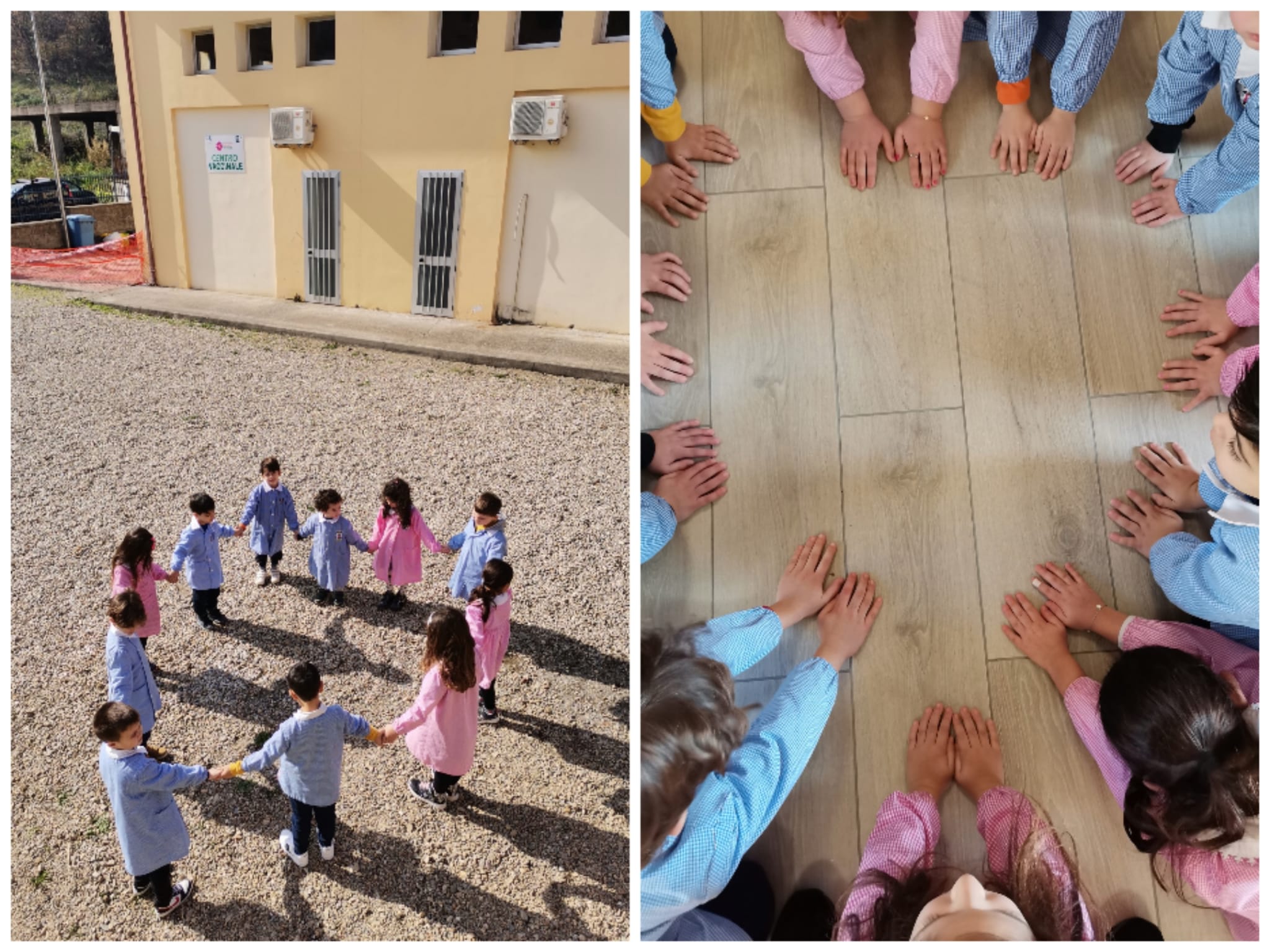 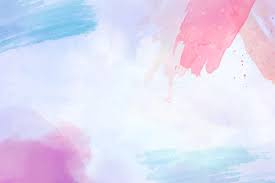 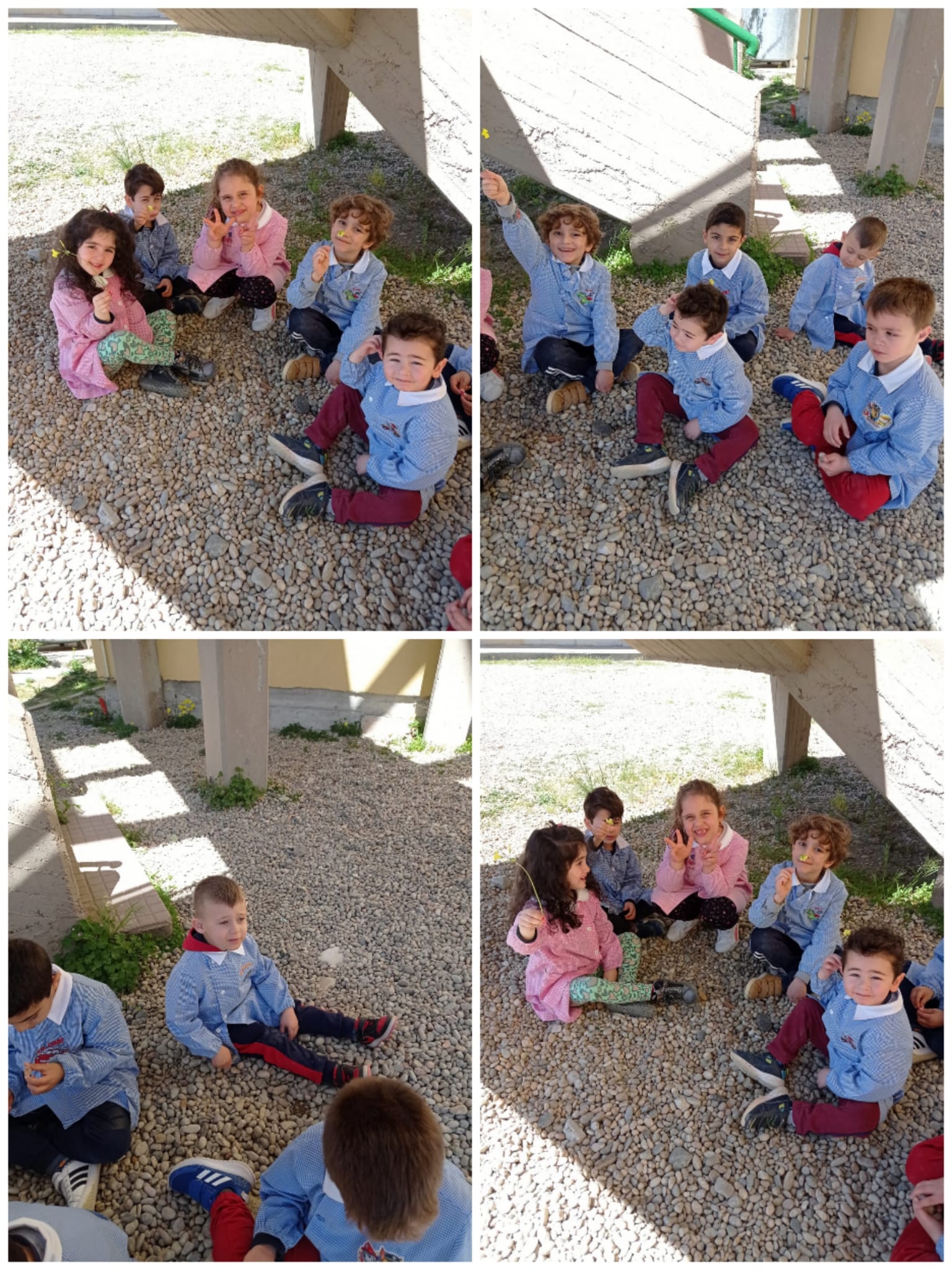 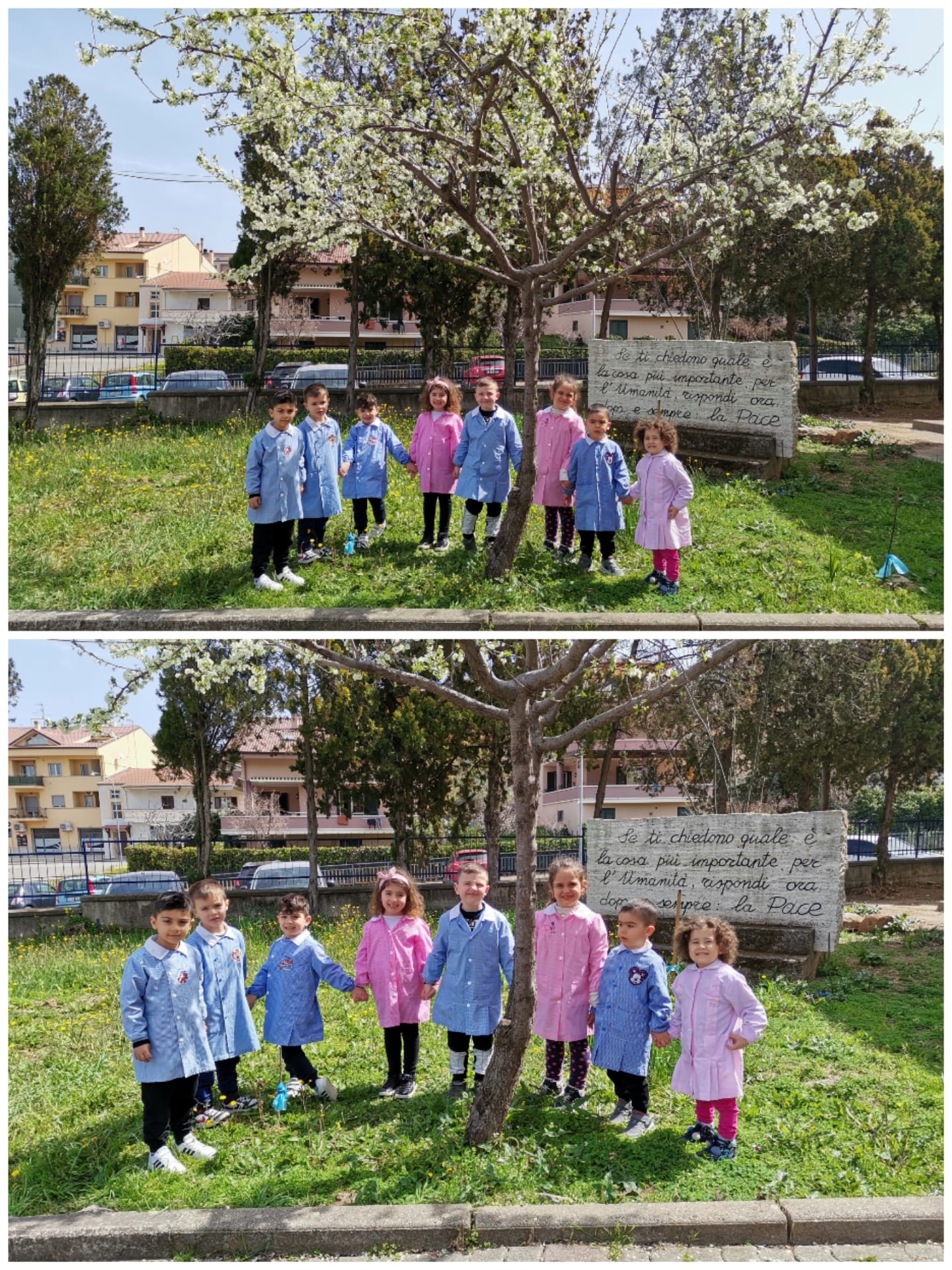 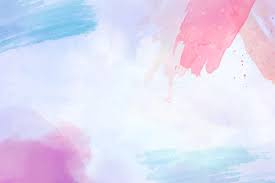 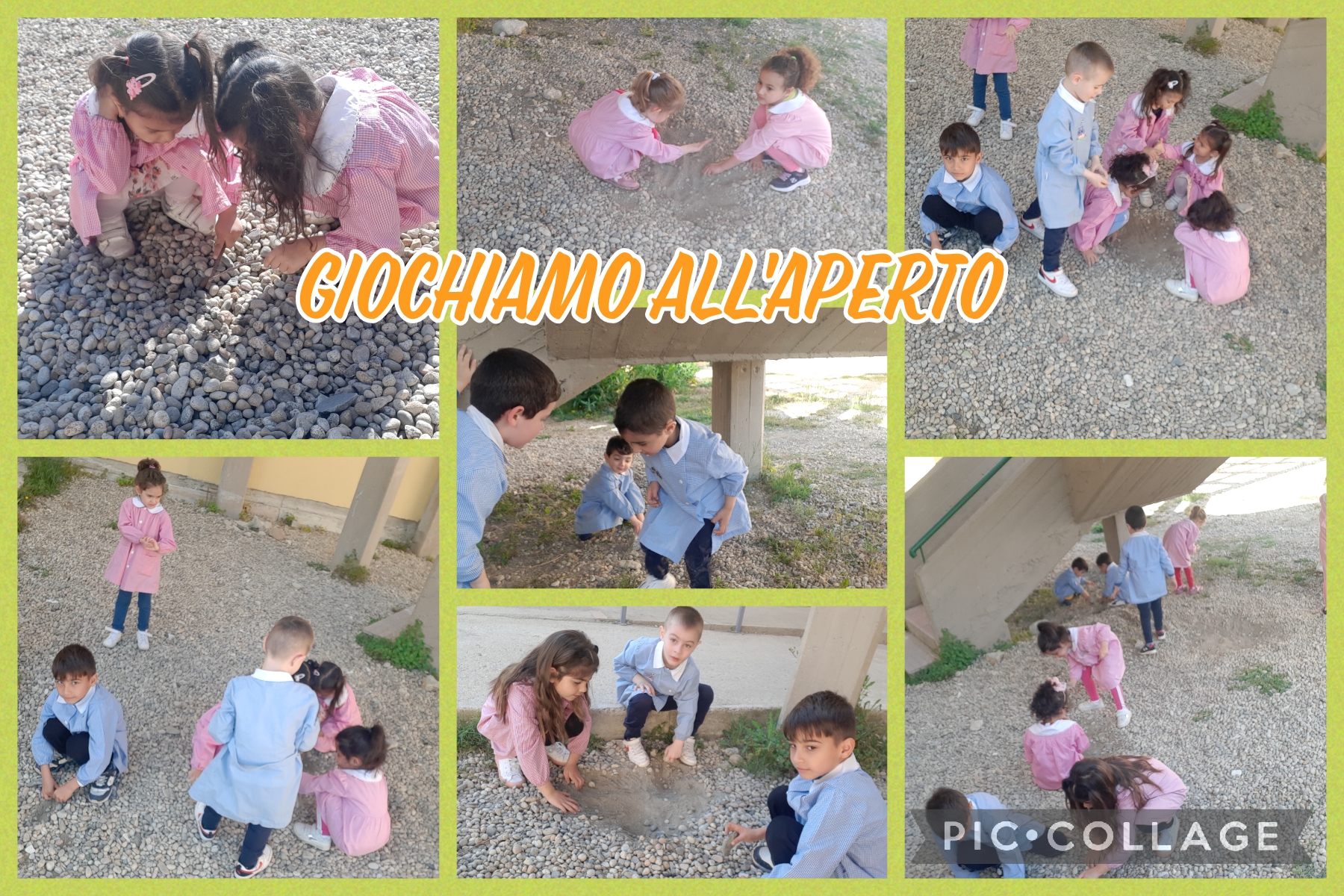 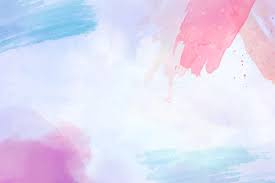 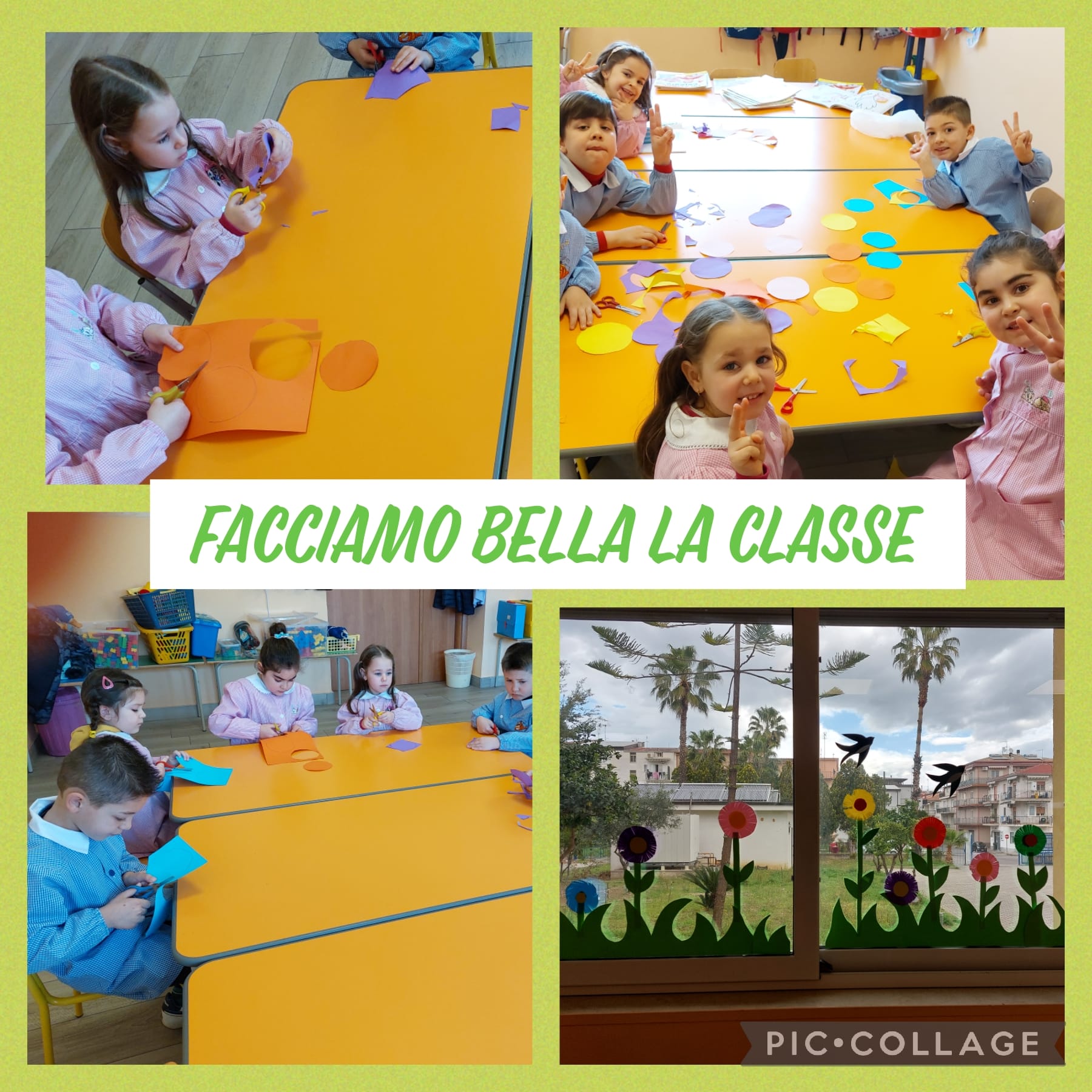 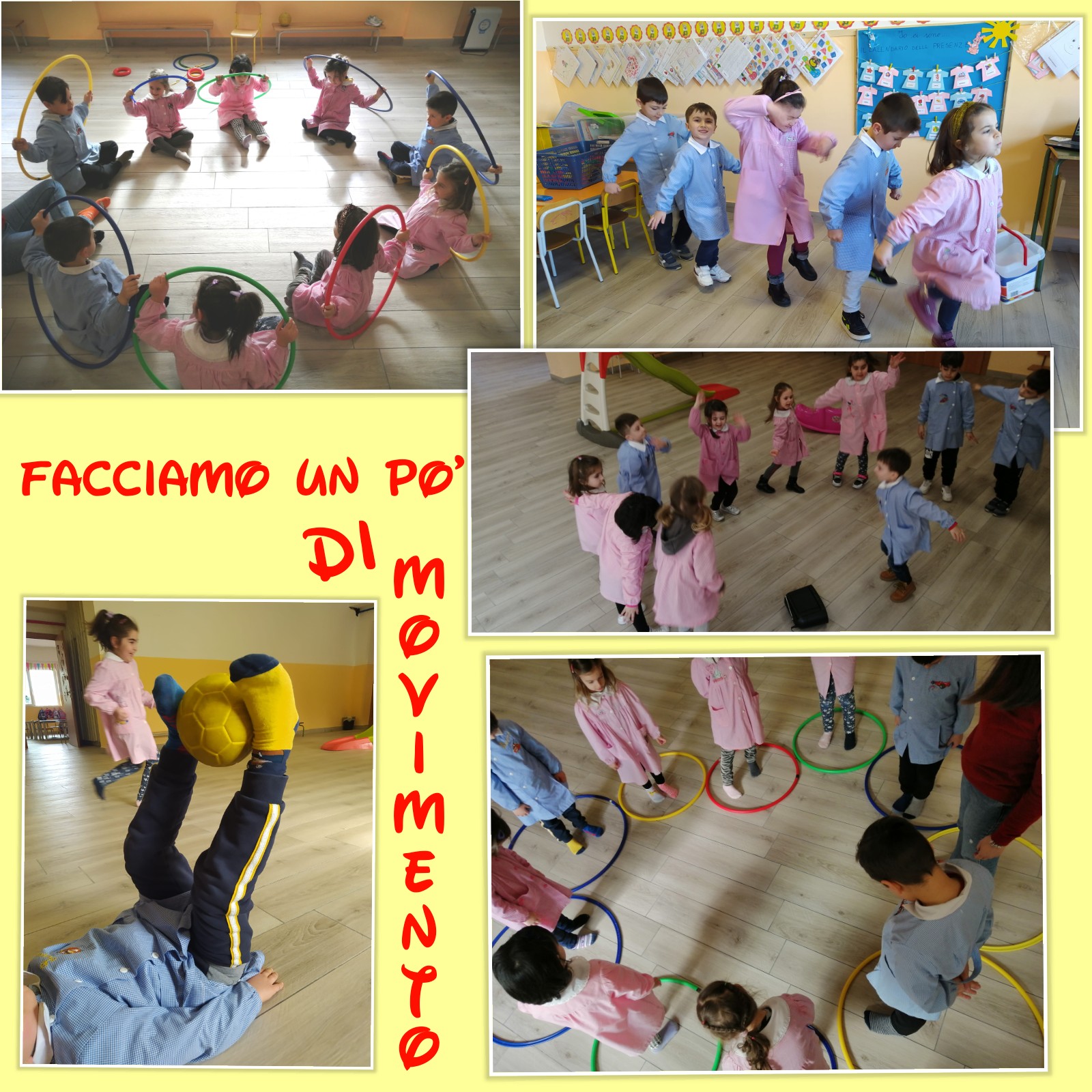 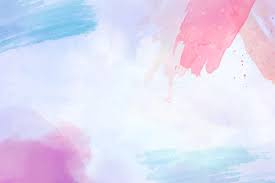 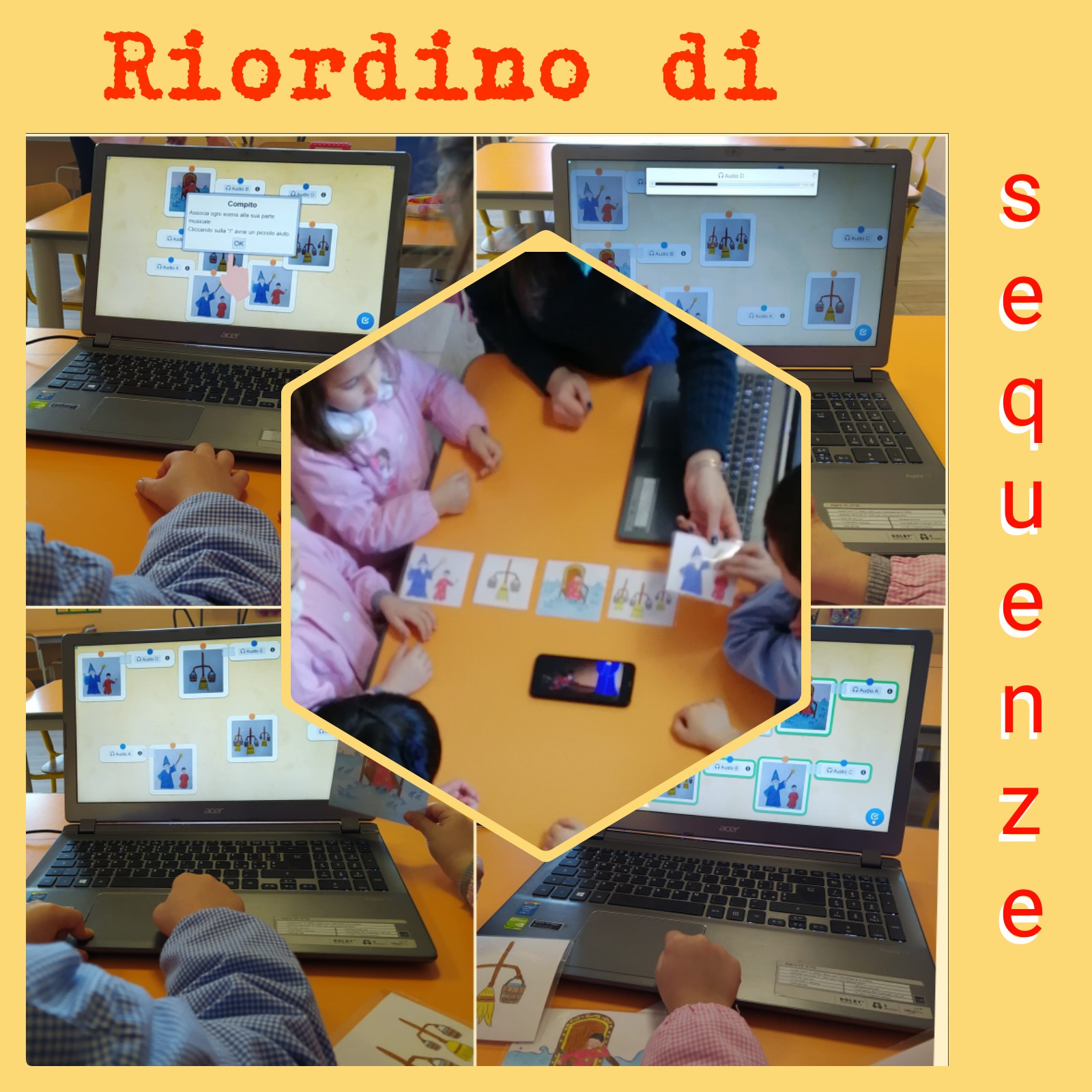 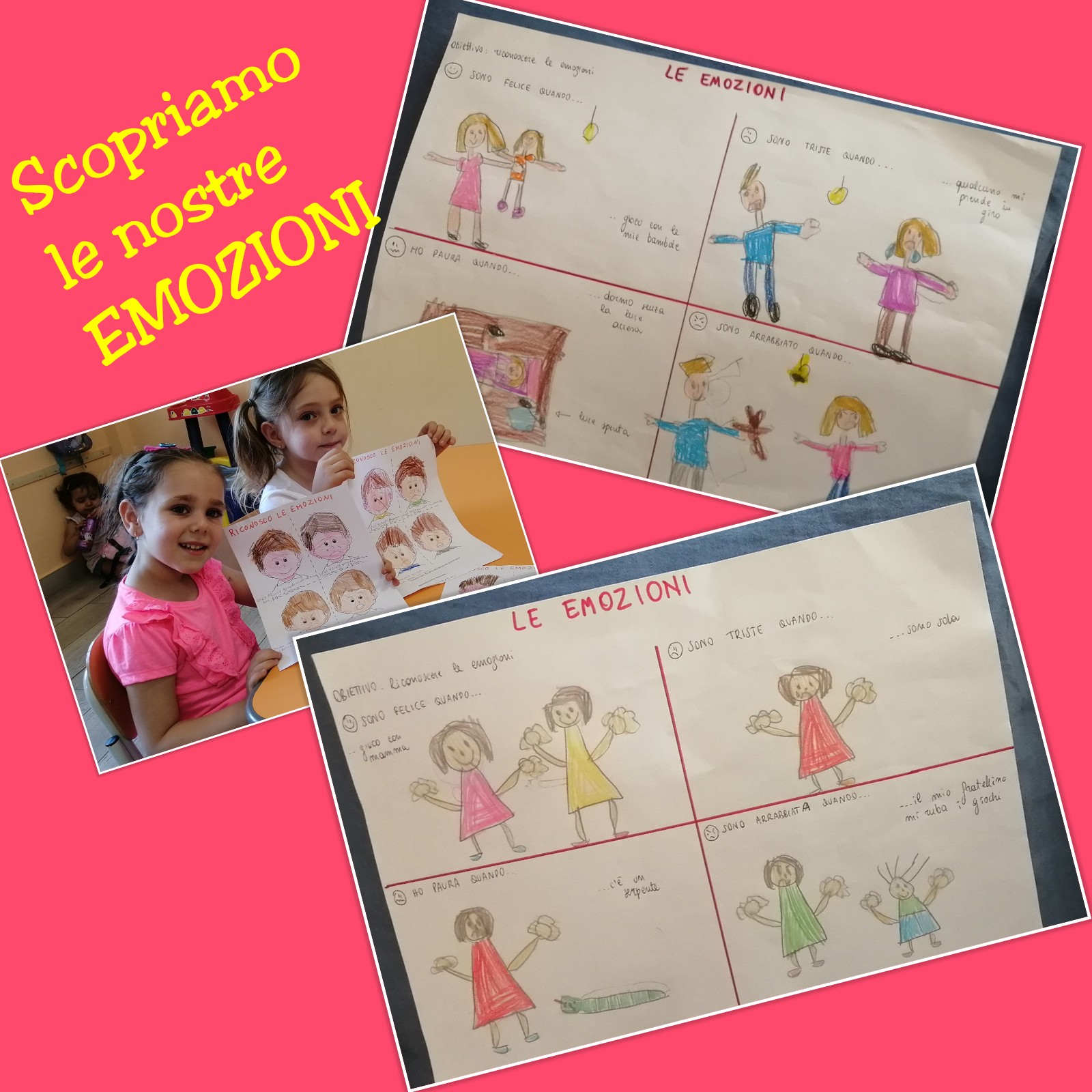 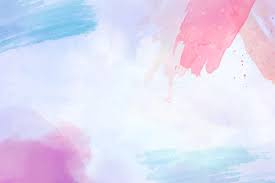 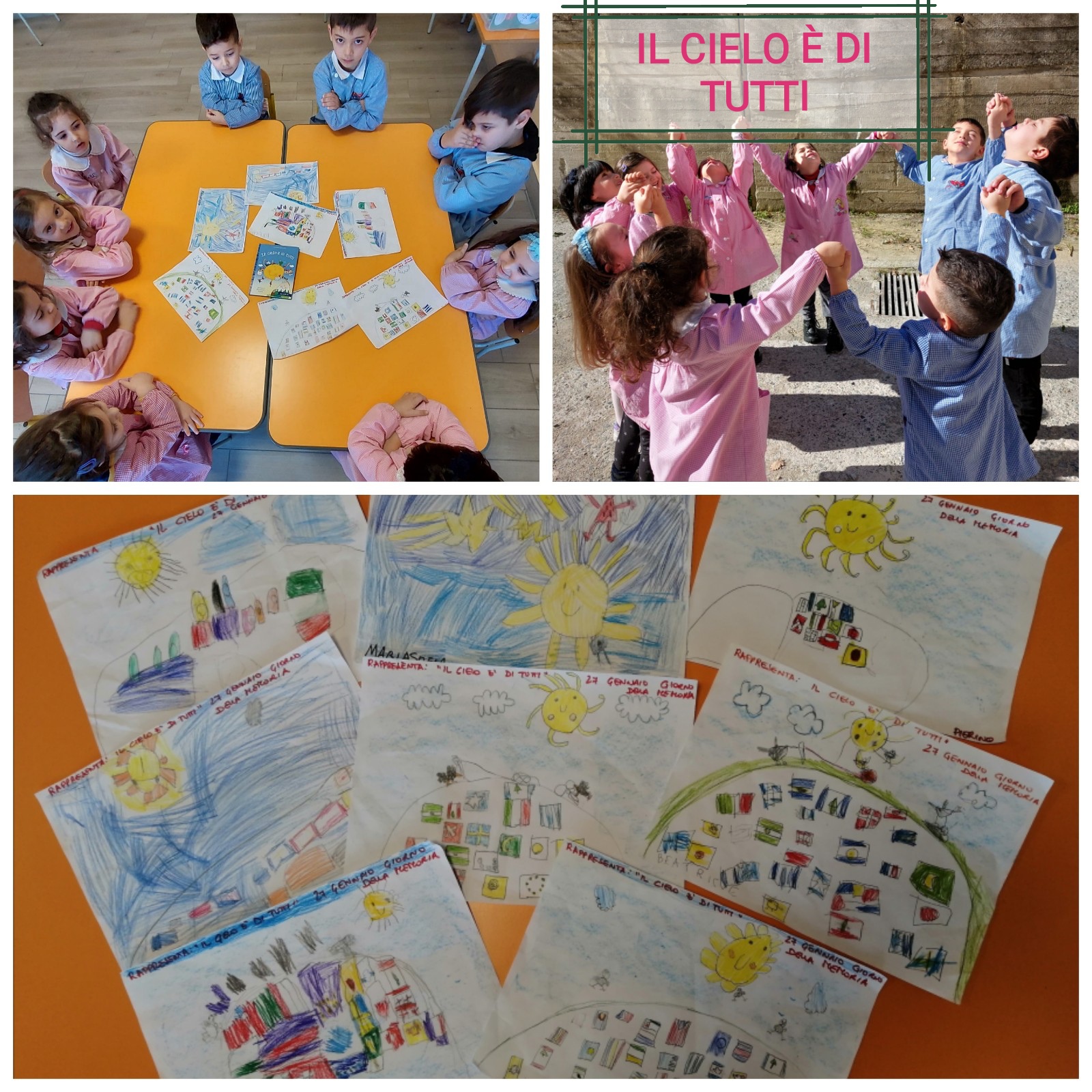 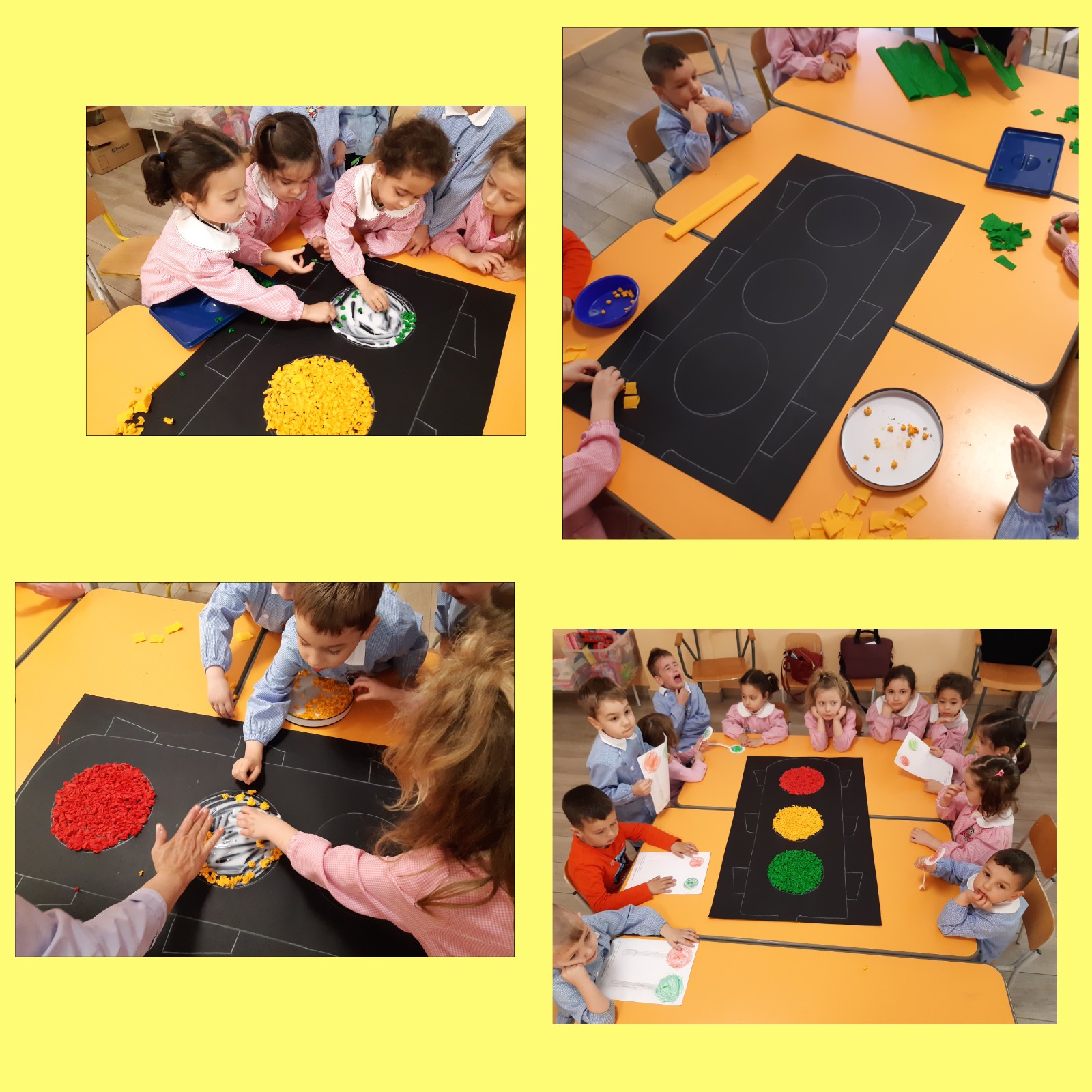 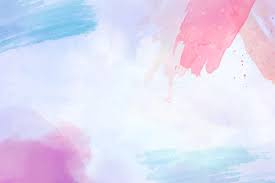 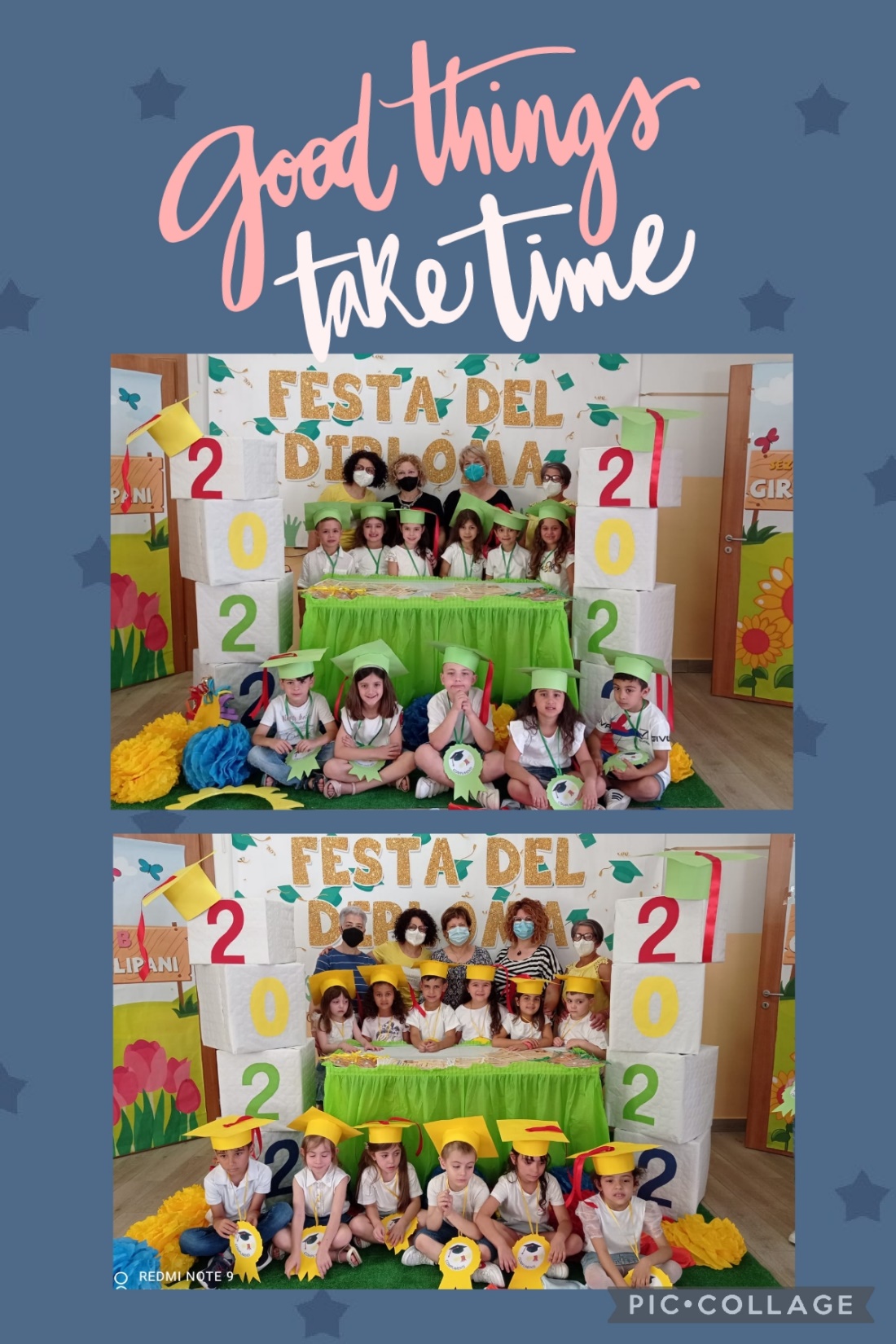 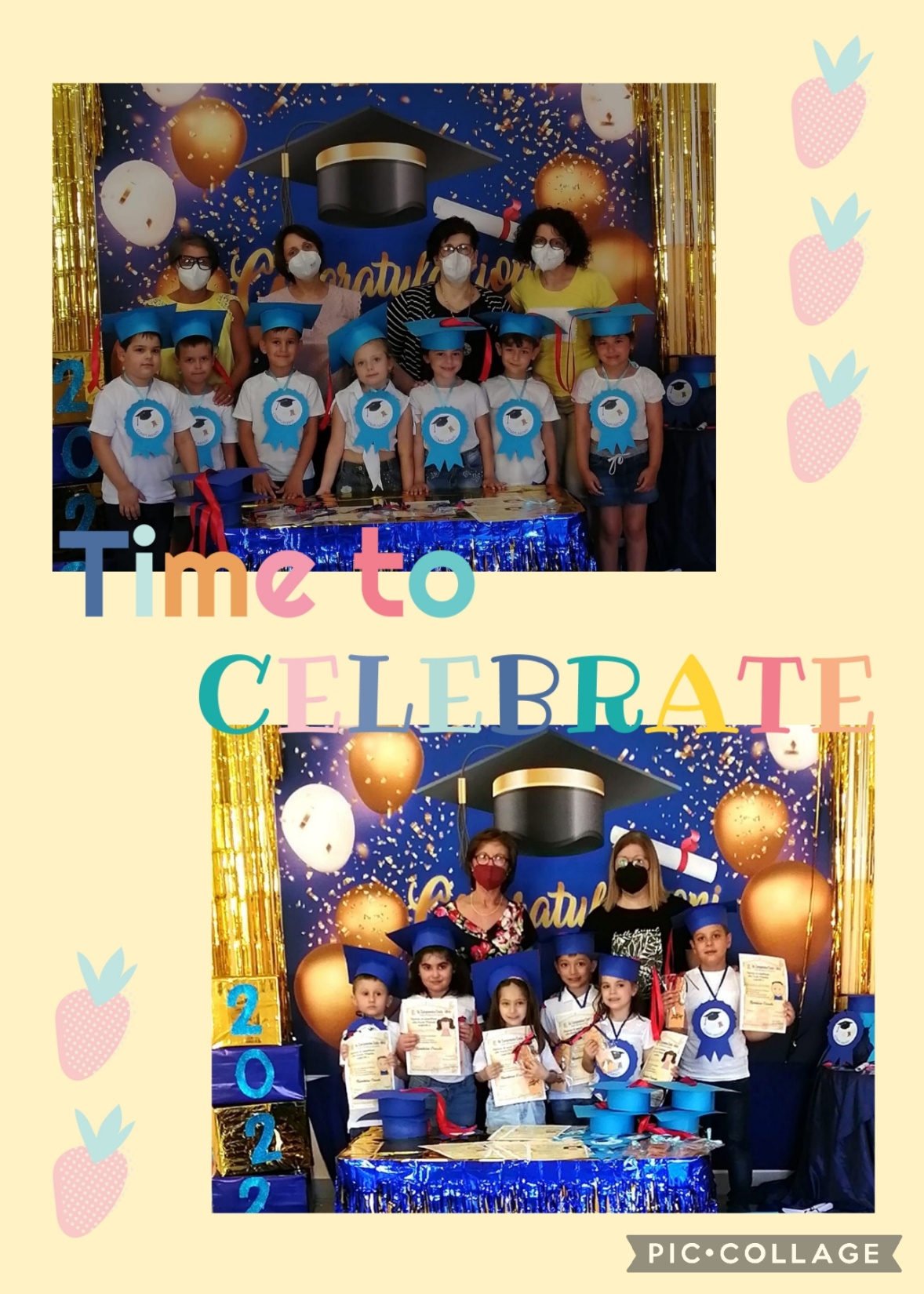 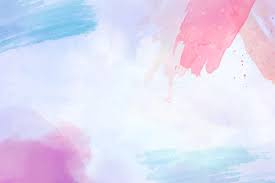 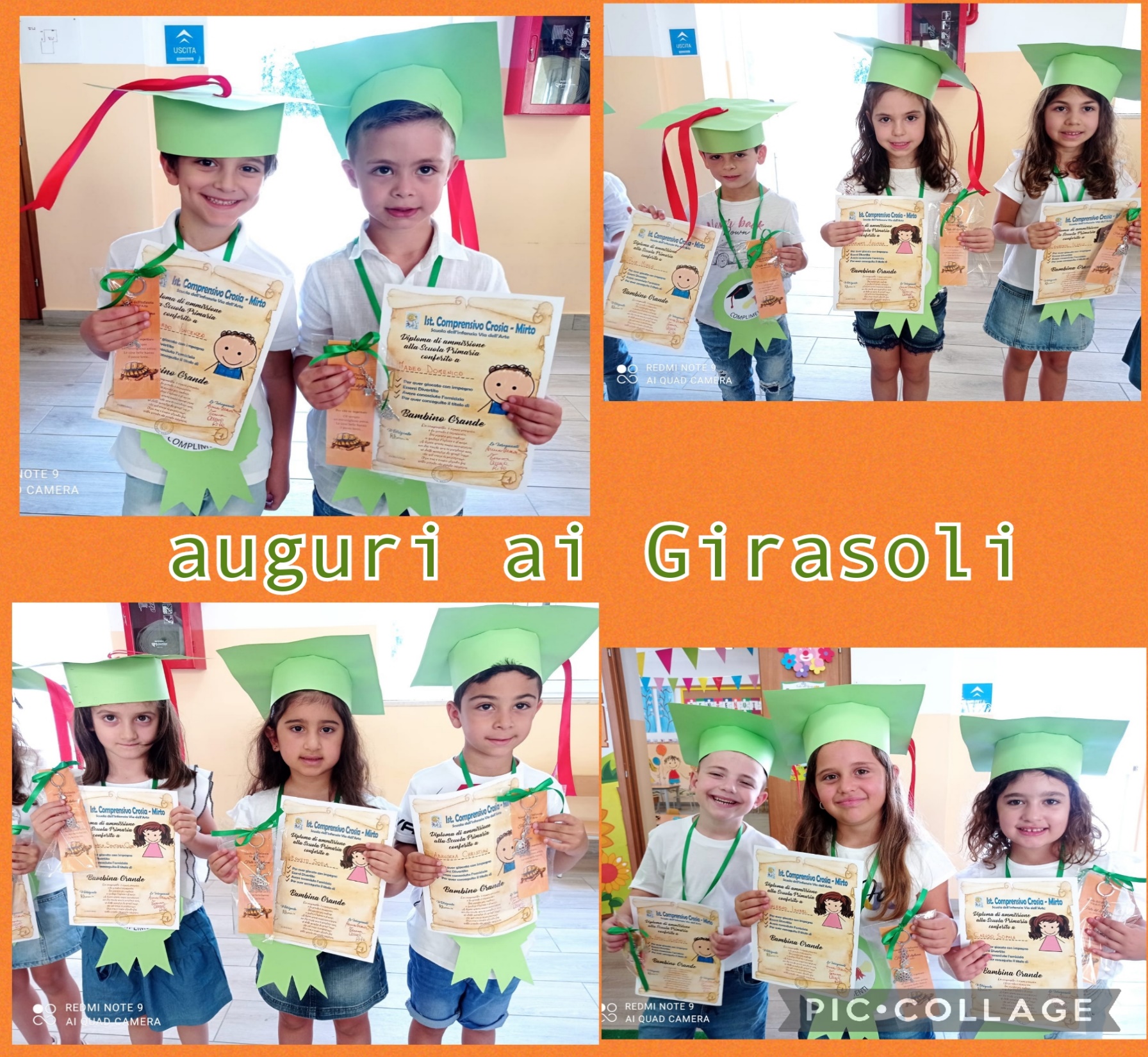 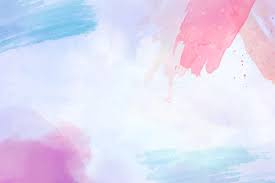 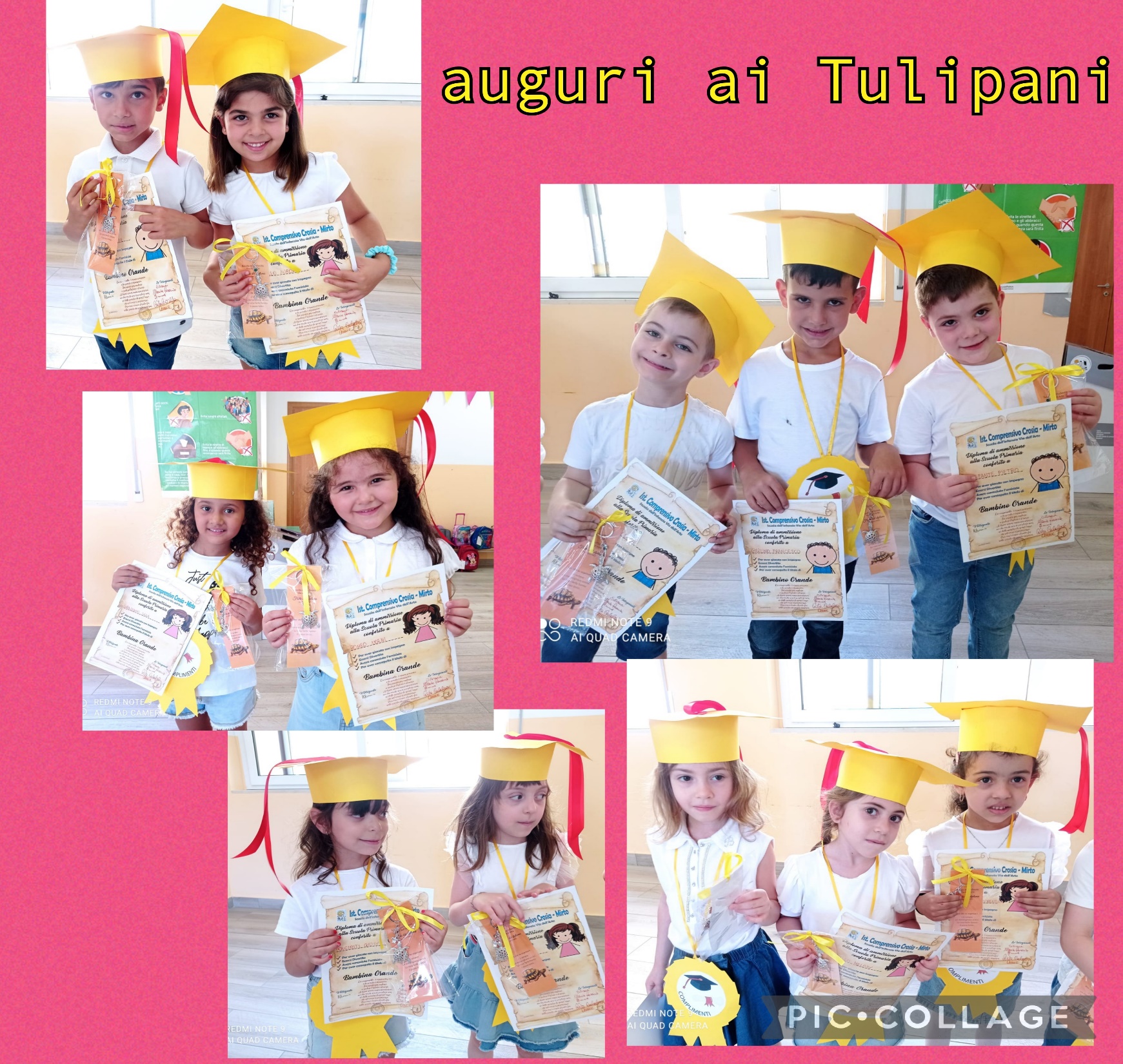 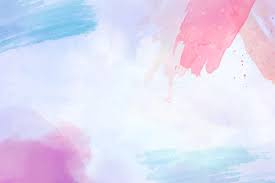 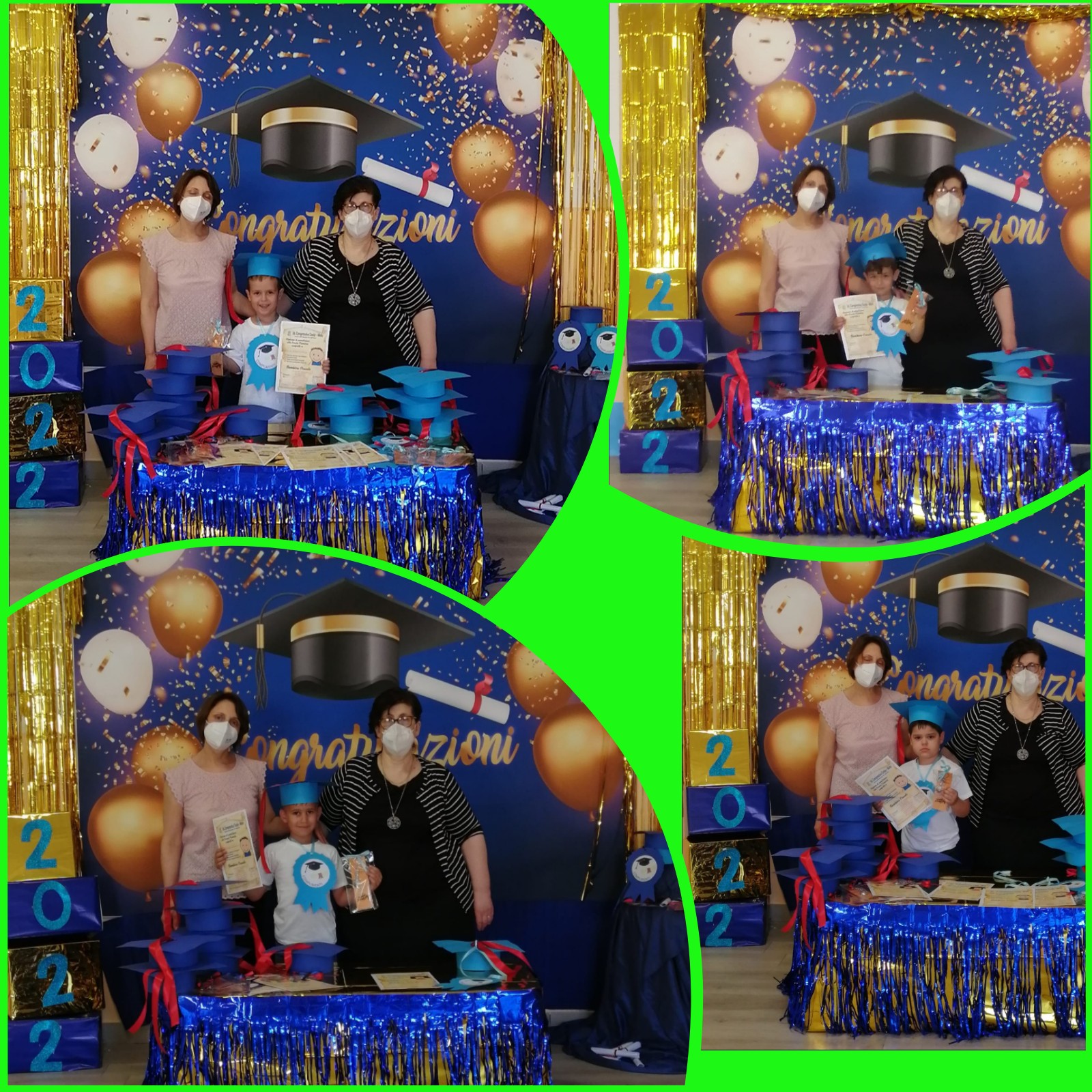 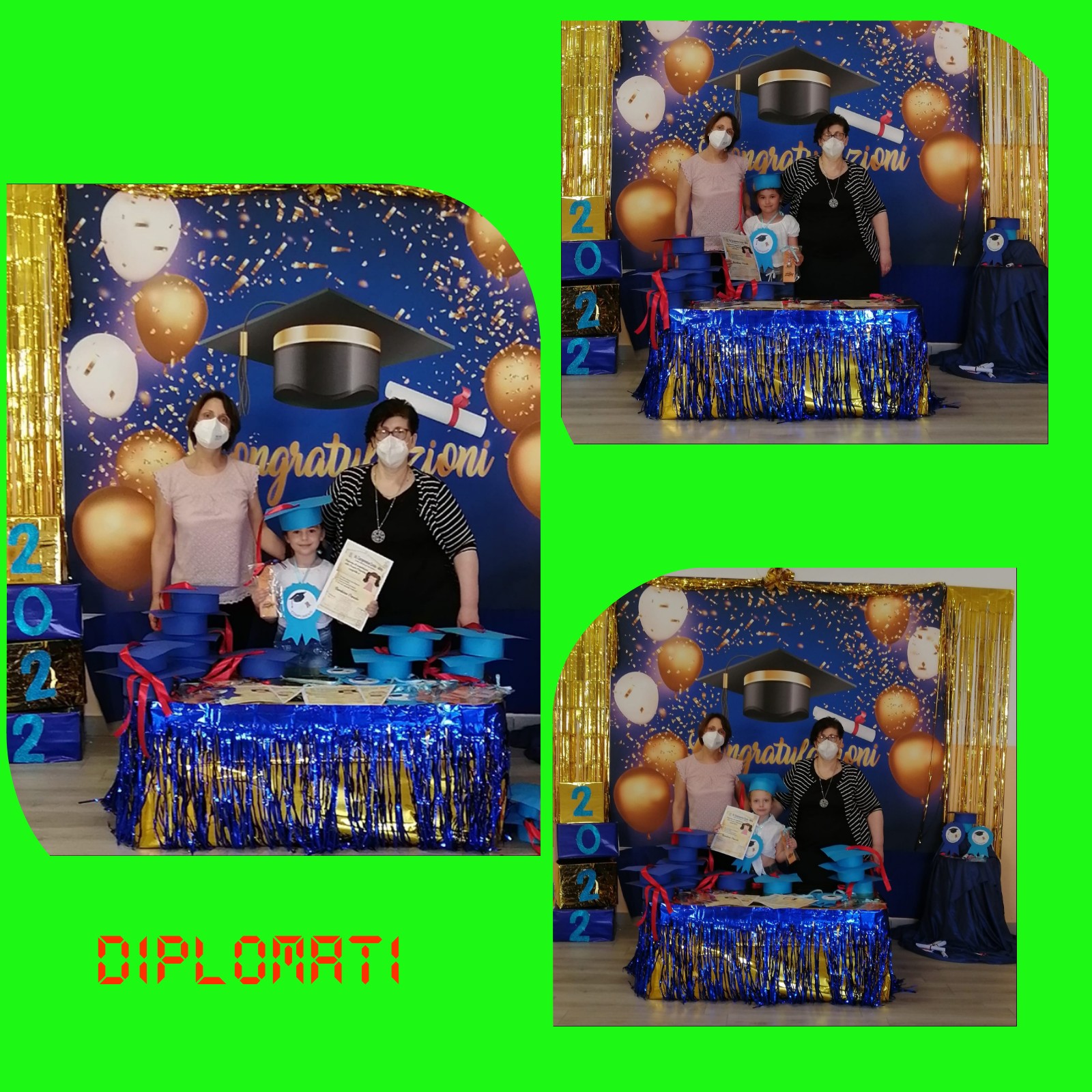 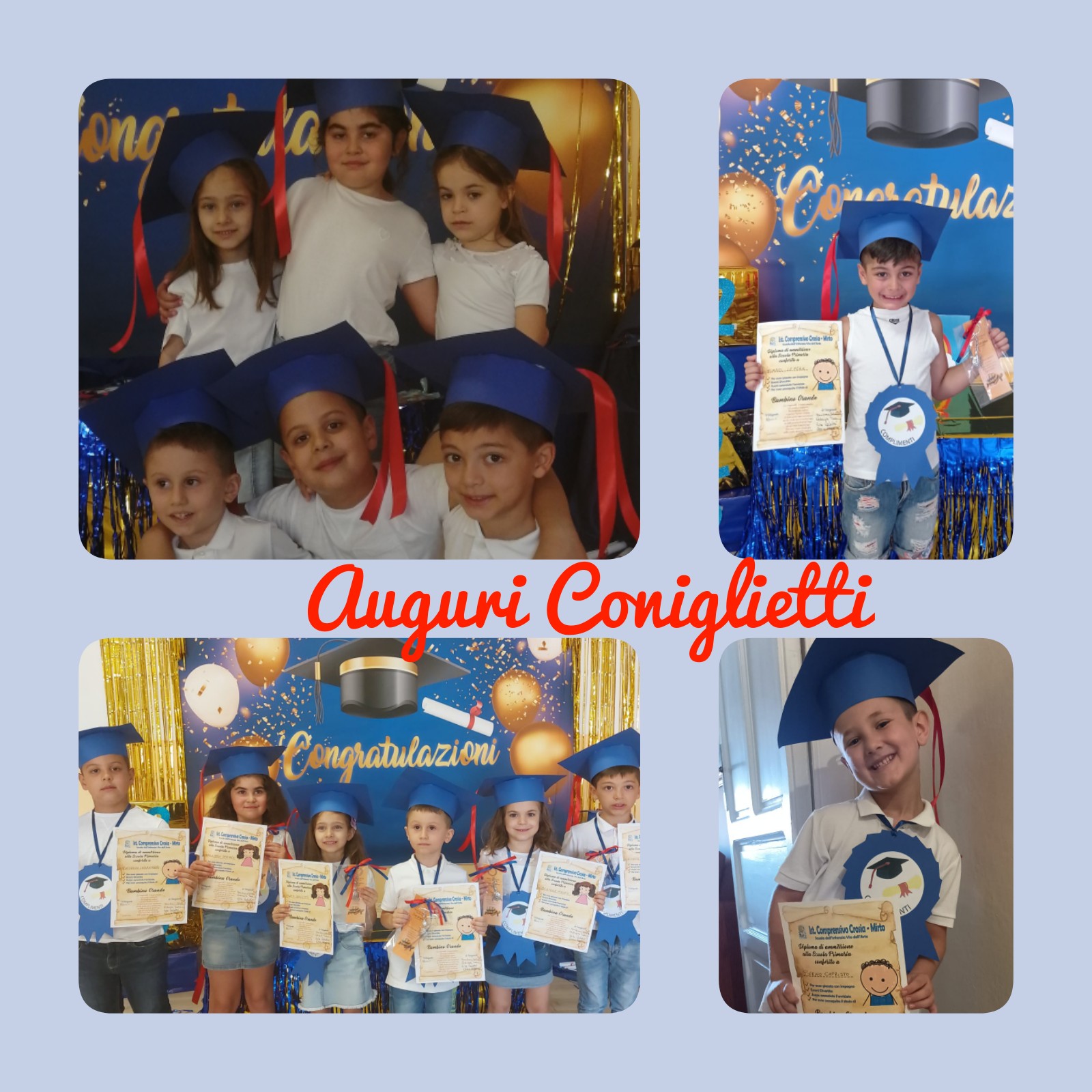 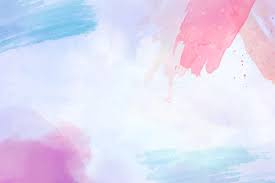 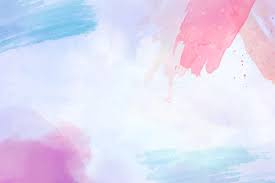 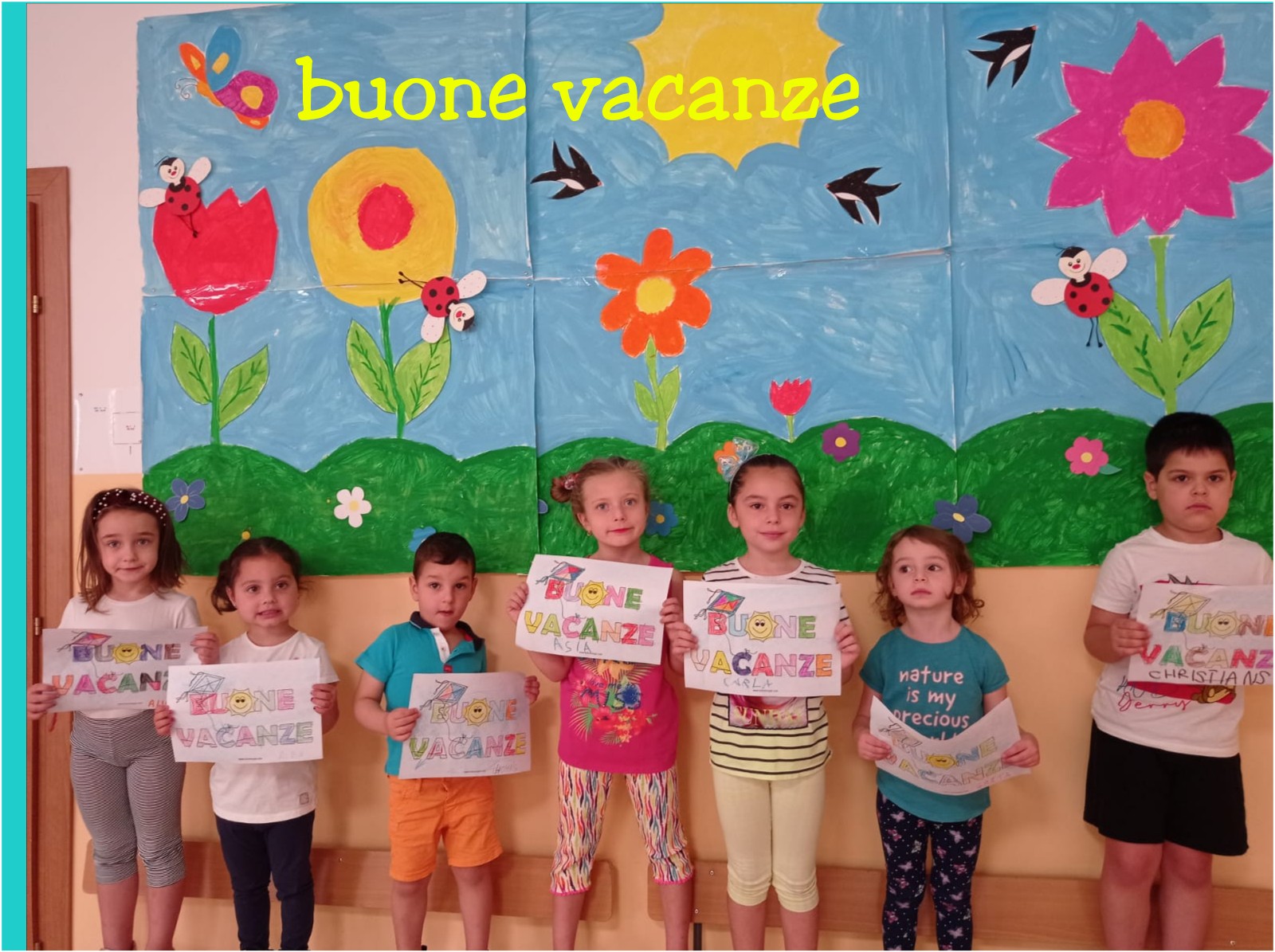 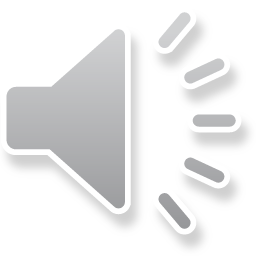 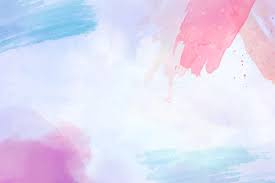 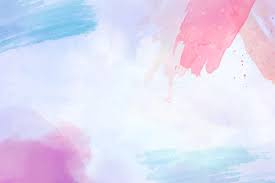 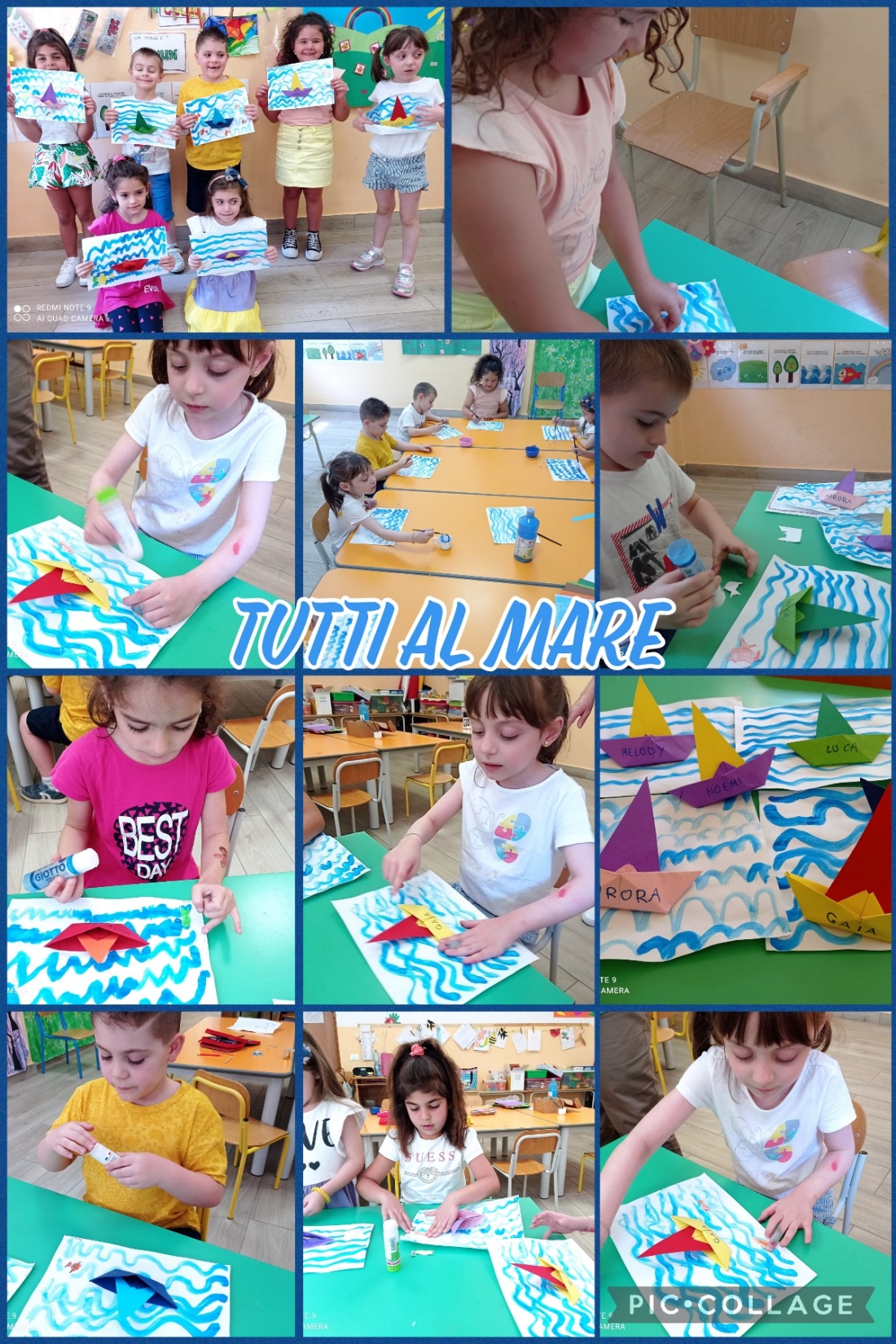 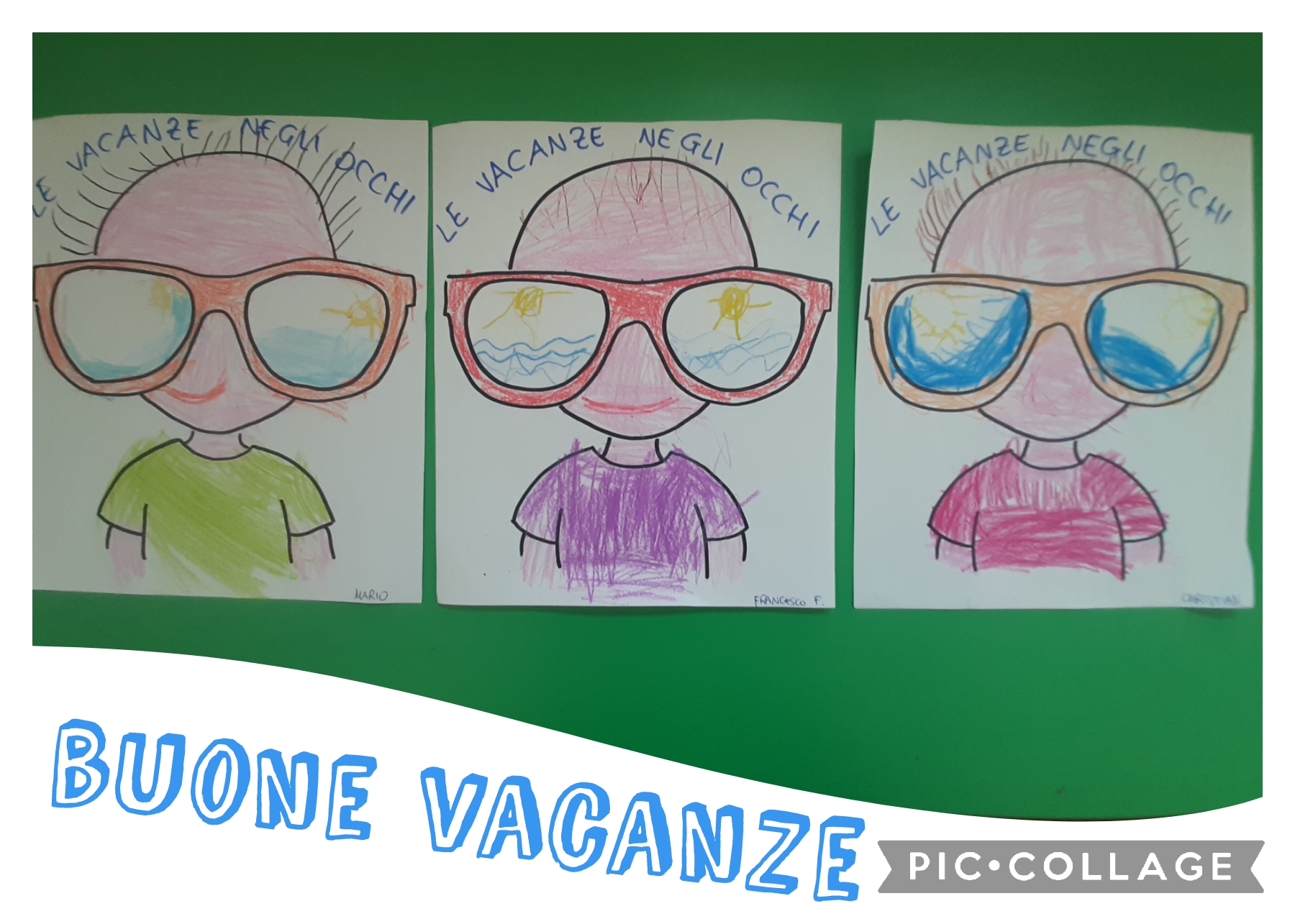